Materials: Create your future
Materials for self-printing
Background images
Use a large format to print the background images, ideally A0 format.
The paper needs to be thick enough so that marker pens do not bleed through to the back.
Add a title that describes what the final image will show, e.g. ‘Town adapted for high temperatures in 2073’ or ‘Coastal zone adapted for higher sea level in 2073’.
Two different background images can also be combined on the same large sheet of paper. For example, an image of the town can be combined with an image of the countryside.
The empty spaces in slides 11–16 can be used as they are. The participants create a scenario without preconceptions. 
A blank image can also be used to create a digital image of the results from the workshop.
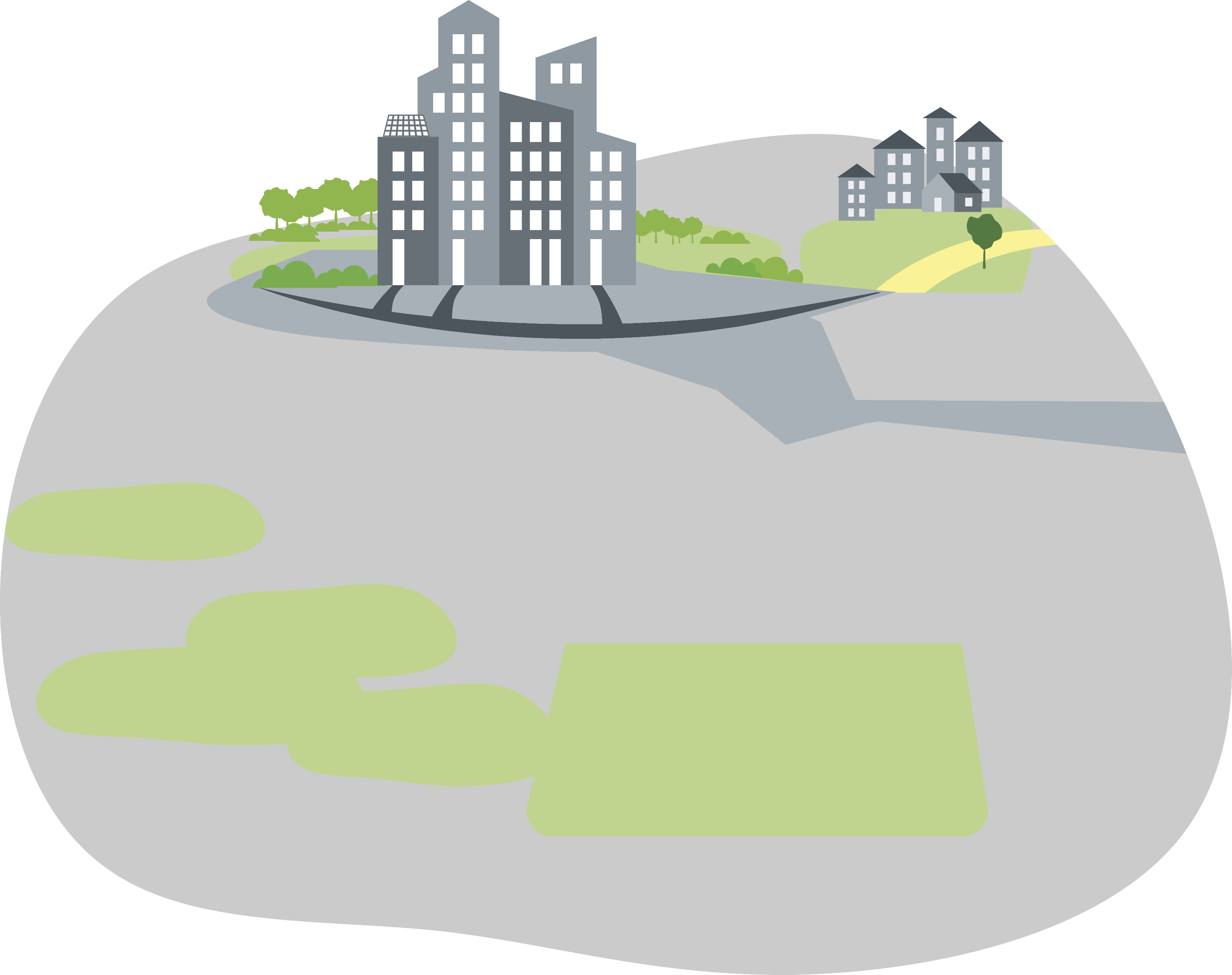 [Speaker Notes: Challenge:High temperatures and/or torrential rain]
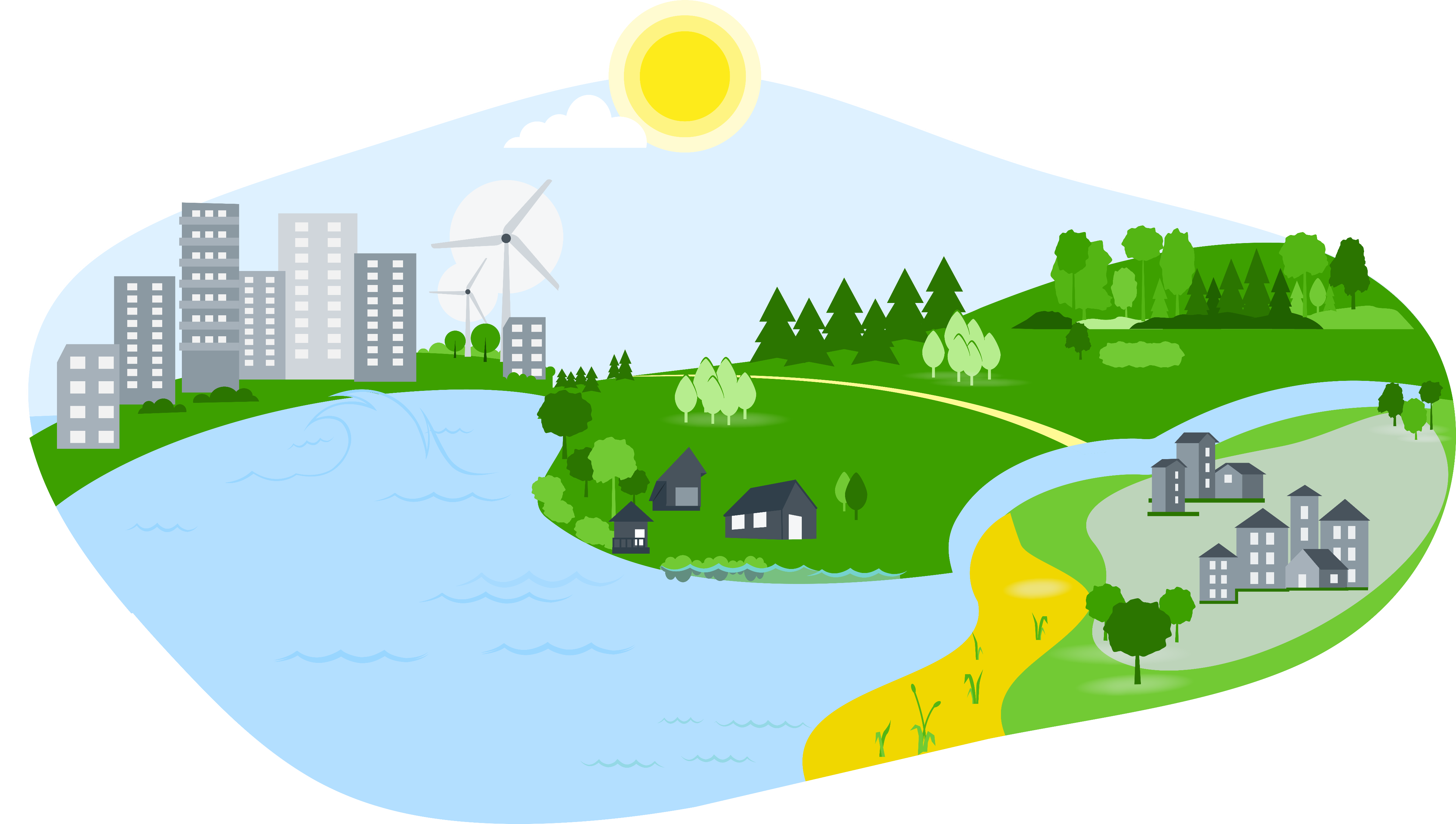 [Speaker Notes: Challenge:Flooding and high flows]
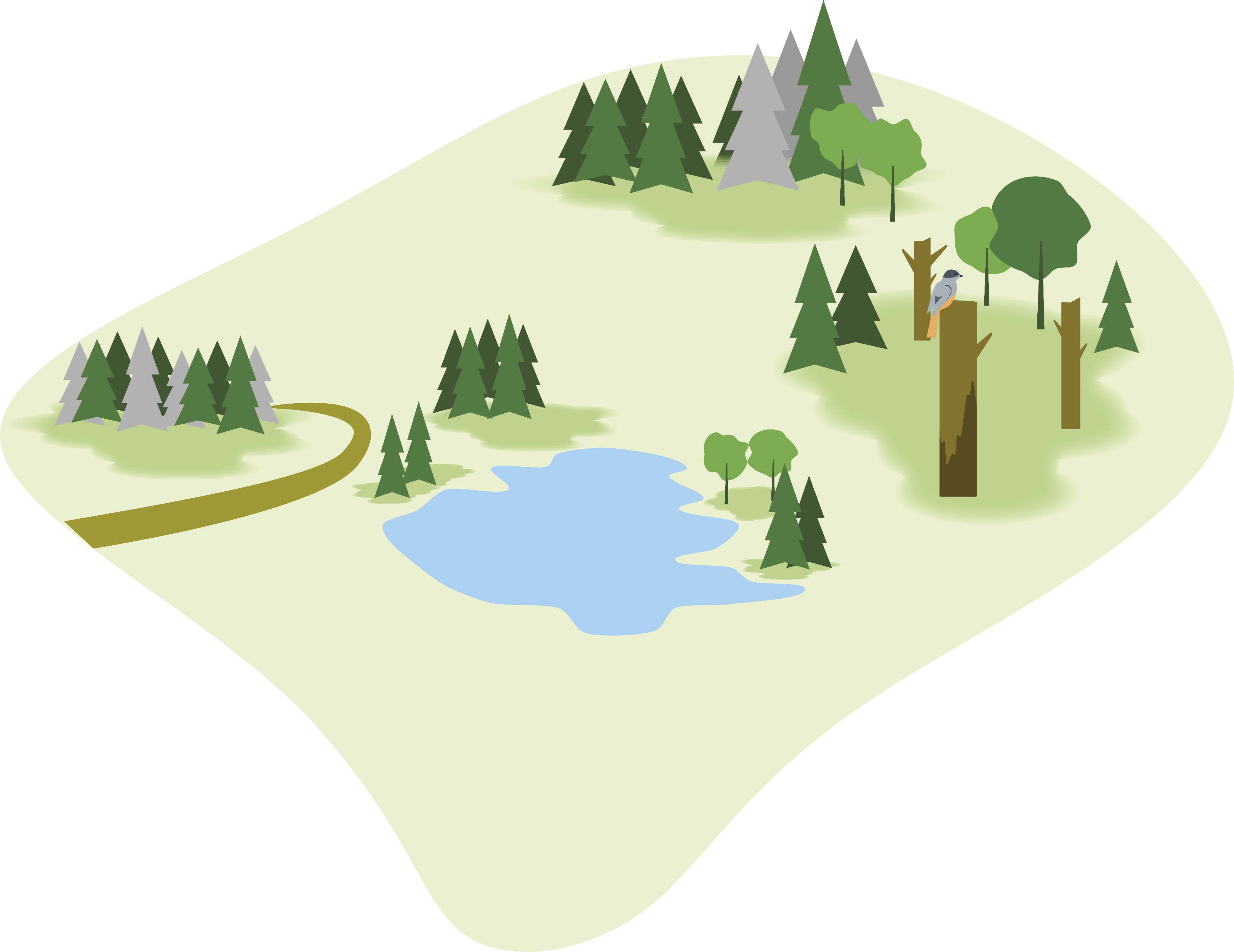 [Speaker Notes: Challenge:Increased incidence of pests and diseases]
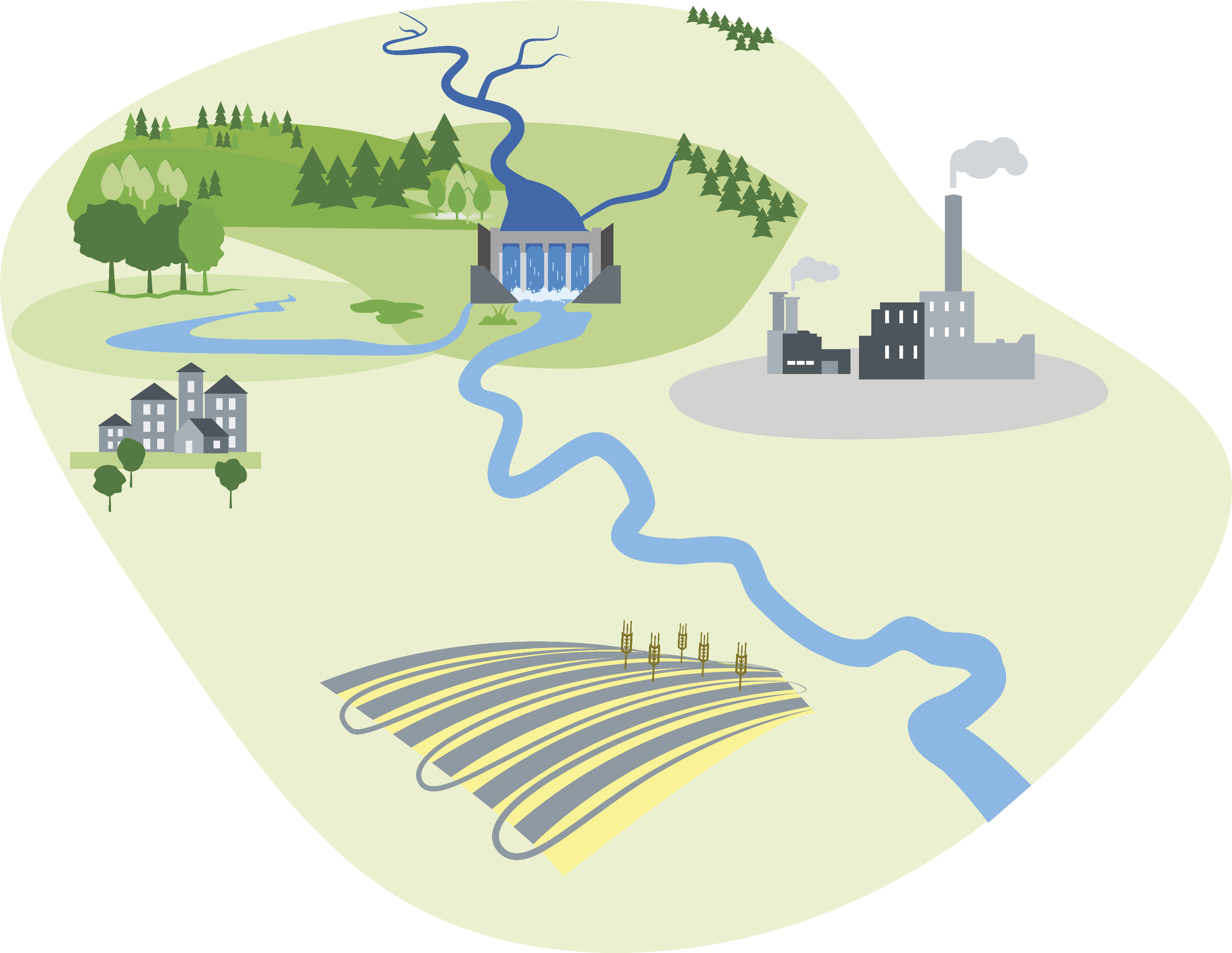 [Speaker Notes: Challenge:Water supply shortages]
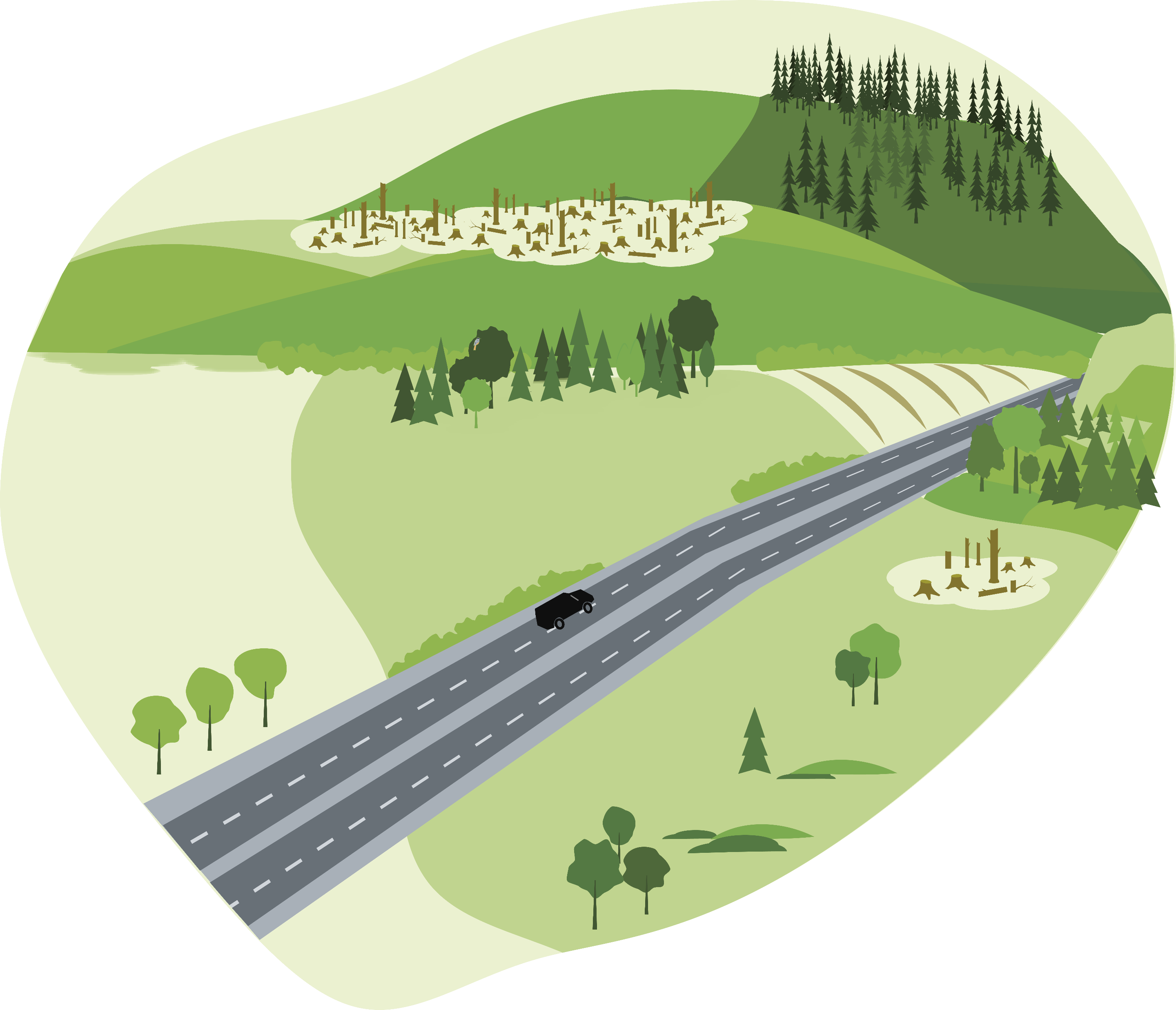 [Speaker Notes: Challenge:Biological and ecological effects]
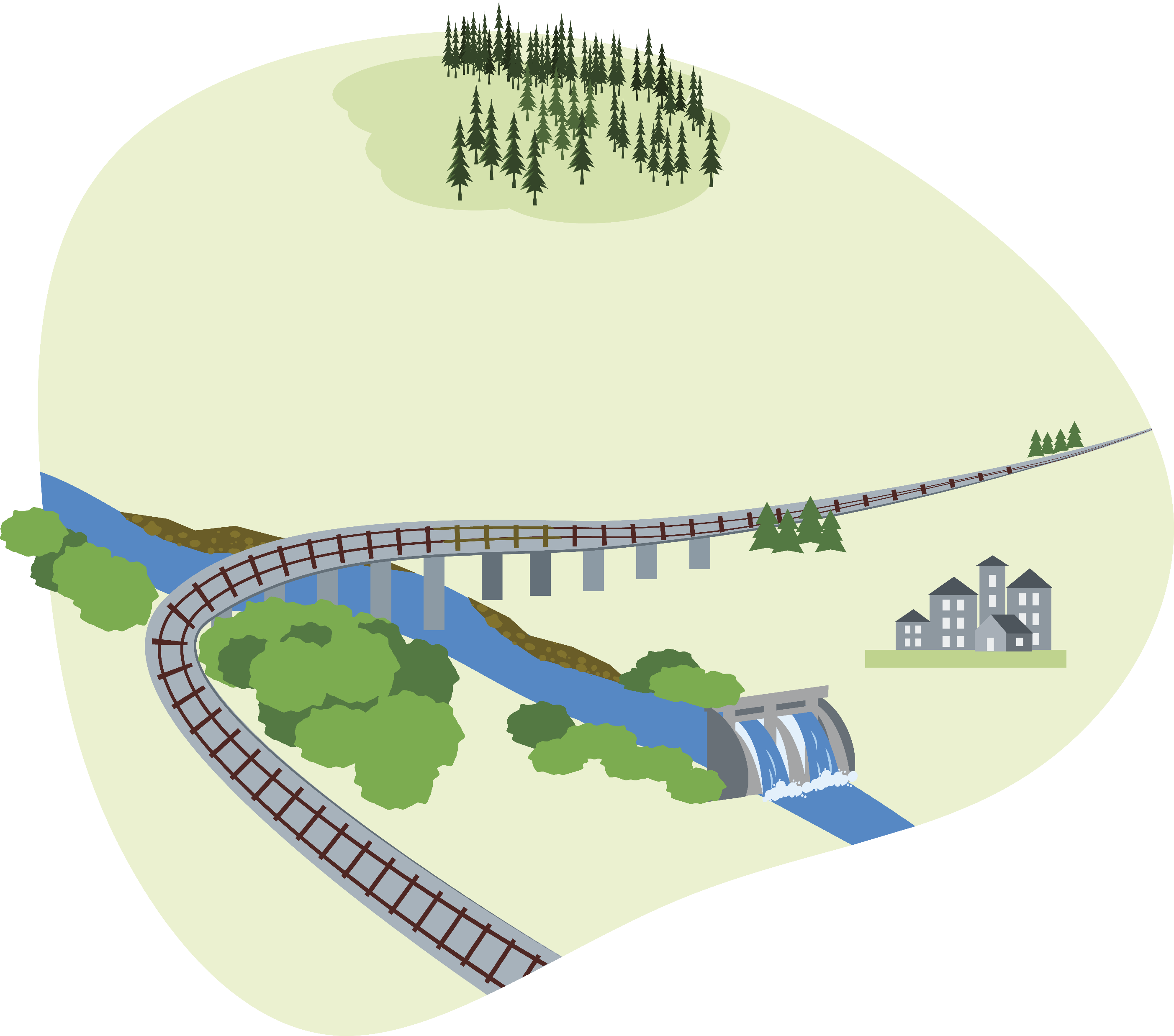 [Speaker Notes: Challenge:Increased risk of landslides and erosion]
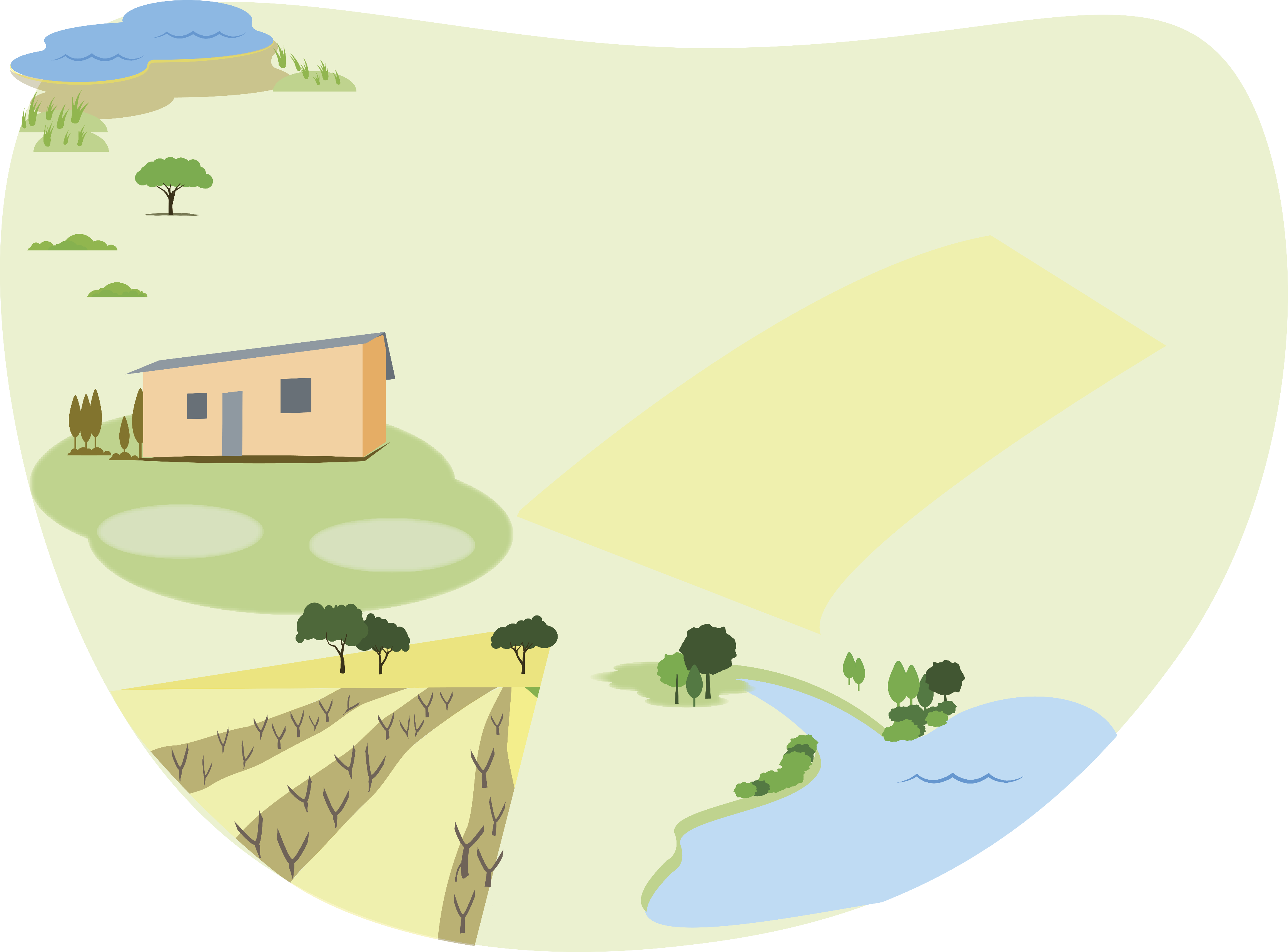 [Speaker Notes: Challenge:Impact on domestic and international food production and trade]
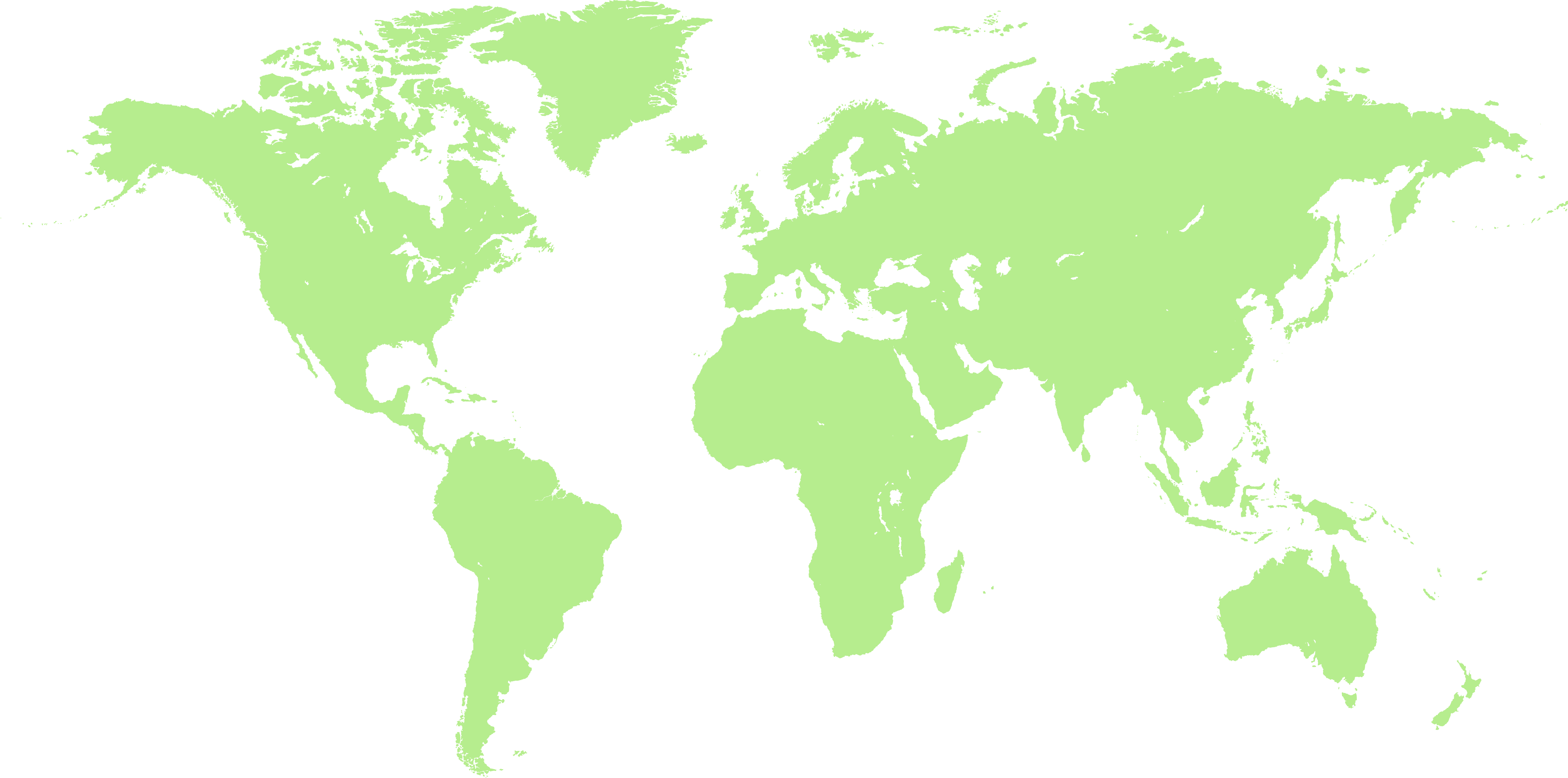 [Speaker Notes: Challenge:C]
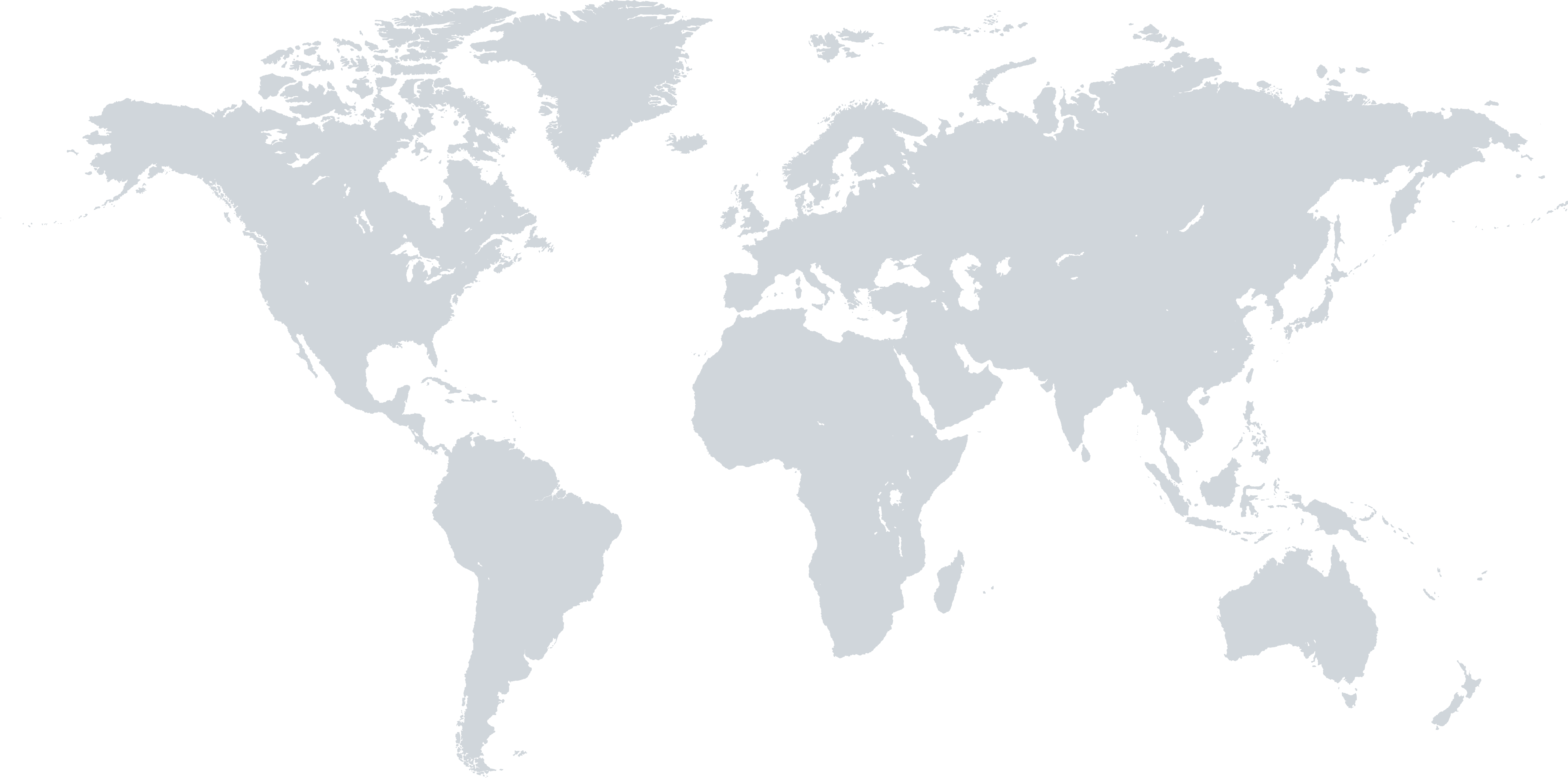 [Speaker Notes: Challenge:Impact on domestic and international food production and trade]
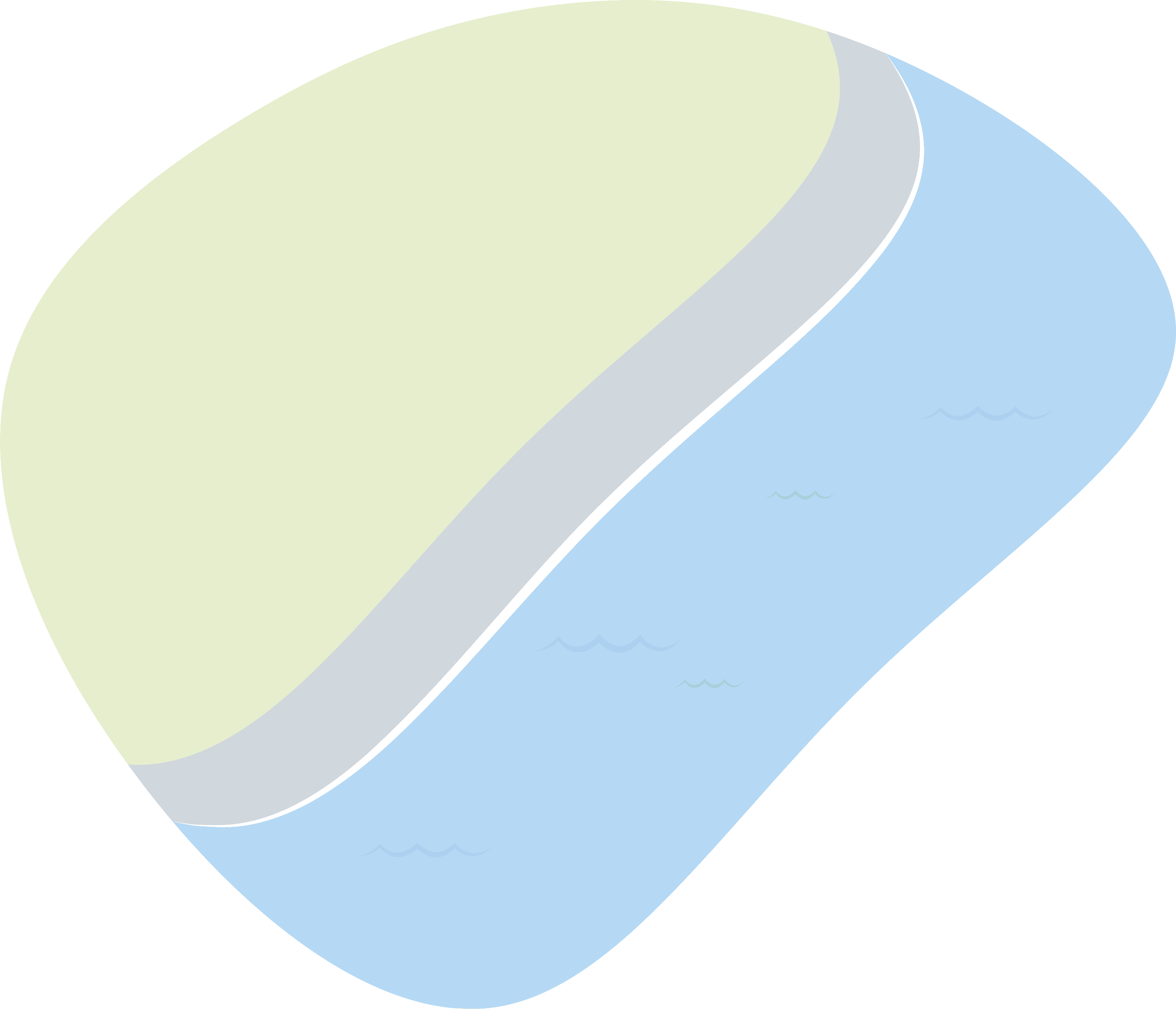 [Speaker Notes: Blank slide coastal zone]
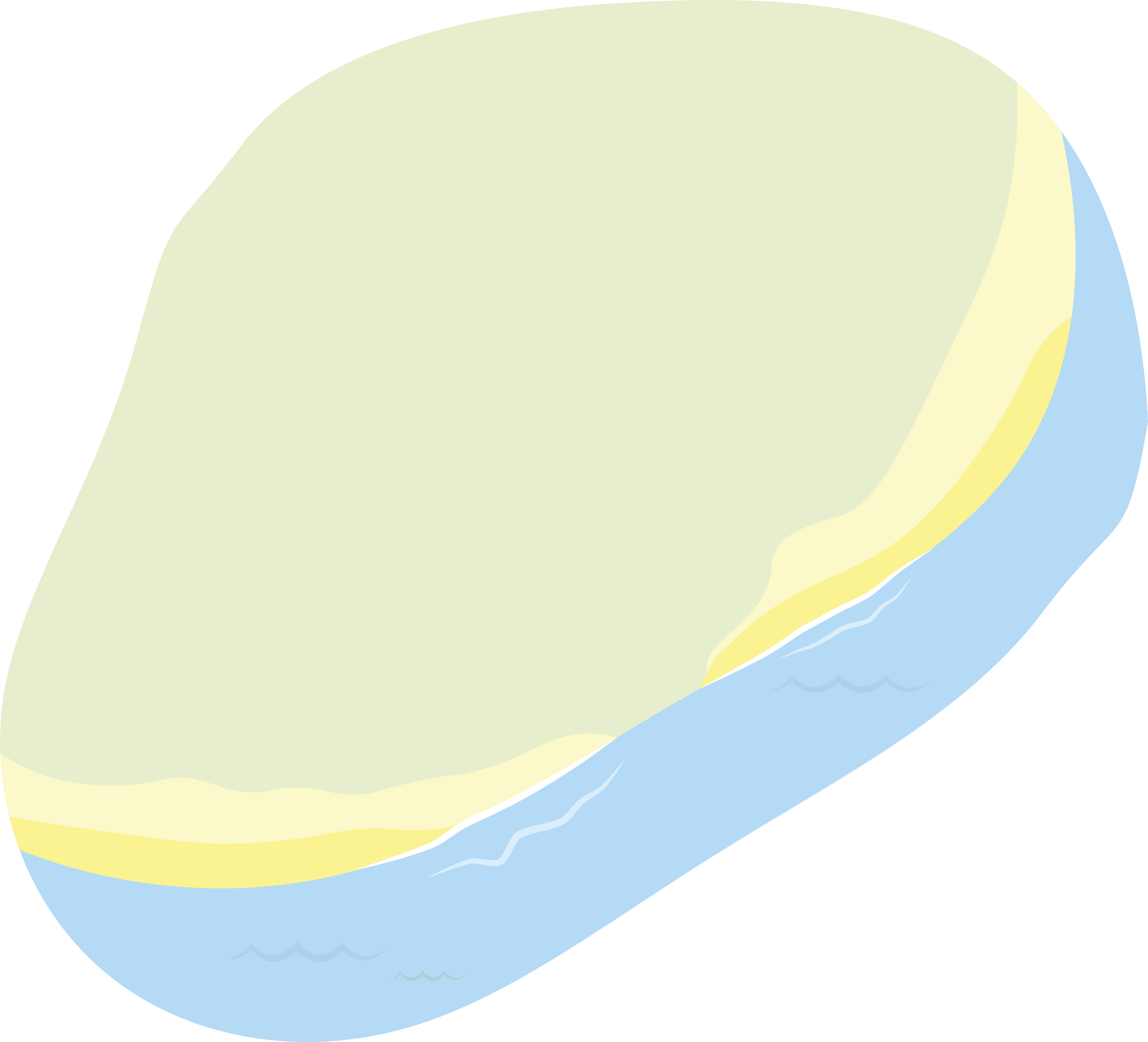 [Speaker Notes: Blank slide coastal zone]
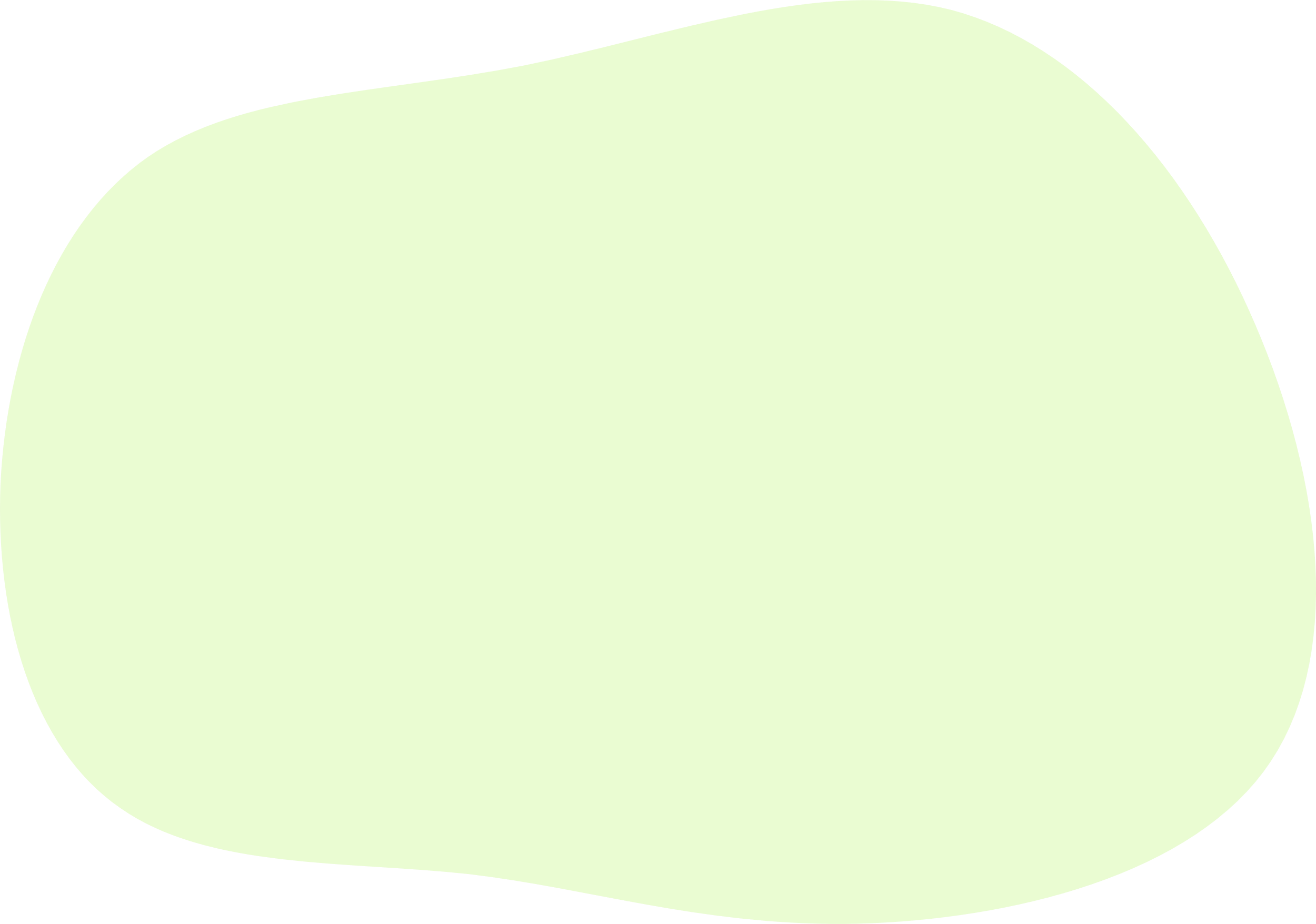 [Speaker Notes: Create your own background image or use an empty image]
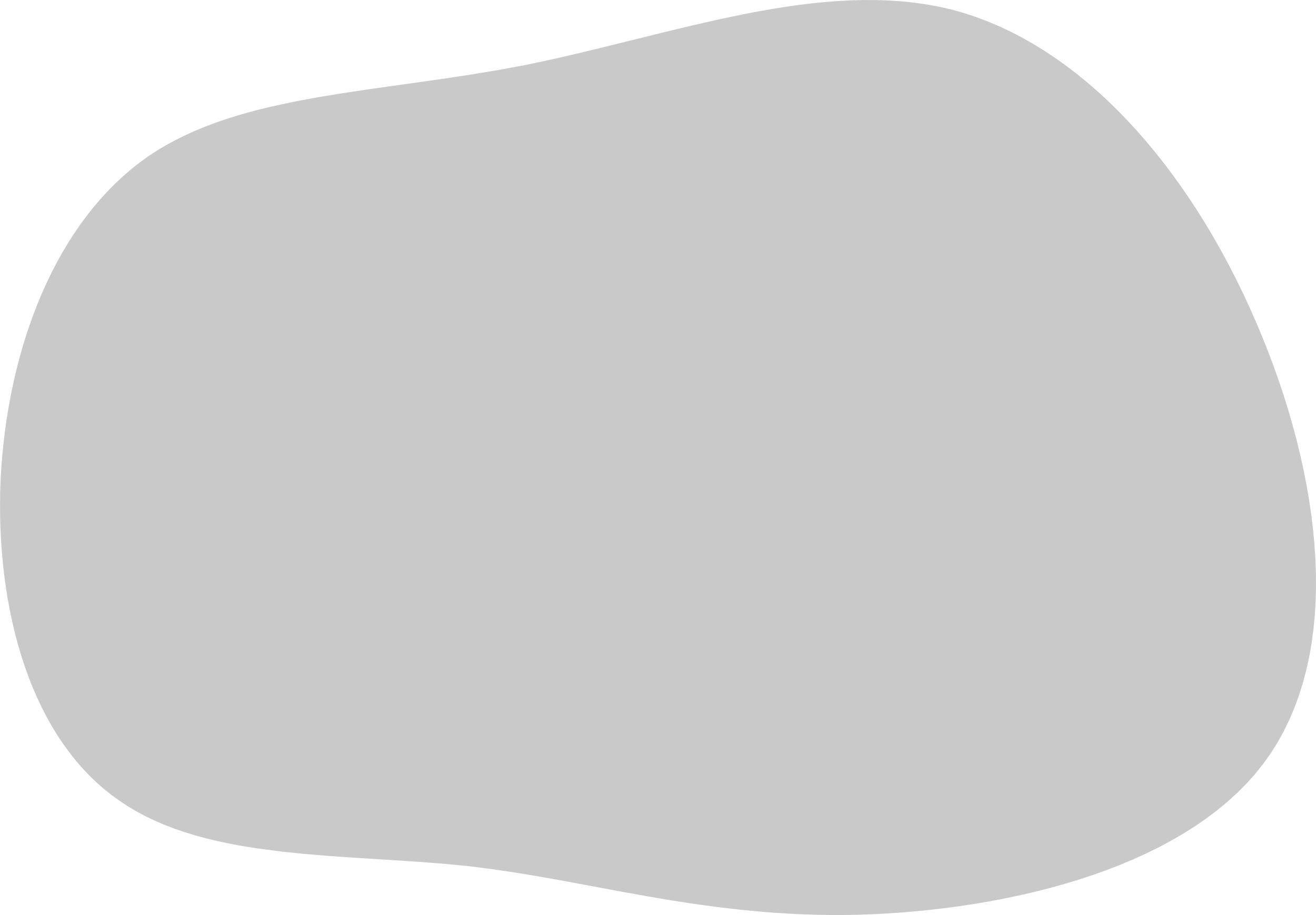 [Speaker Notes: Create your own background image or use an empty image]
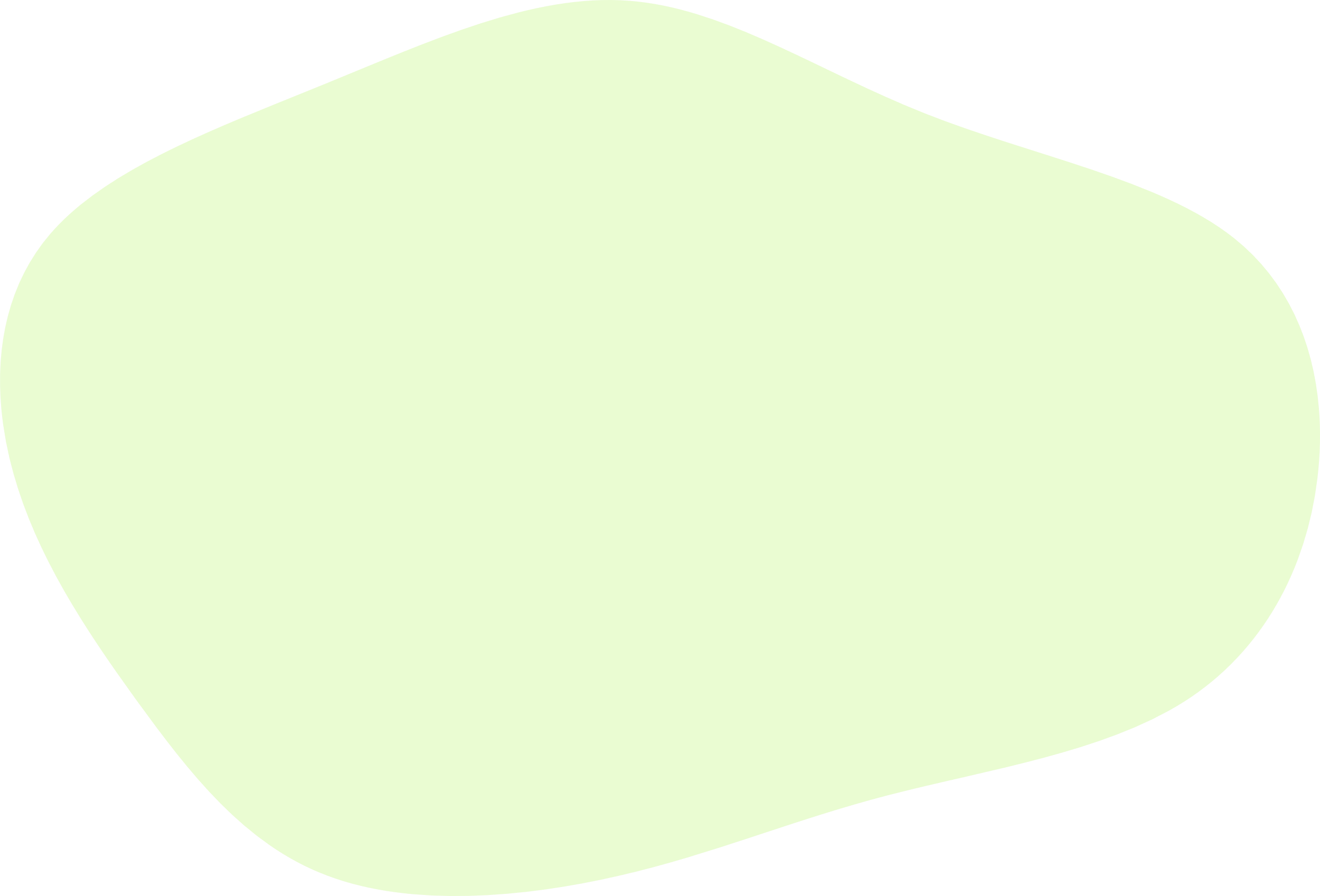 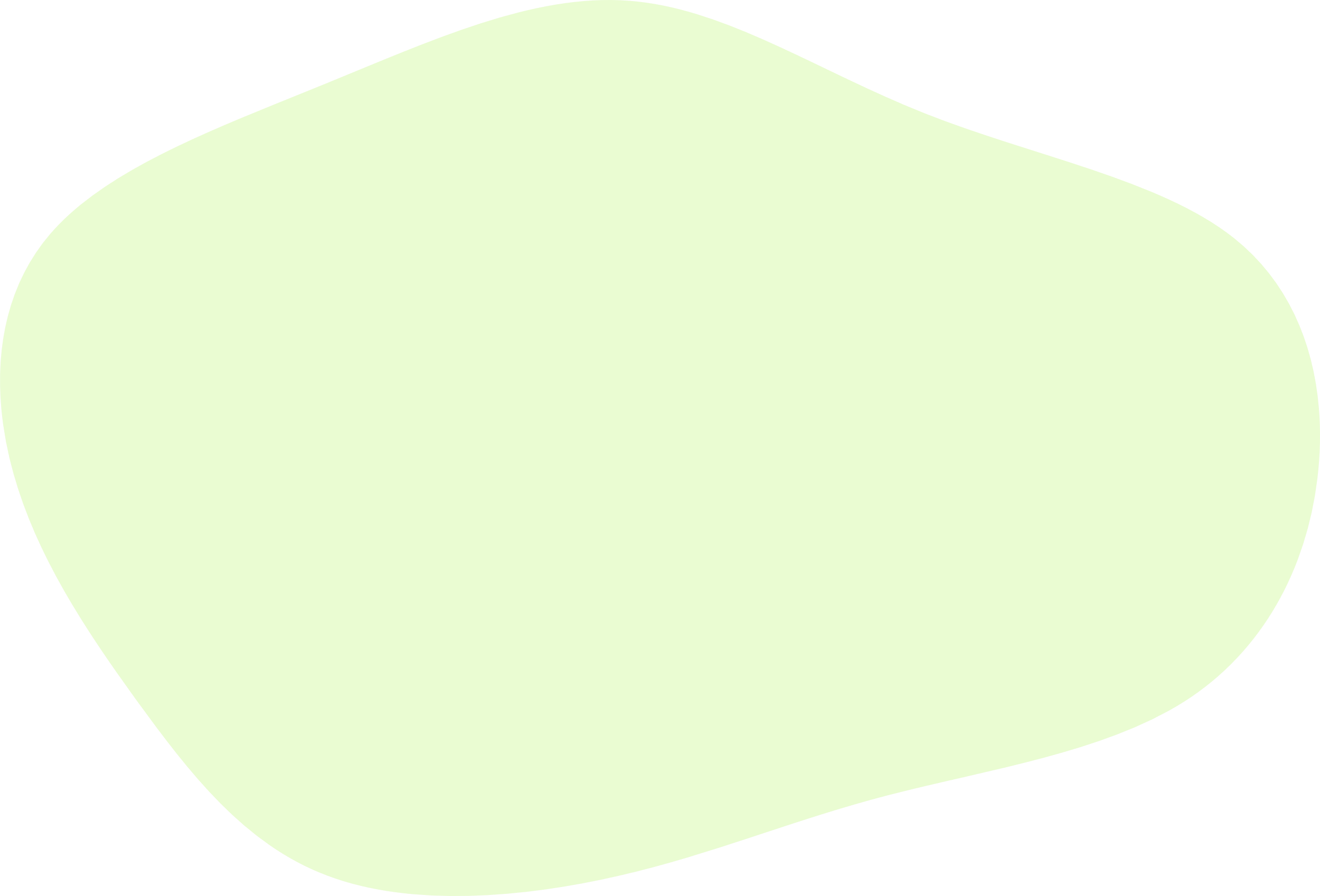 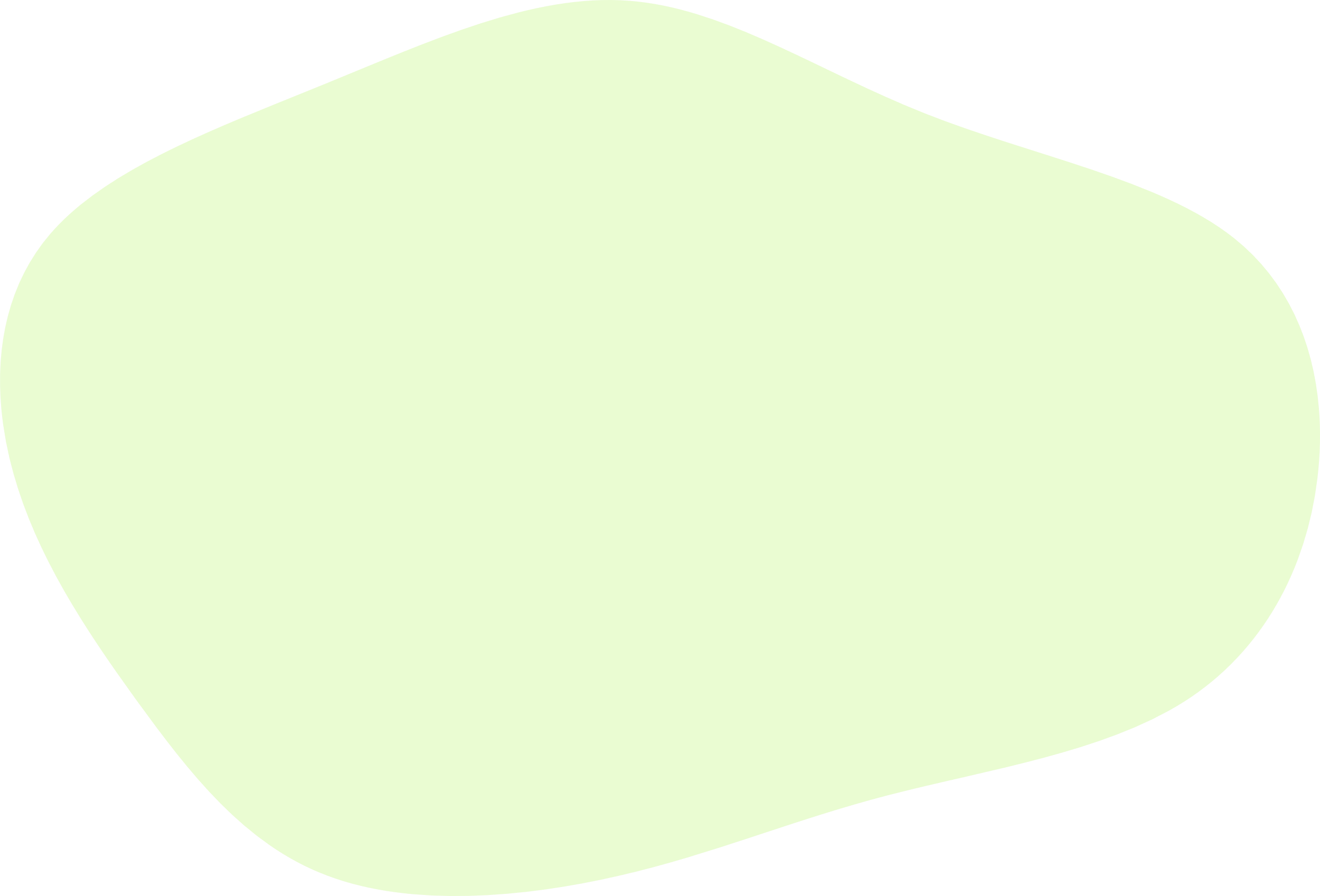 [Speaker Notes: Create your own background image or use an empty image]
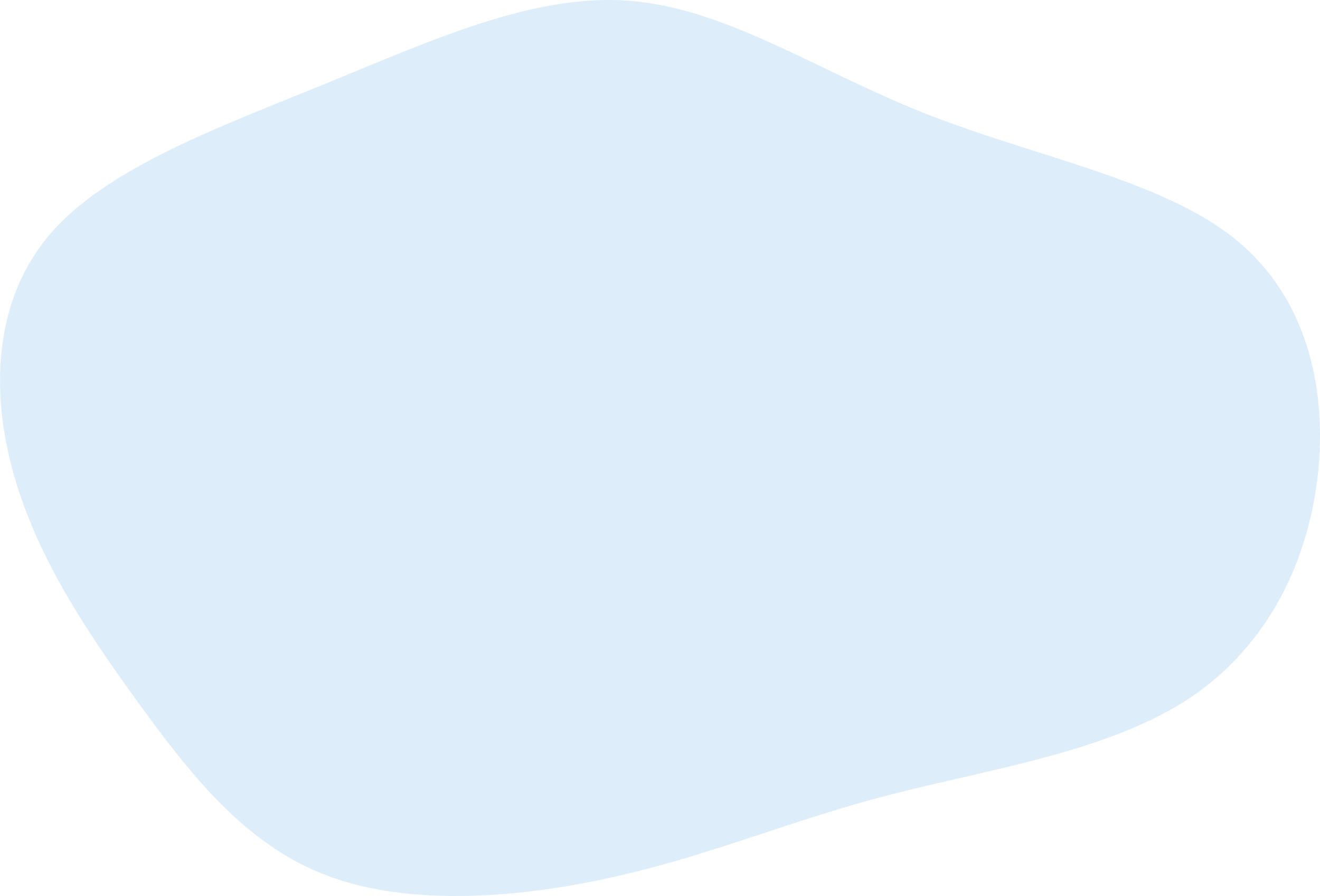 [Speaker Notes: Create your own background image or use an empty image]
Figures
Figures can be selected one by one, compiled and printed in the appropriate size.
Figures that are between 6 and 10 cm high fit well on an A0 background. Houses can be higher.
Figures can be printed on a regular printer, for example on A3 paper, and then cut out by hand. 
Use glue/removable adhesives to attach the figures to the background image.
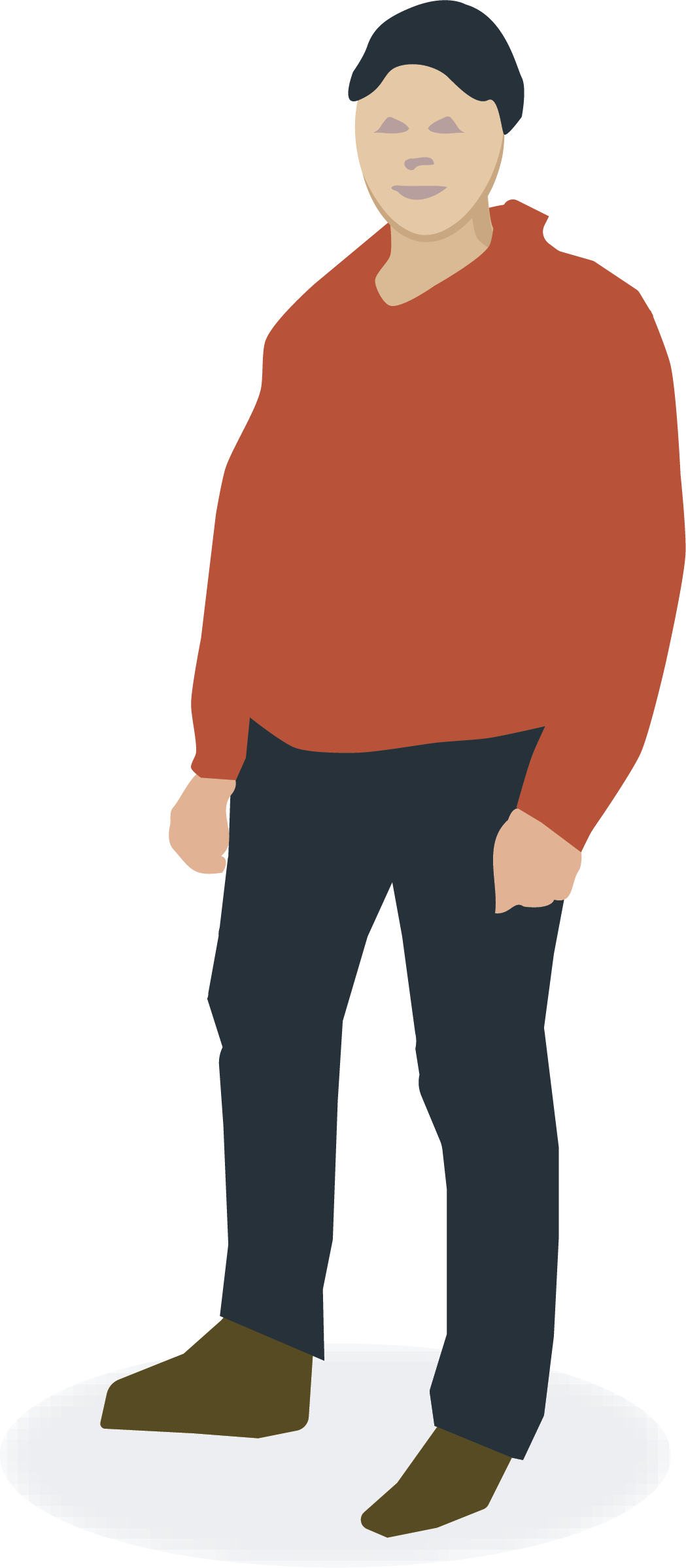 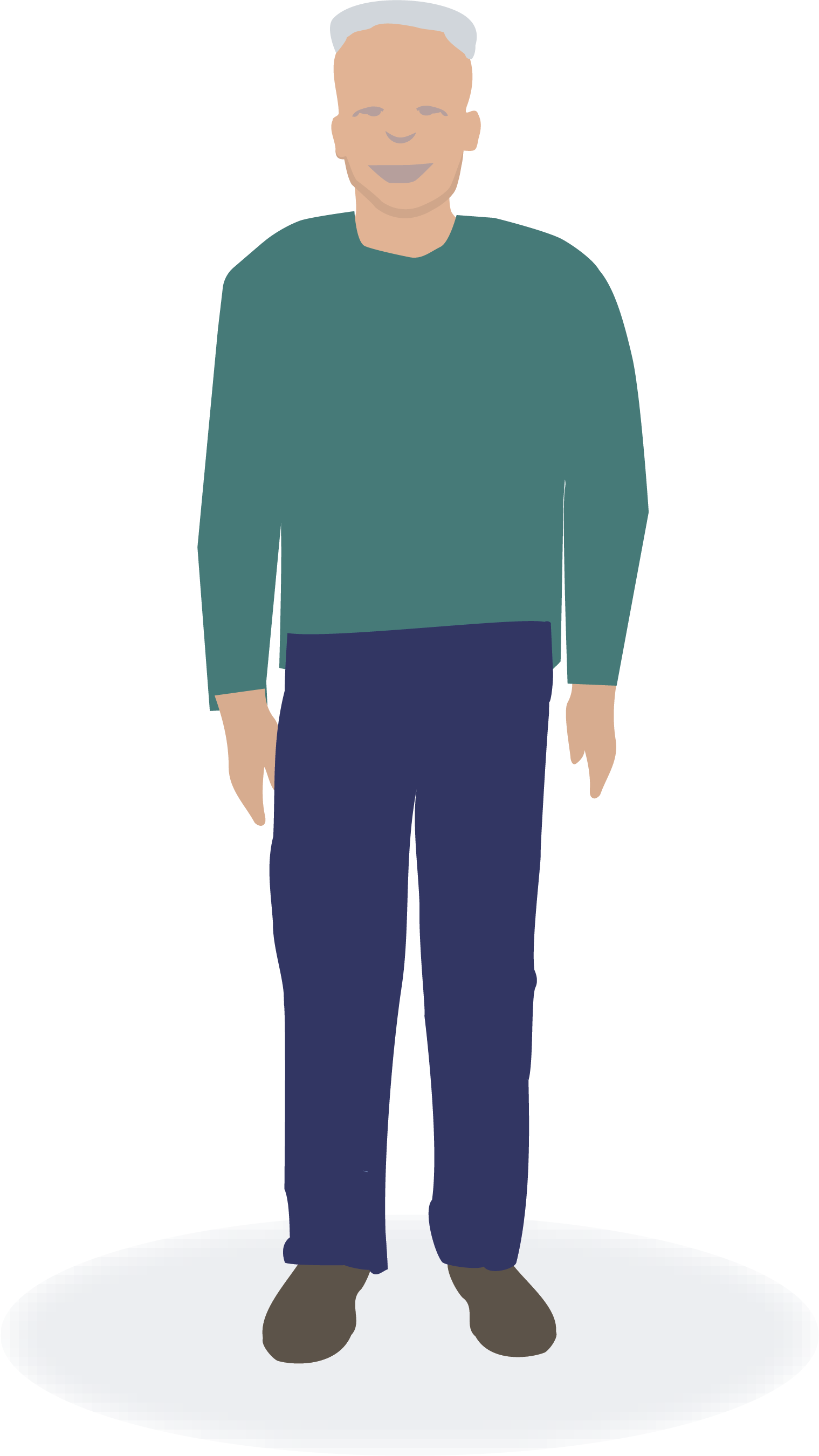 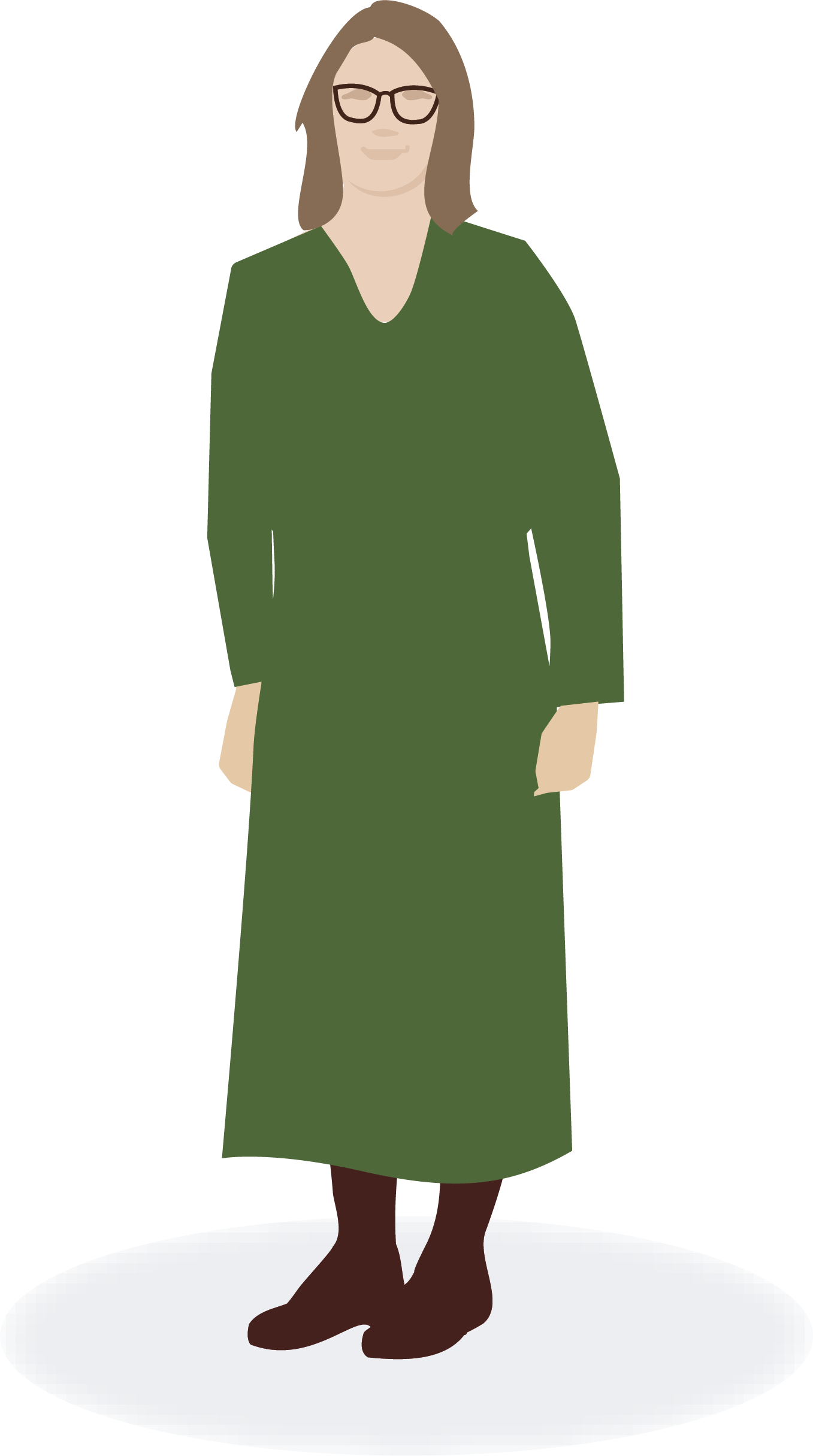 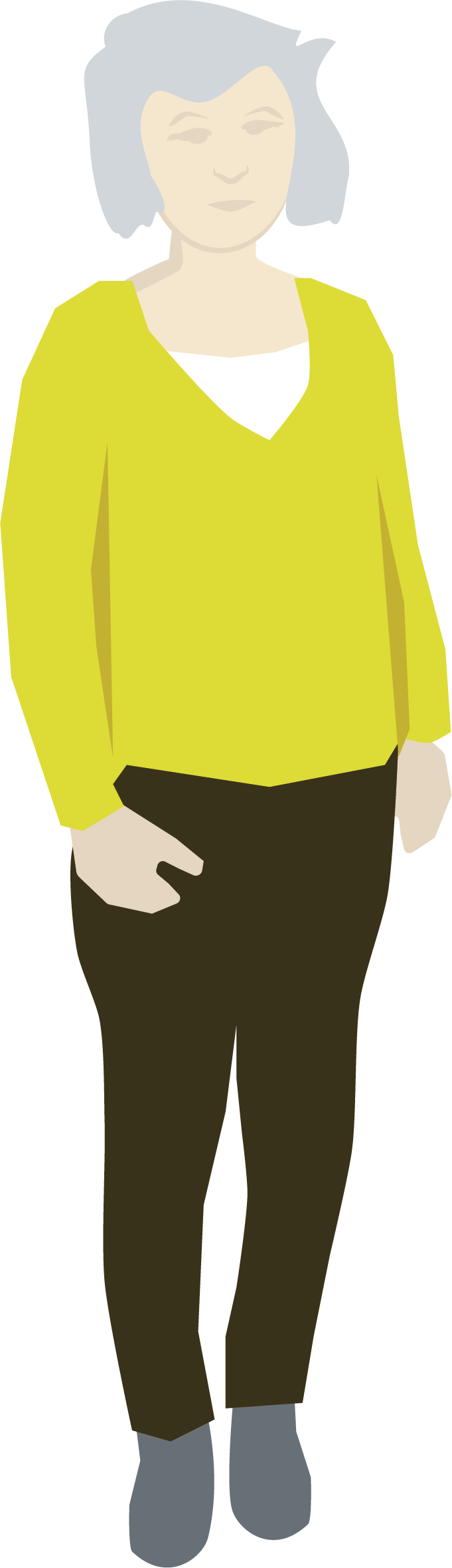 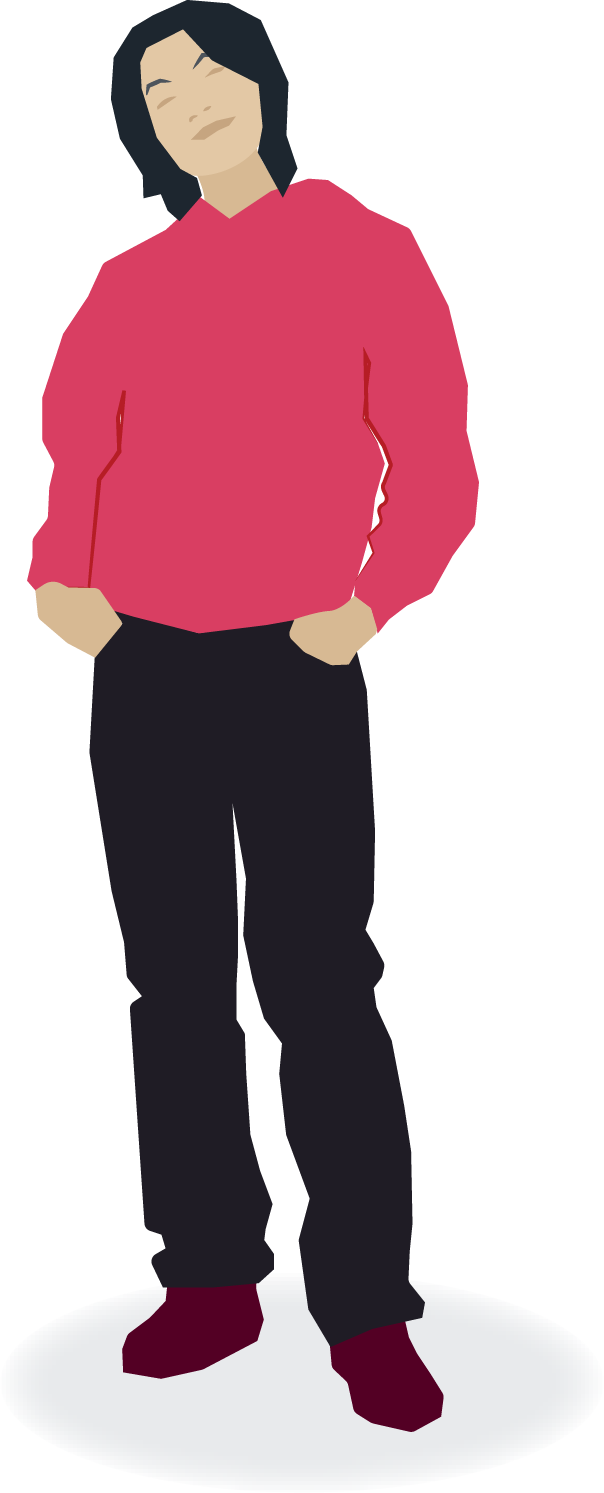 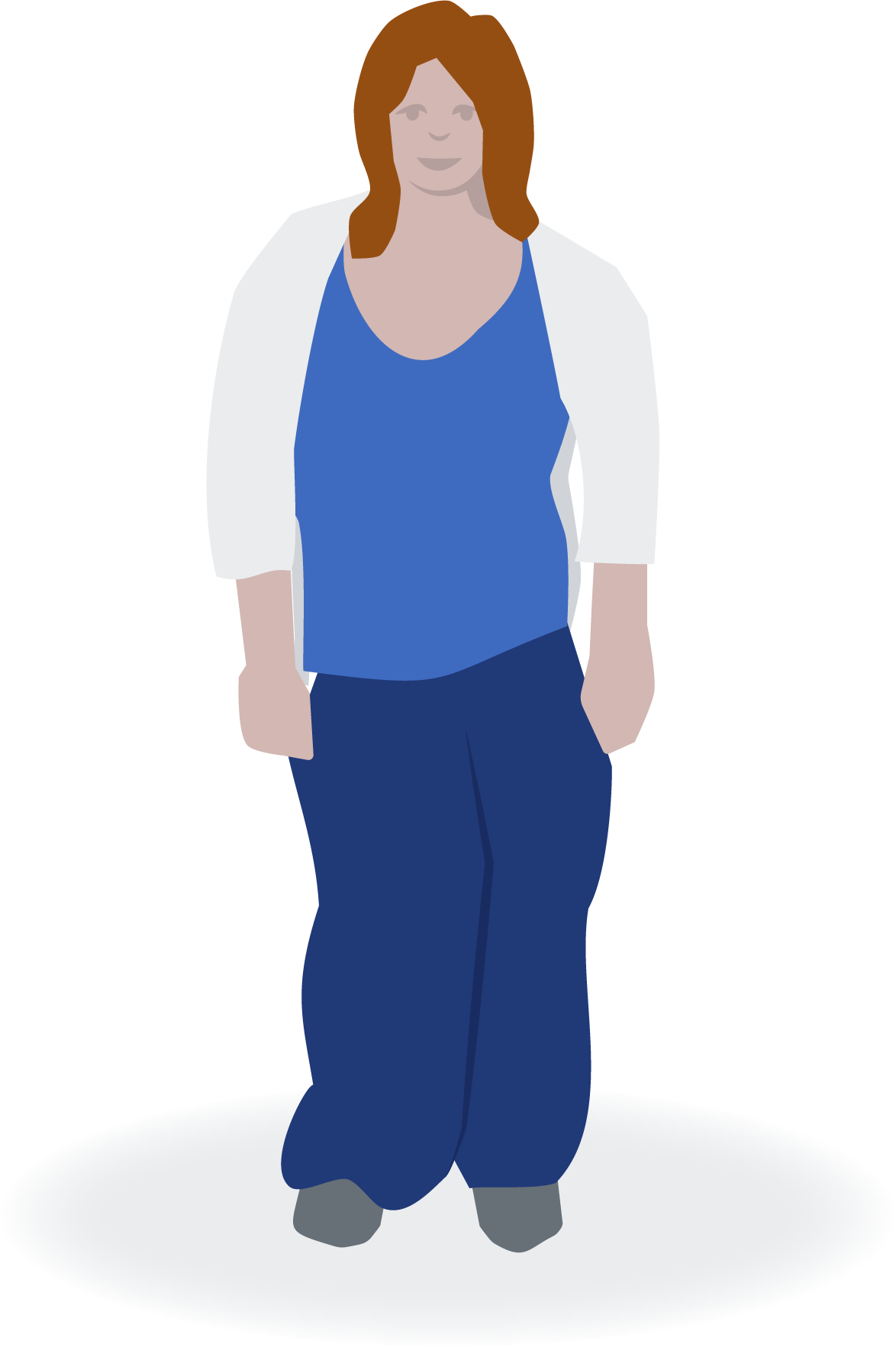 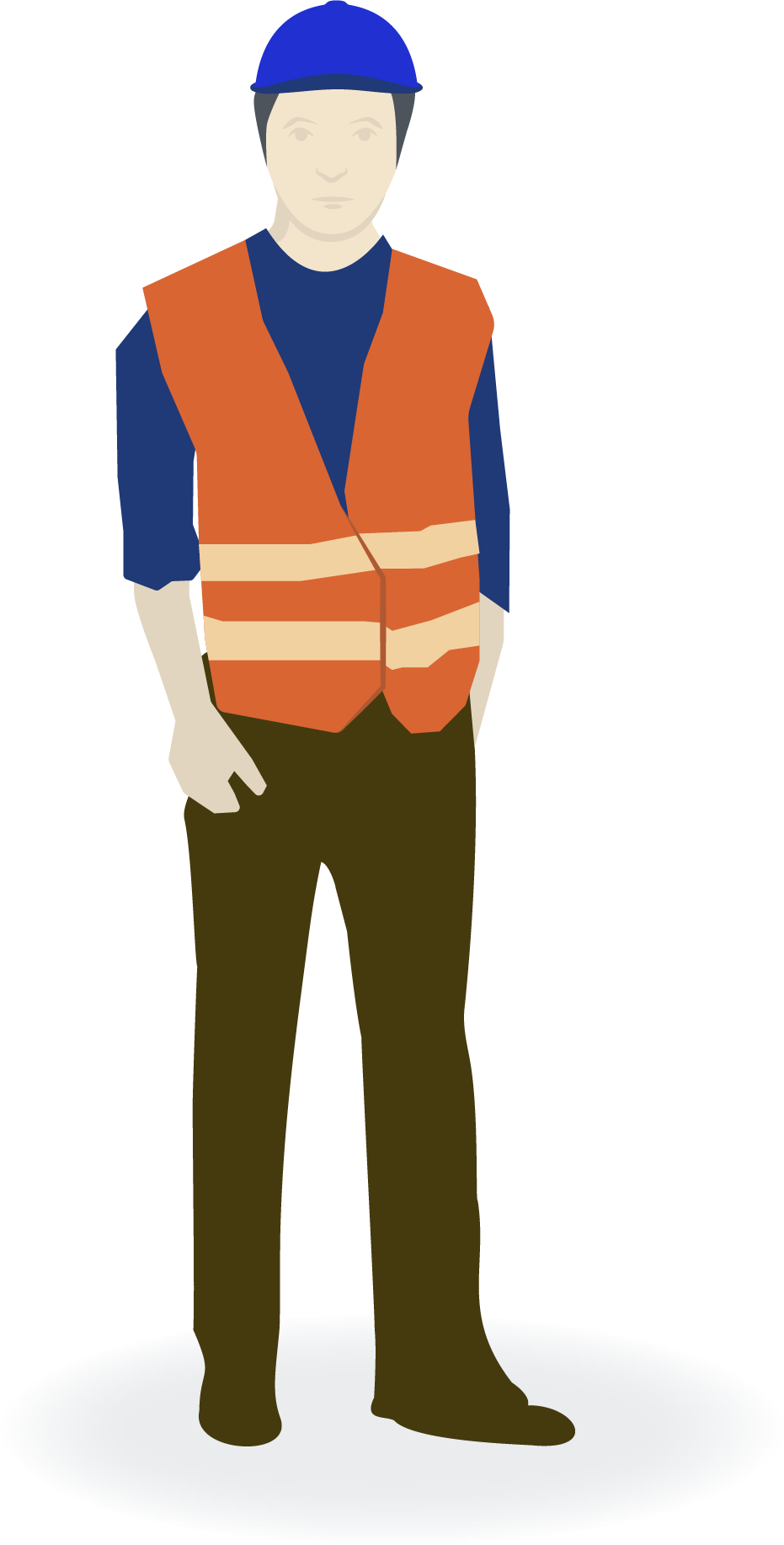 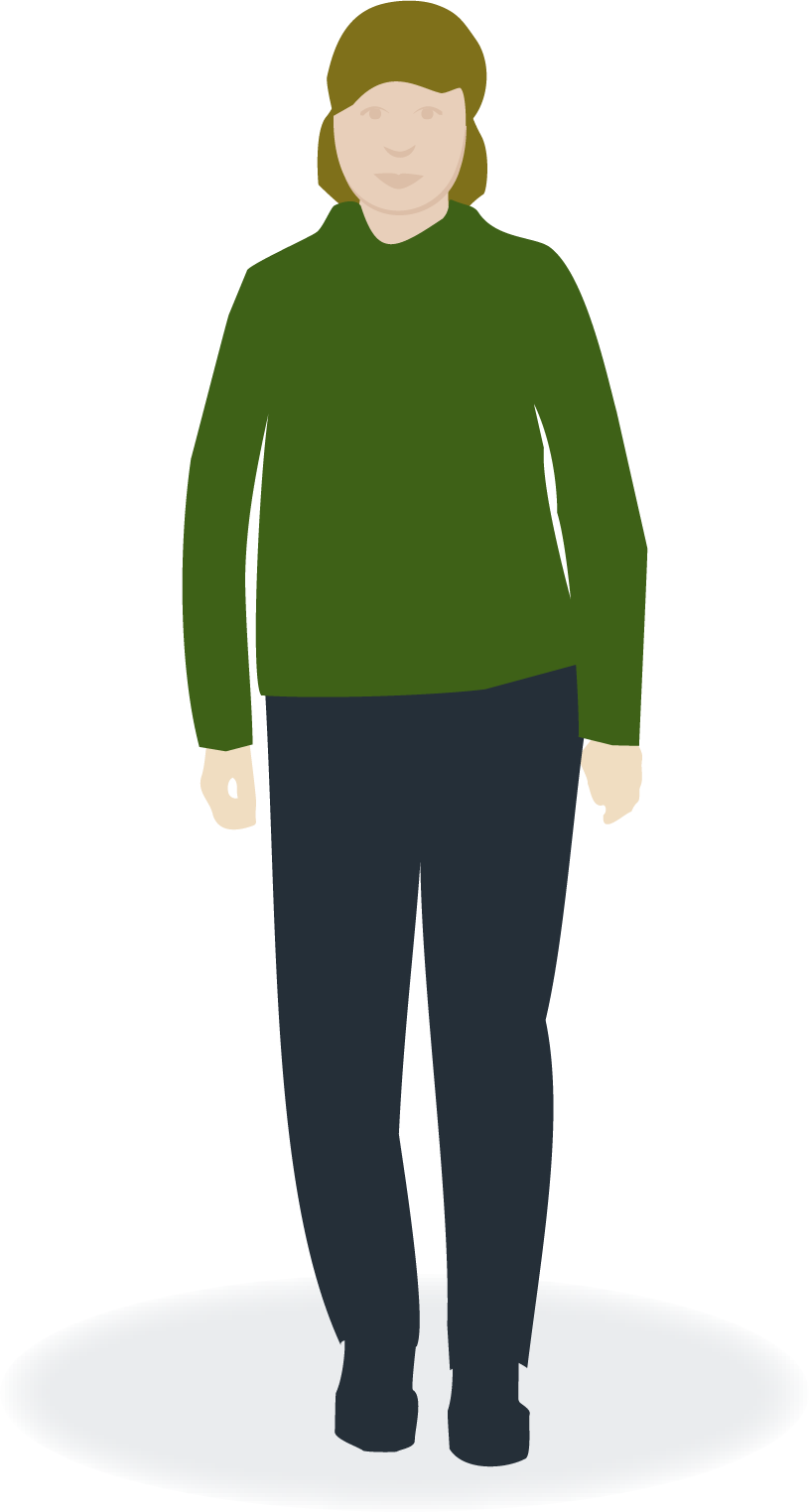 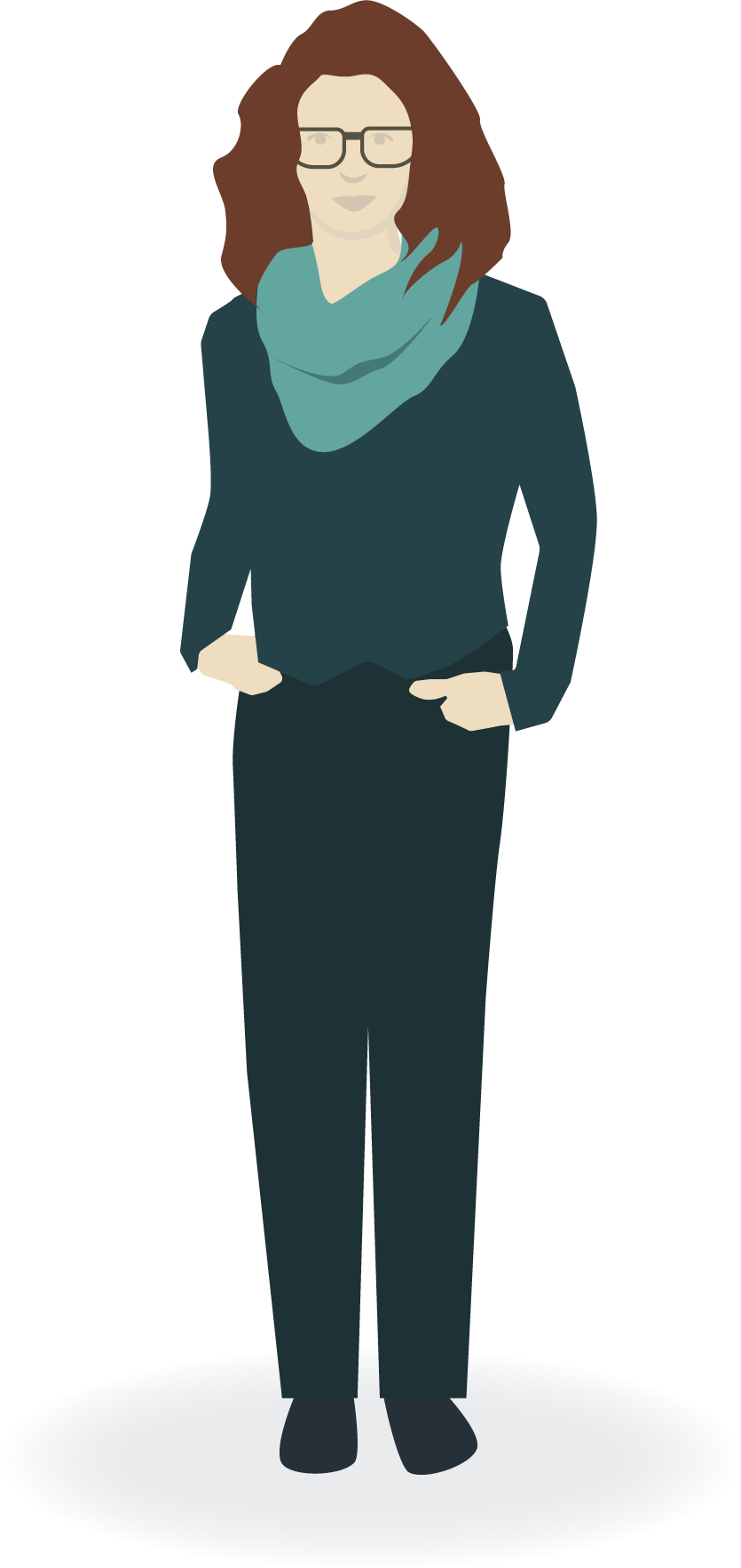 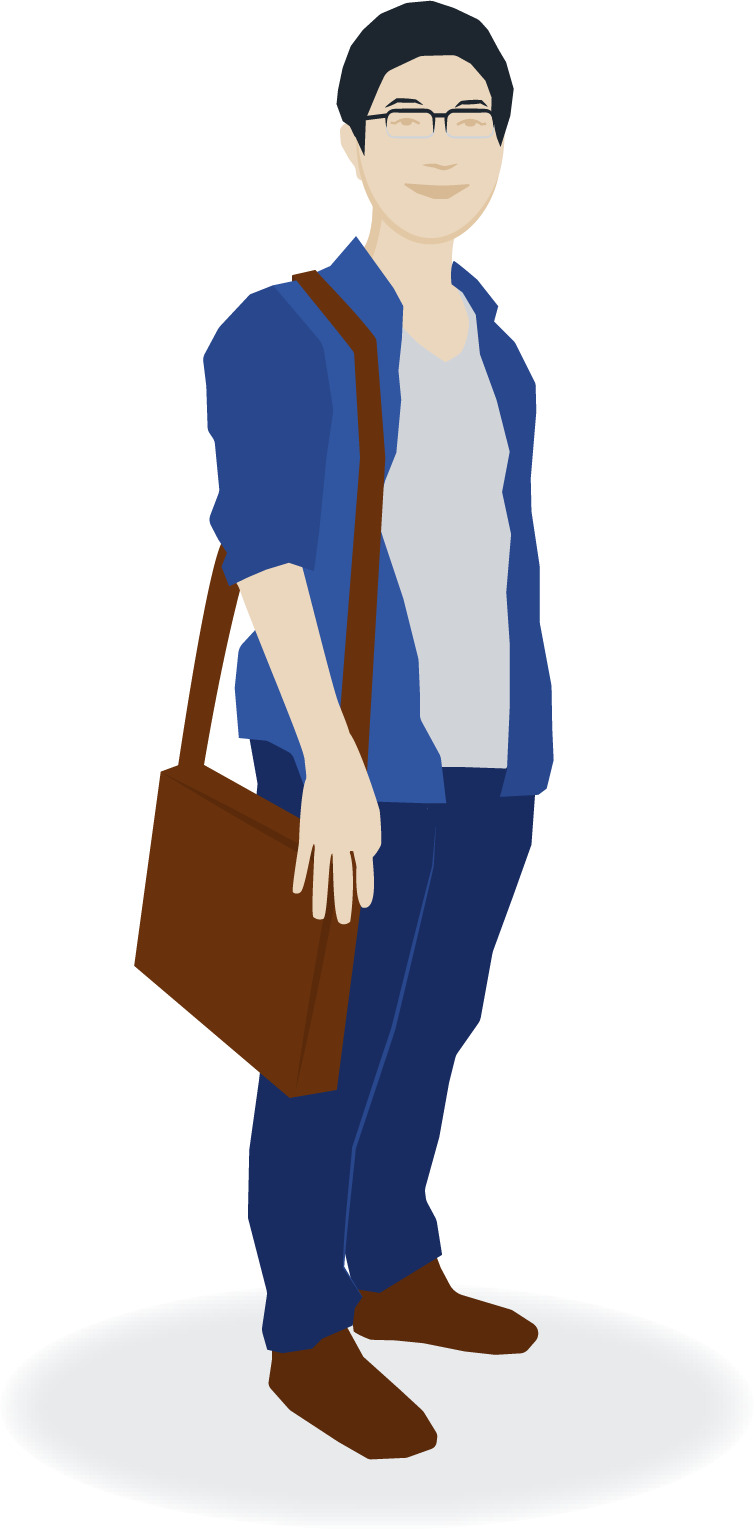 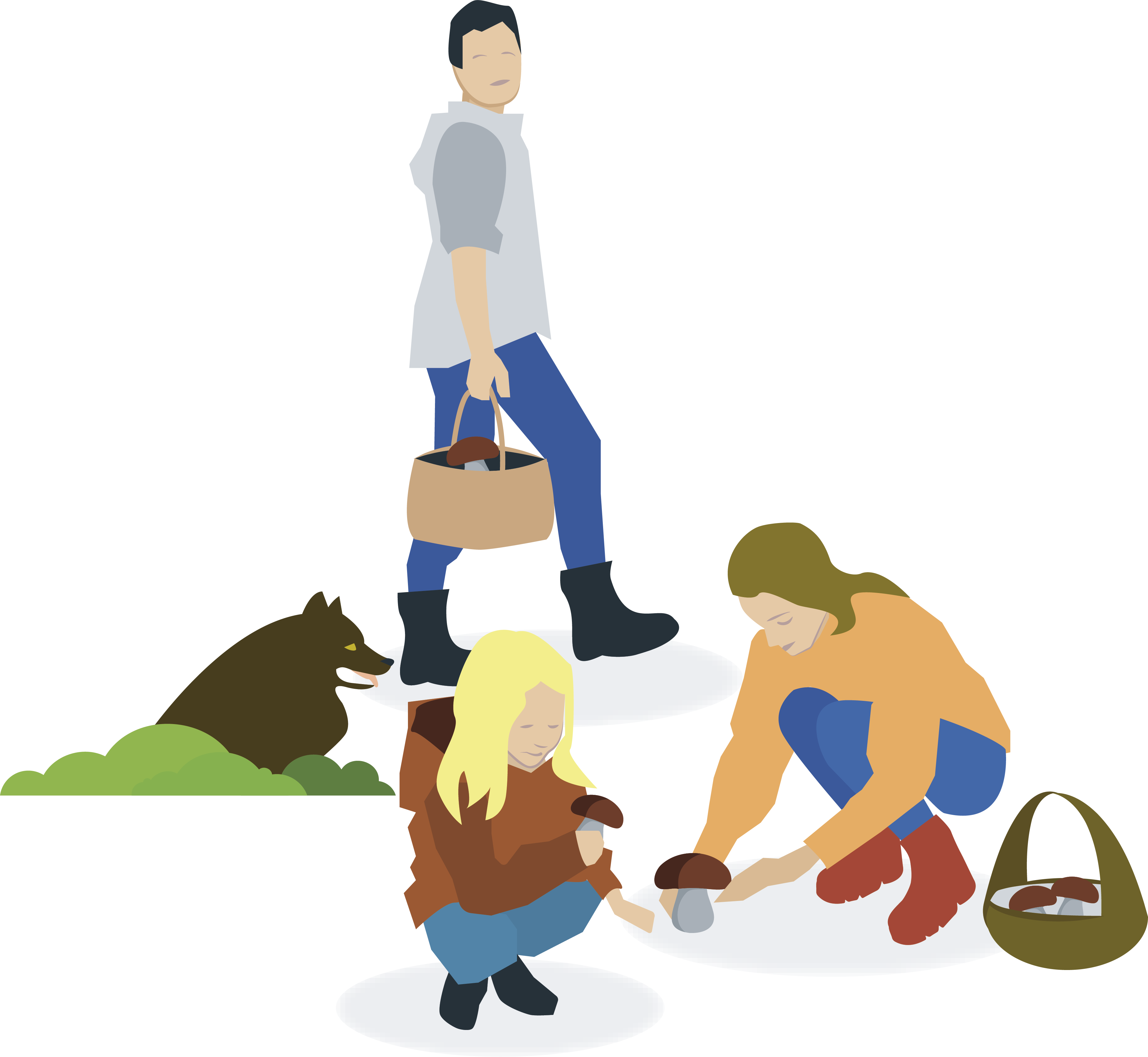 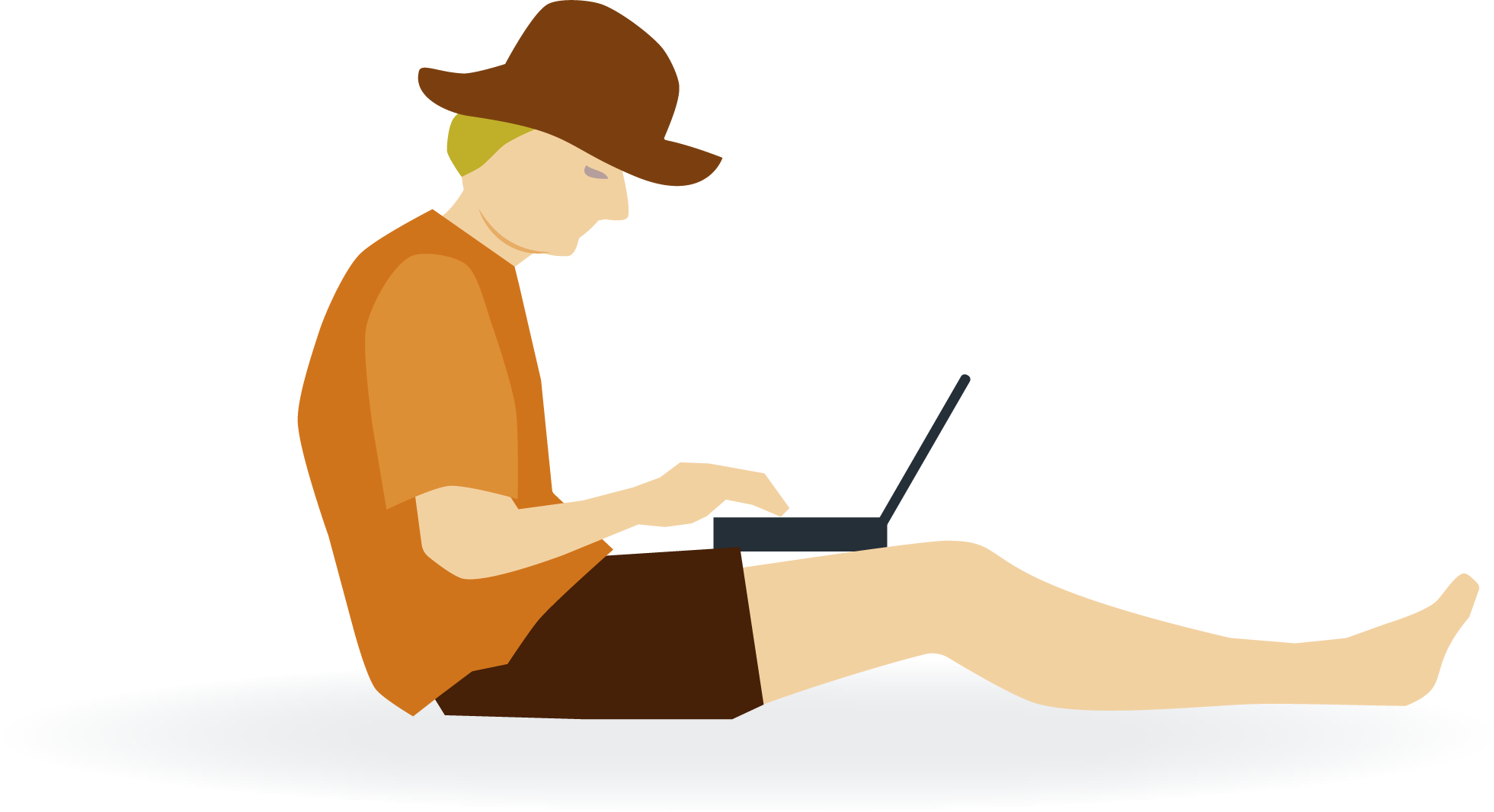 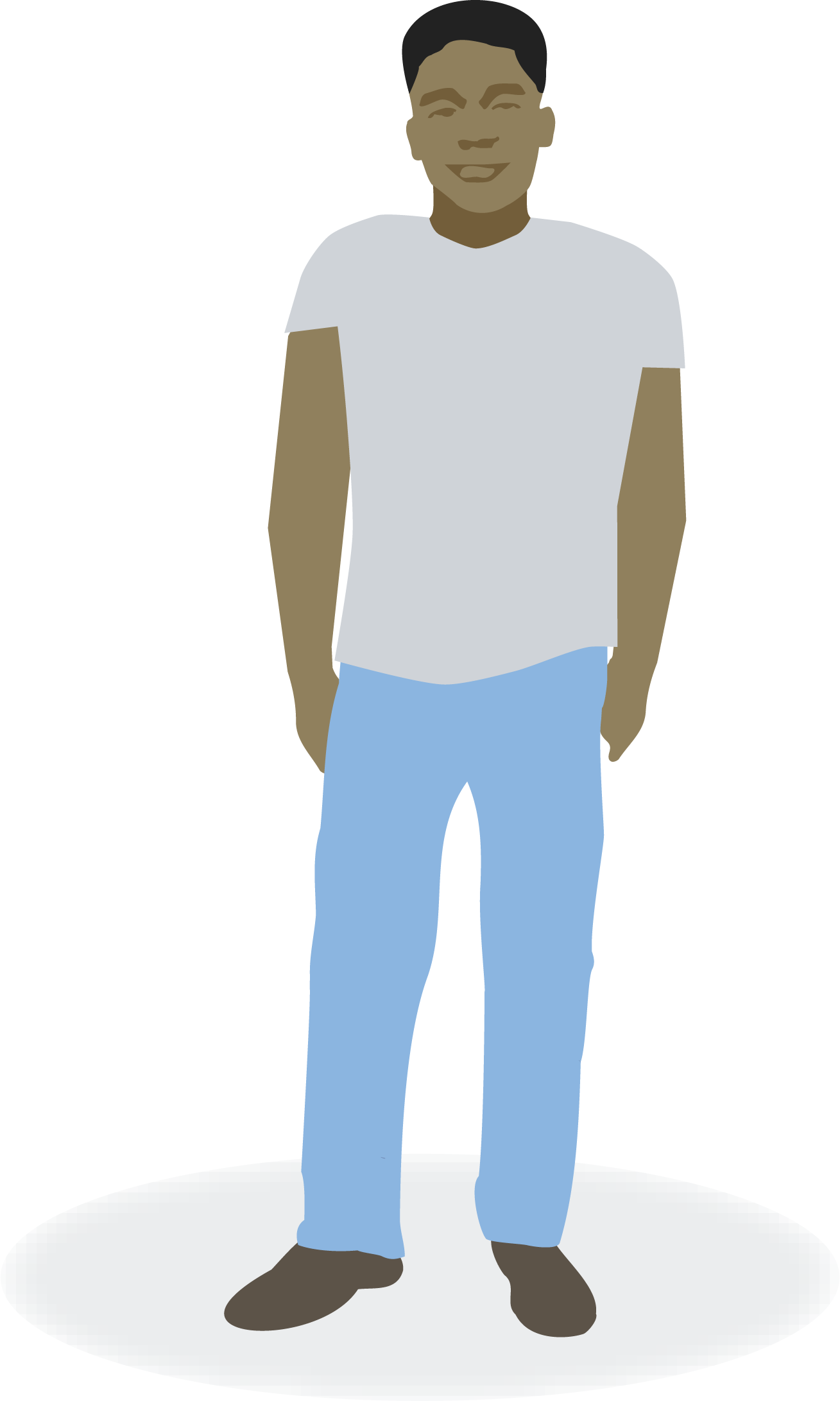 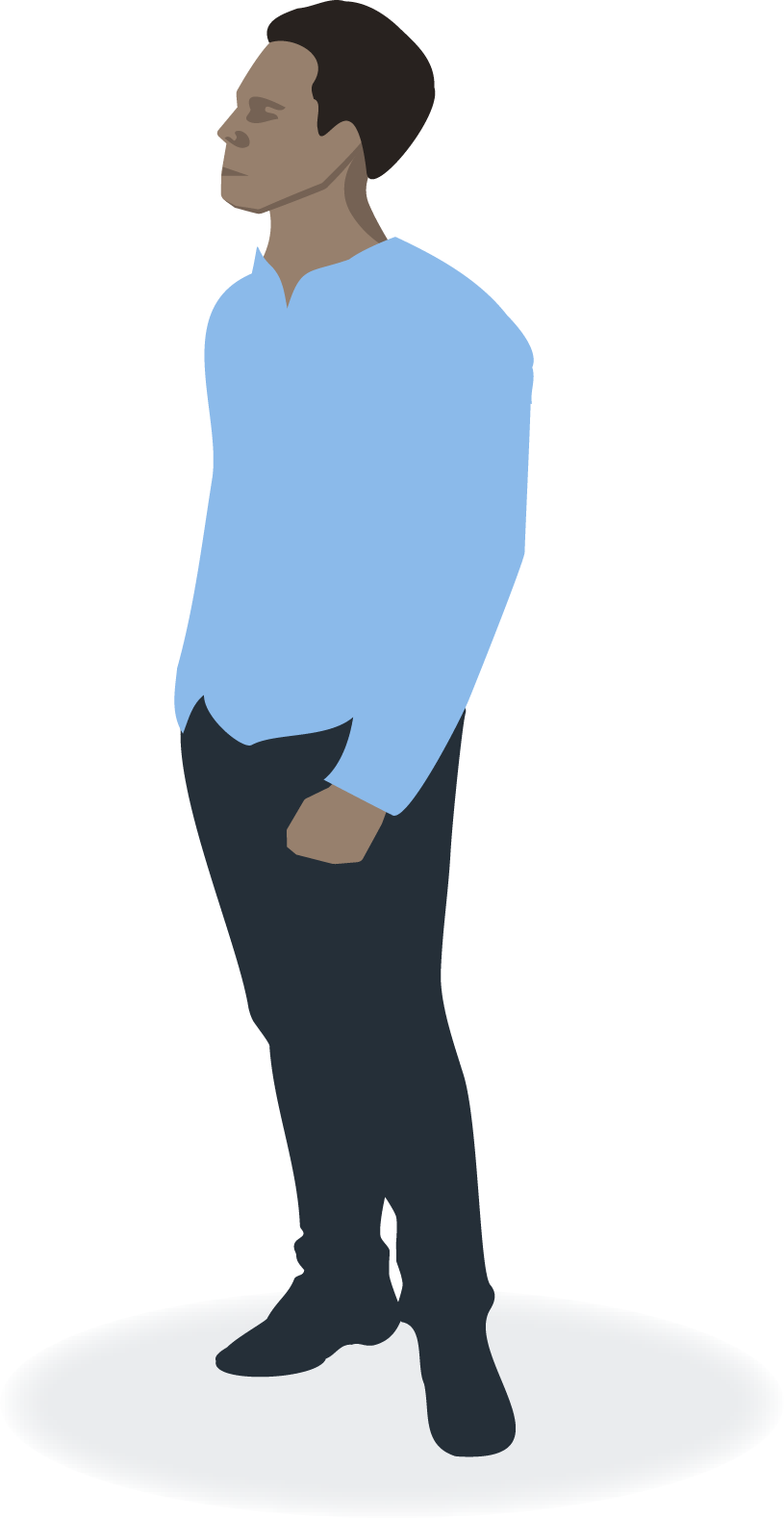 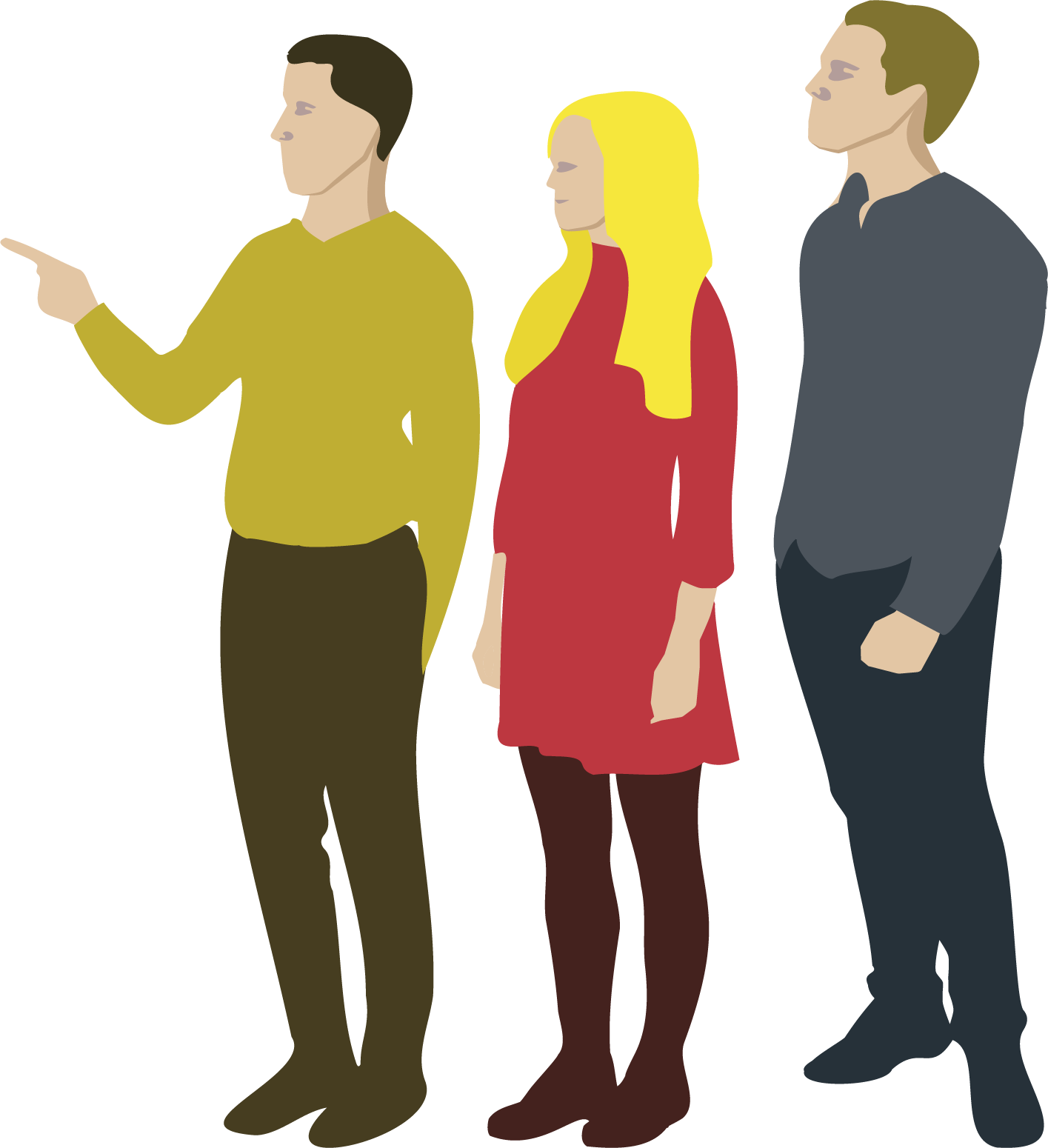 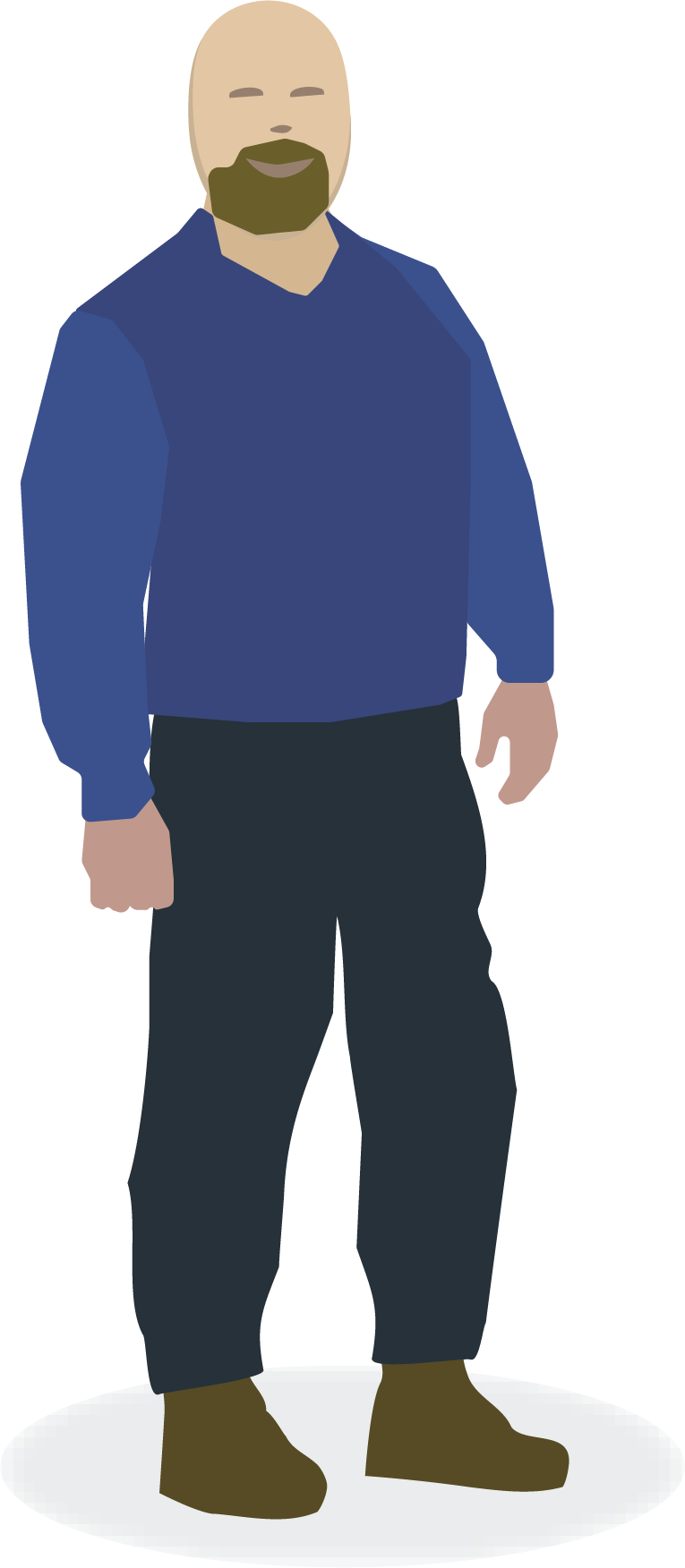 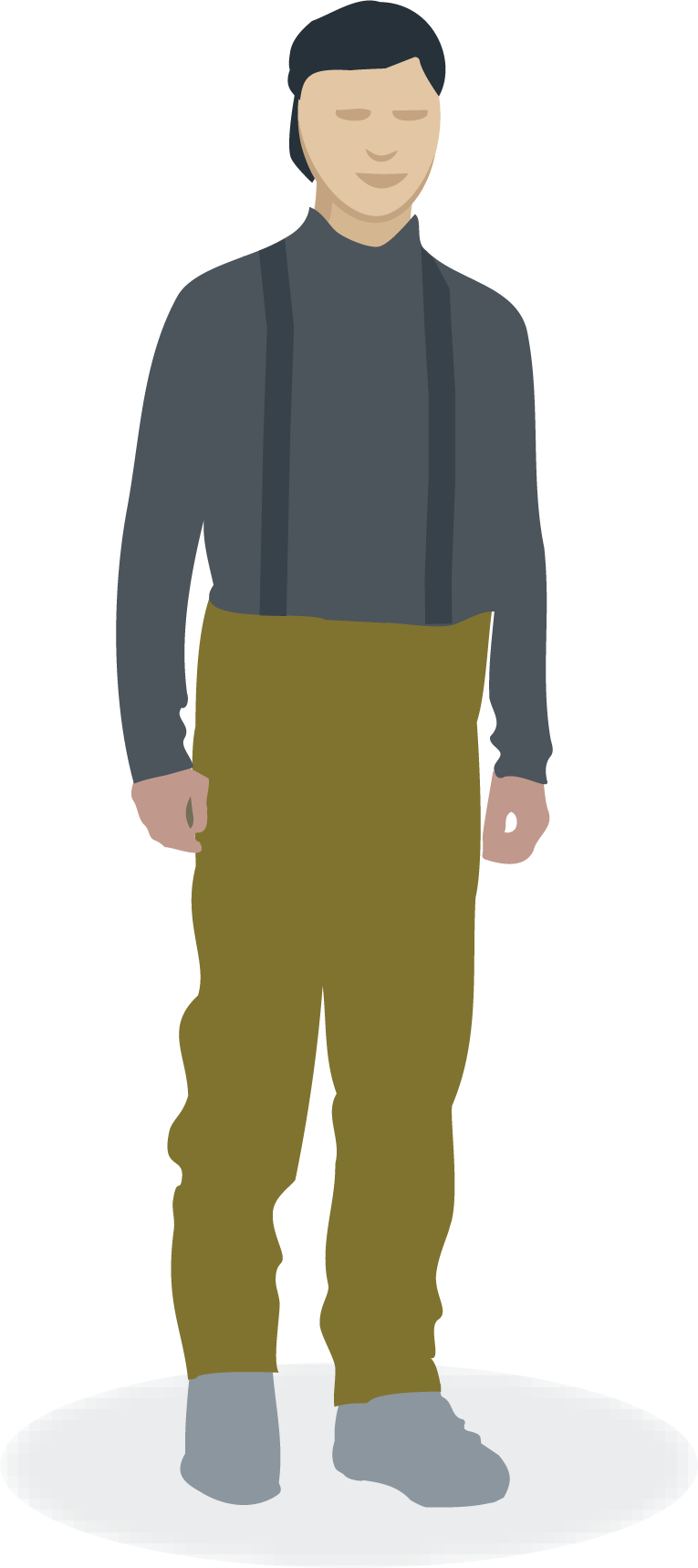 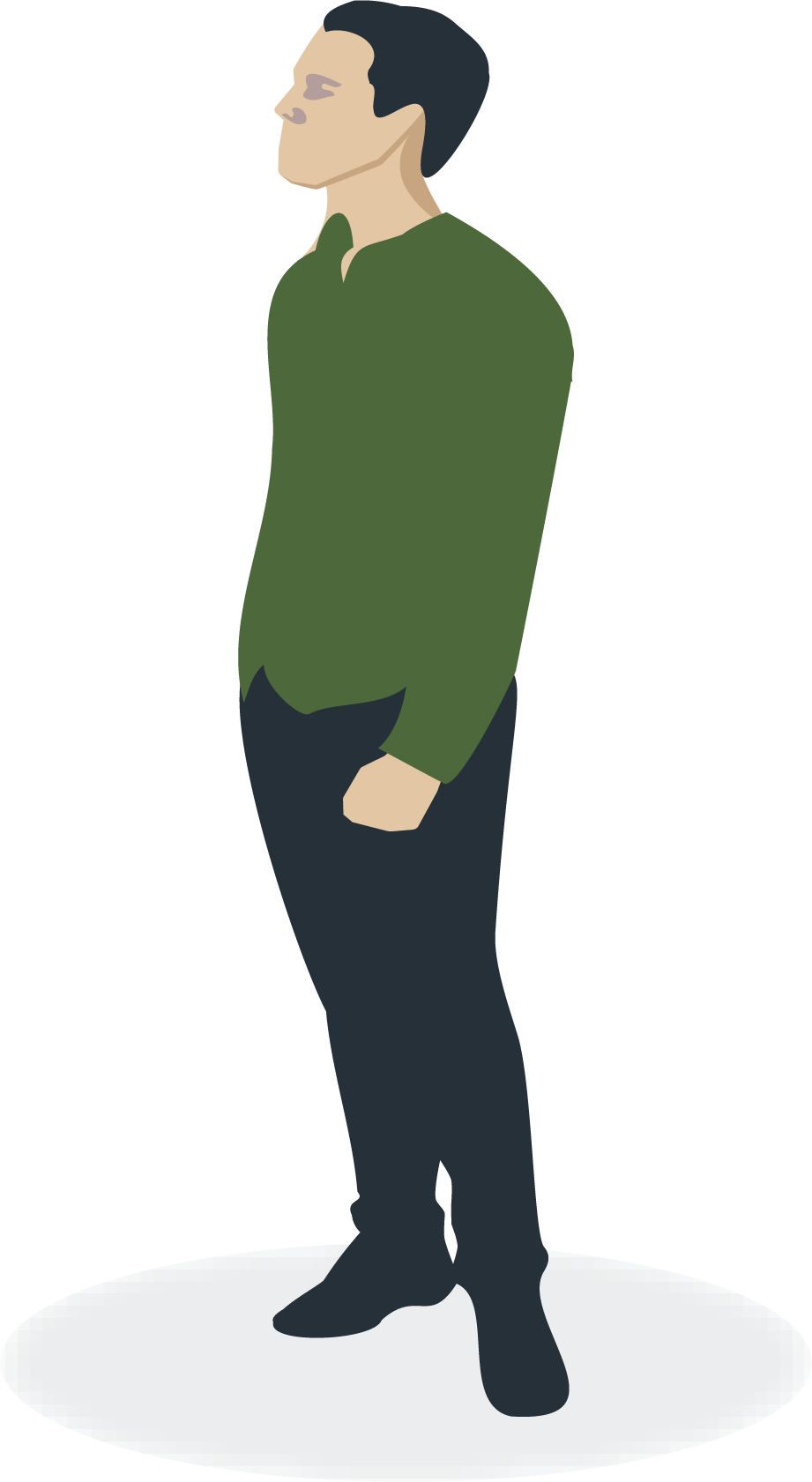 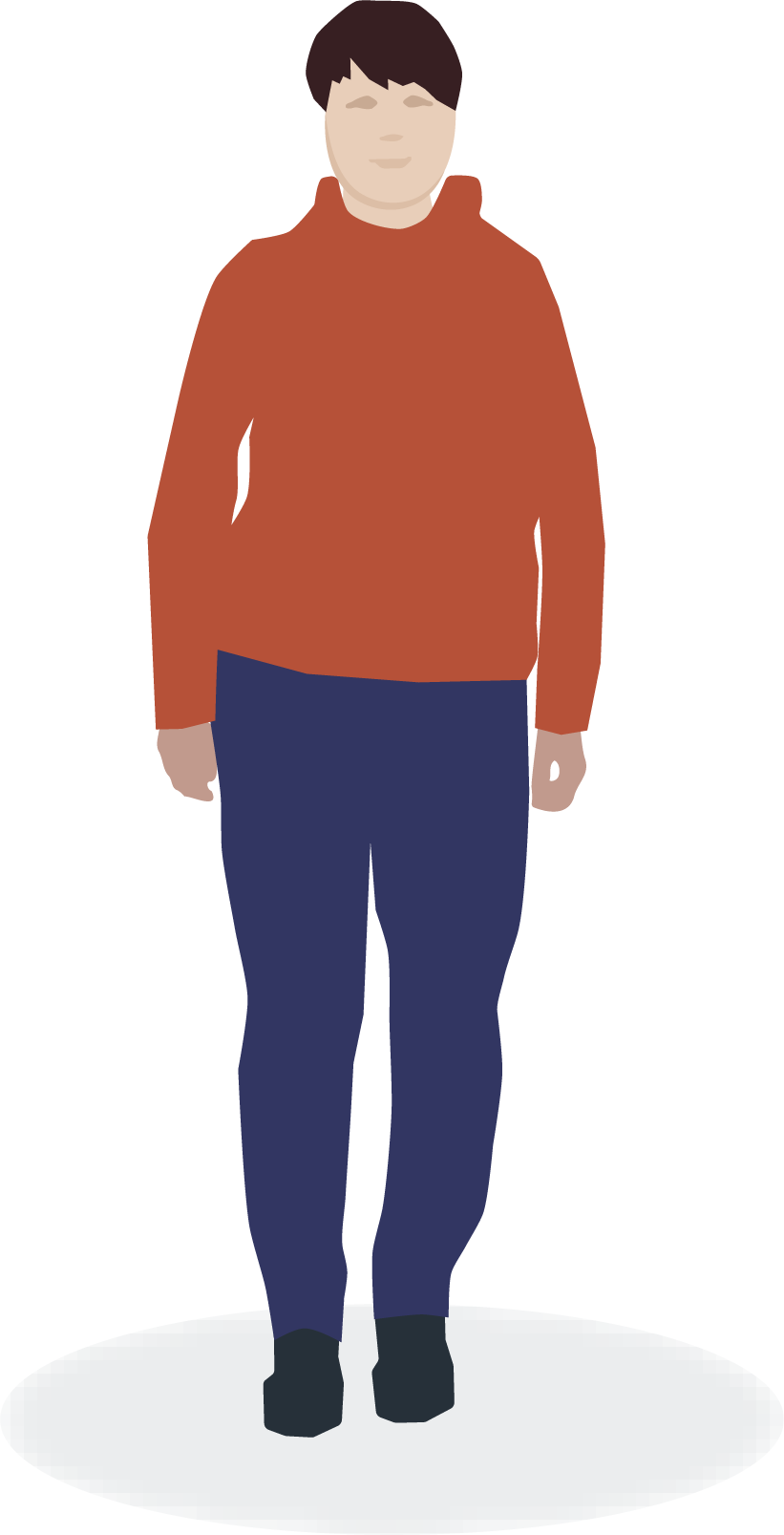 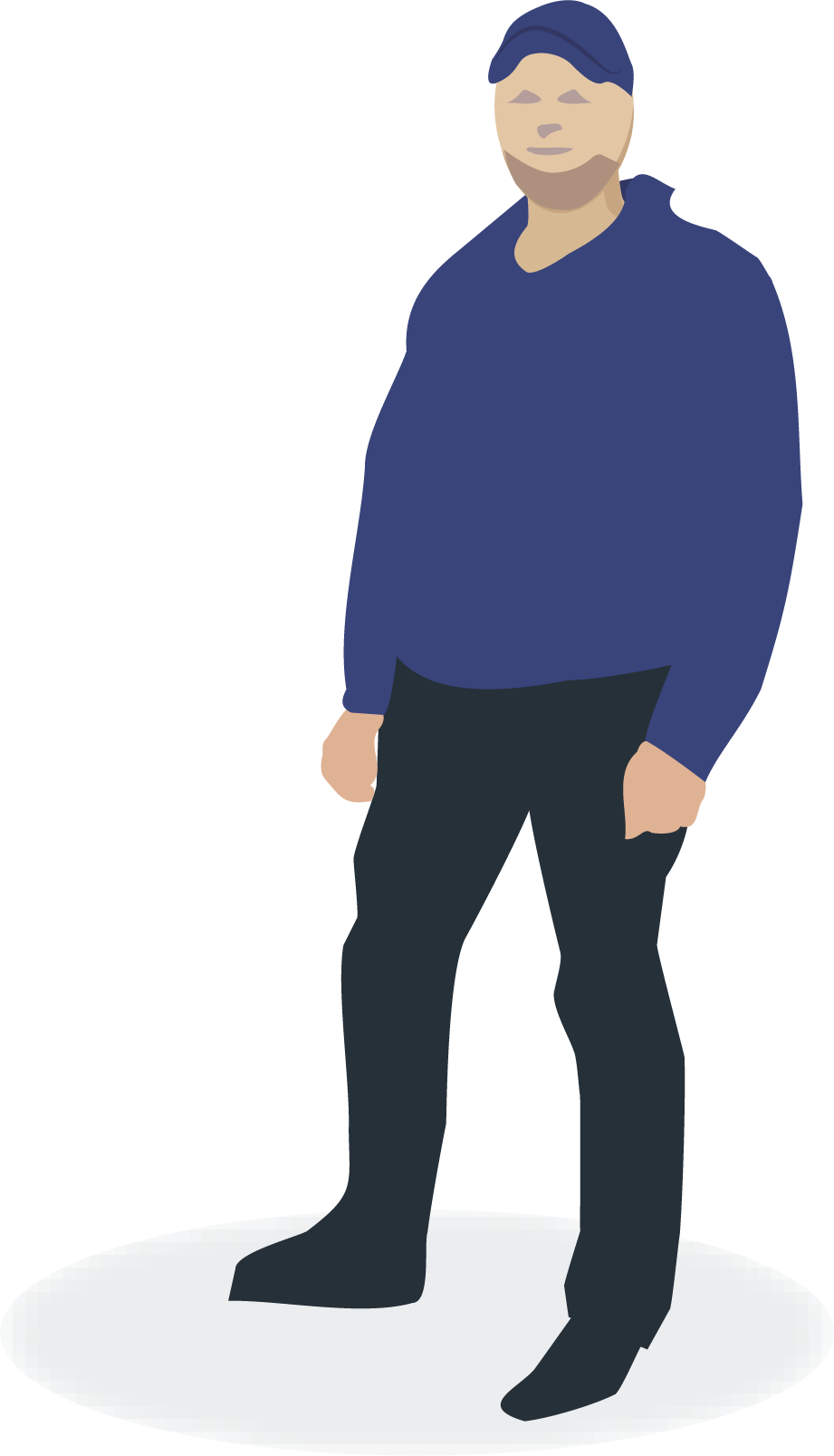 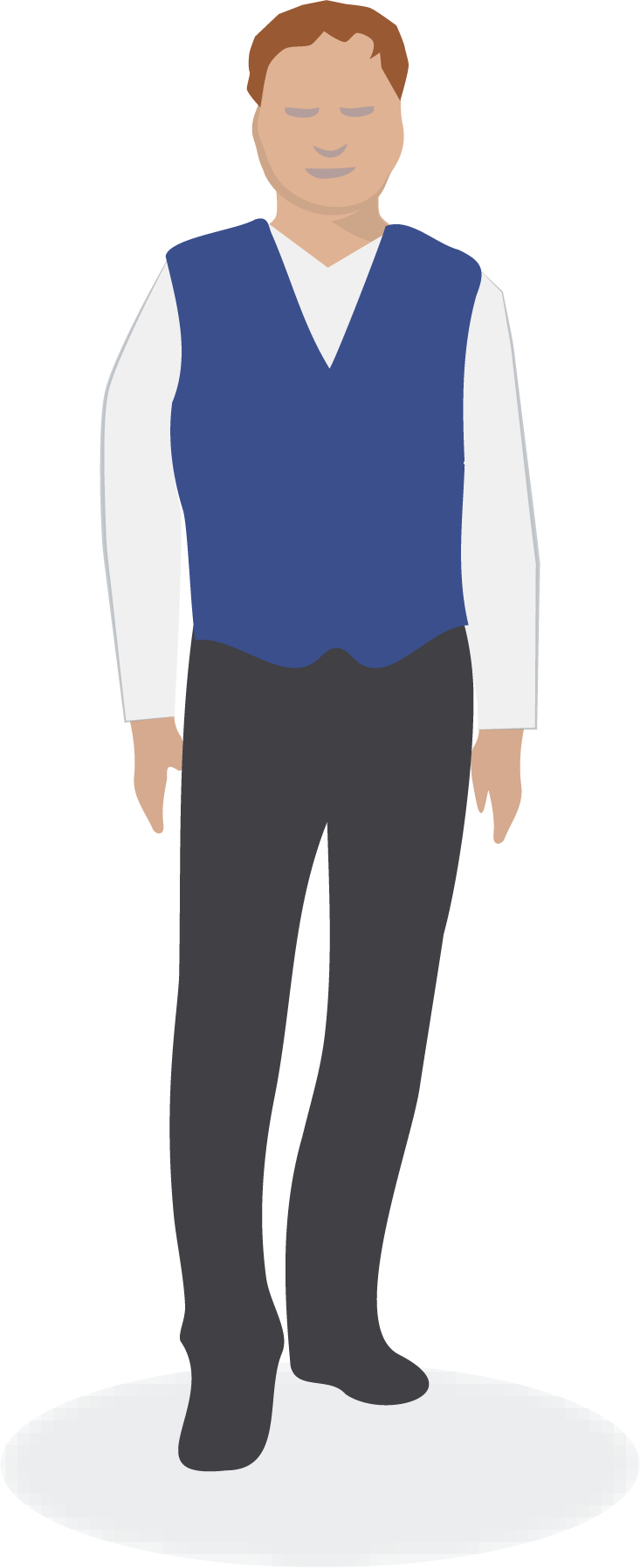 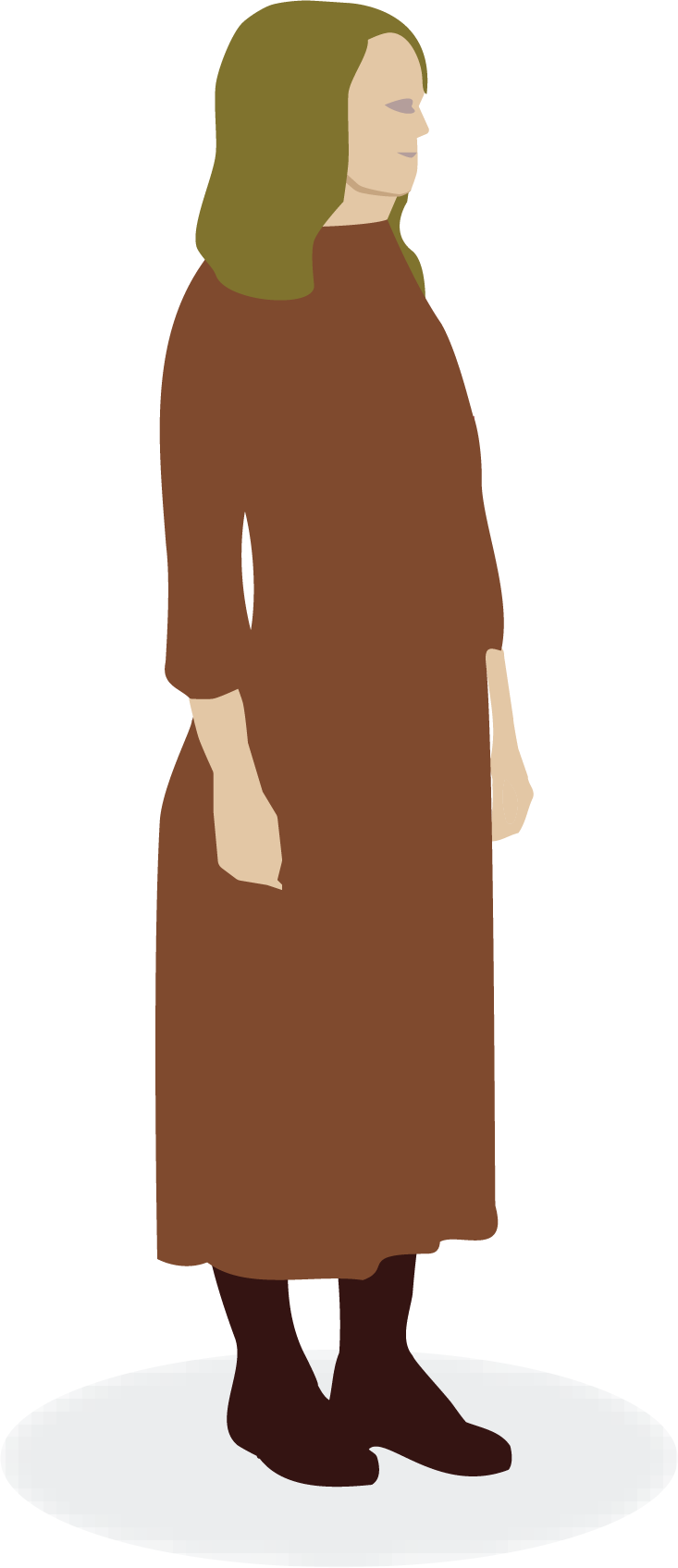 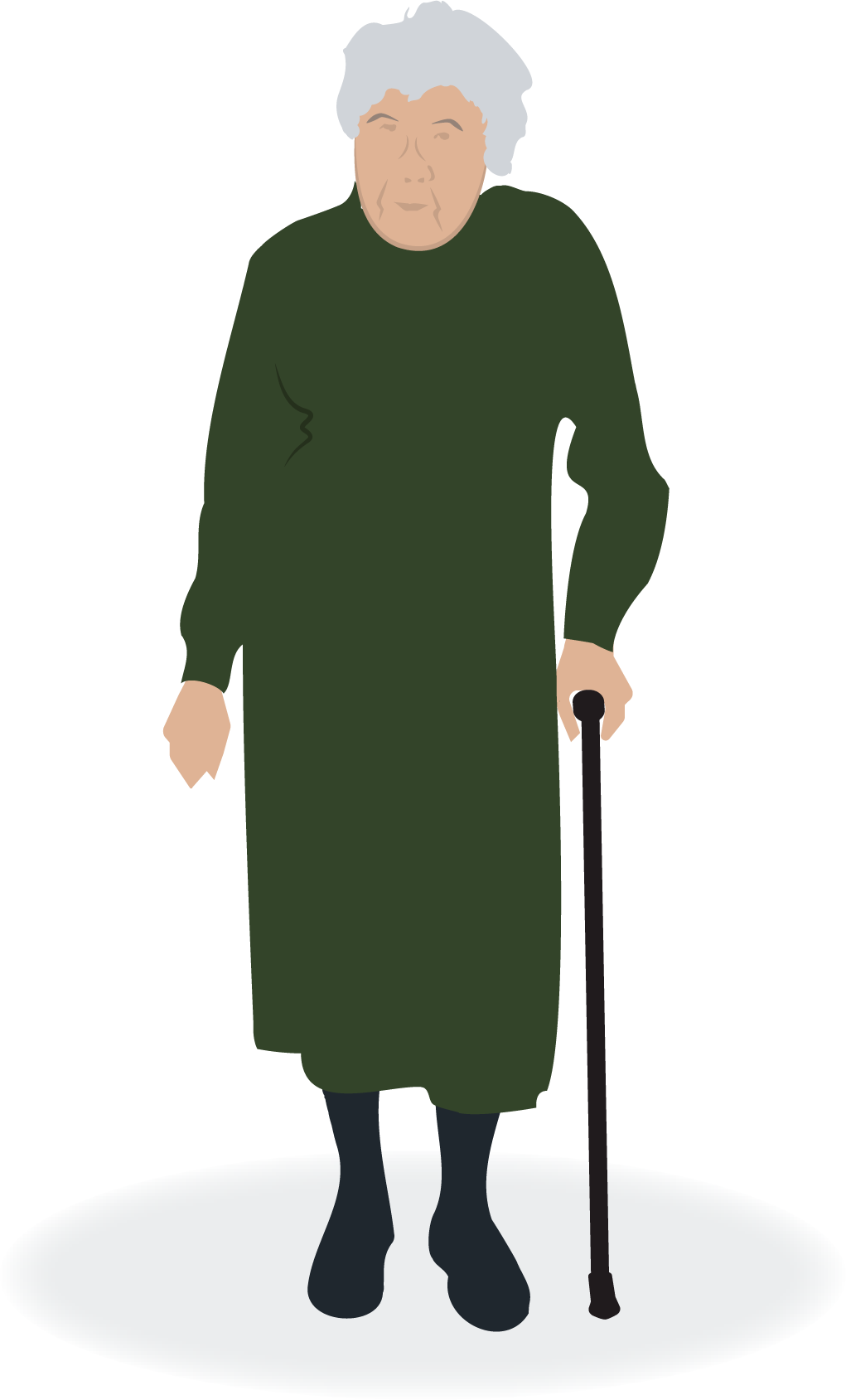 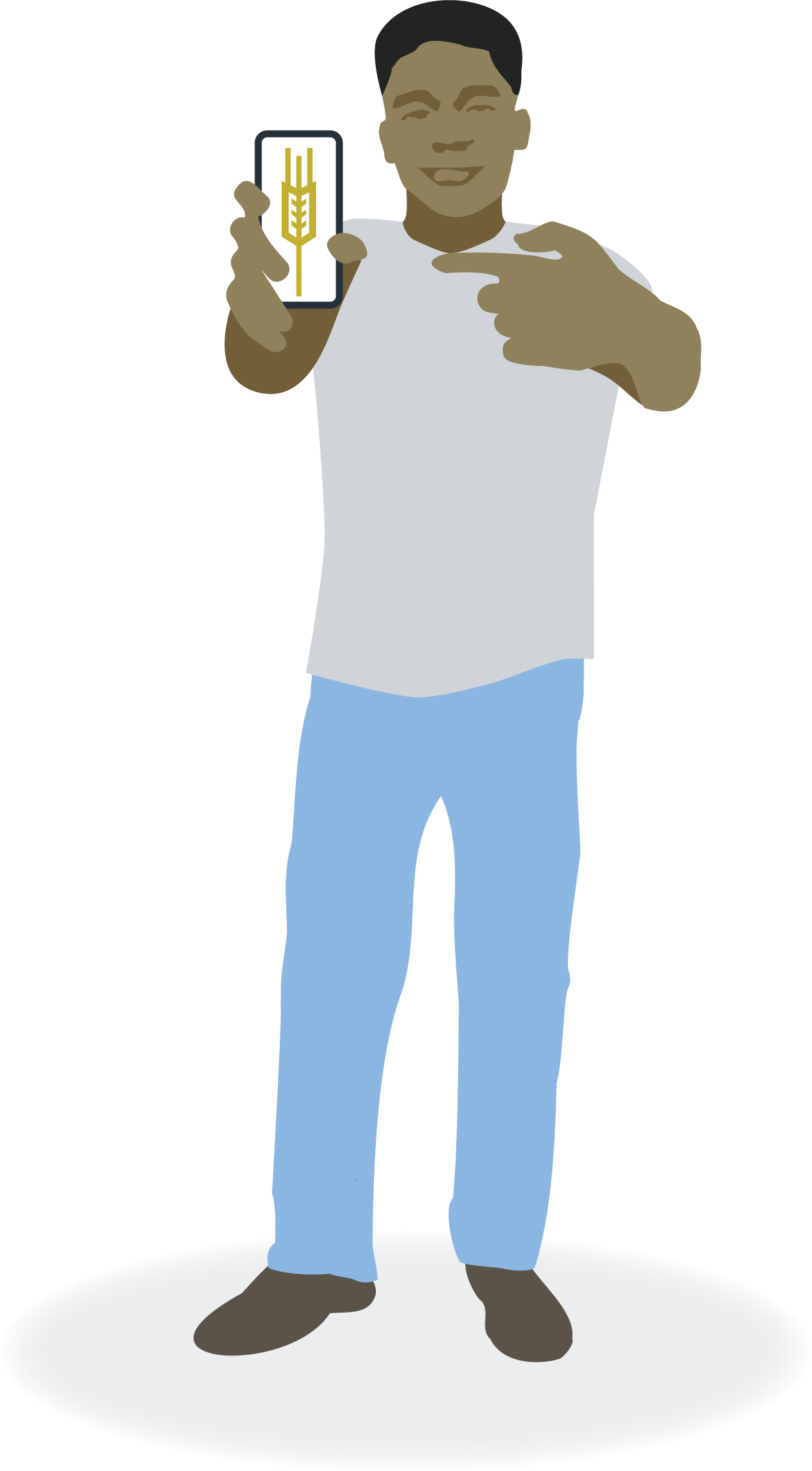 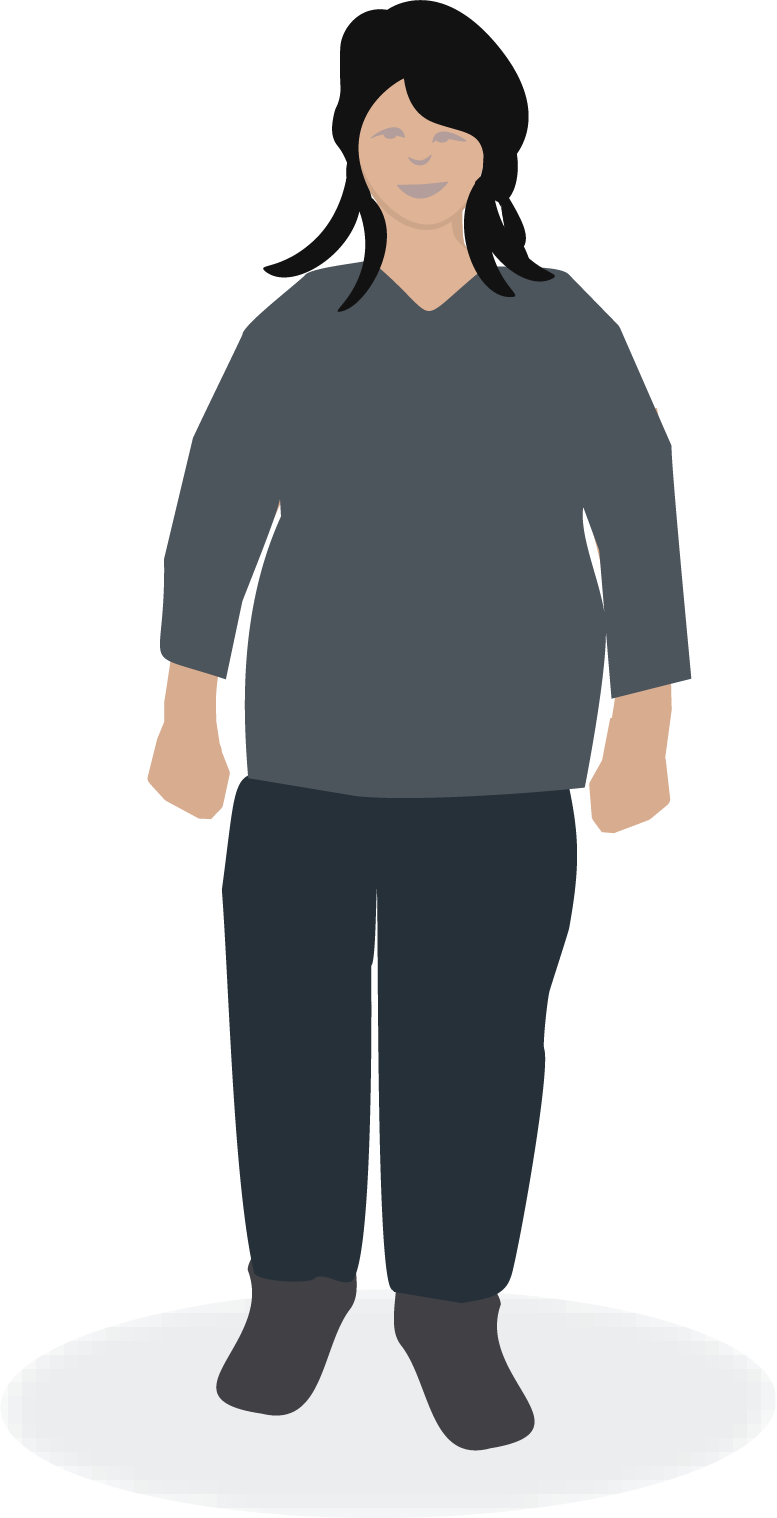 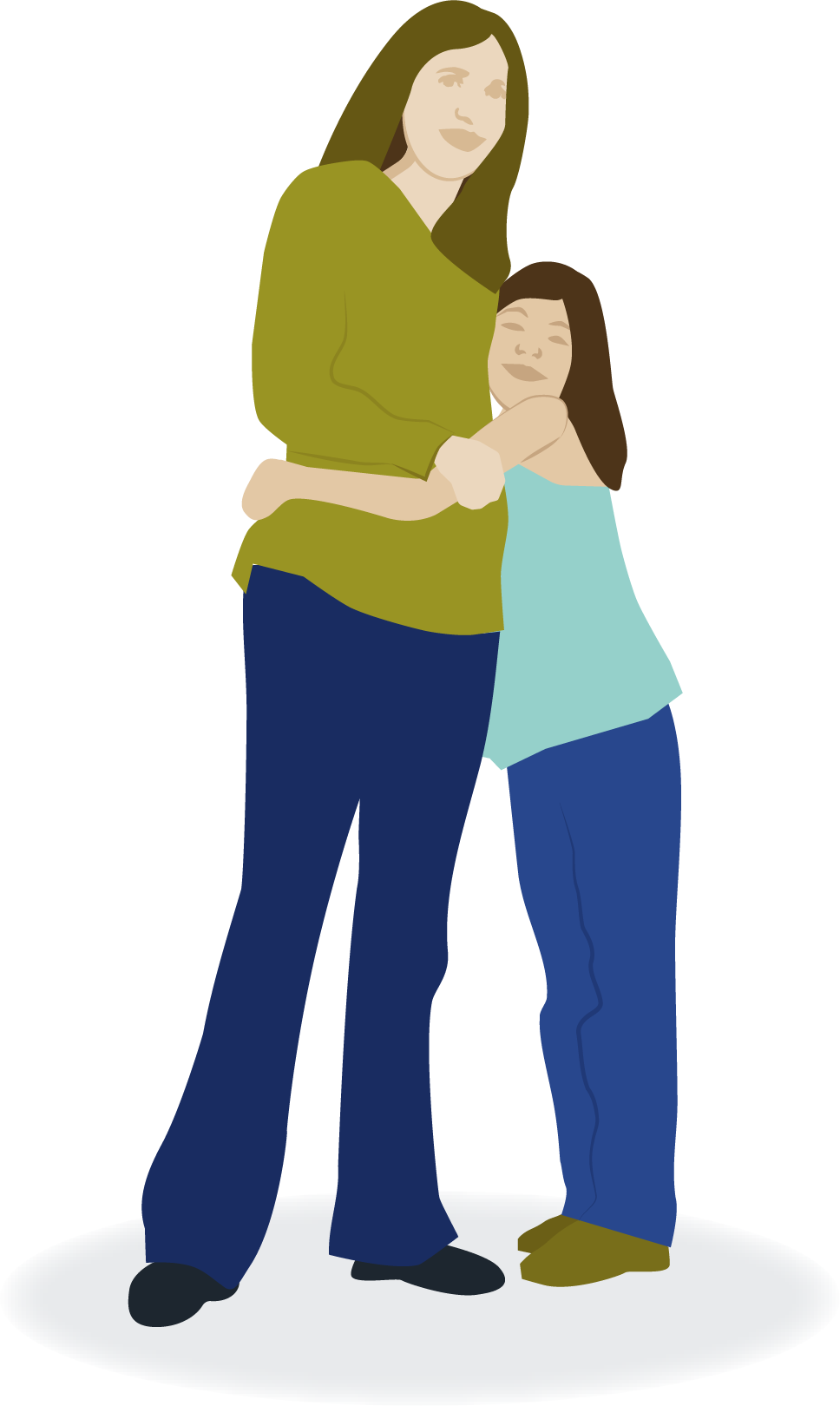 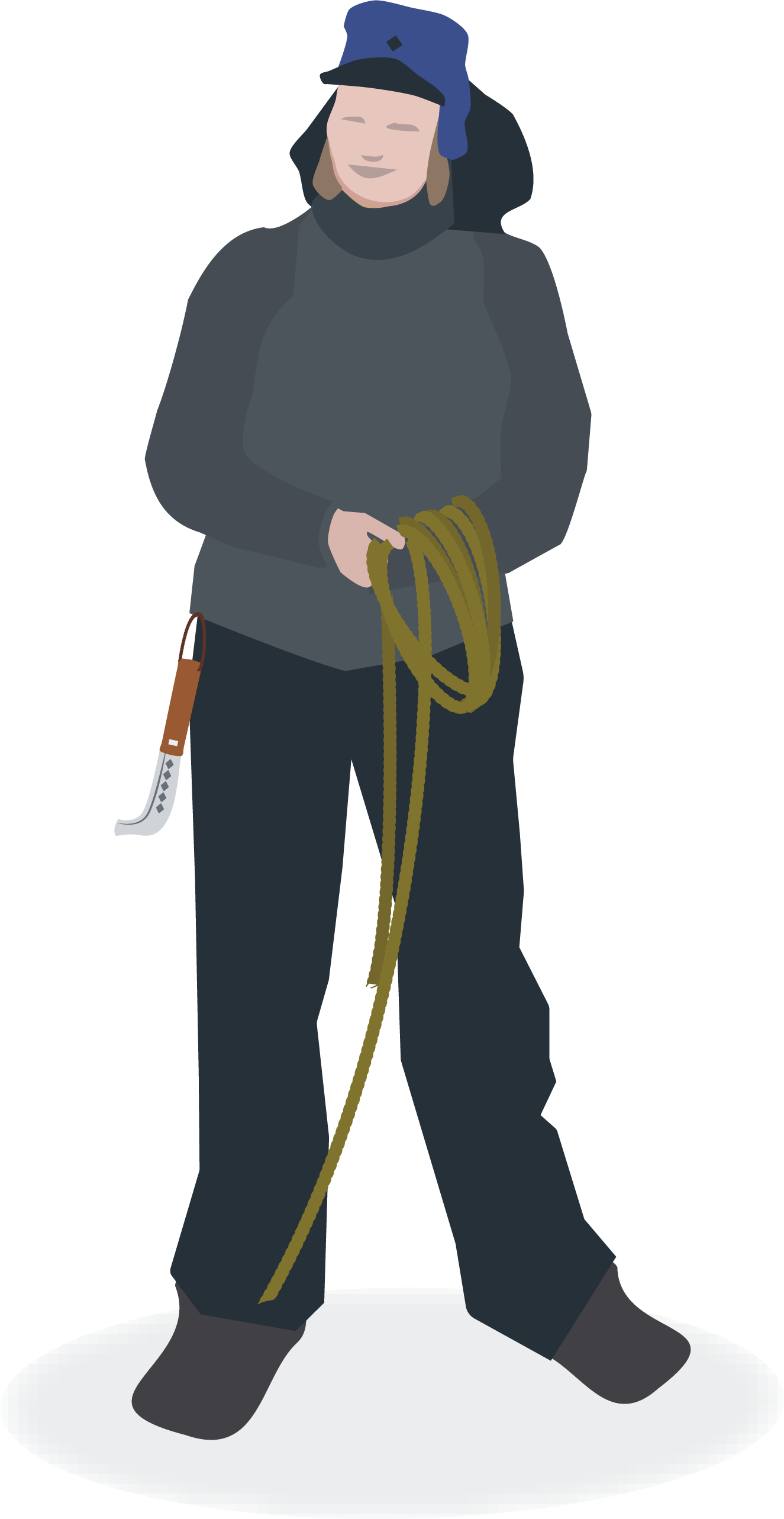 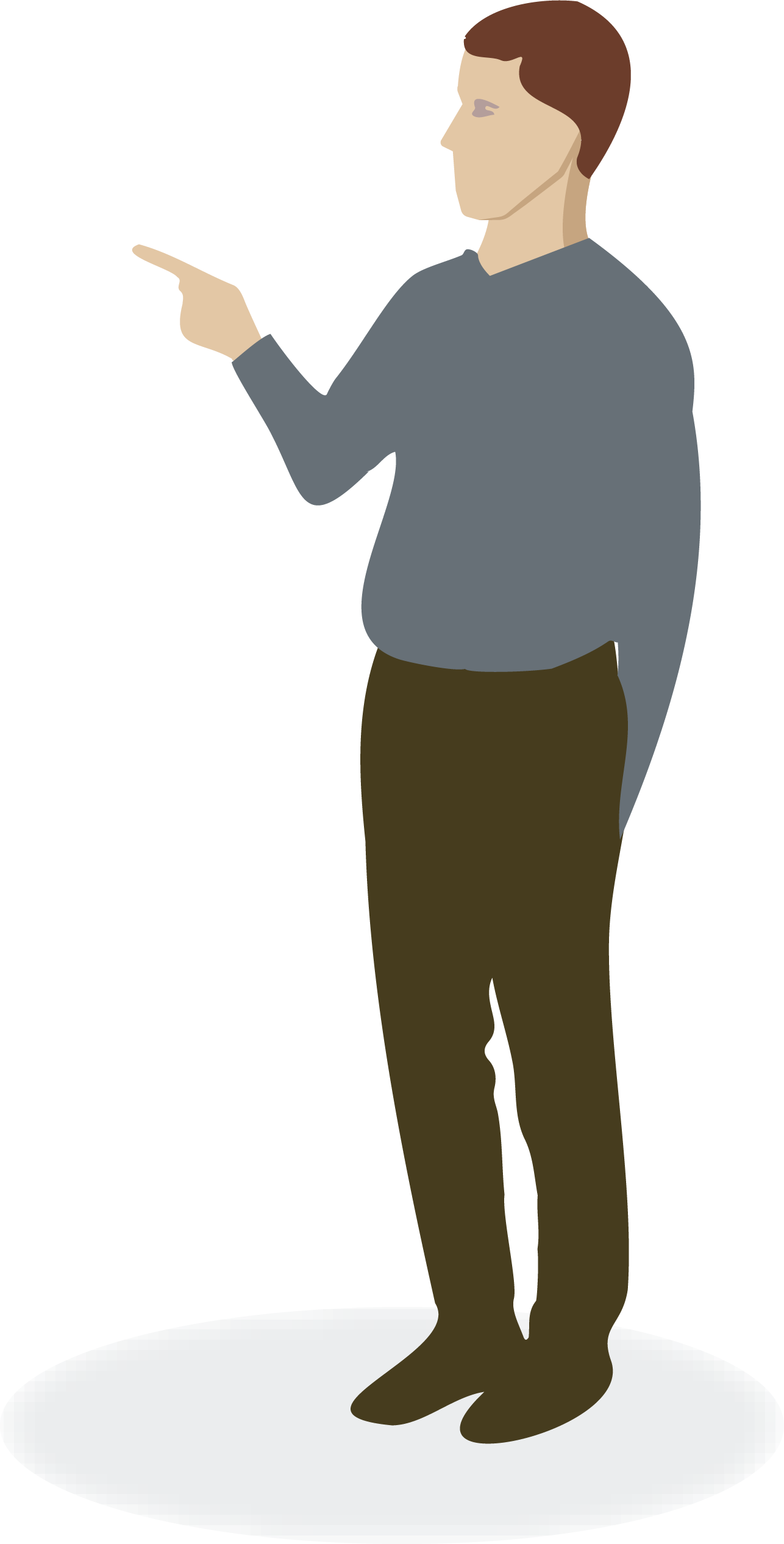 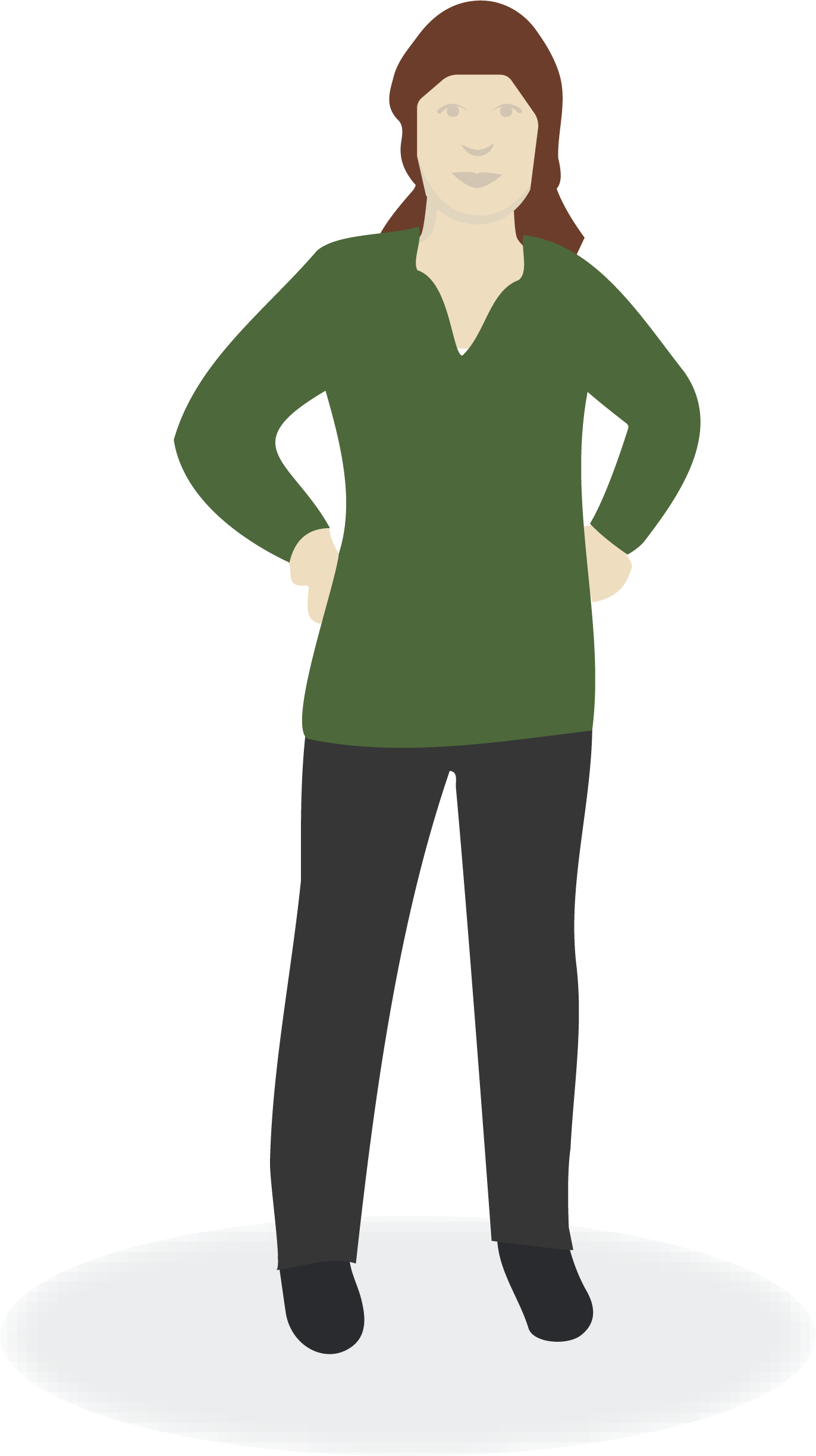 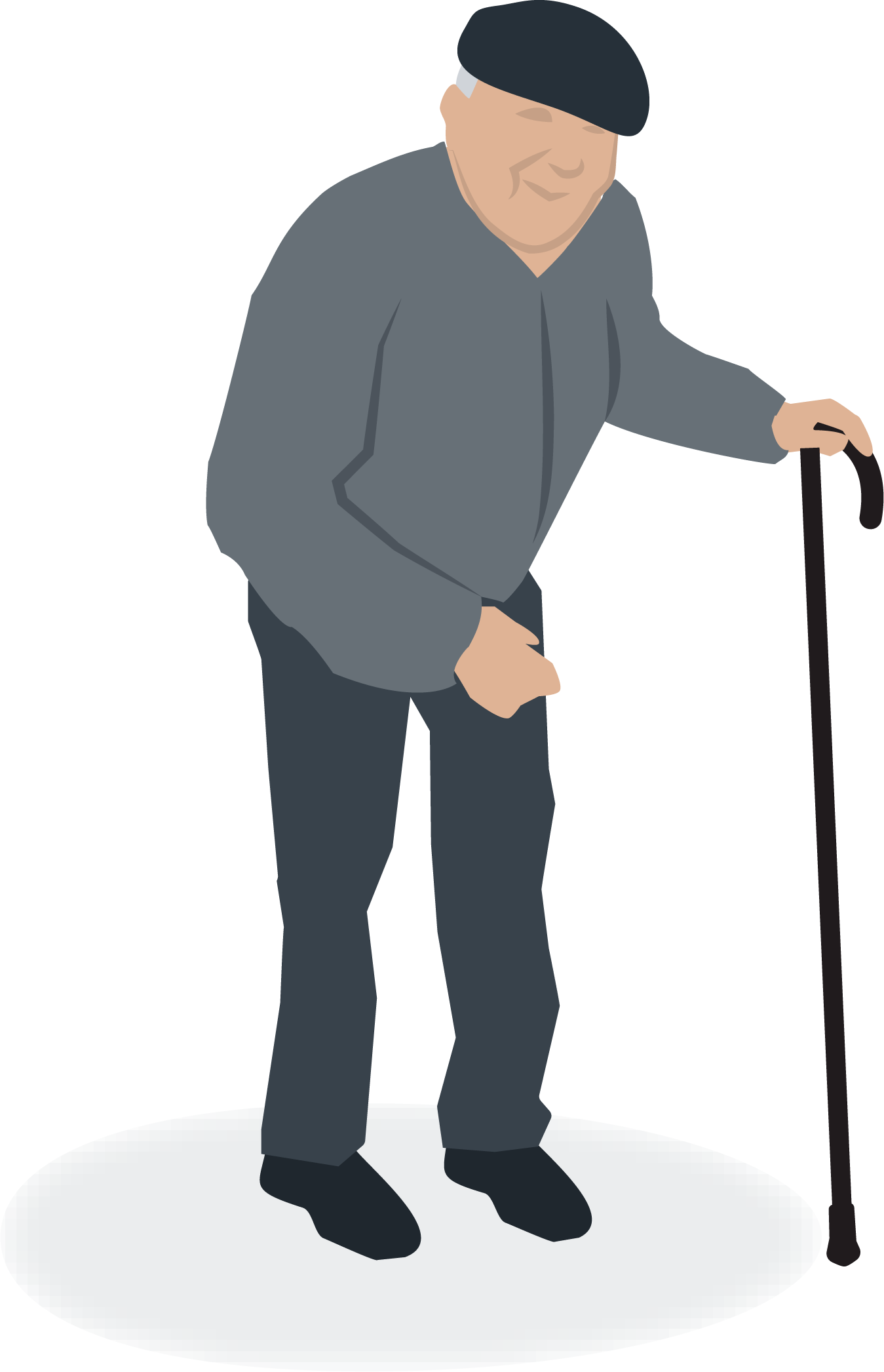 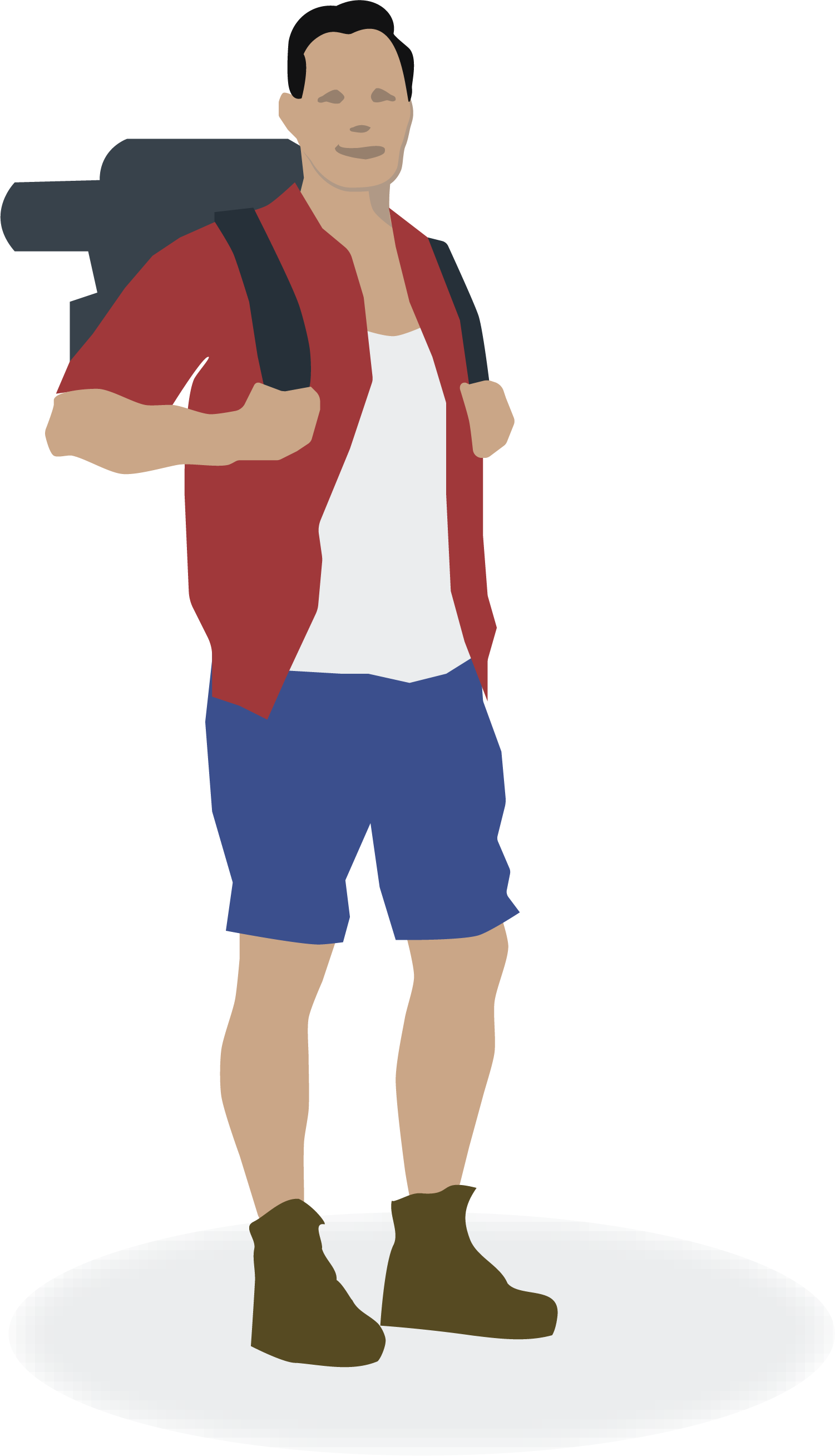 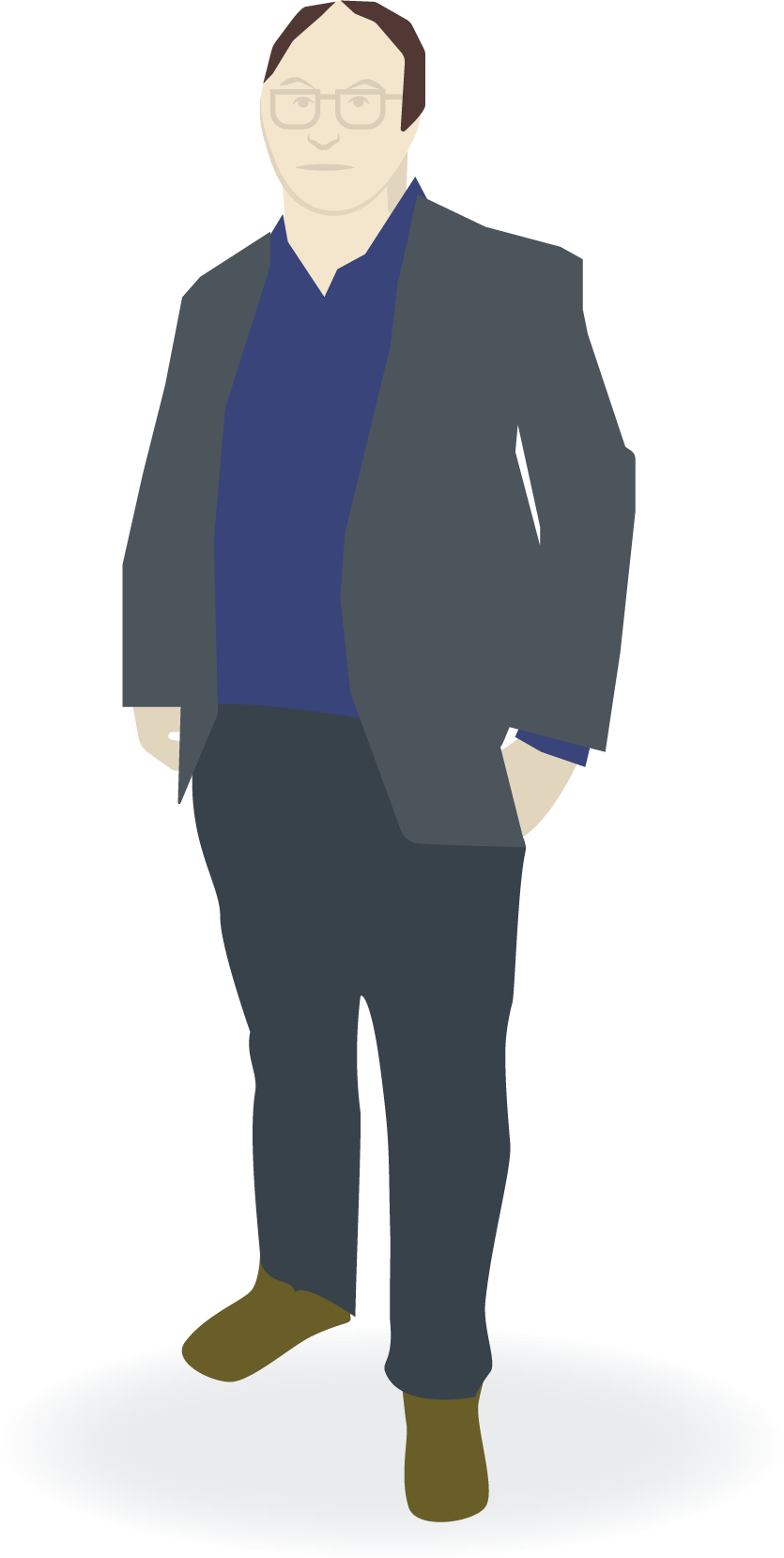 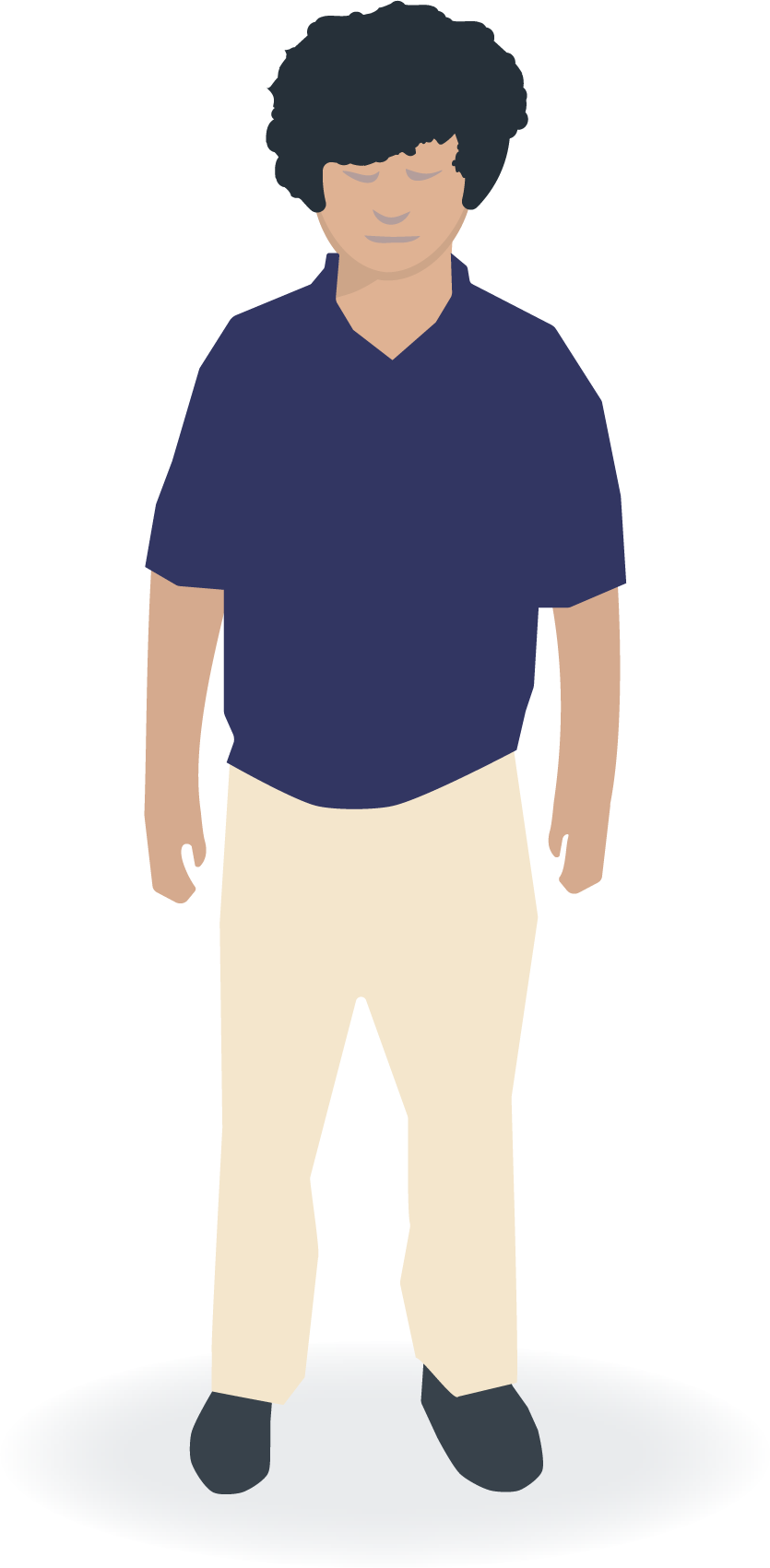 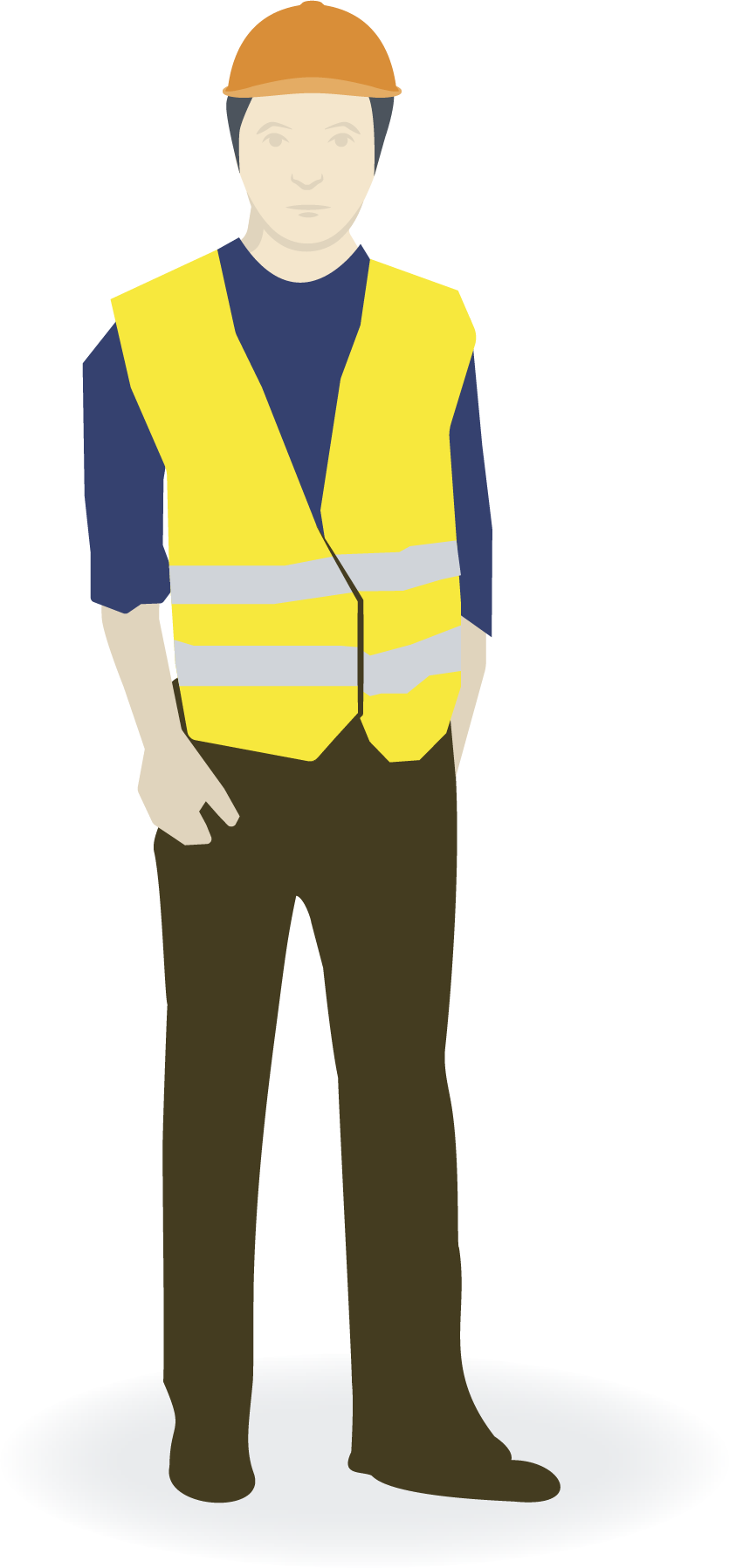 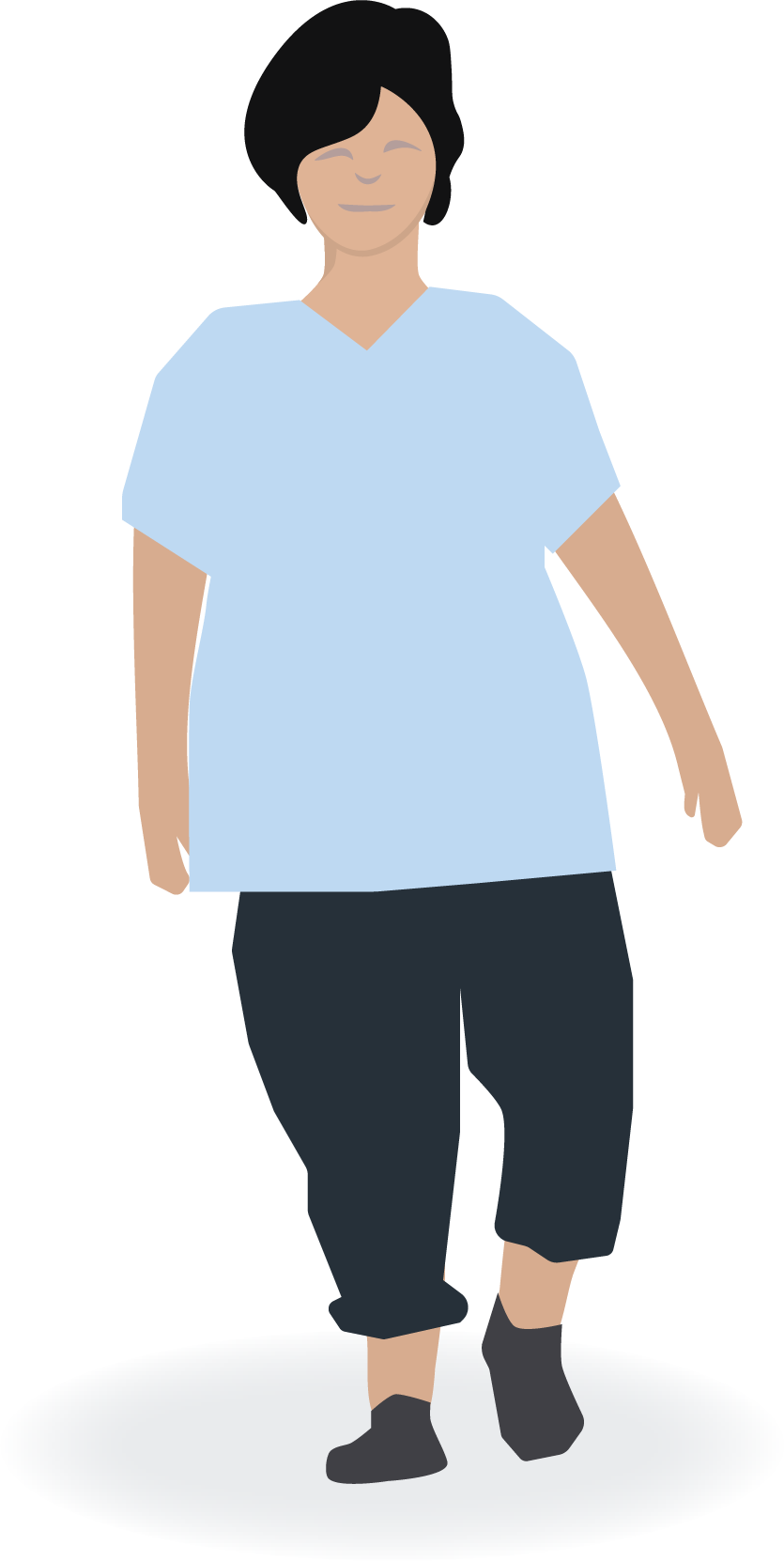 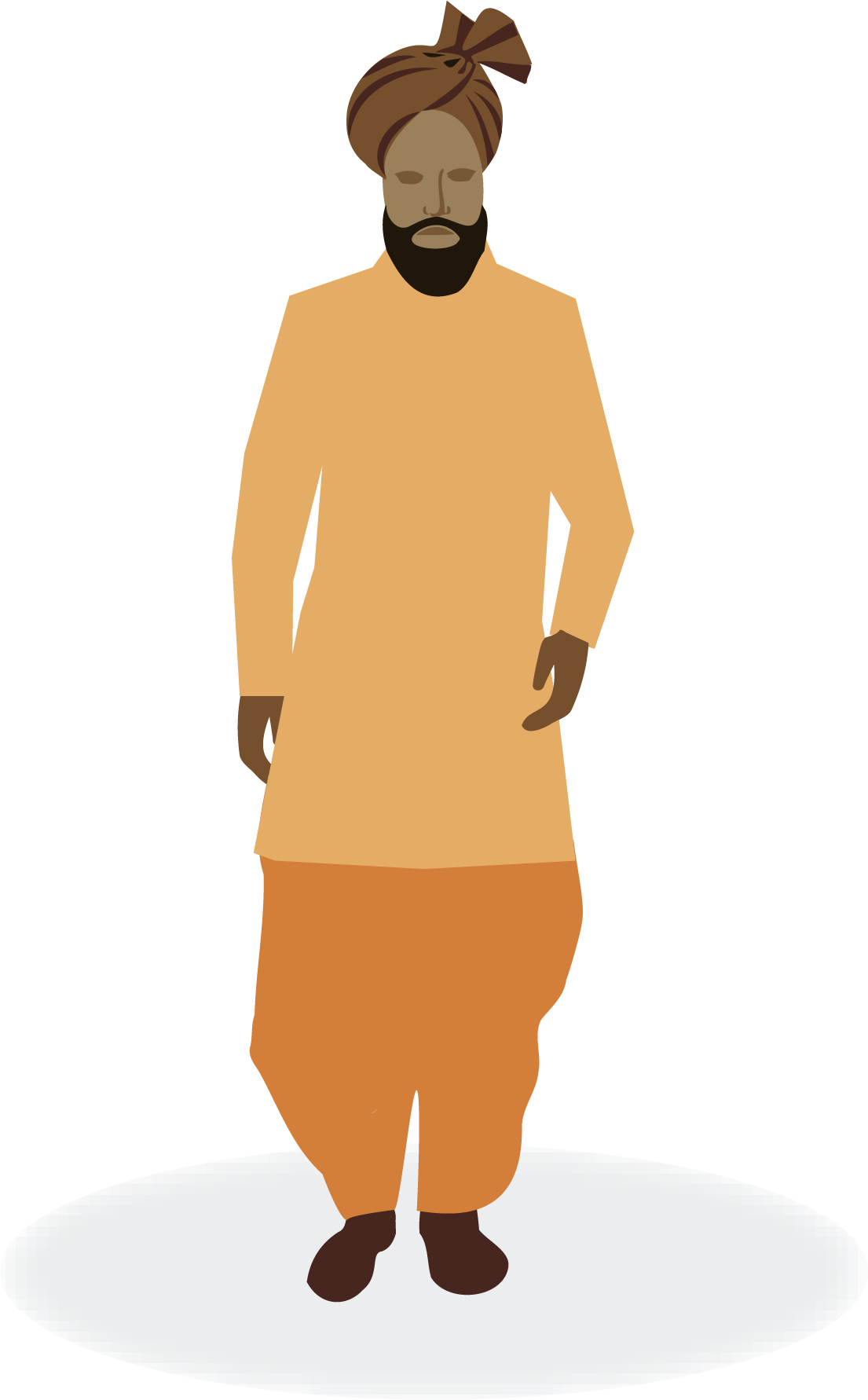 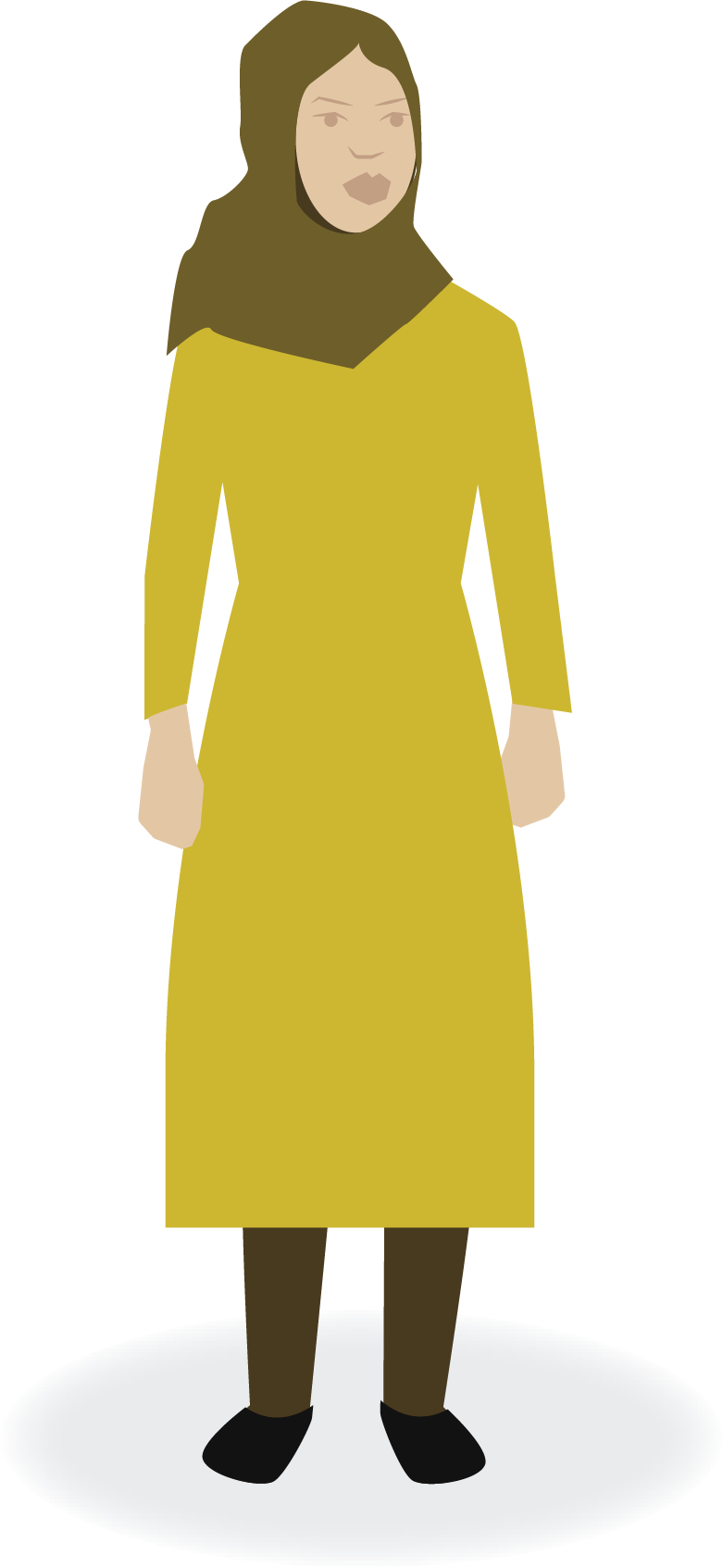 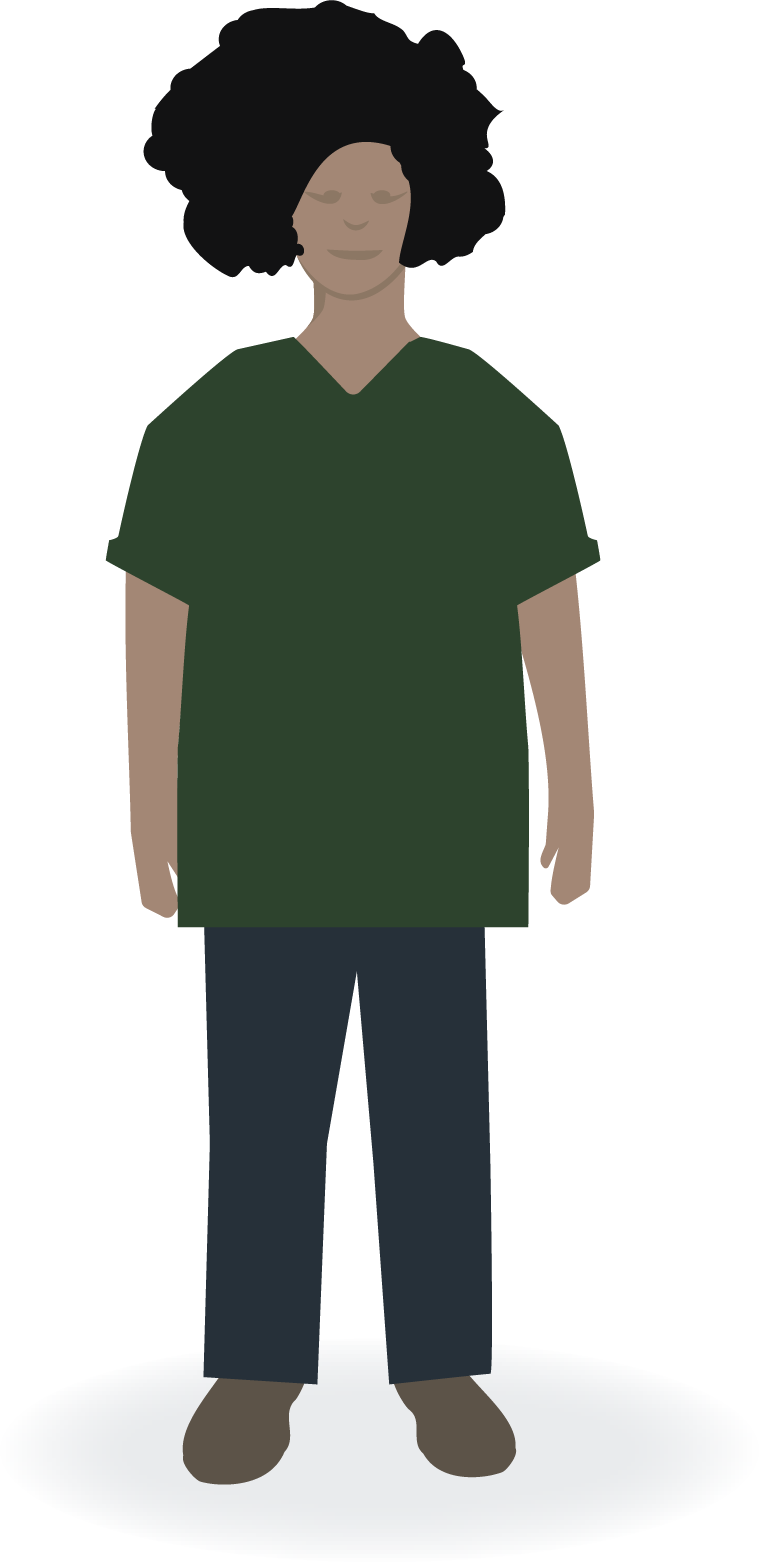 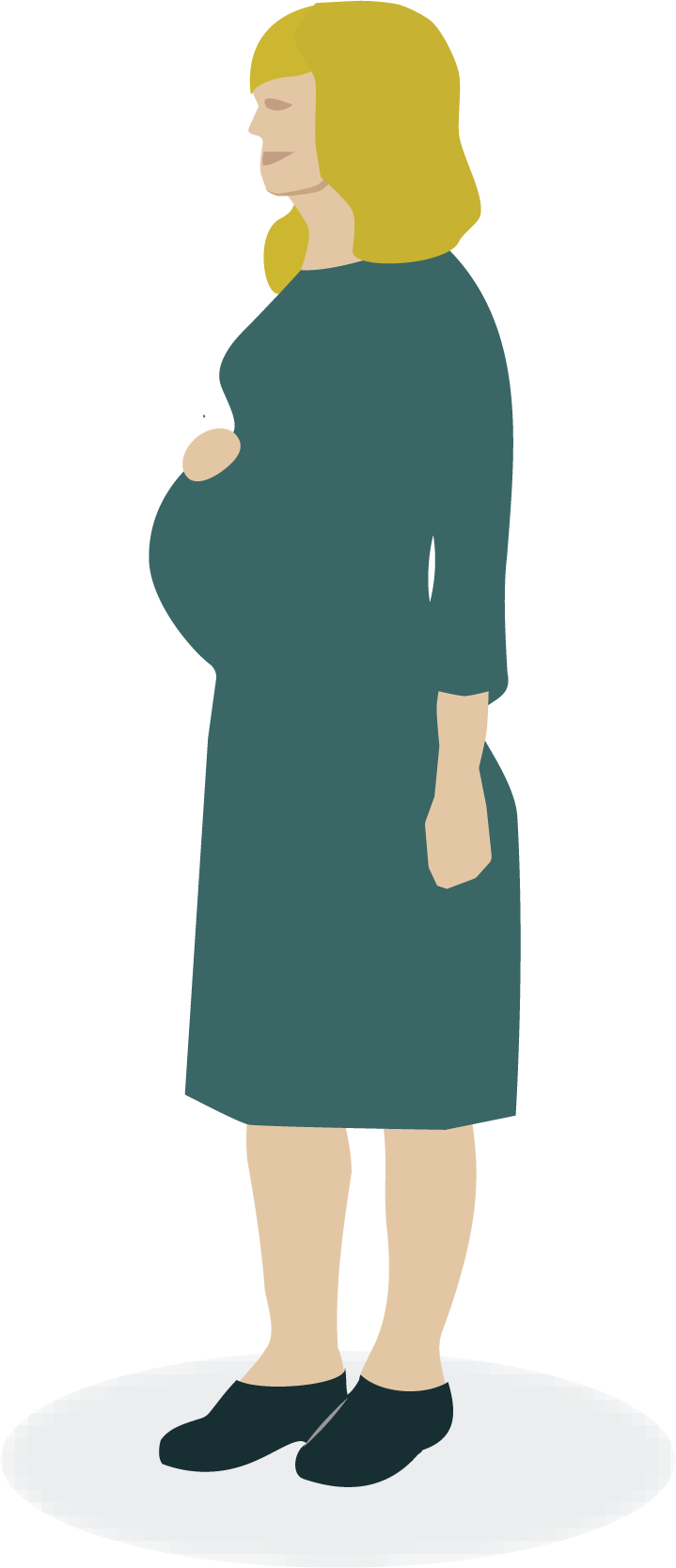 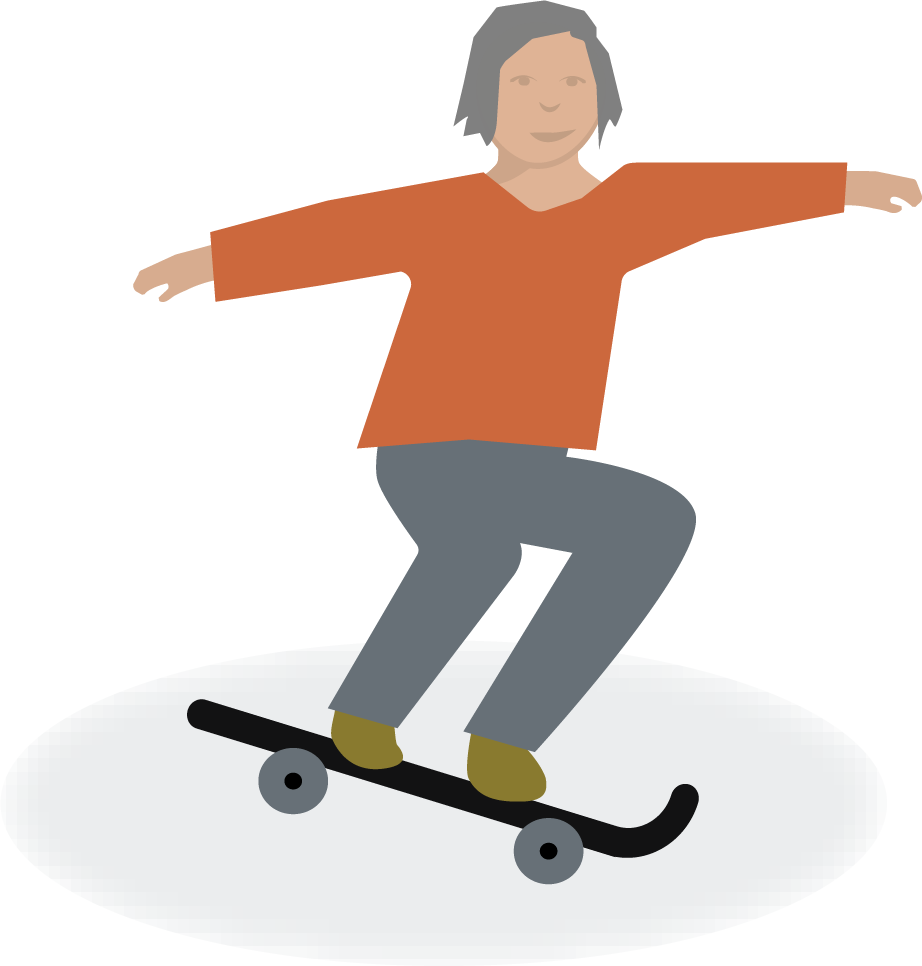 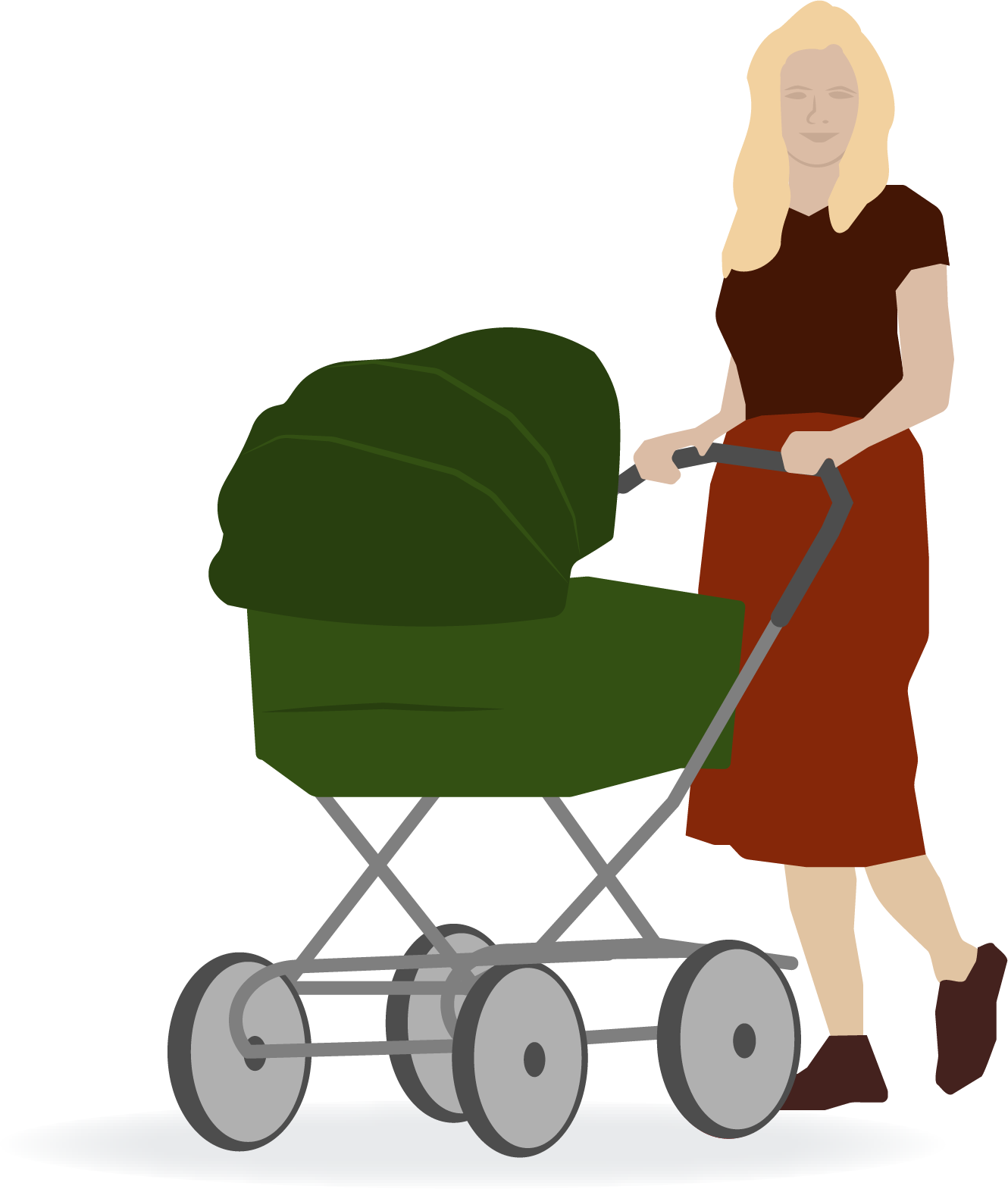 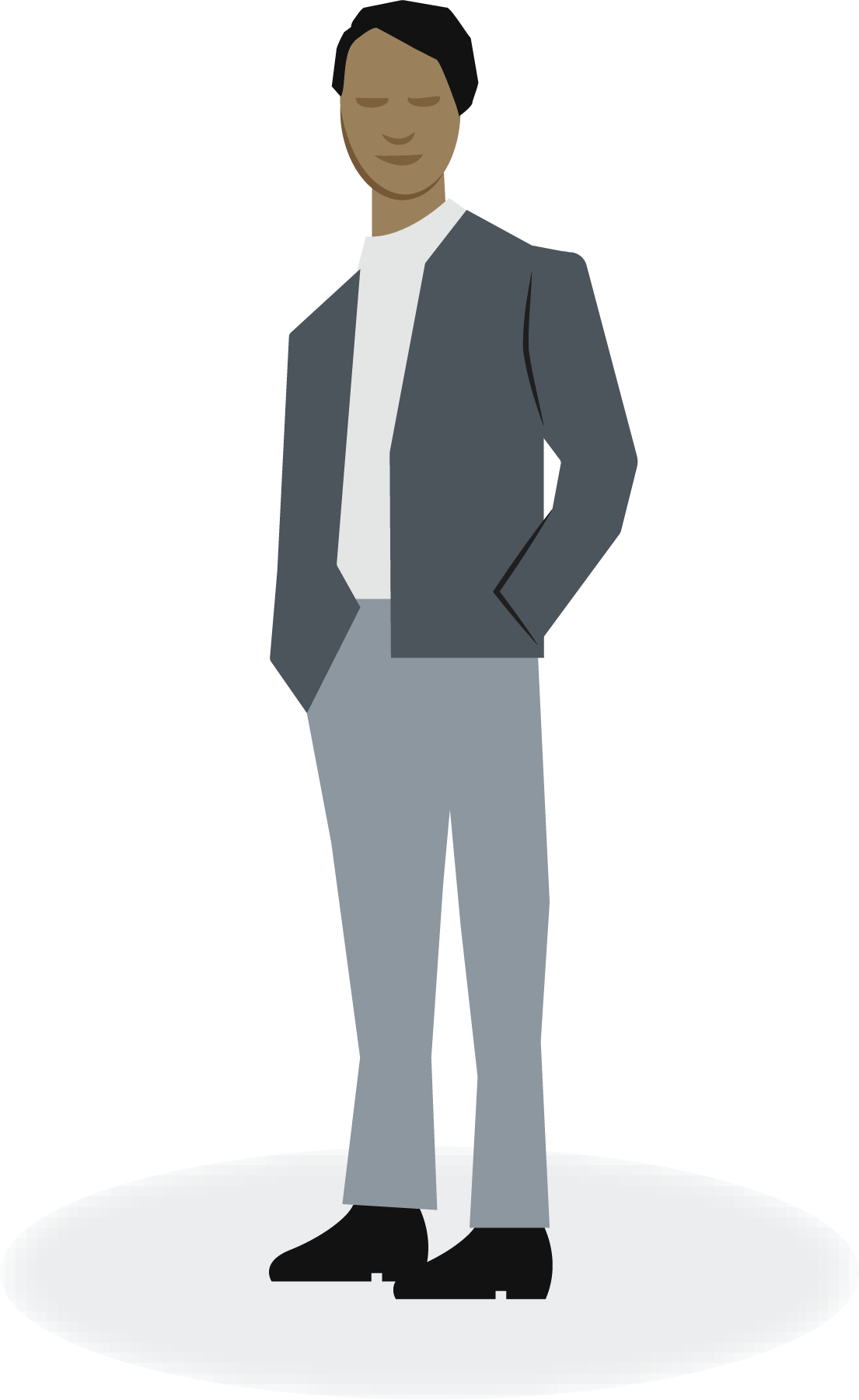 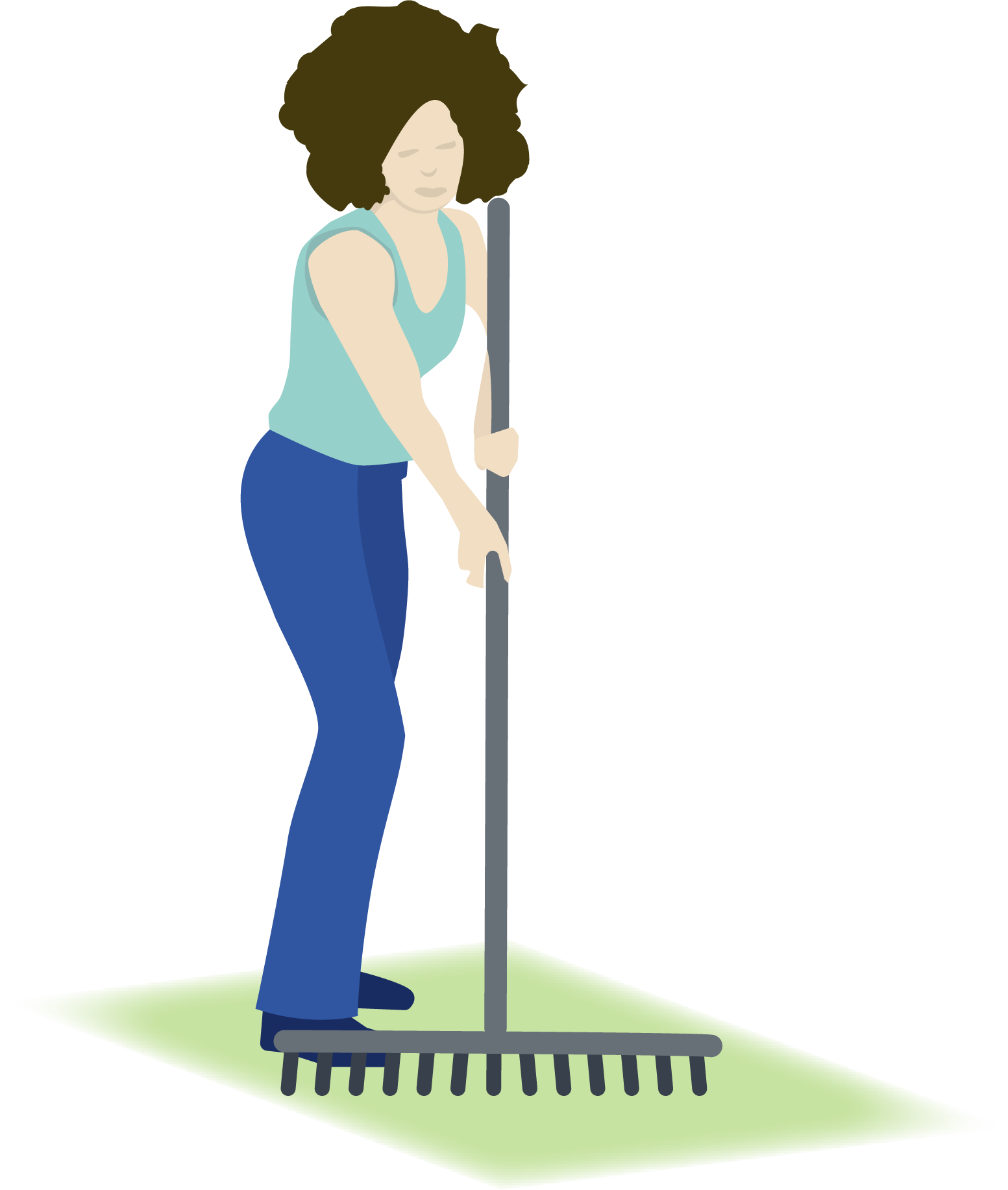 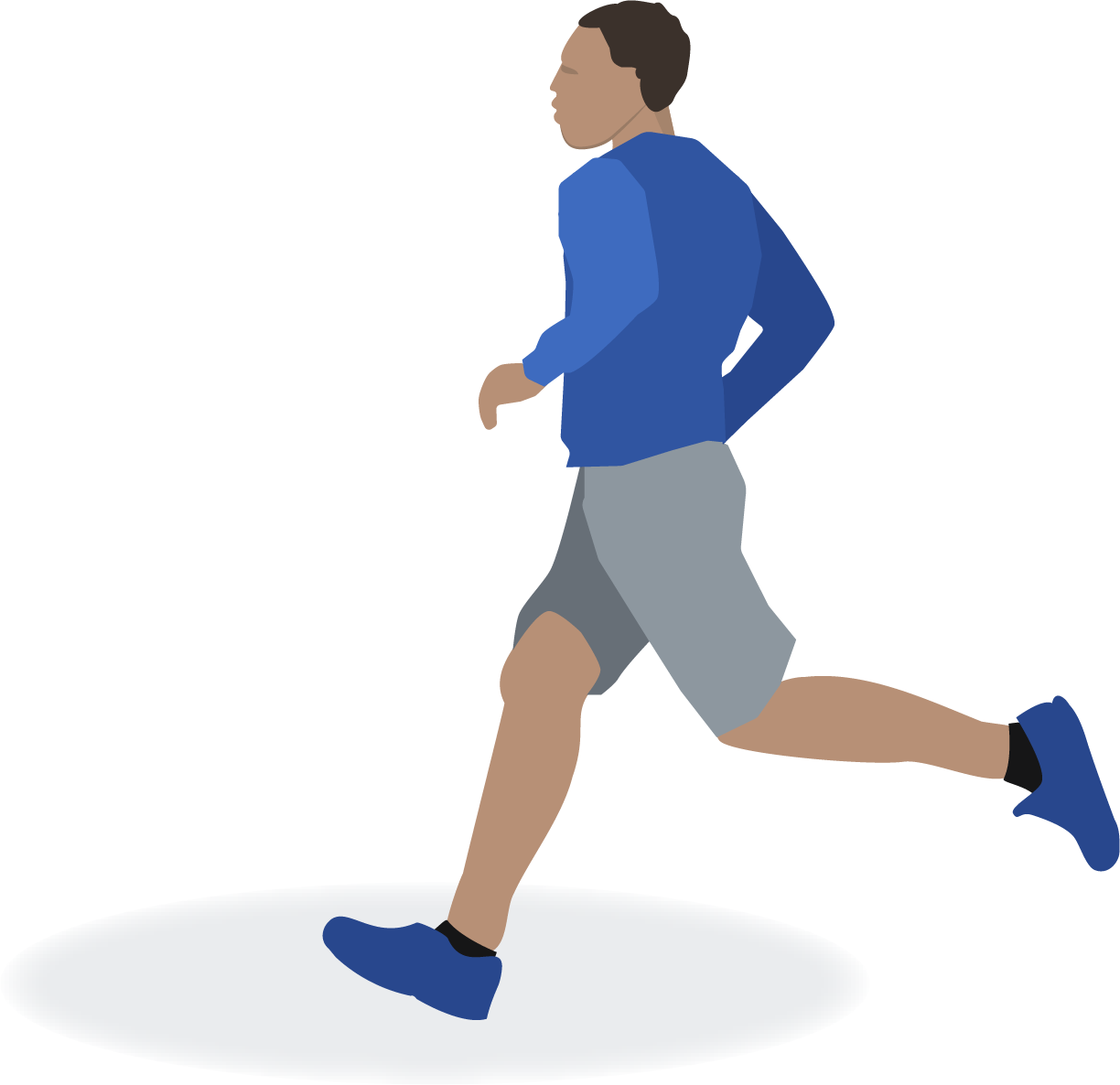 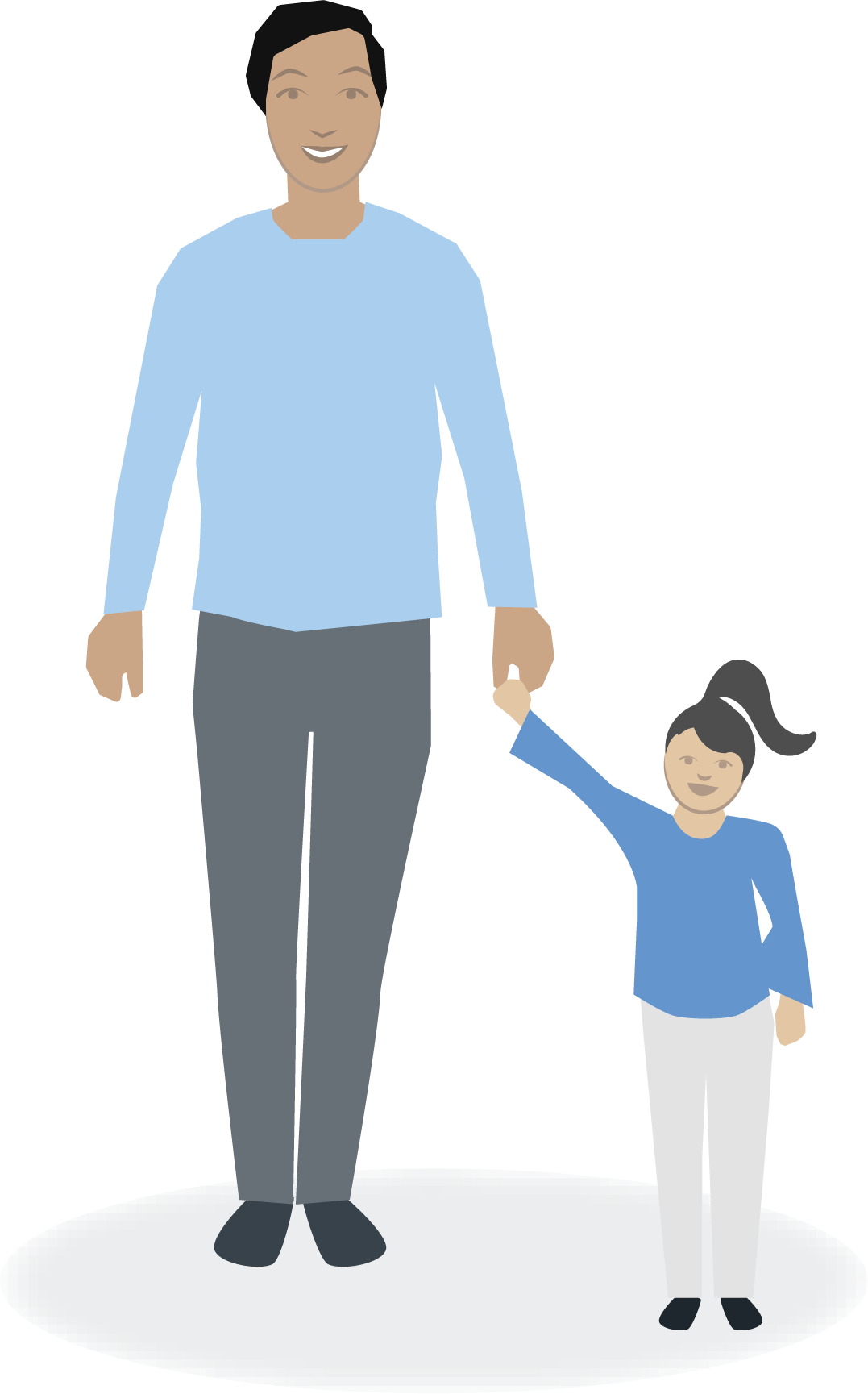 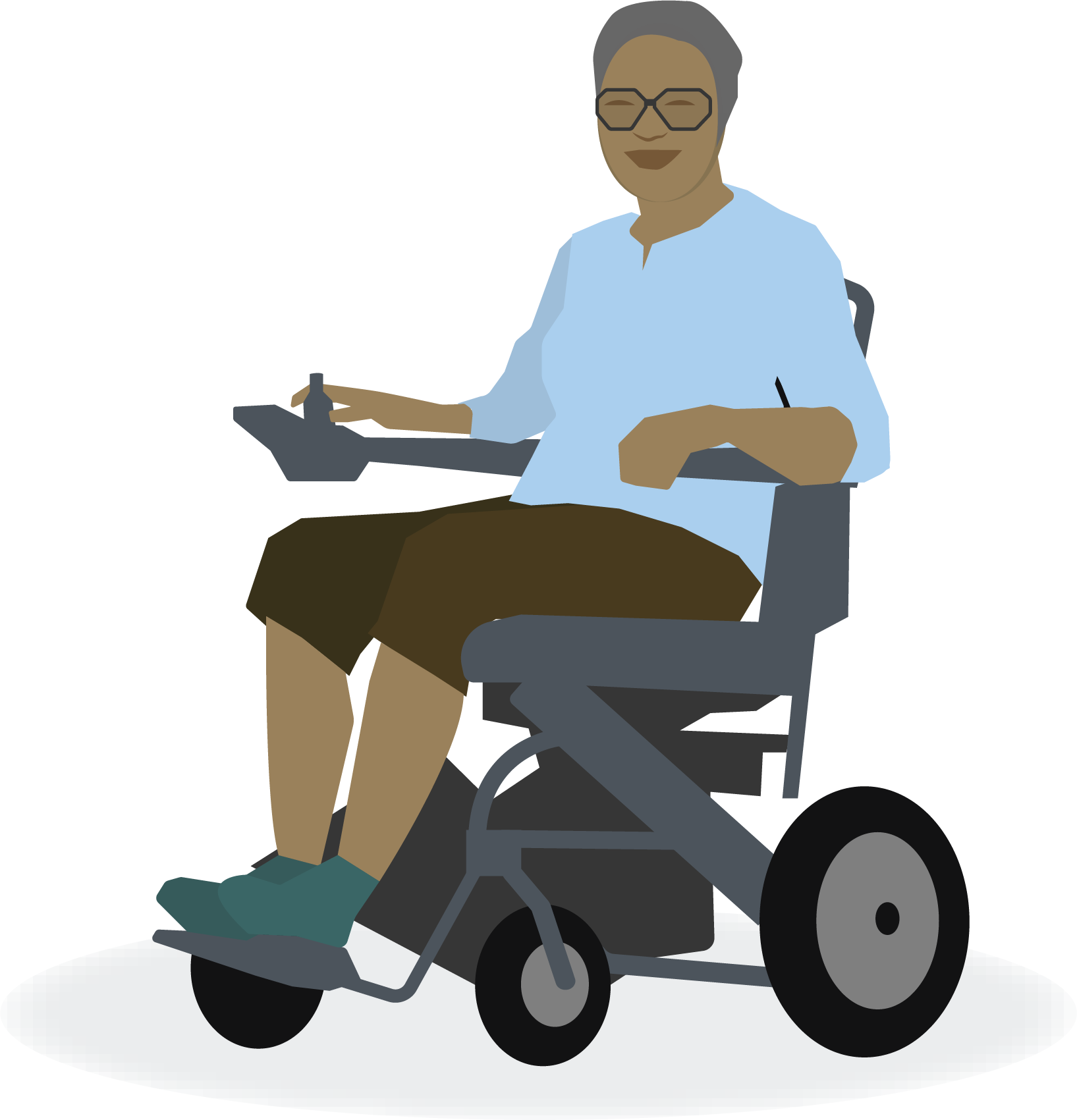 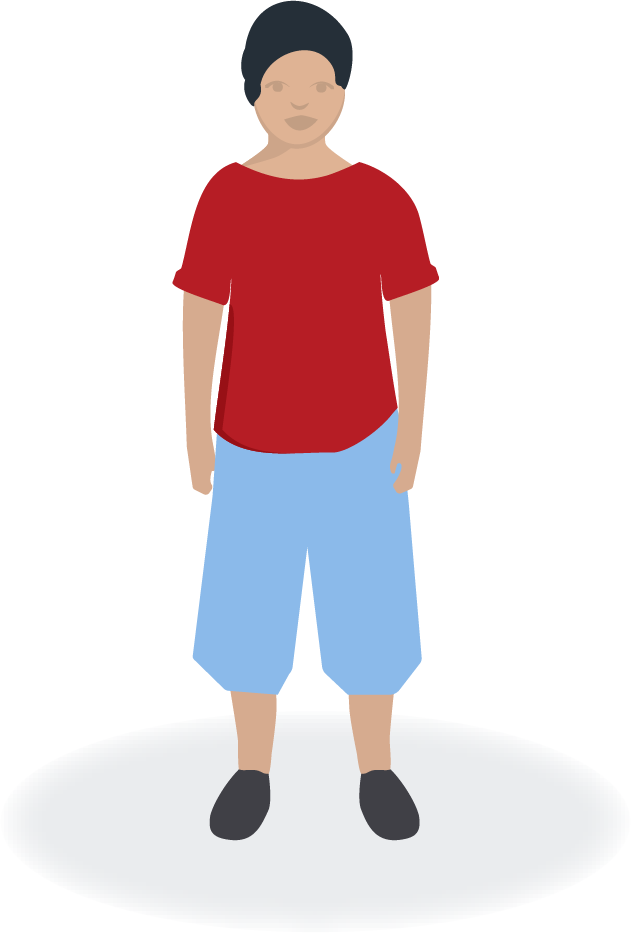 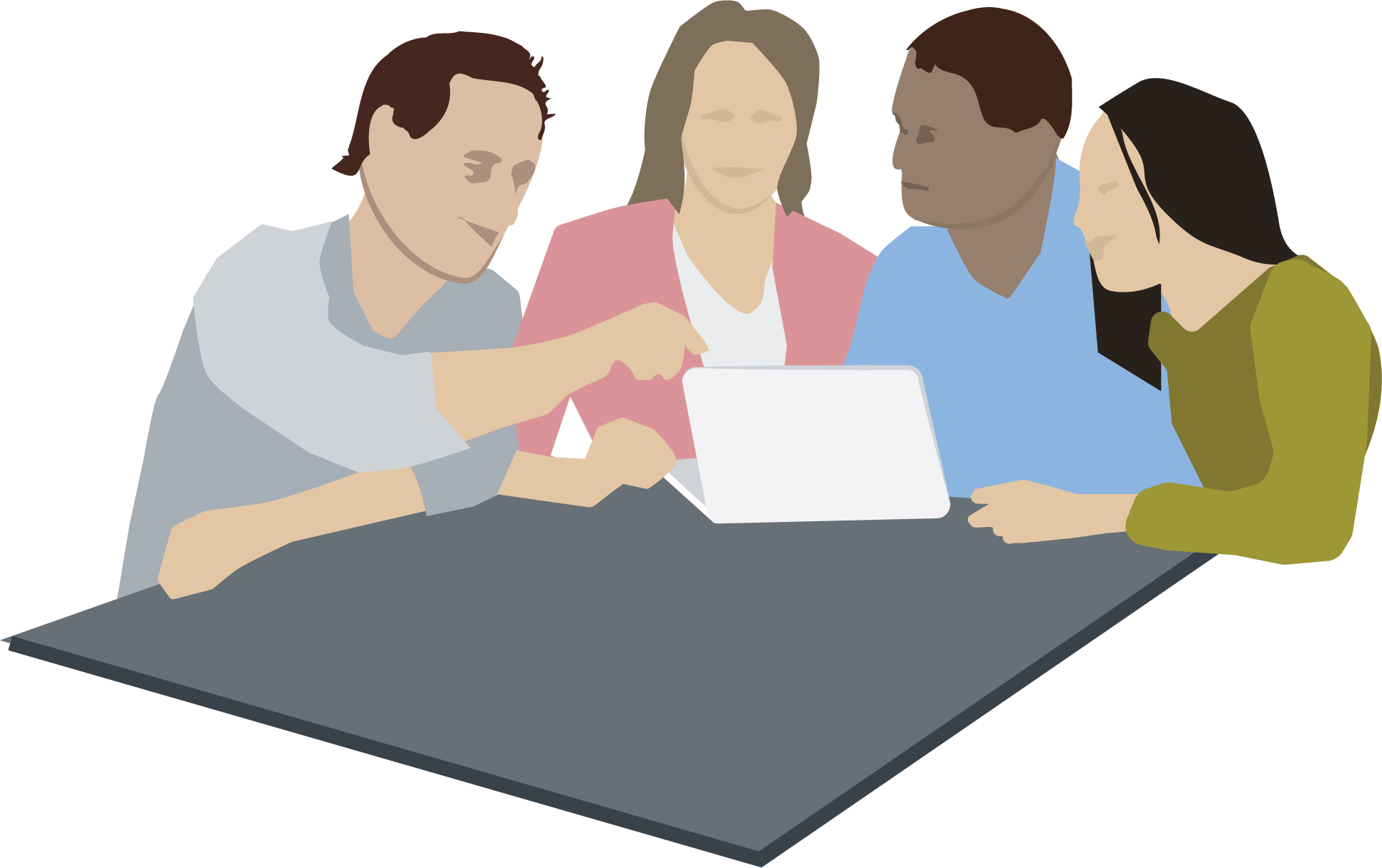 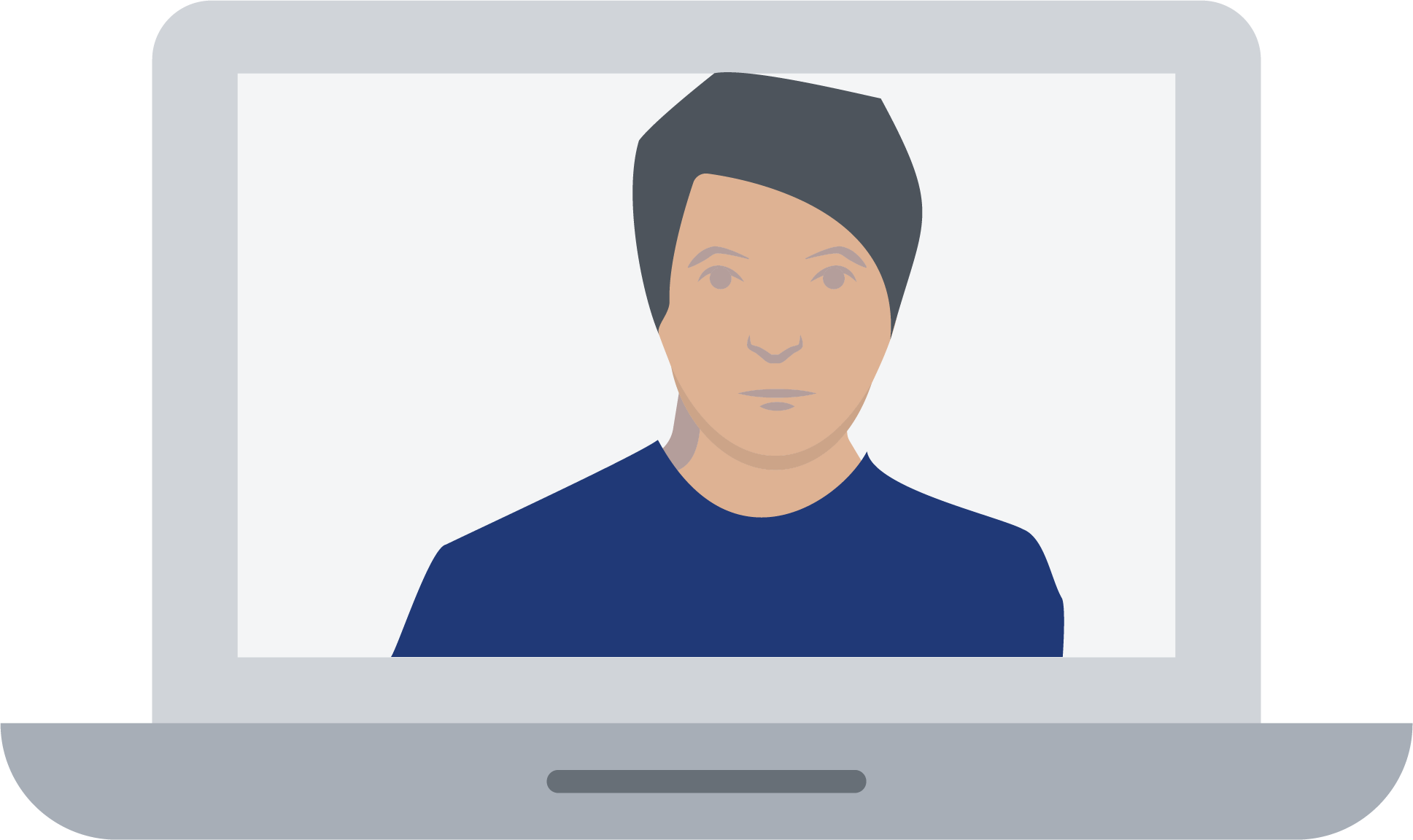 [Speaker Notes: Figures/persons]
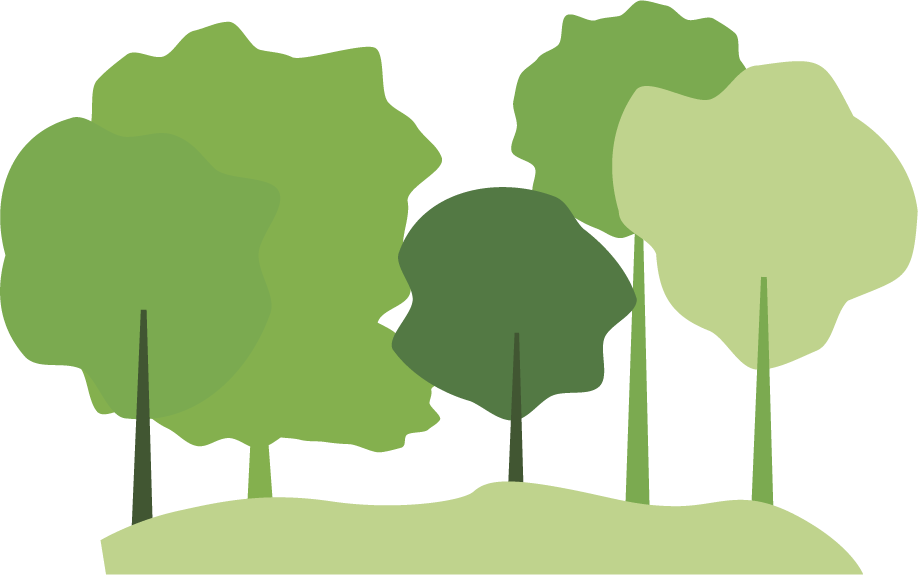 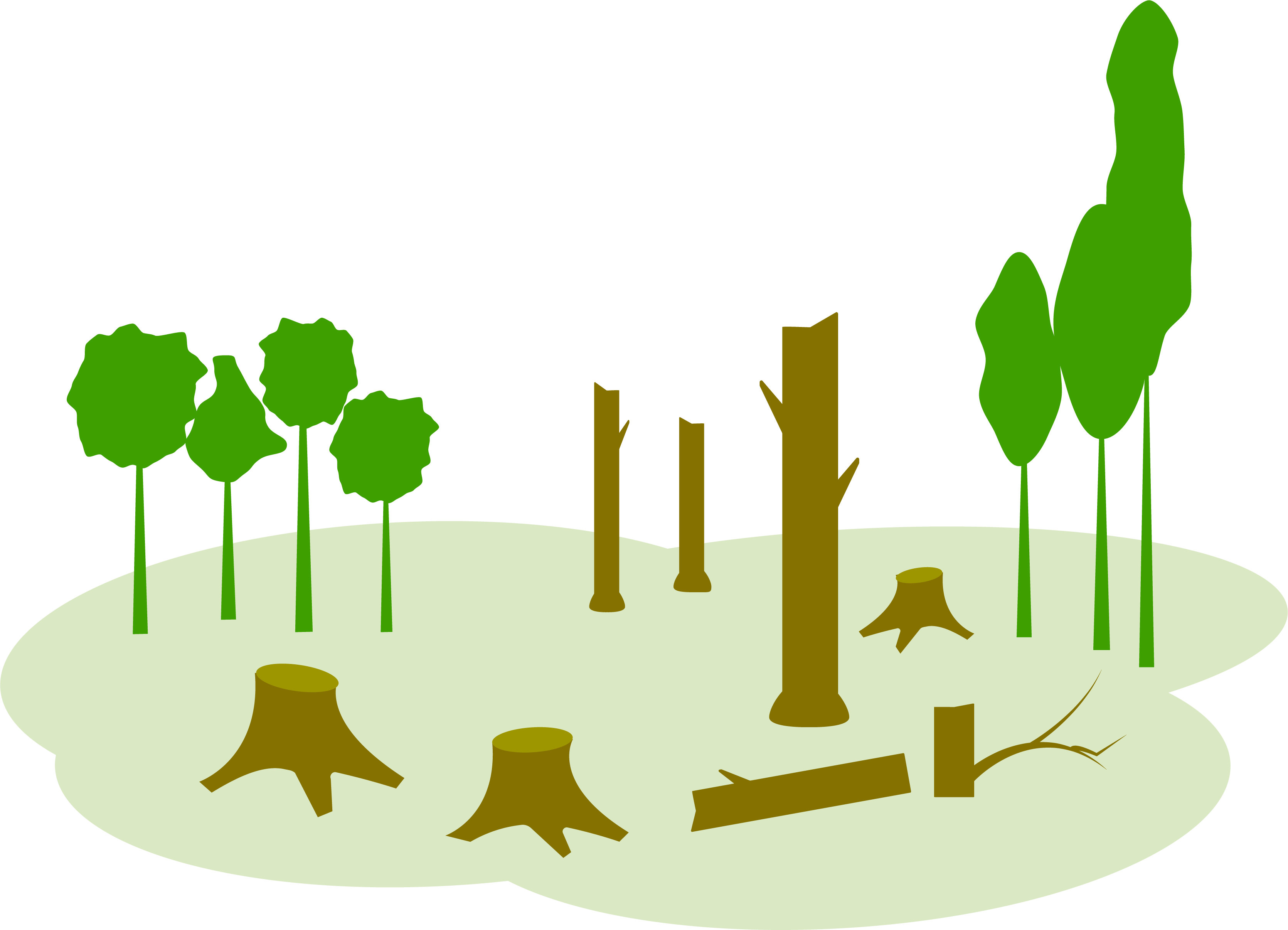 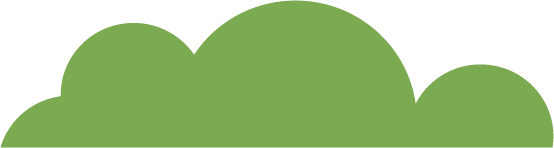 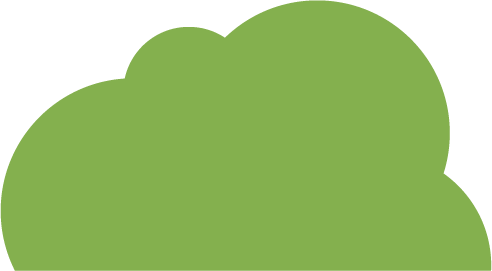 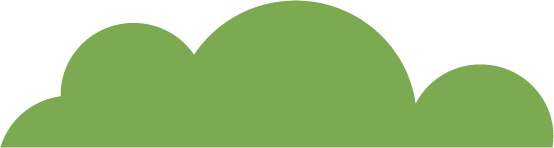 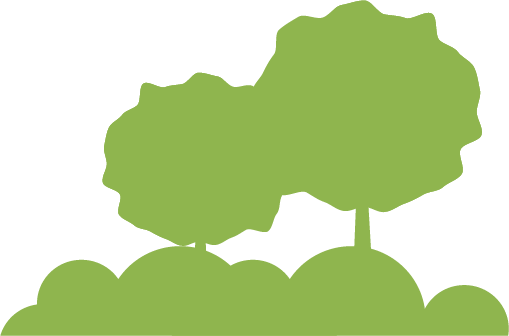 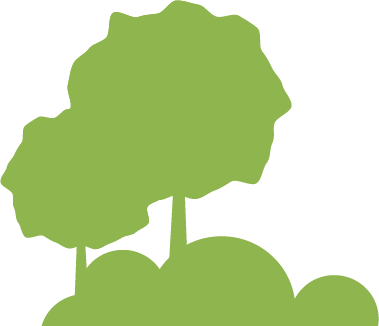 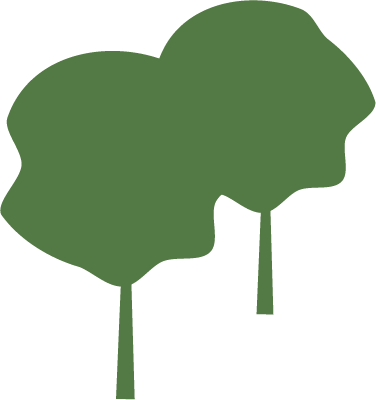 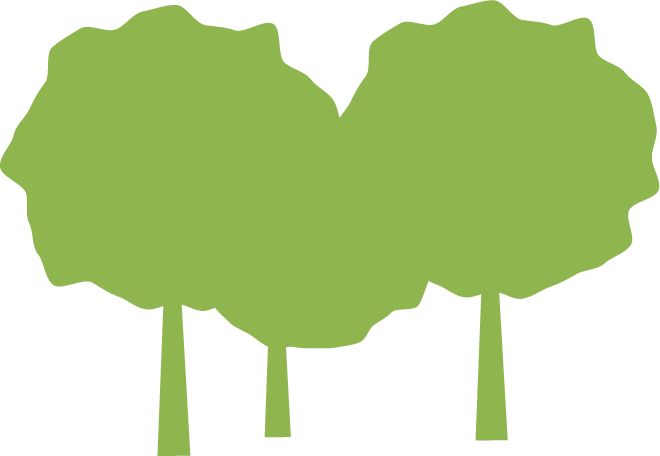 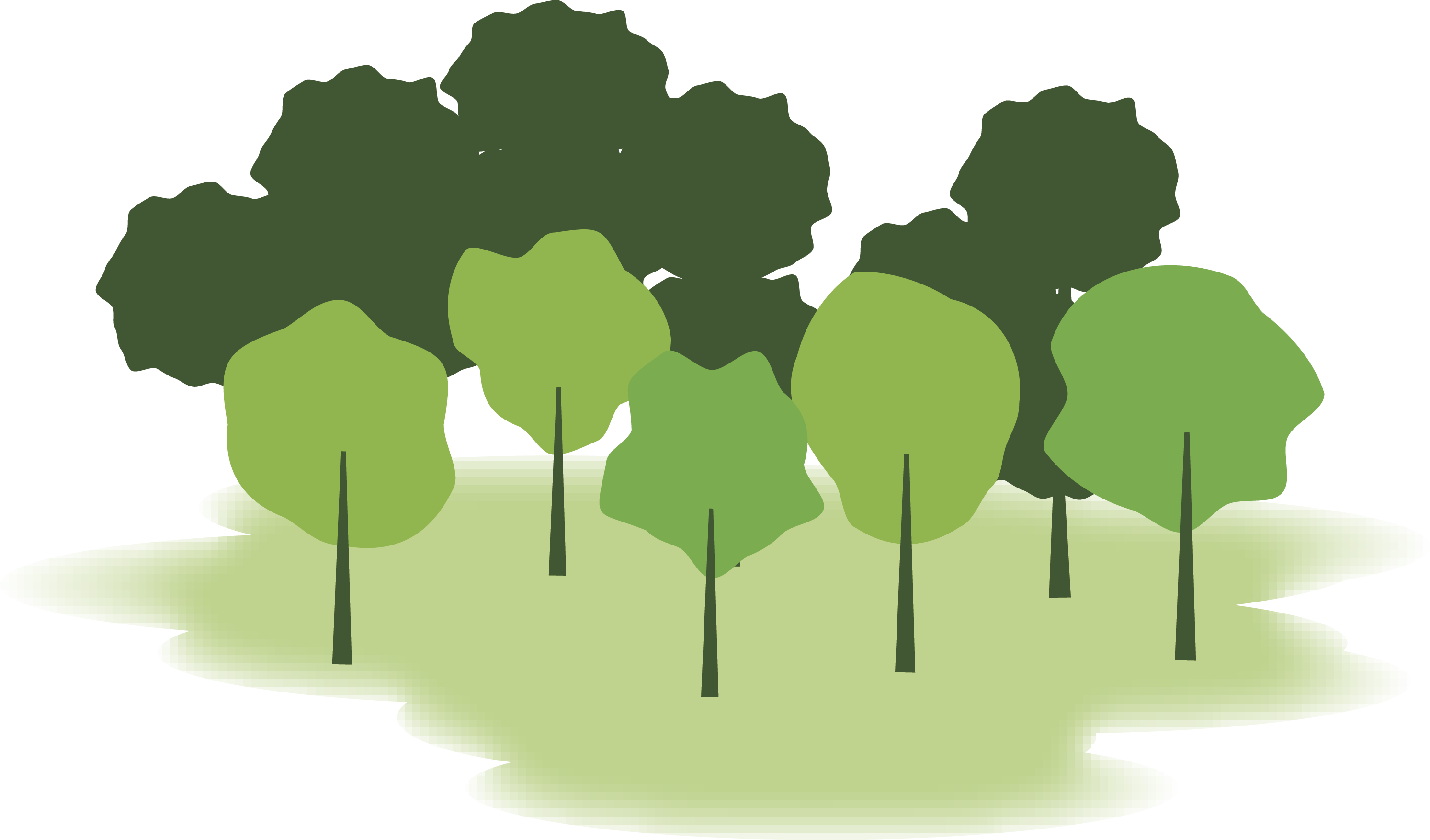 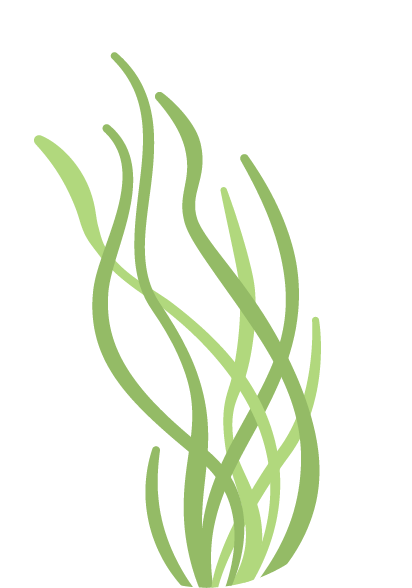 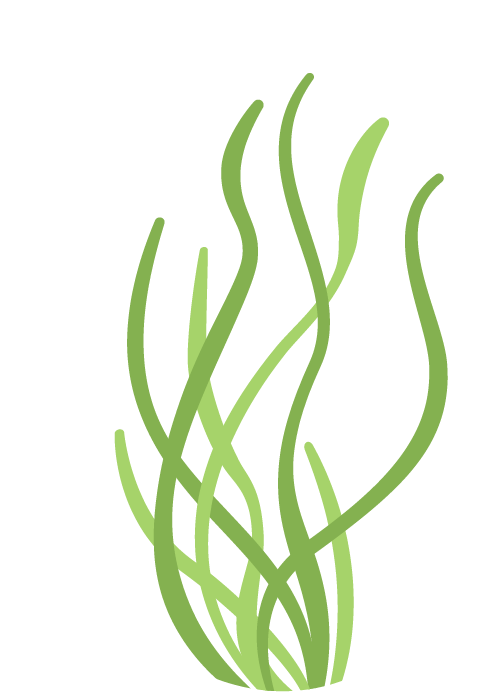 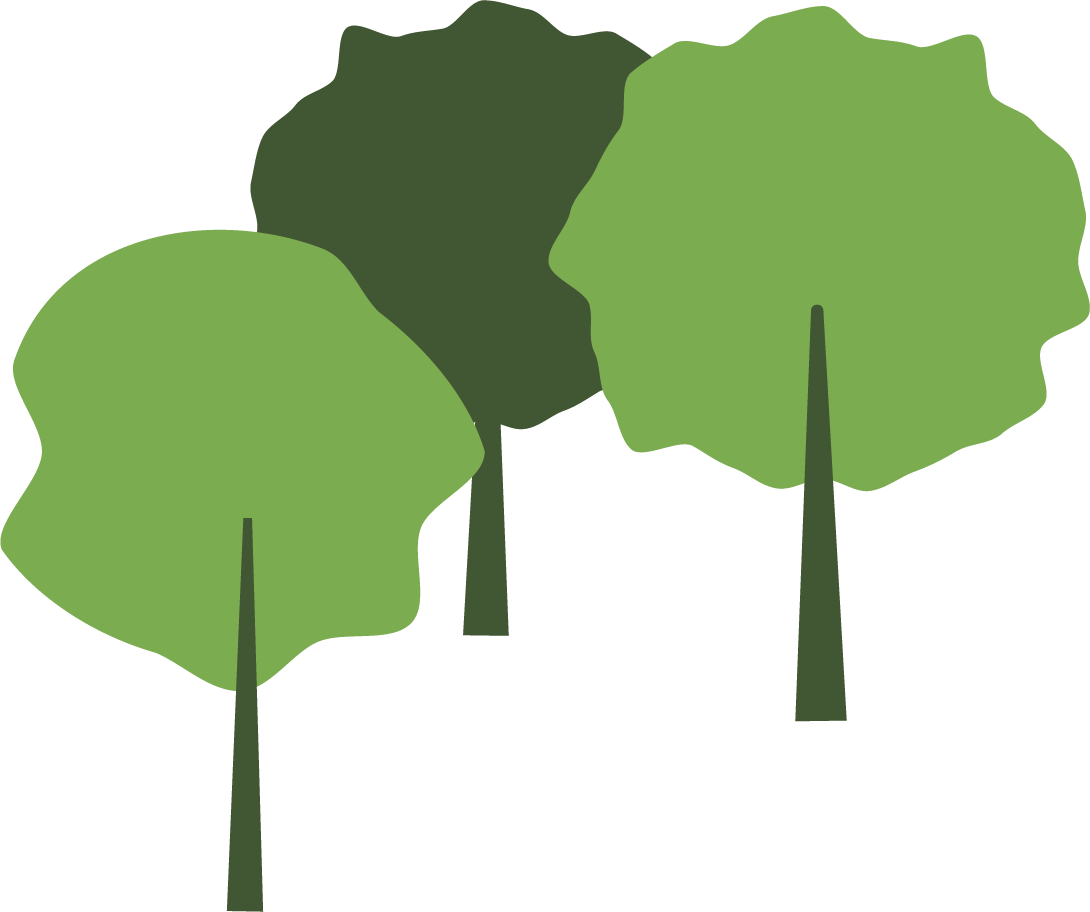 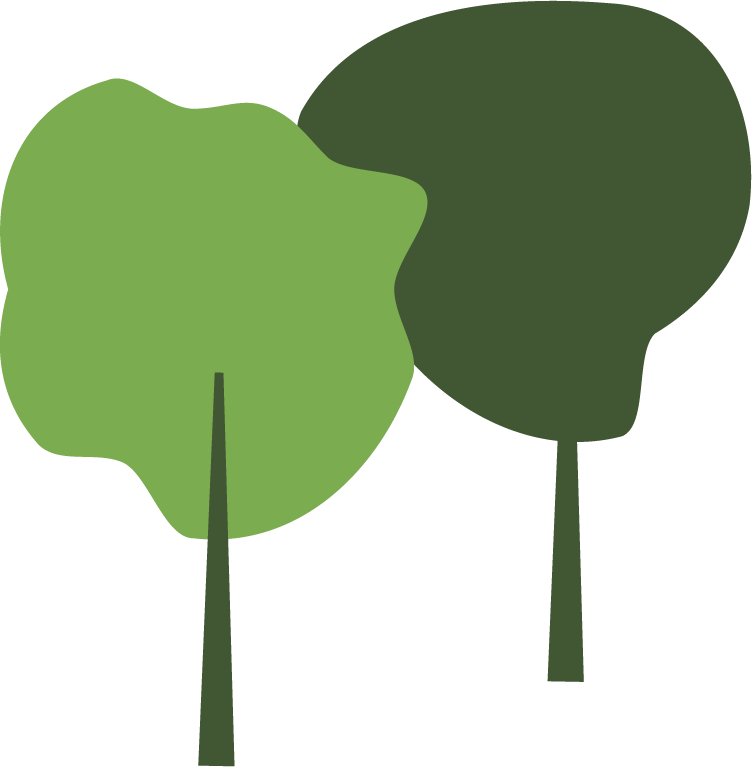 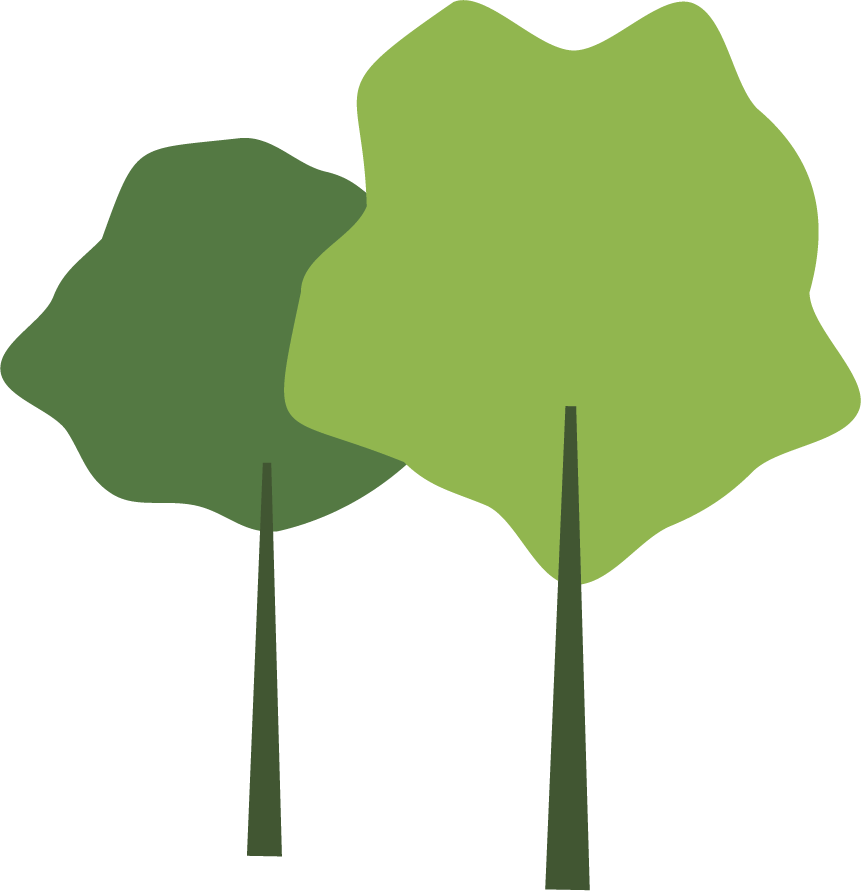 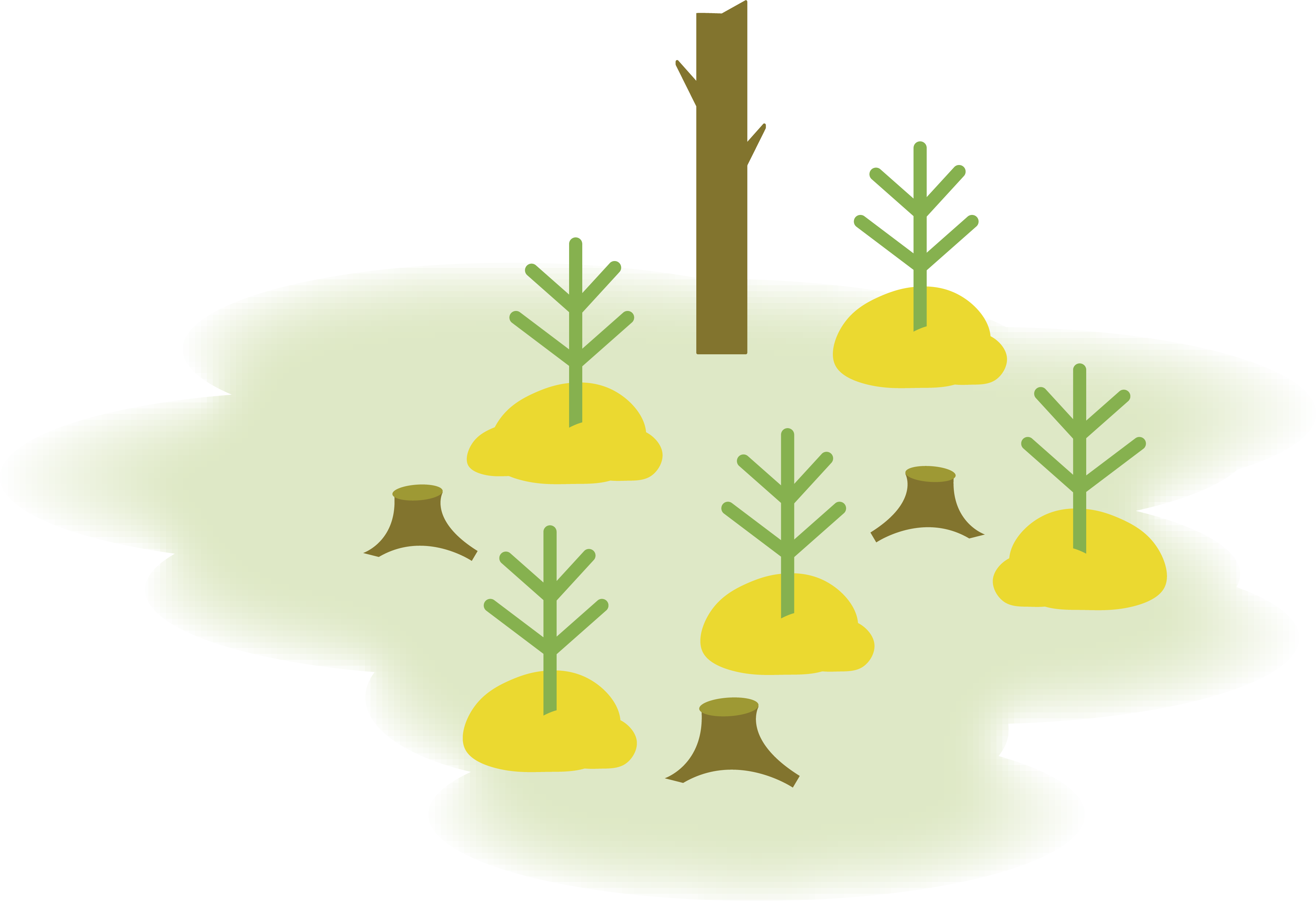 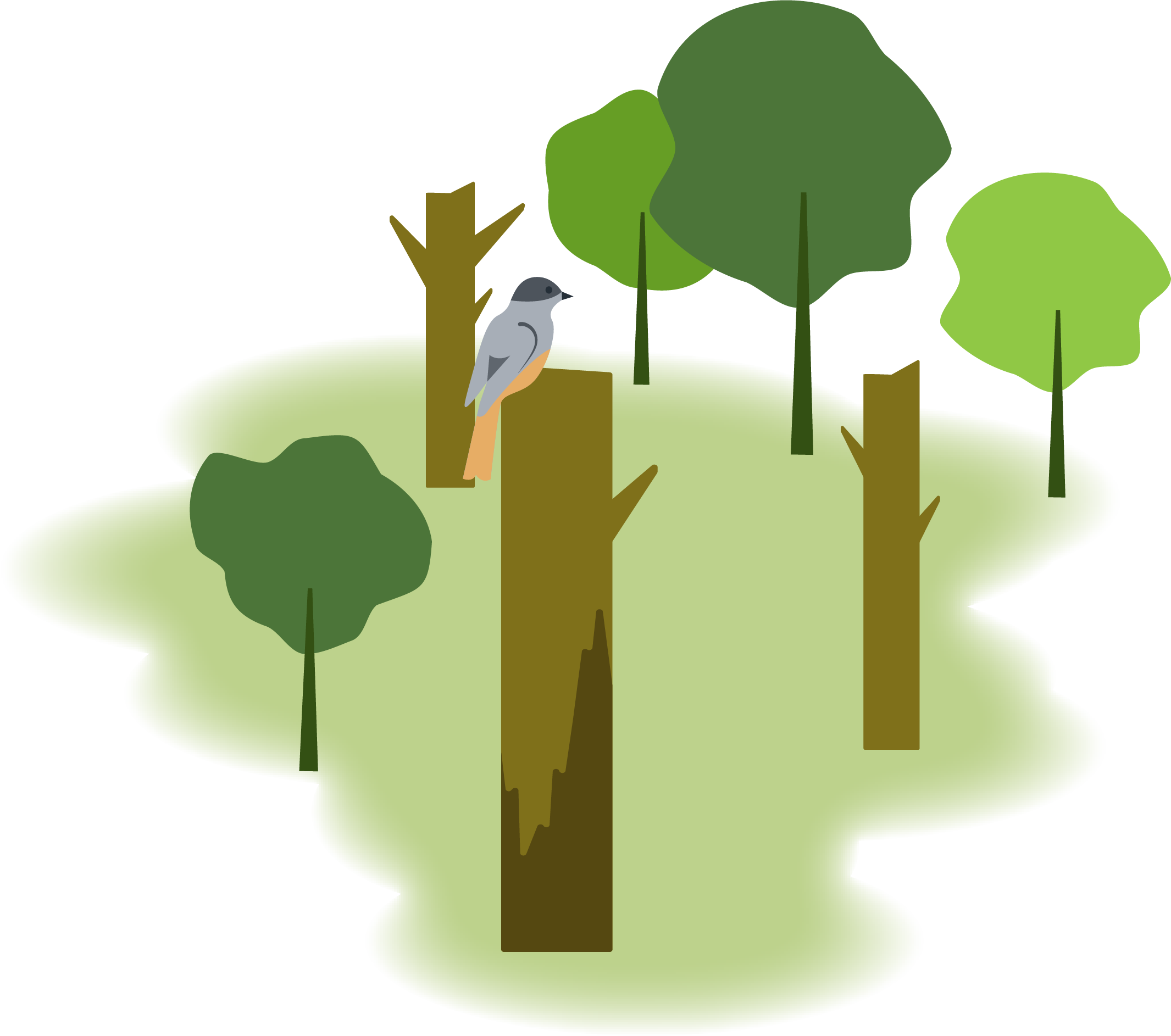 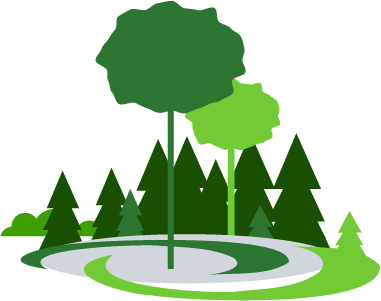 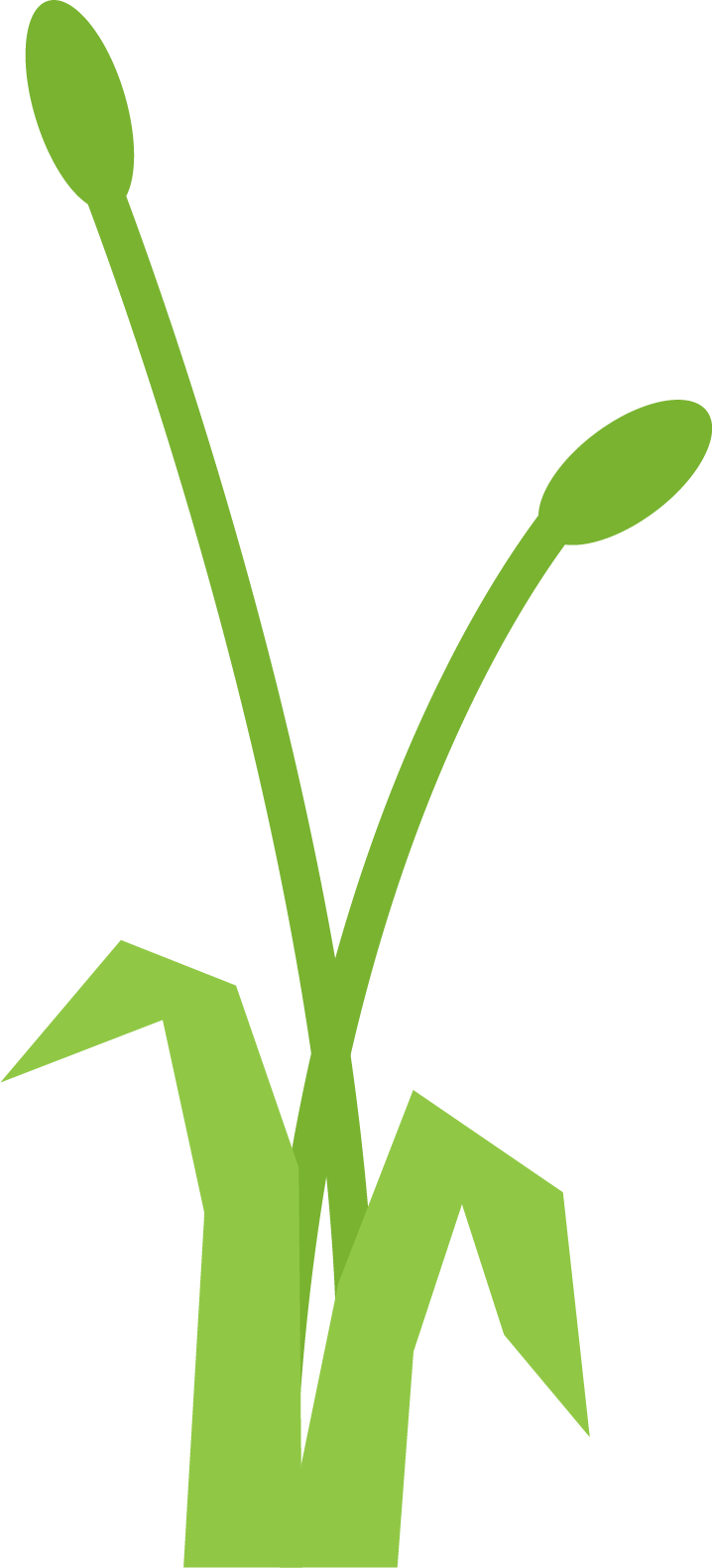 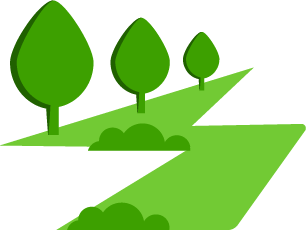 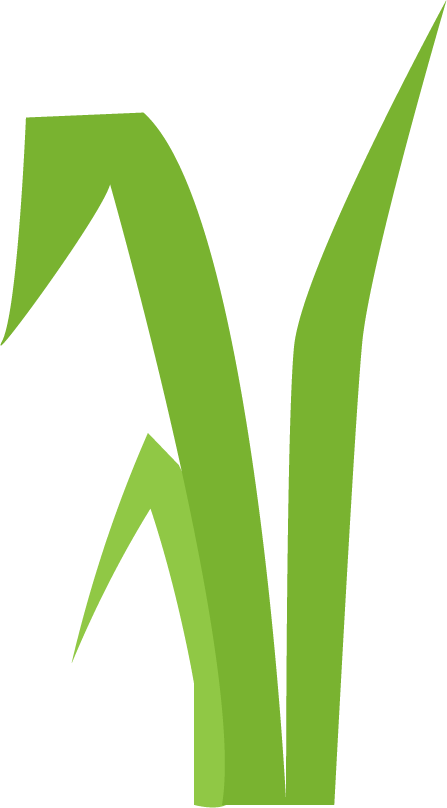 [Speaker Notes: Leafy tree]
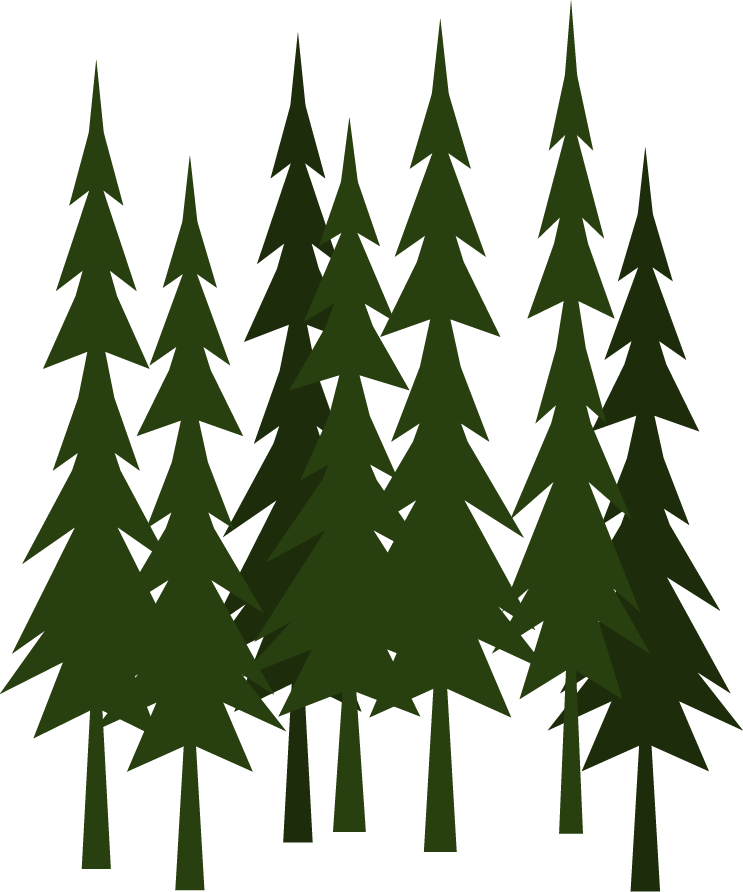 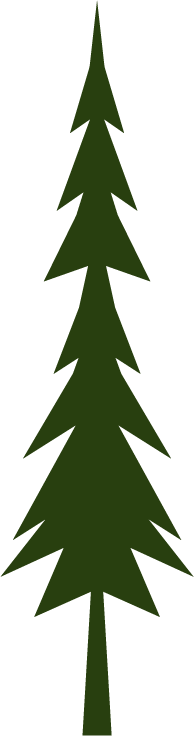 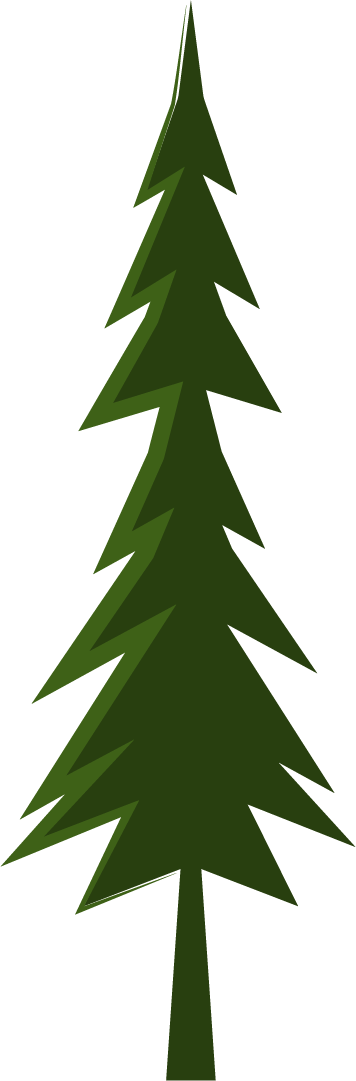 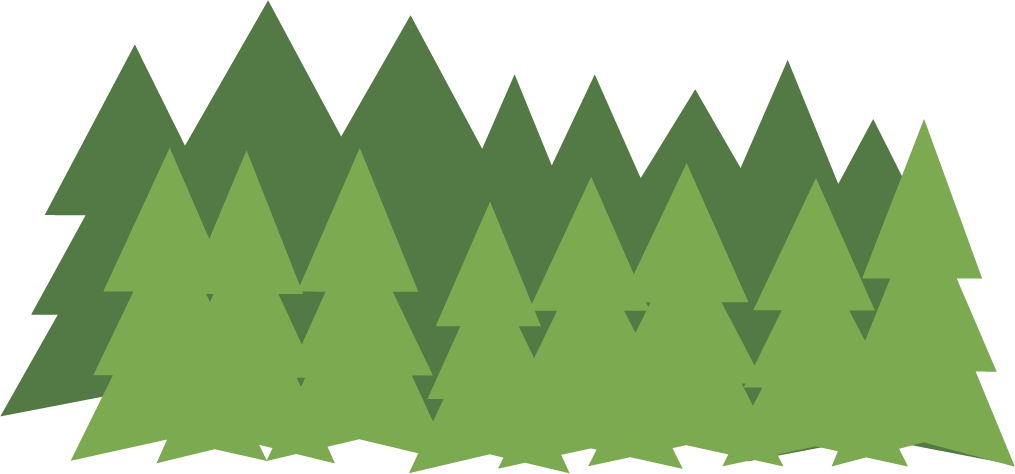 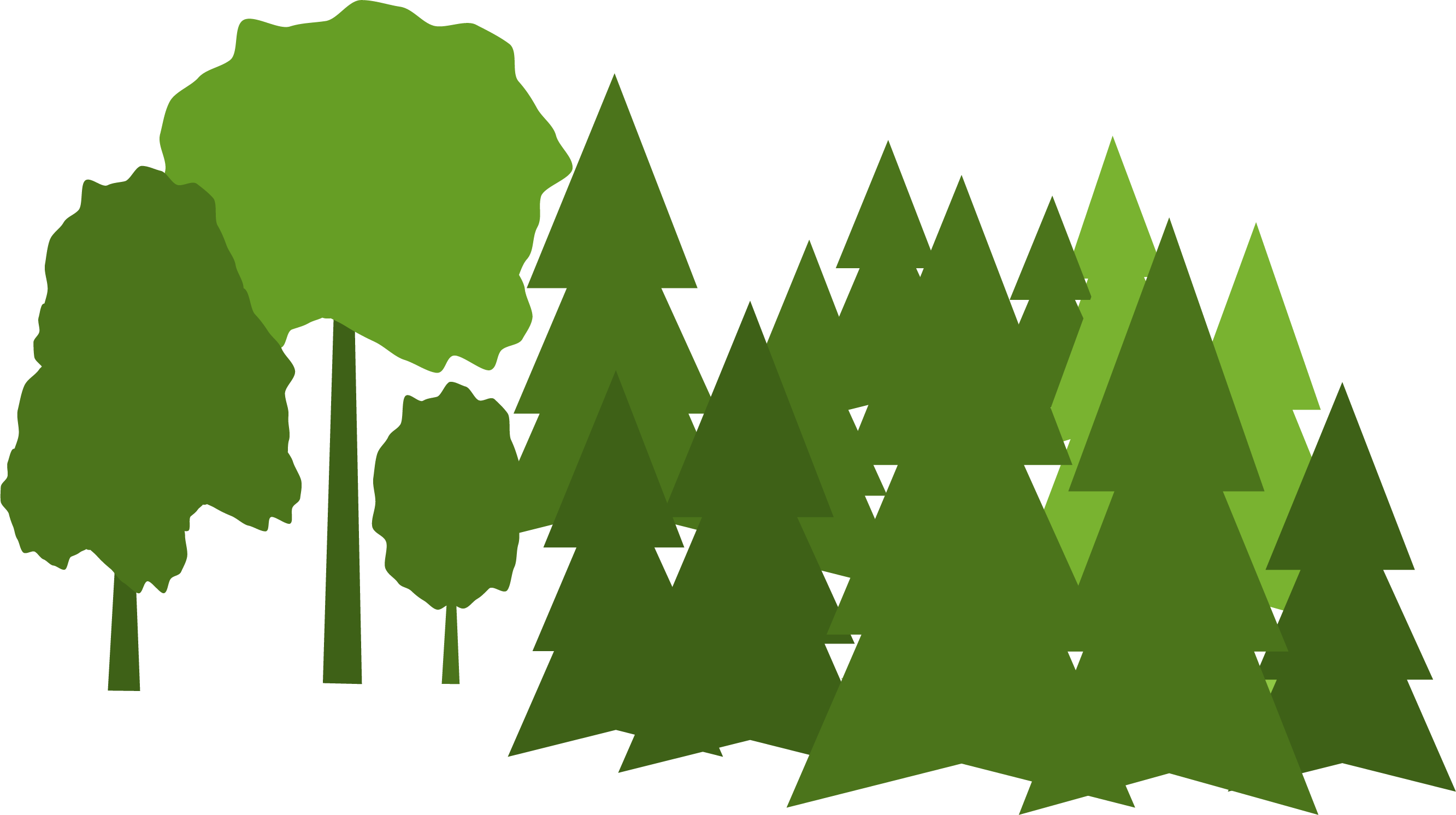 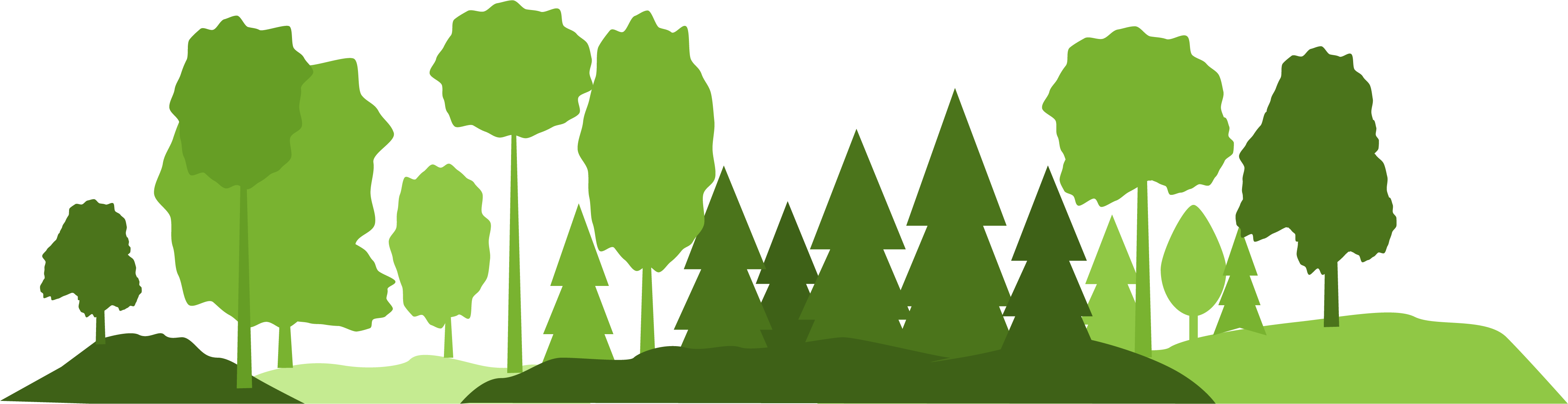 [Speaker Notes: Pine, mixed forest]
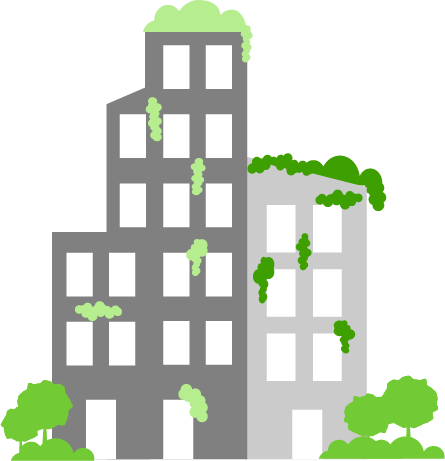 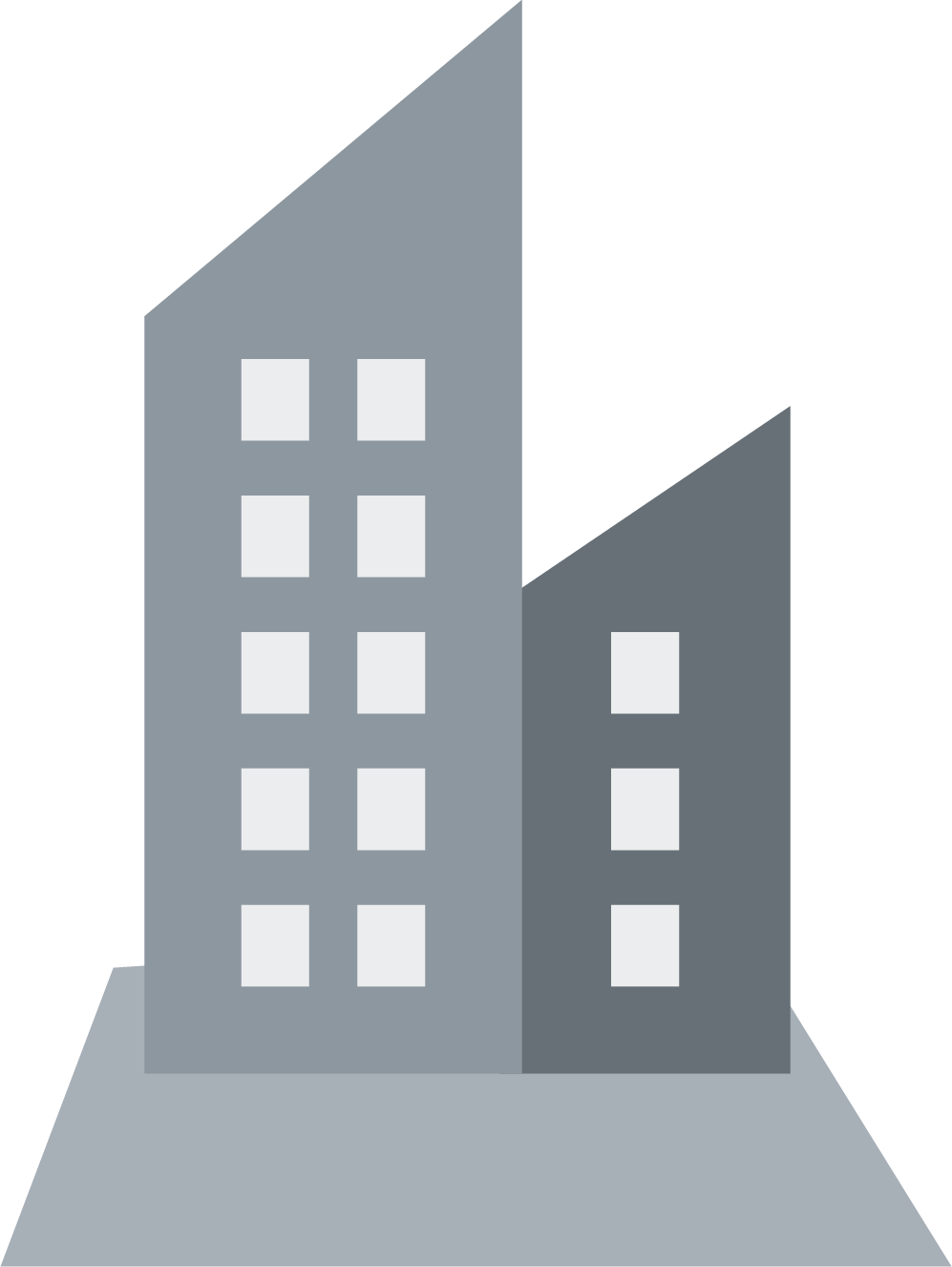 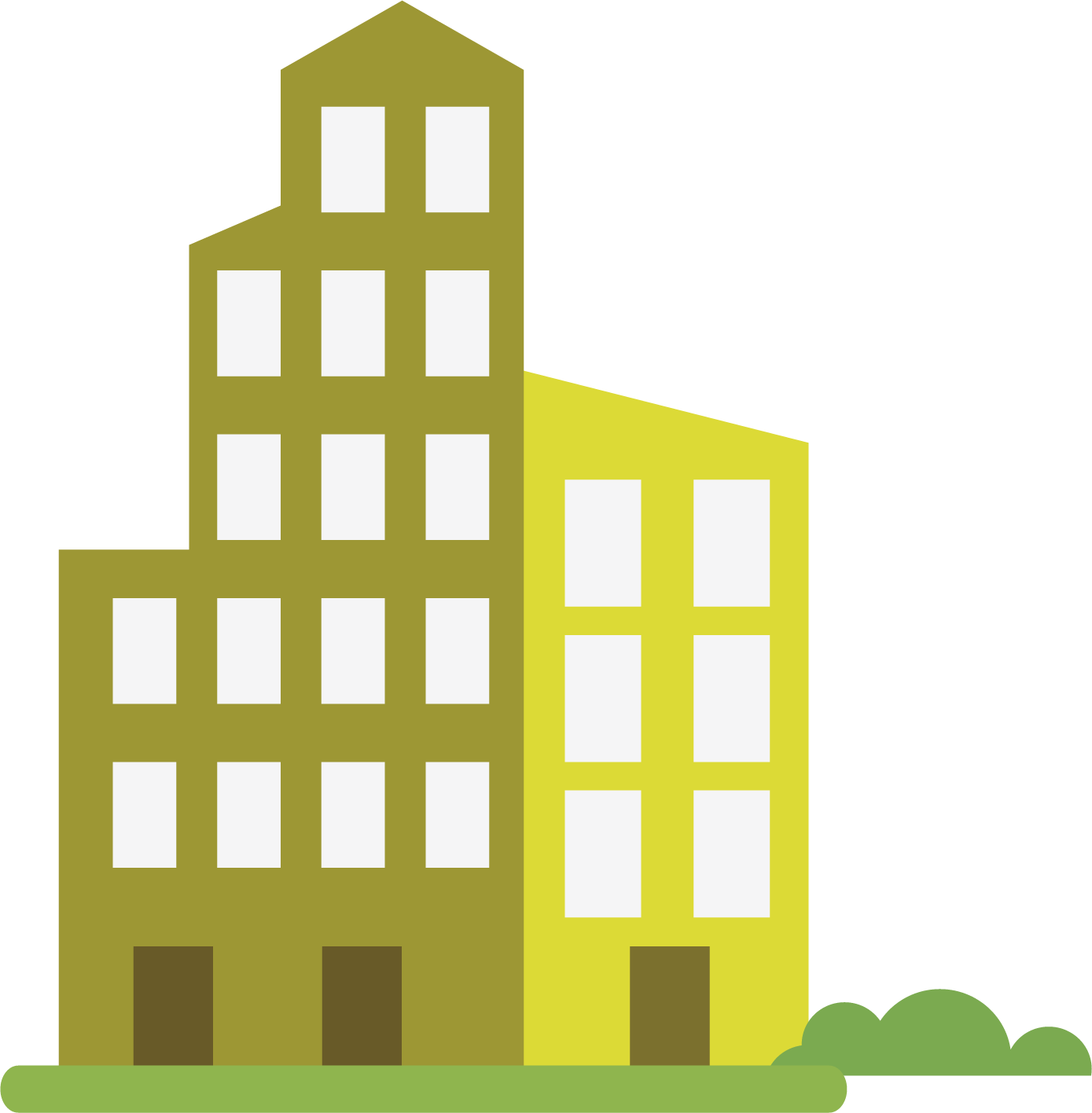 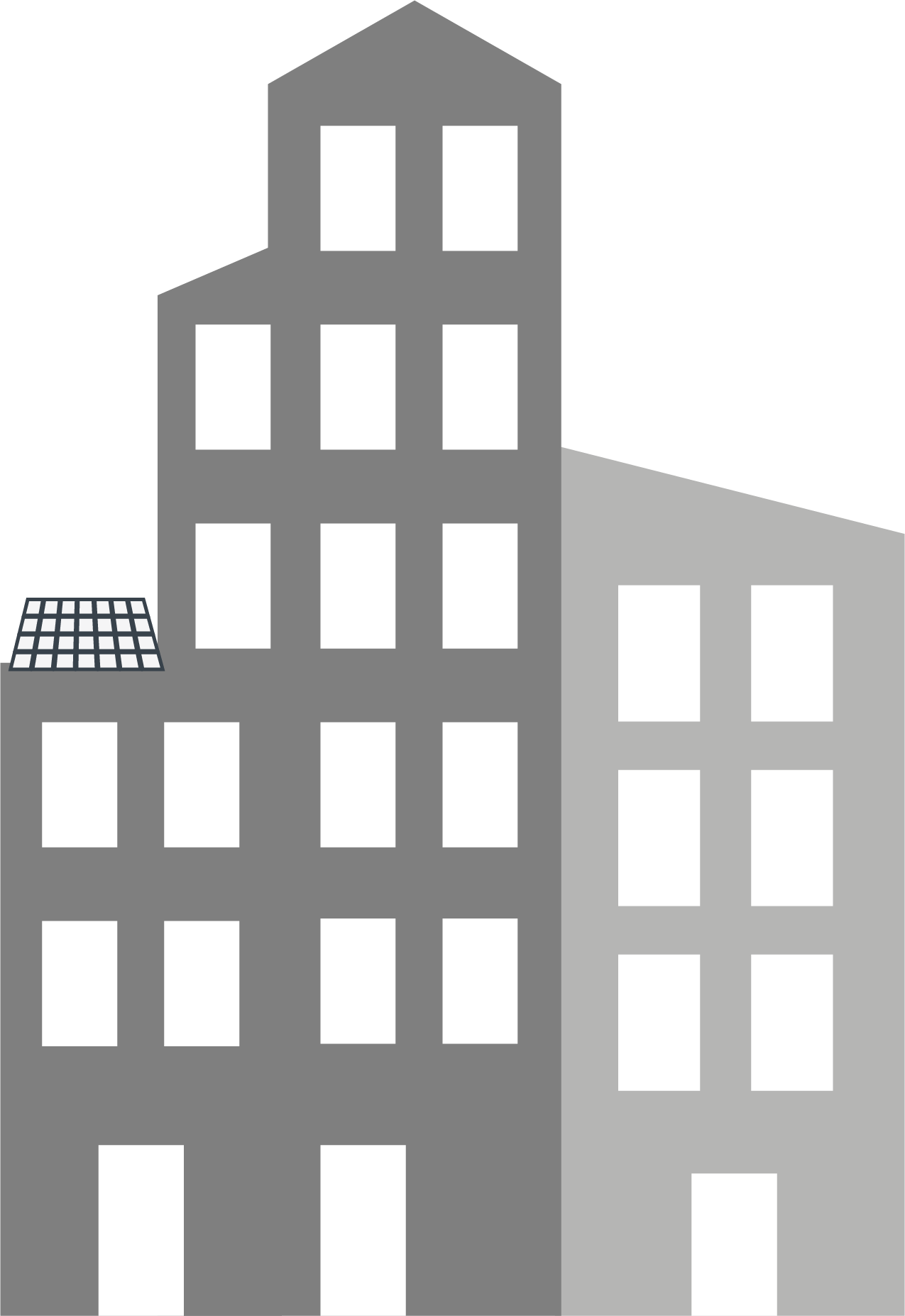 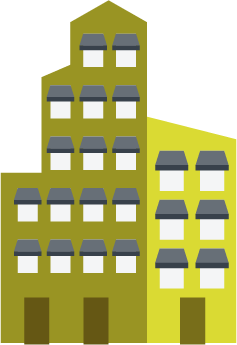 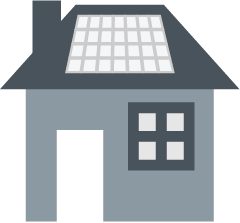 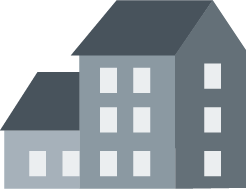 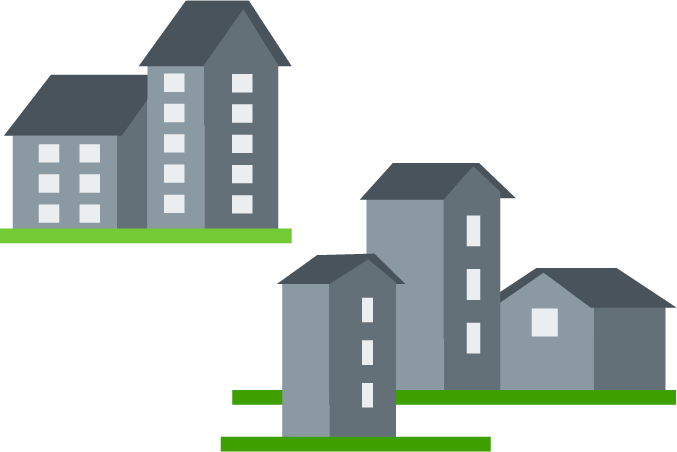 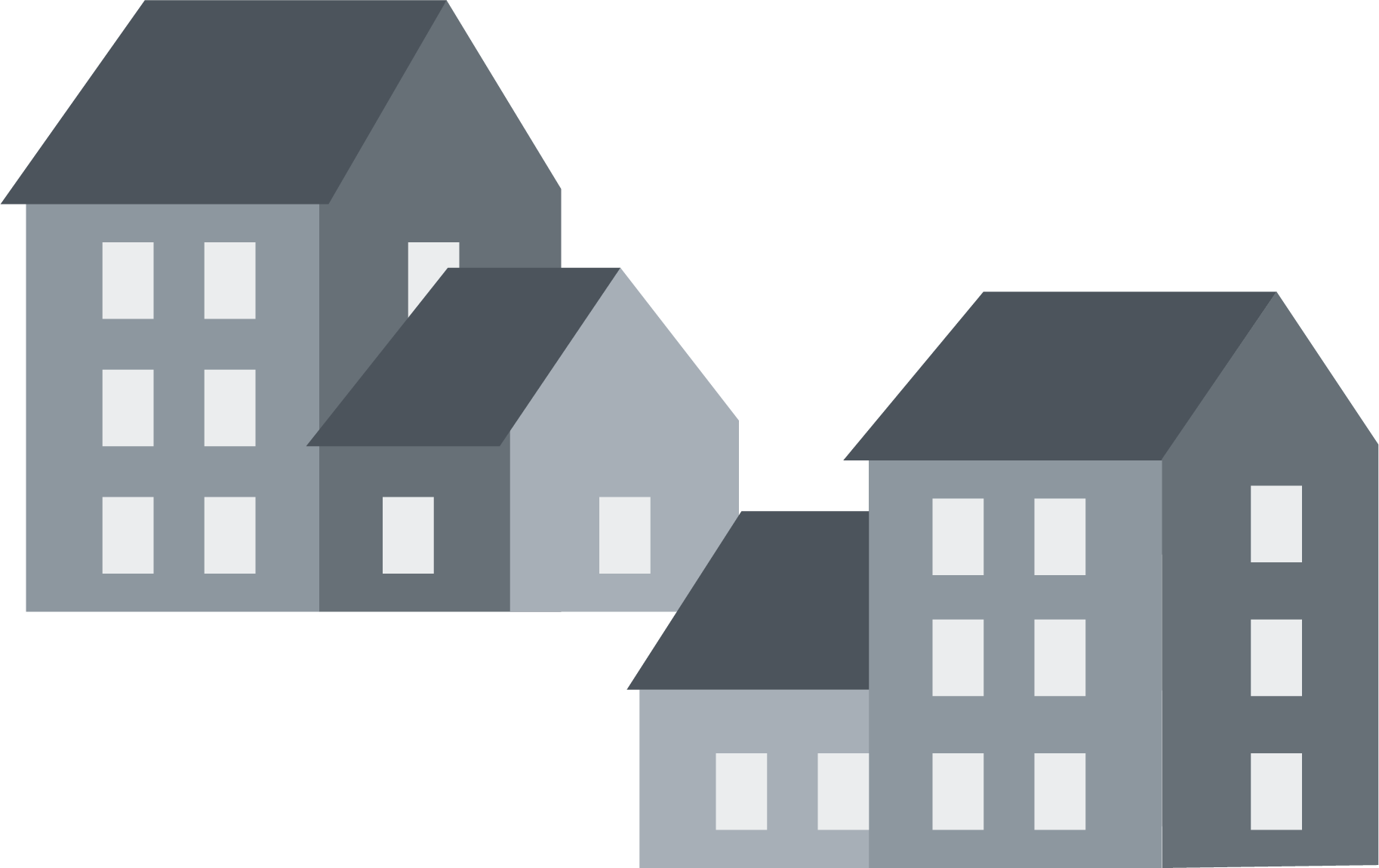 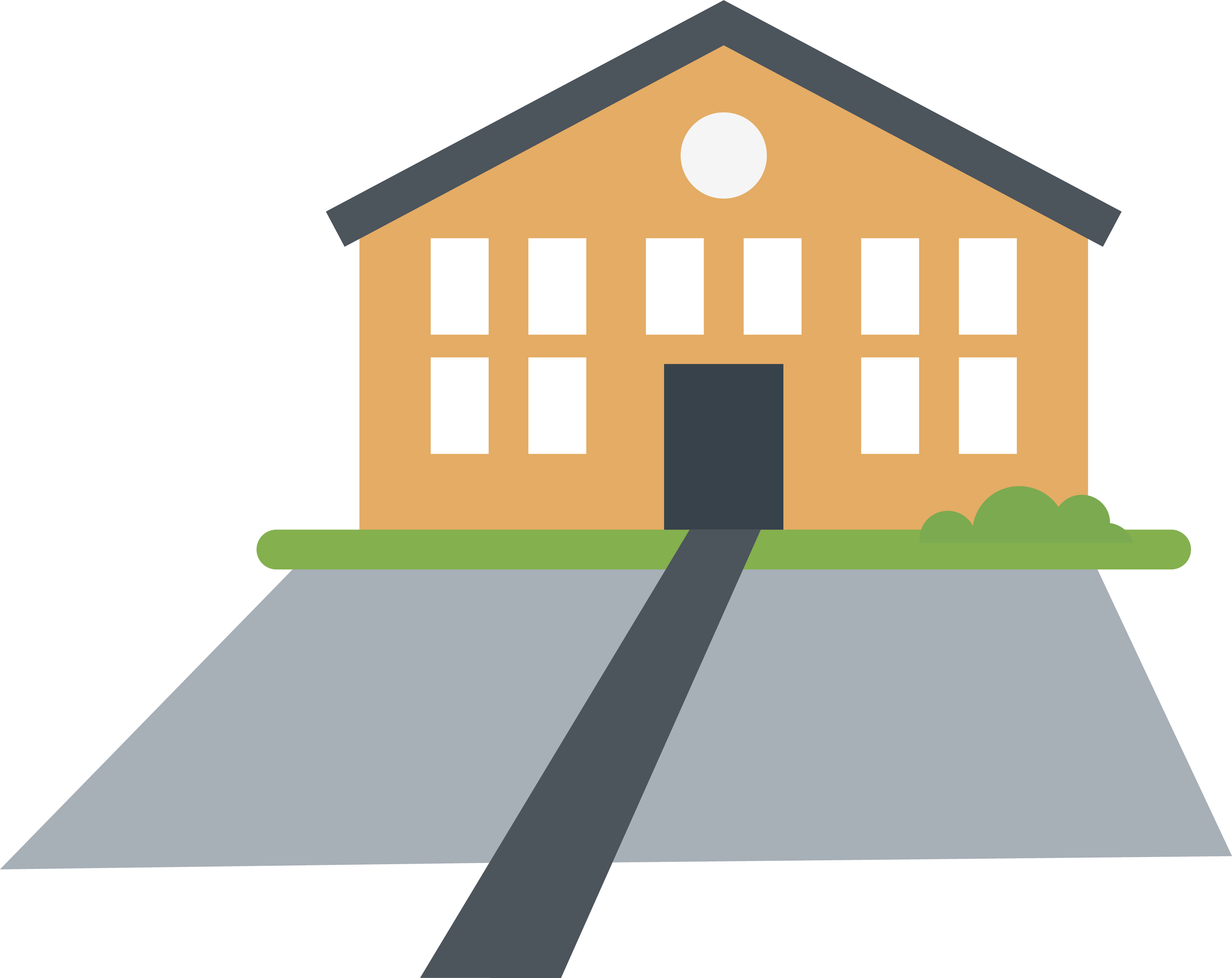 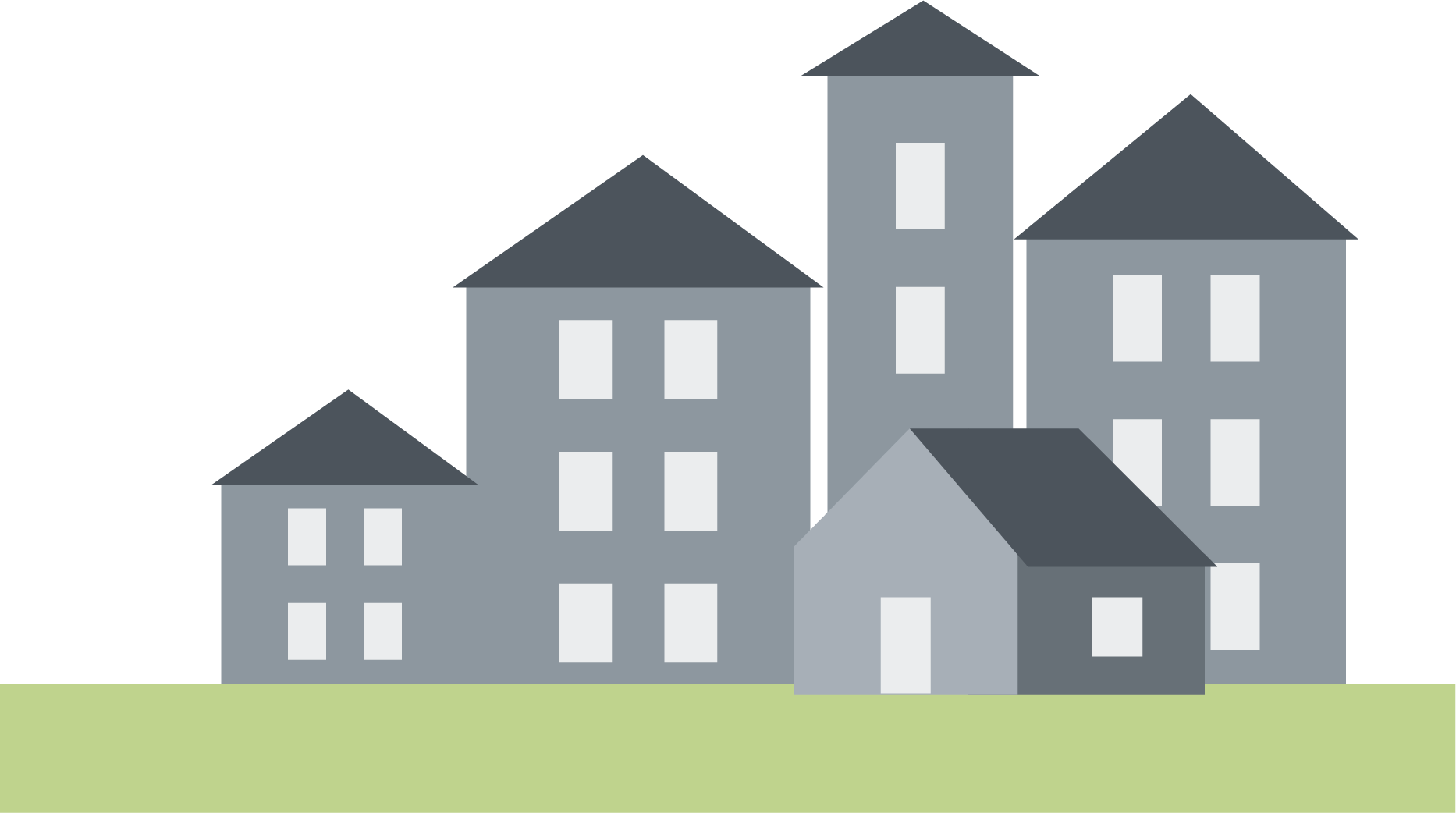 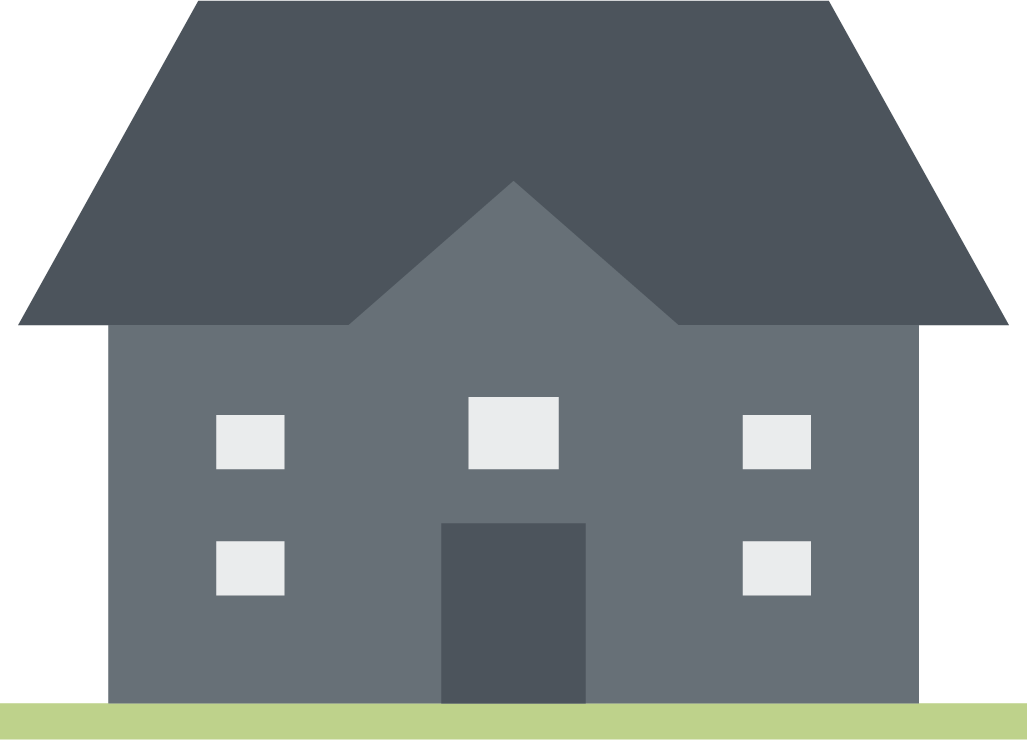 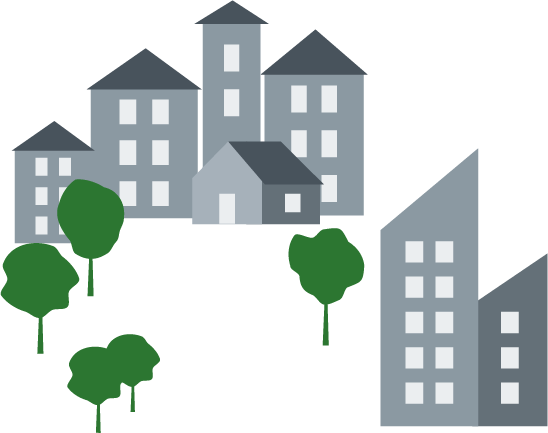 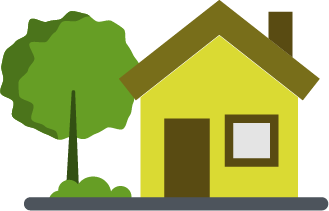 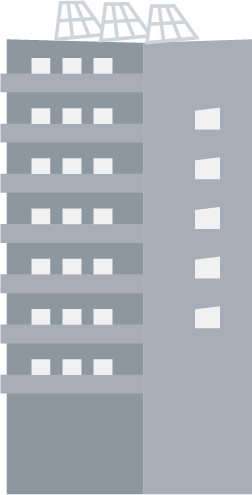 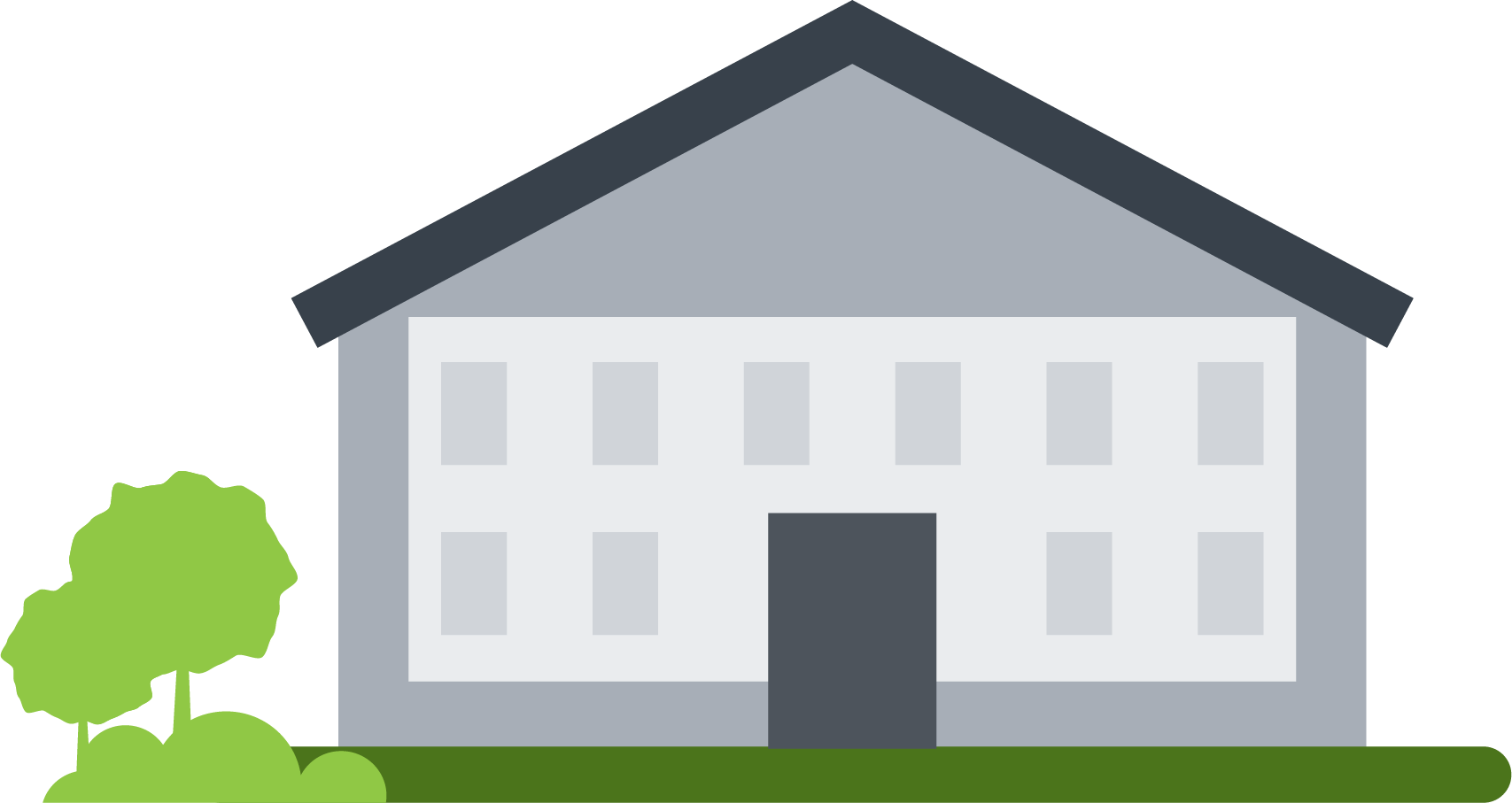 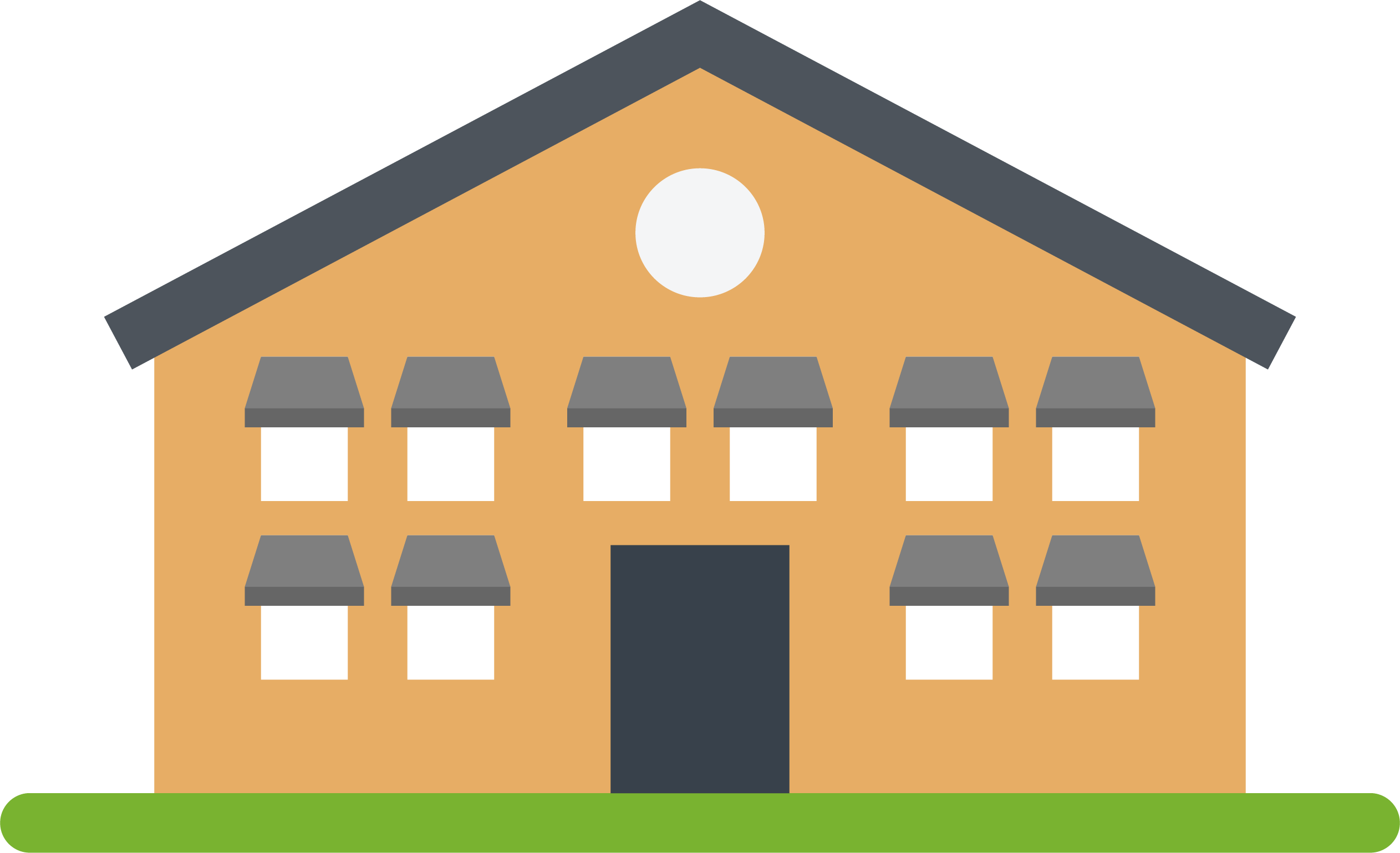 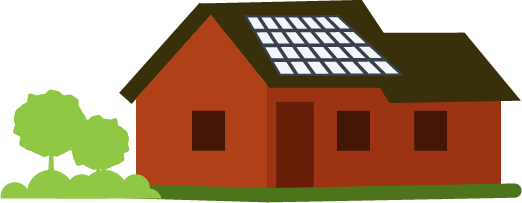 [Speaker Notes: Buildings]
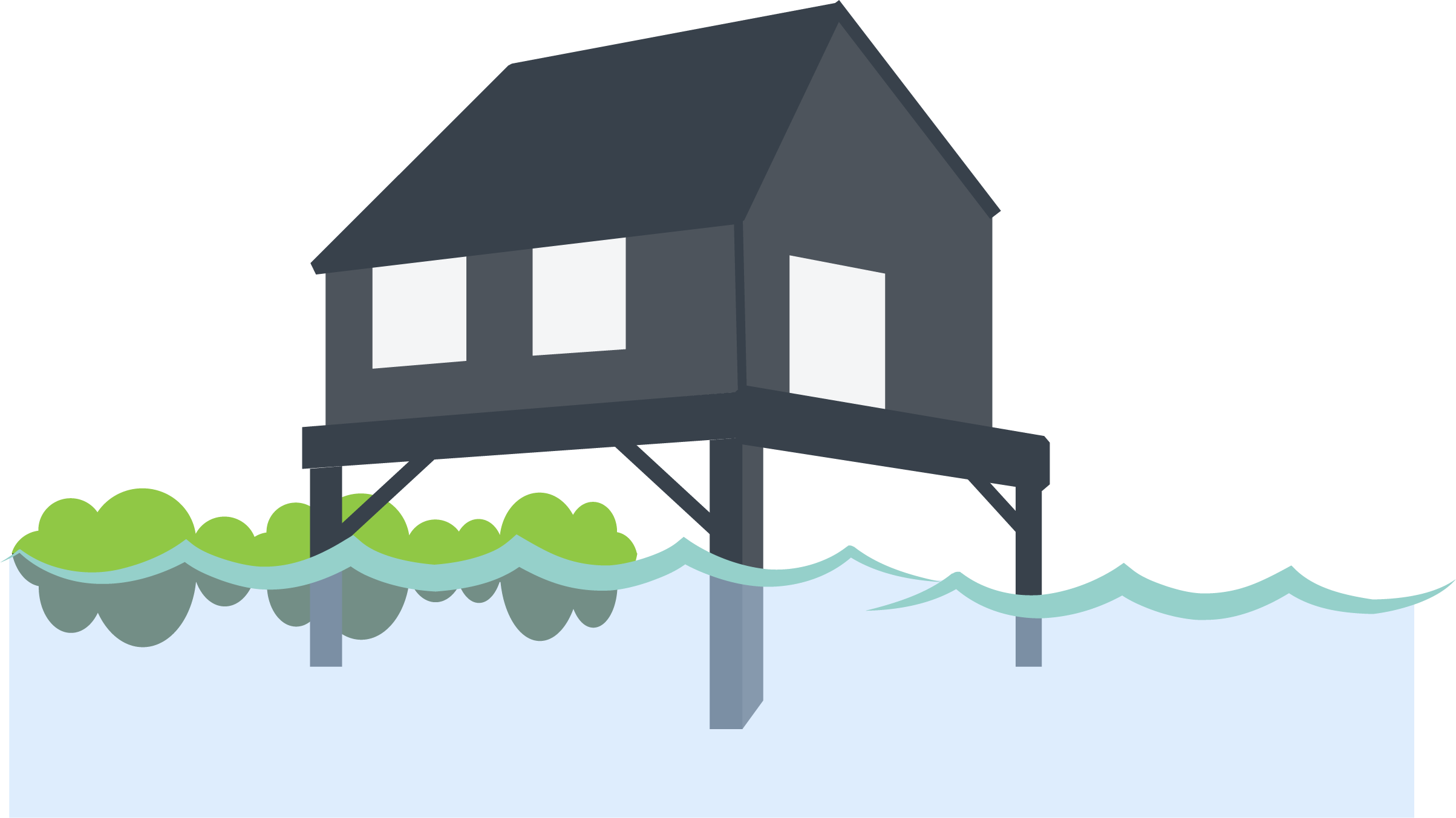 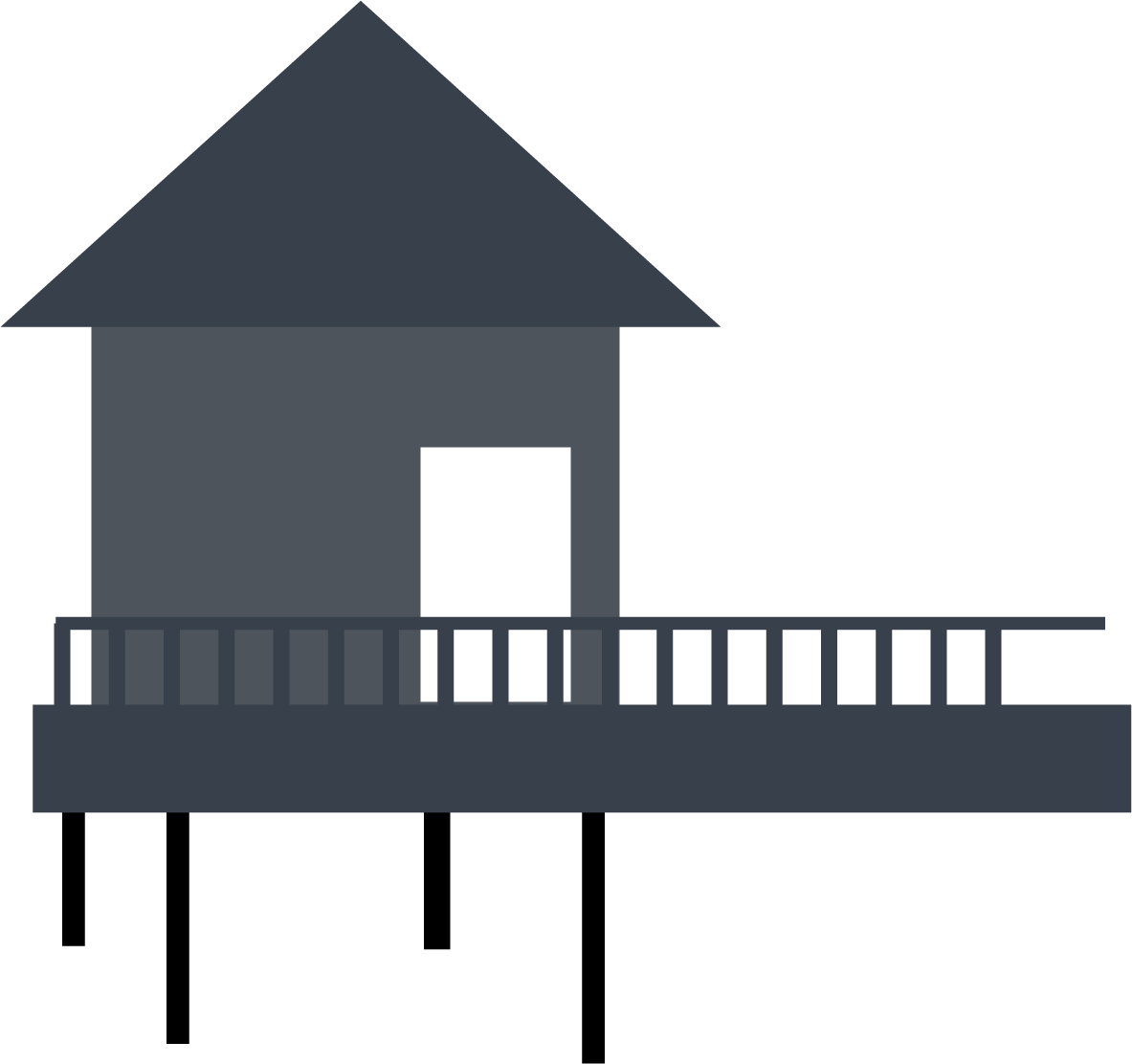 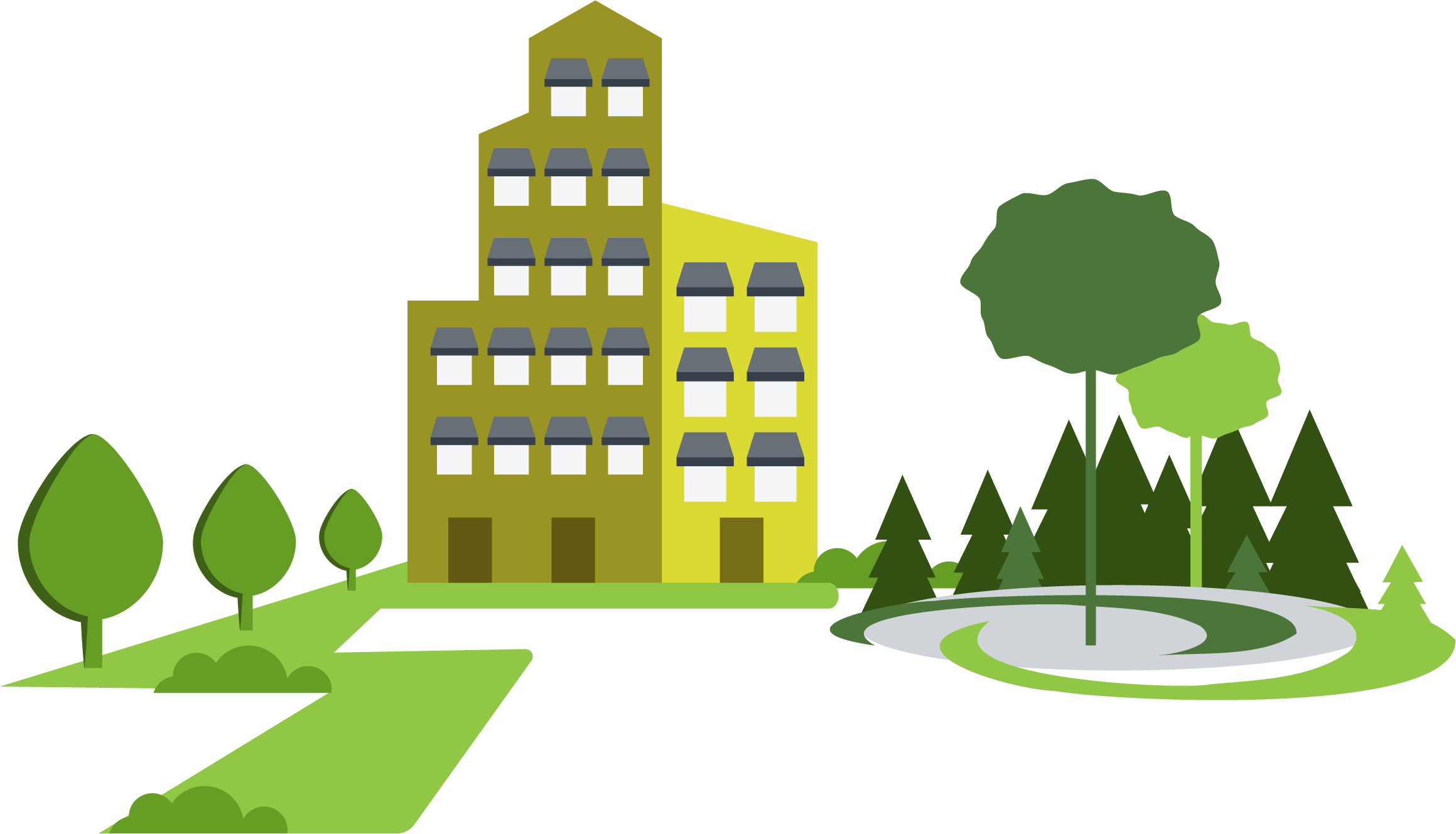 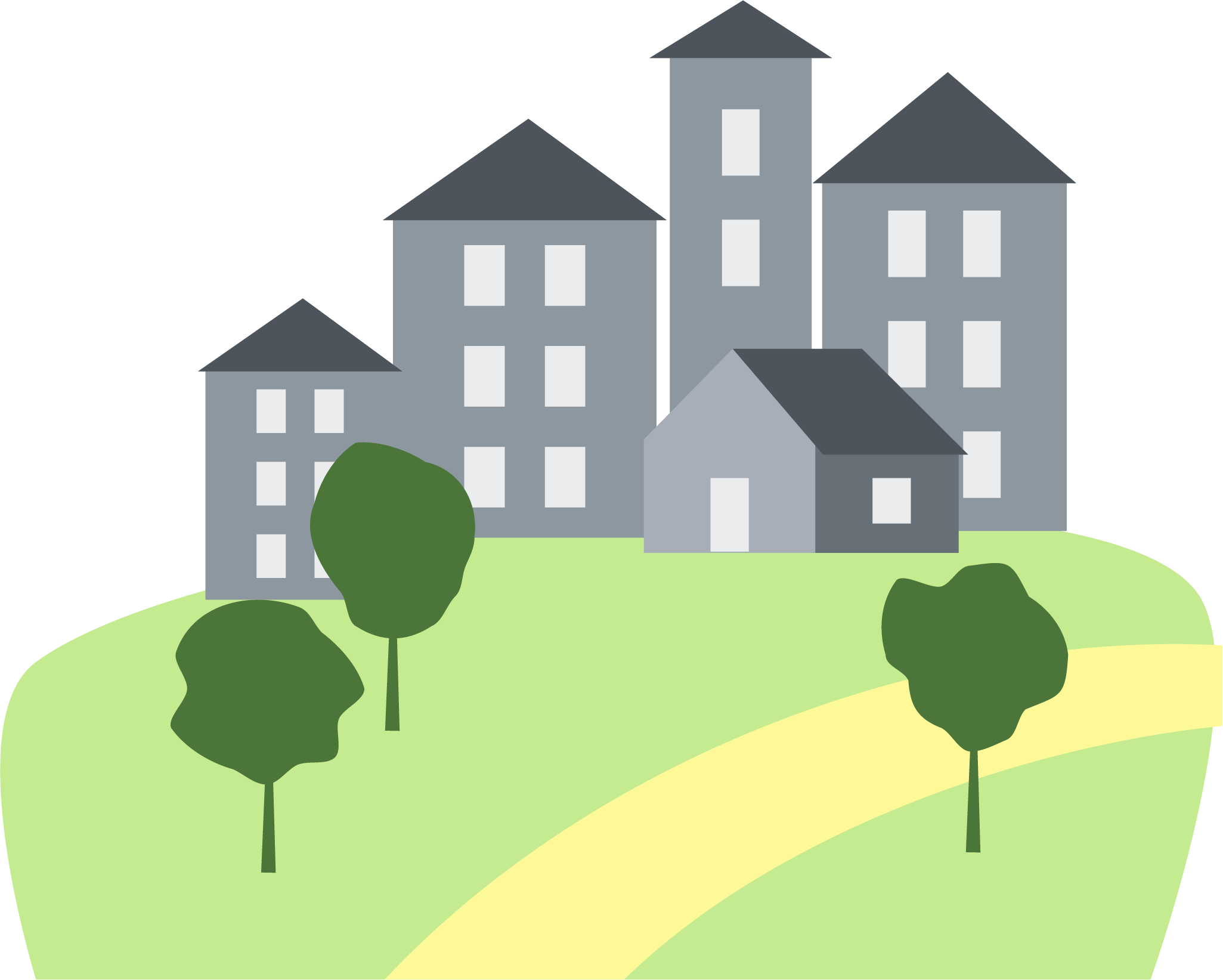 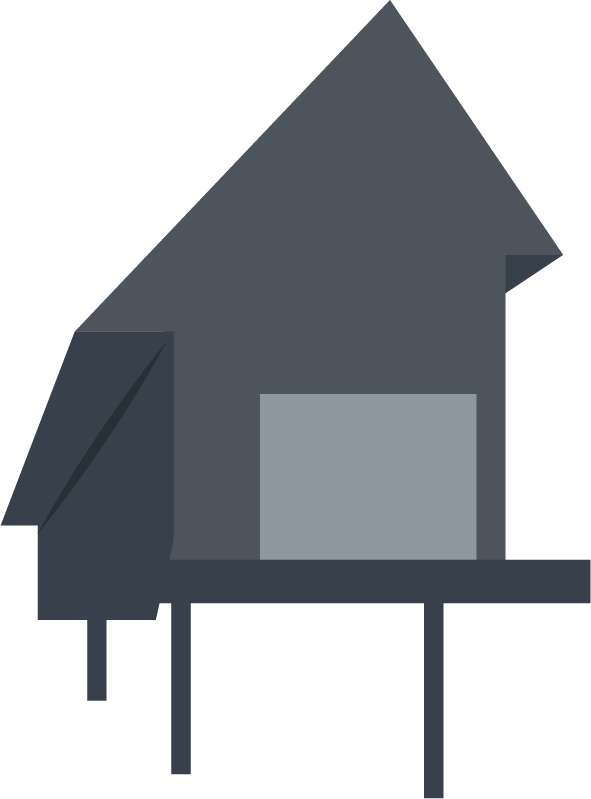 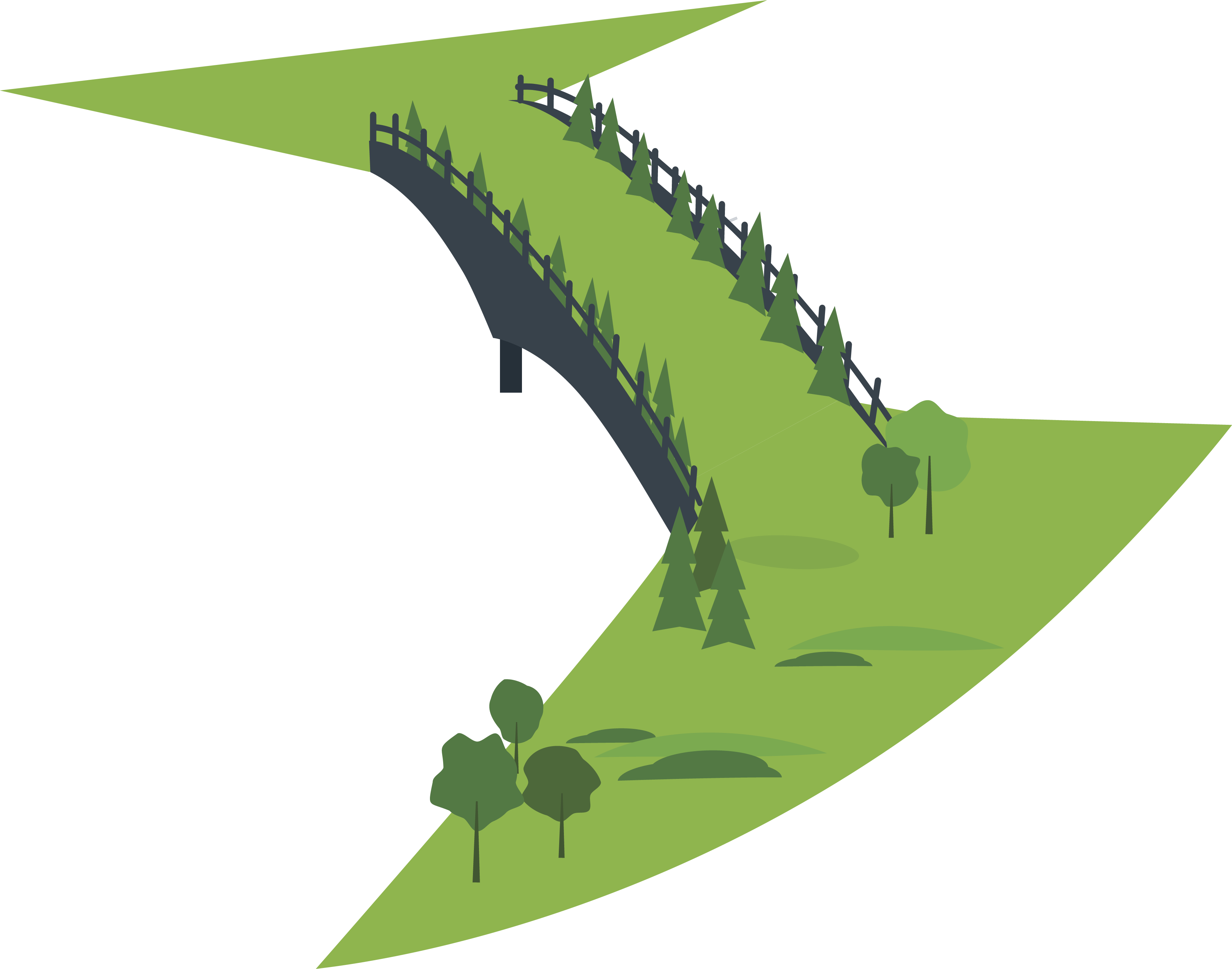 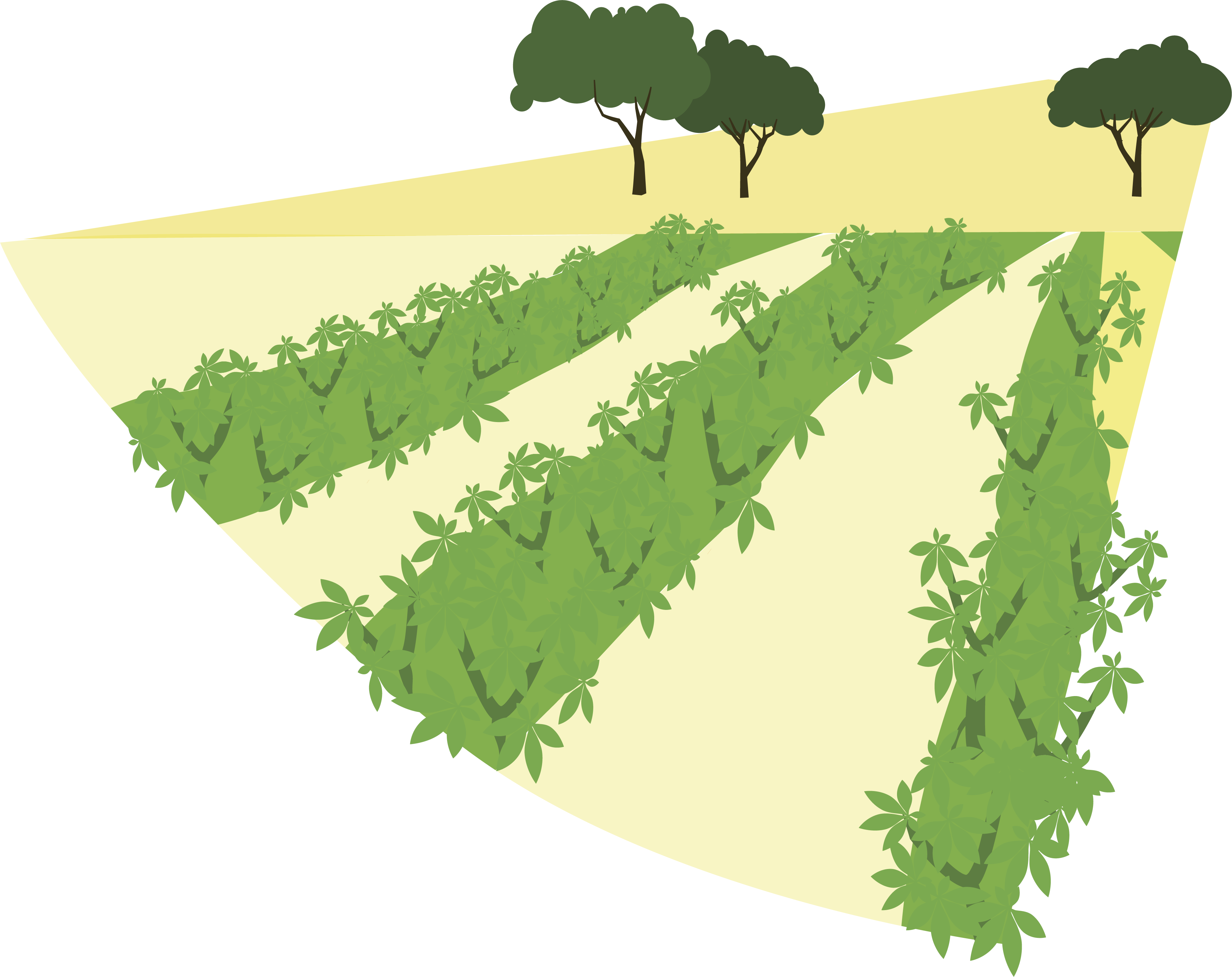 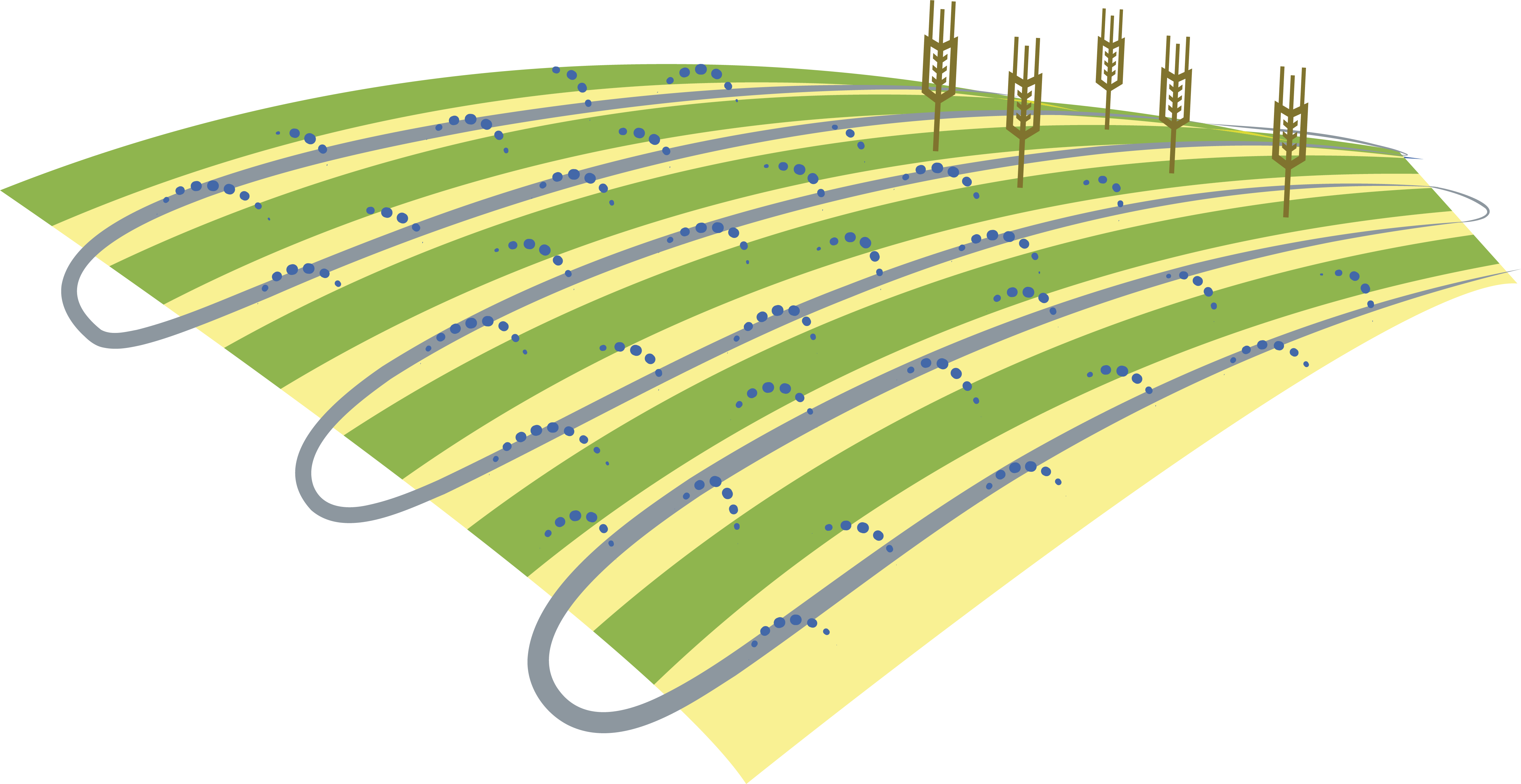 [Speaker Notes: Buildings continued]
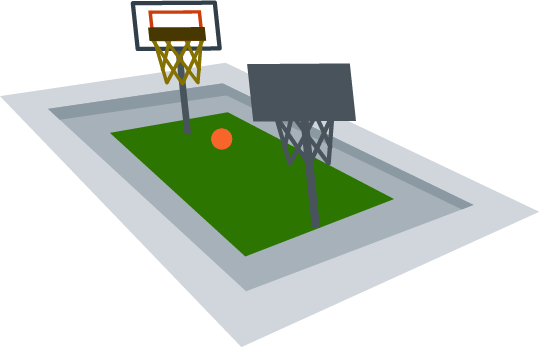 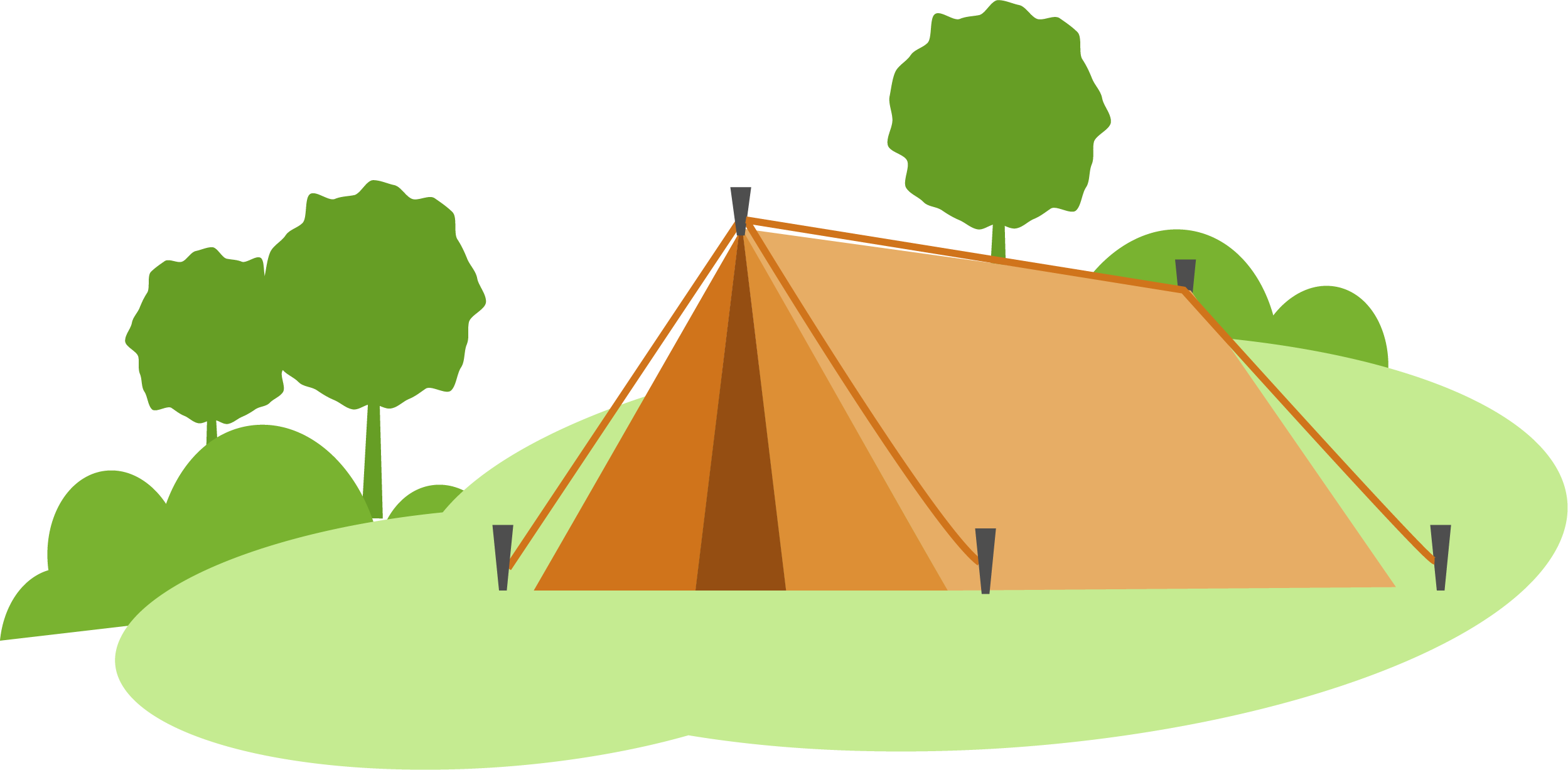 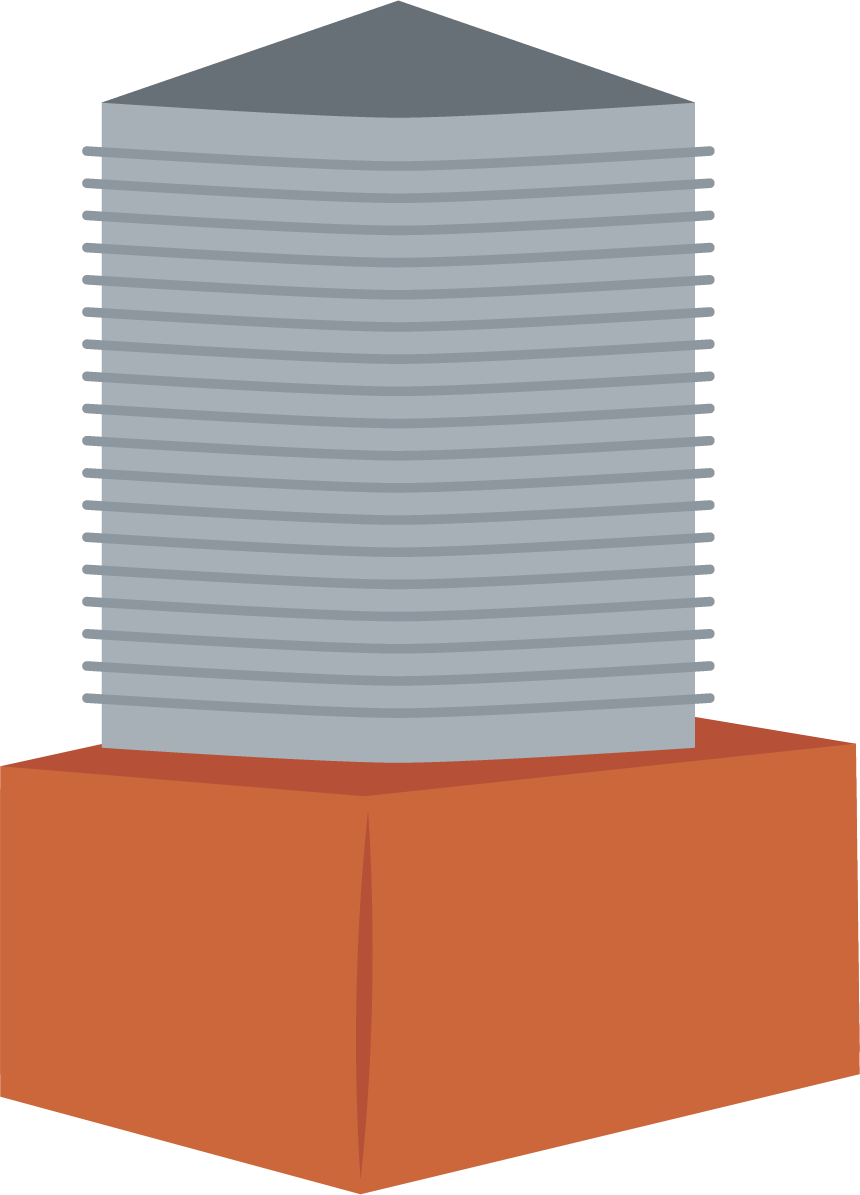 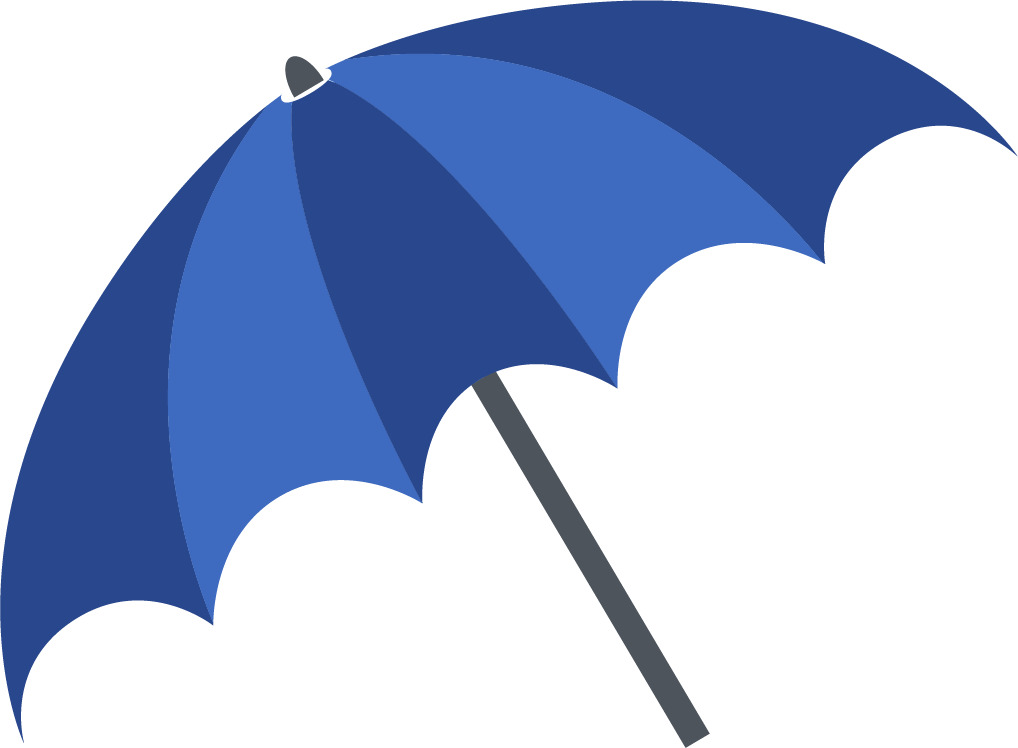 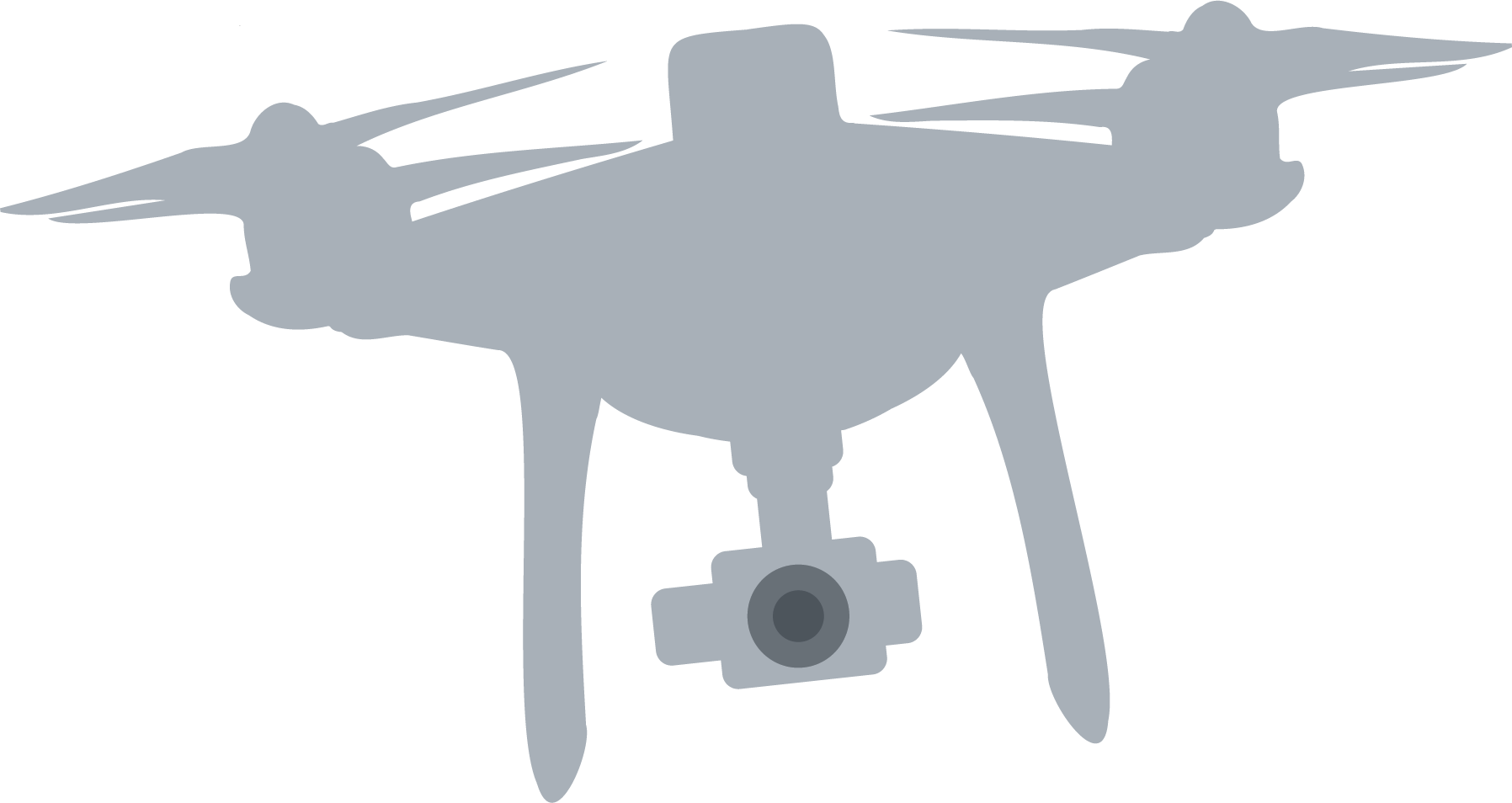 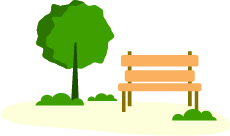 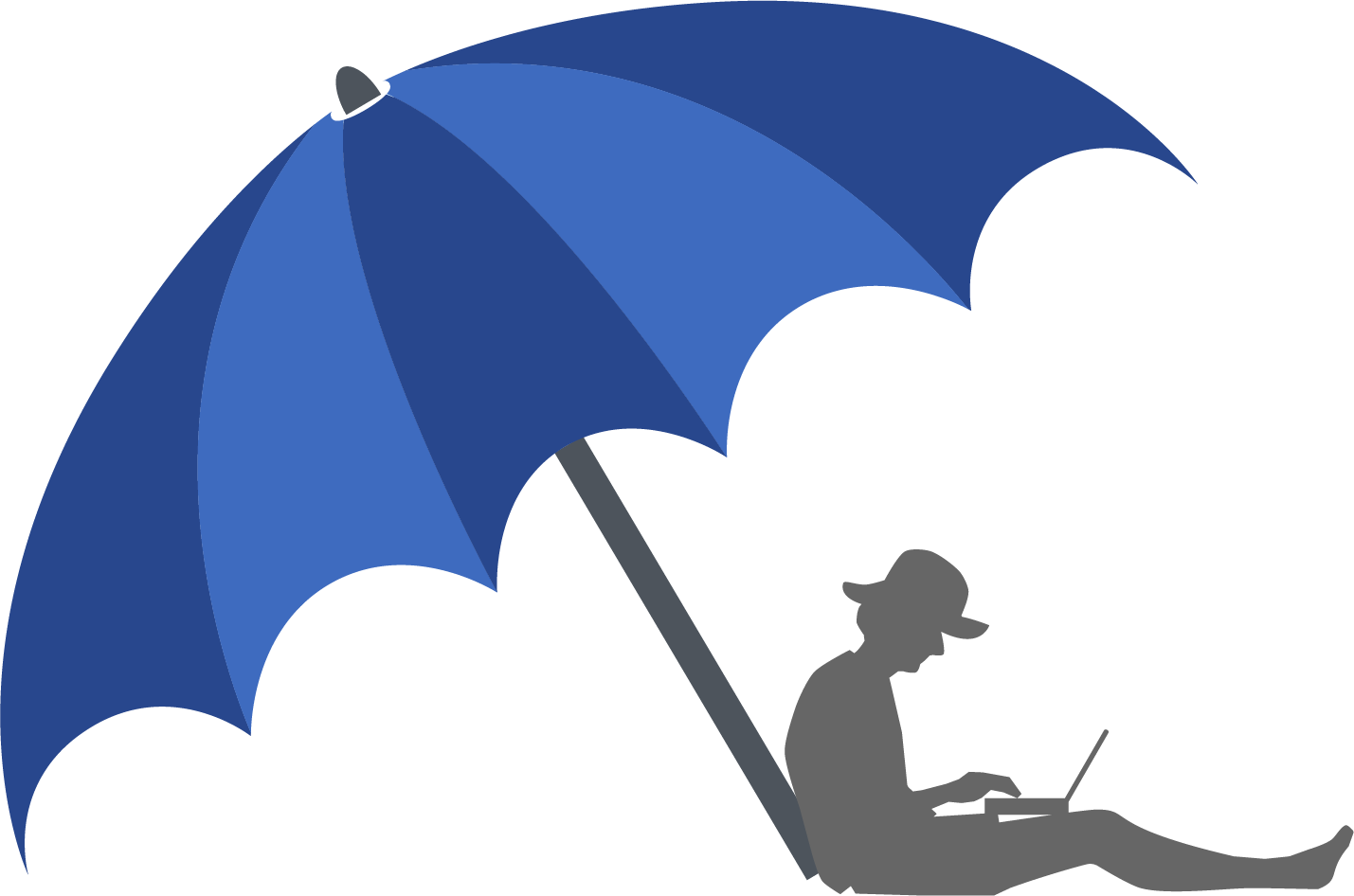 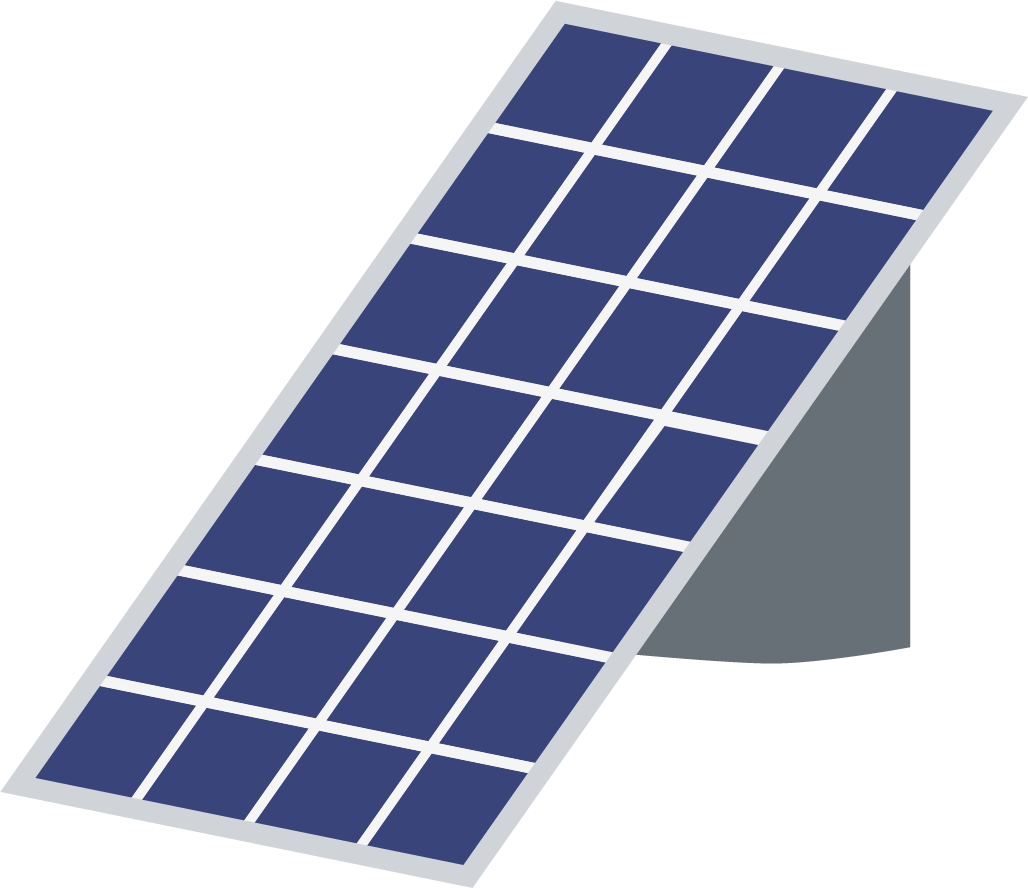 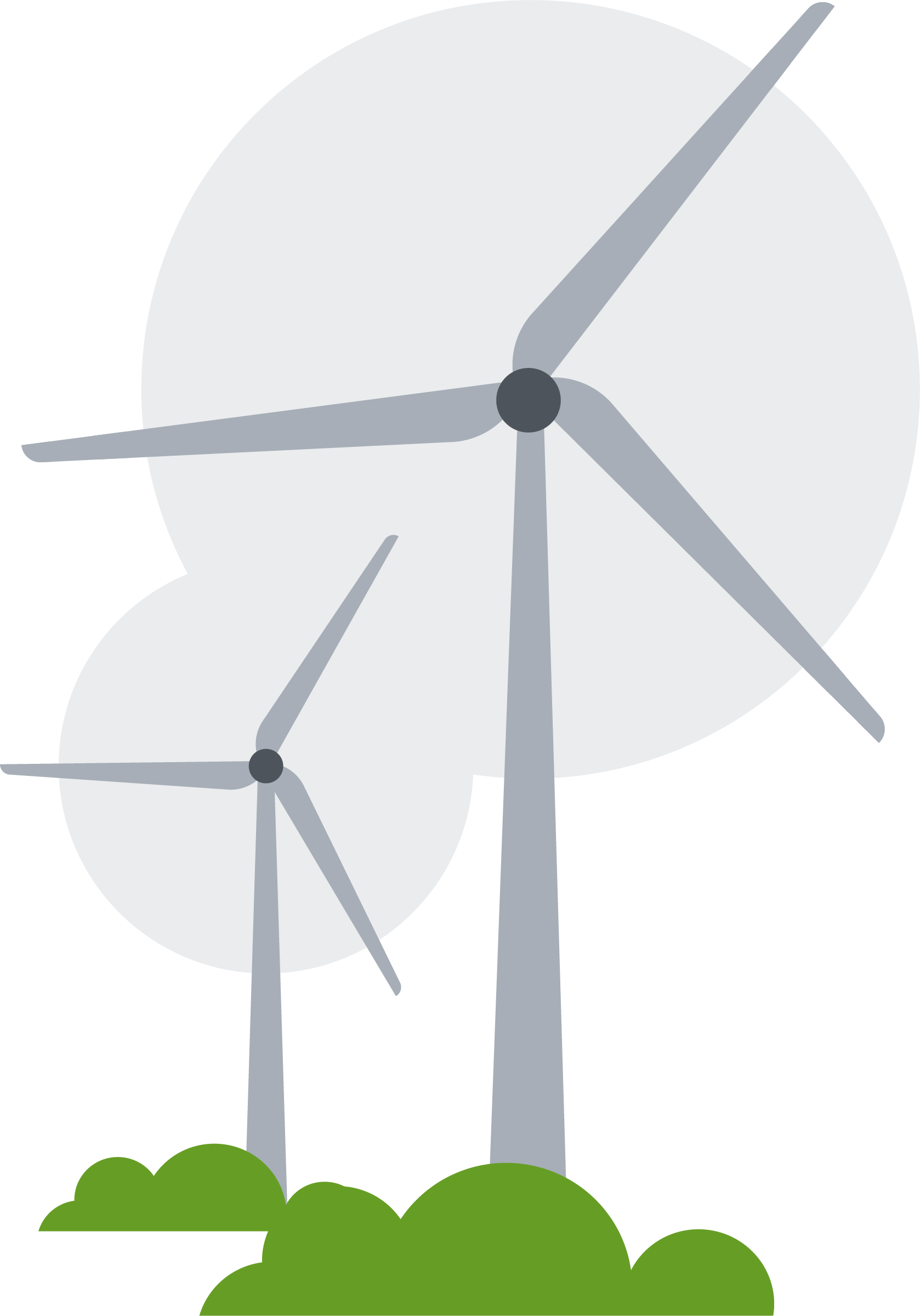 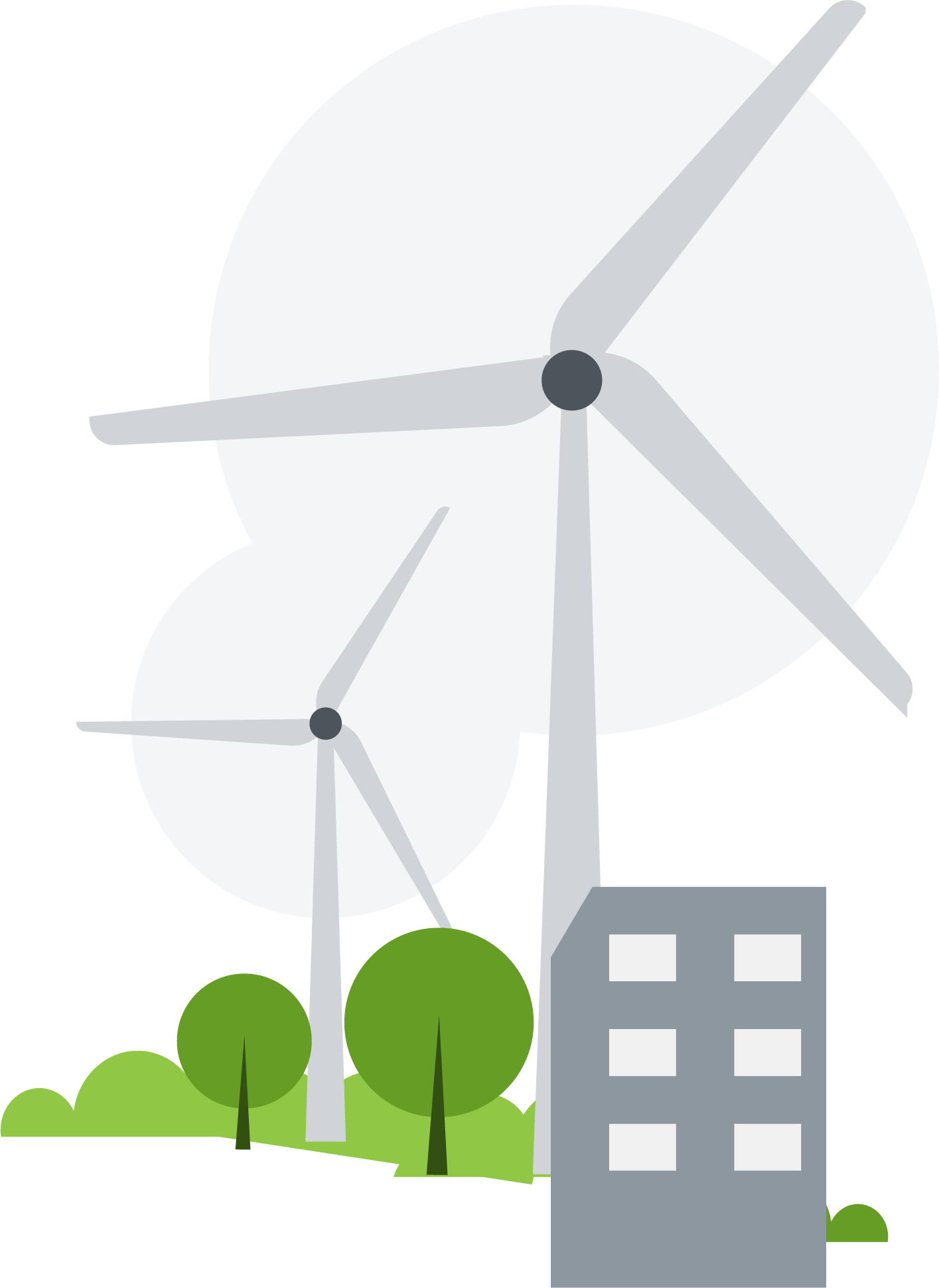 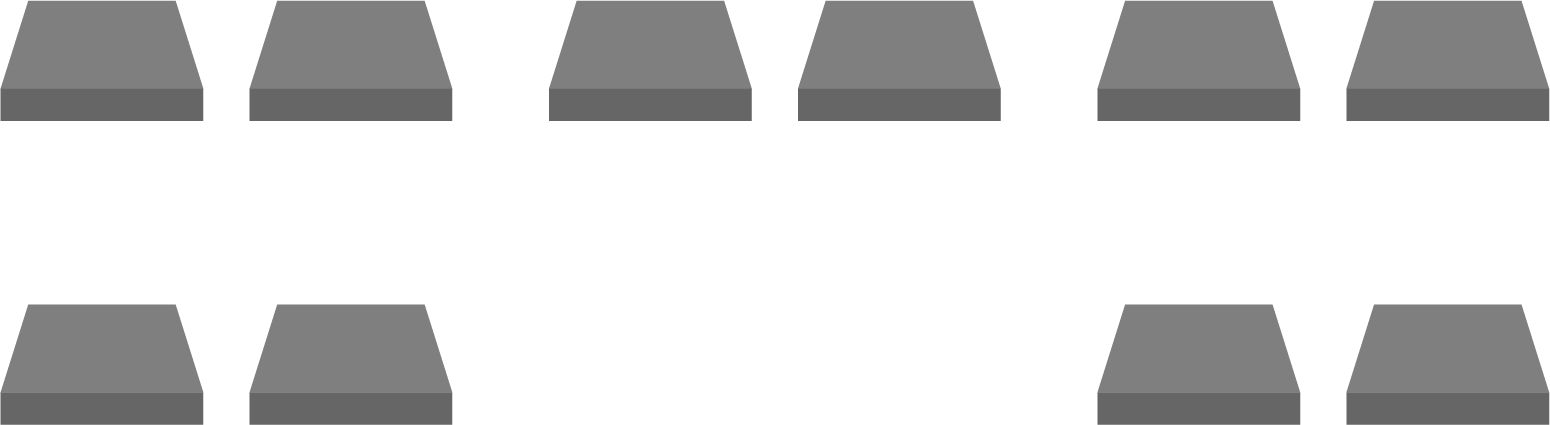 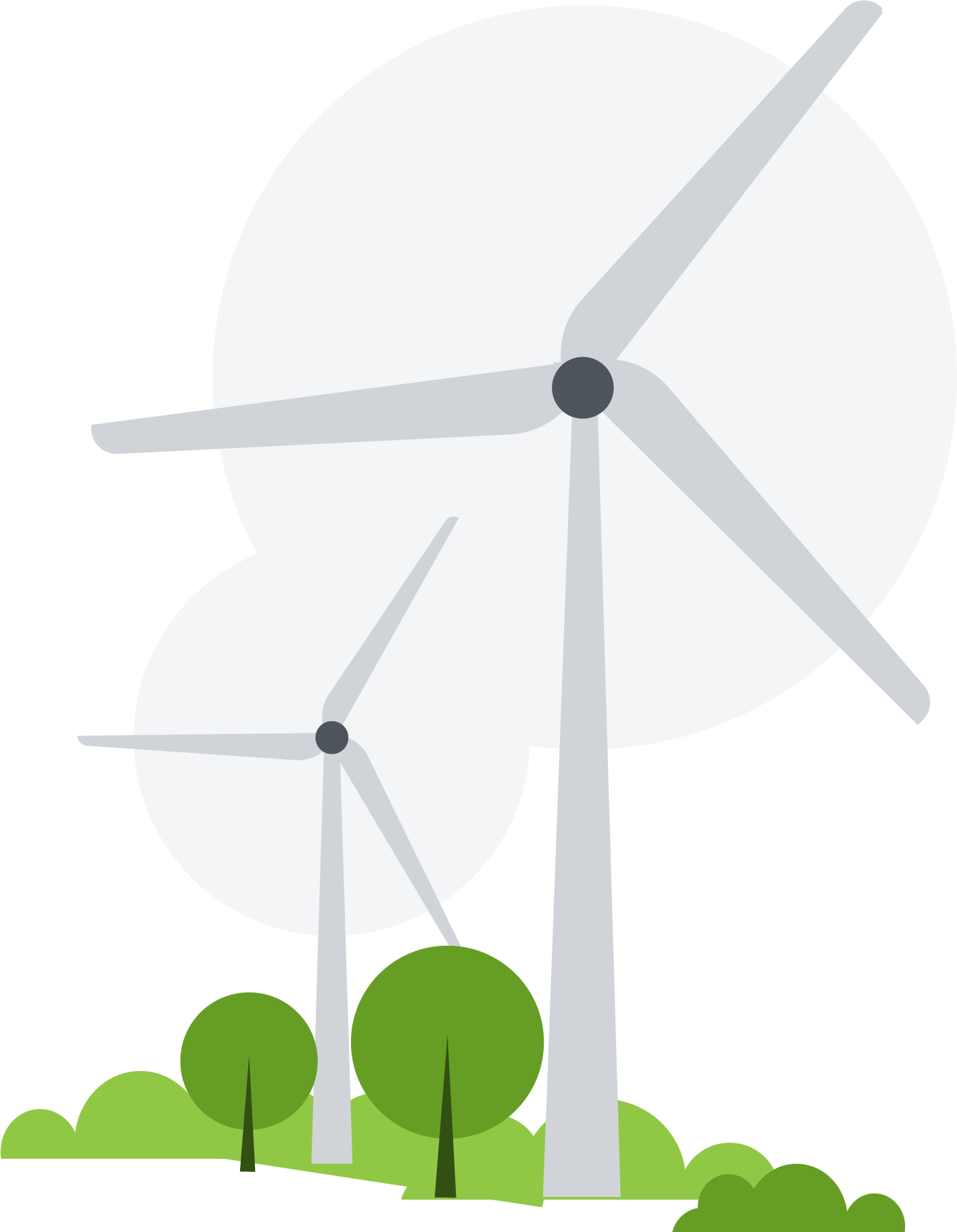 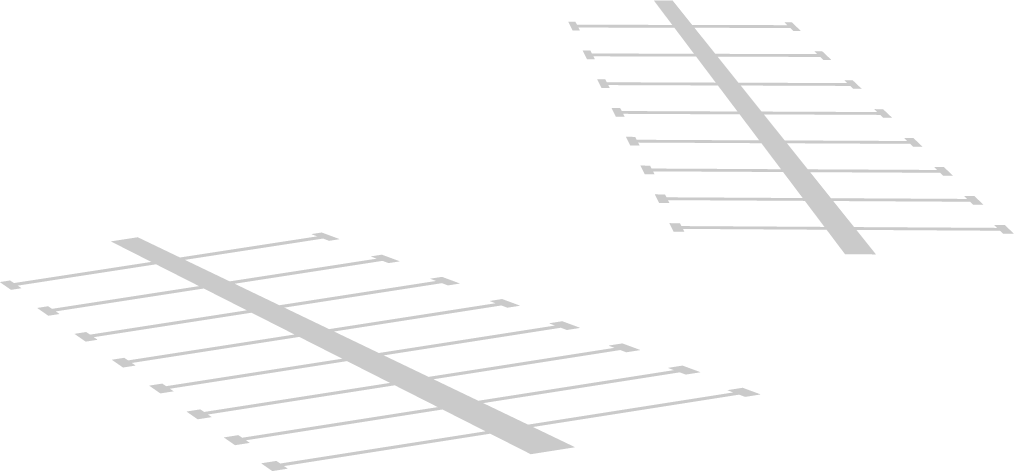 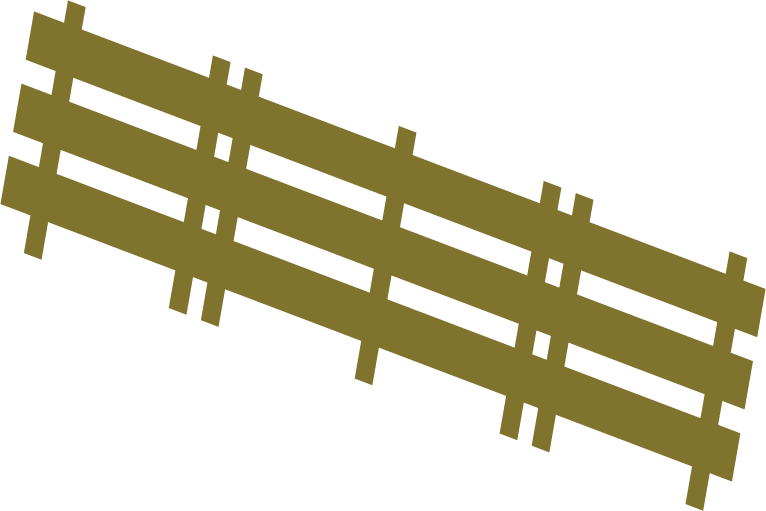 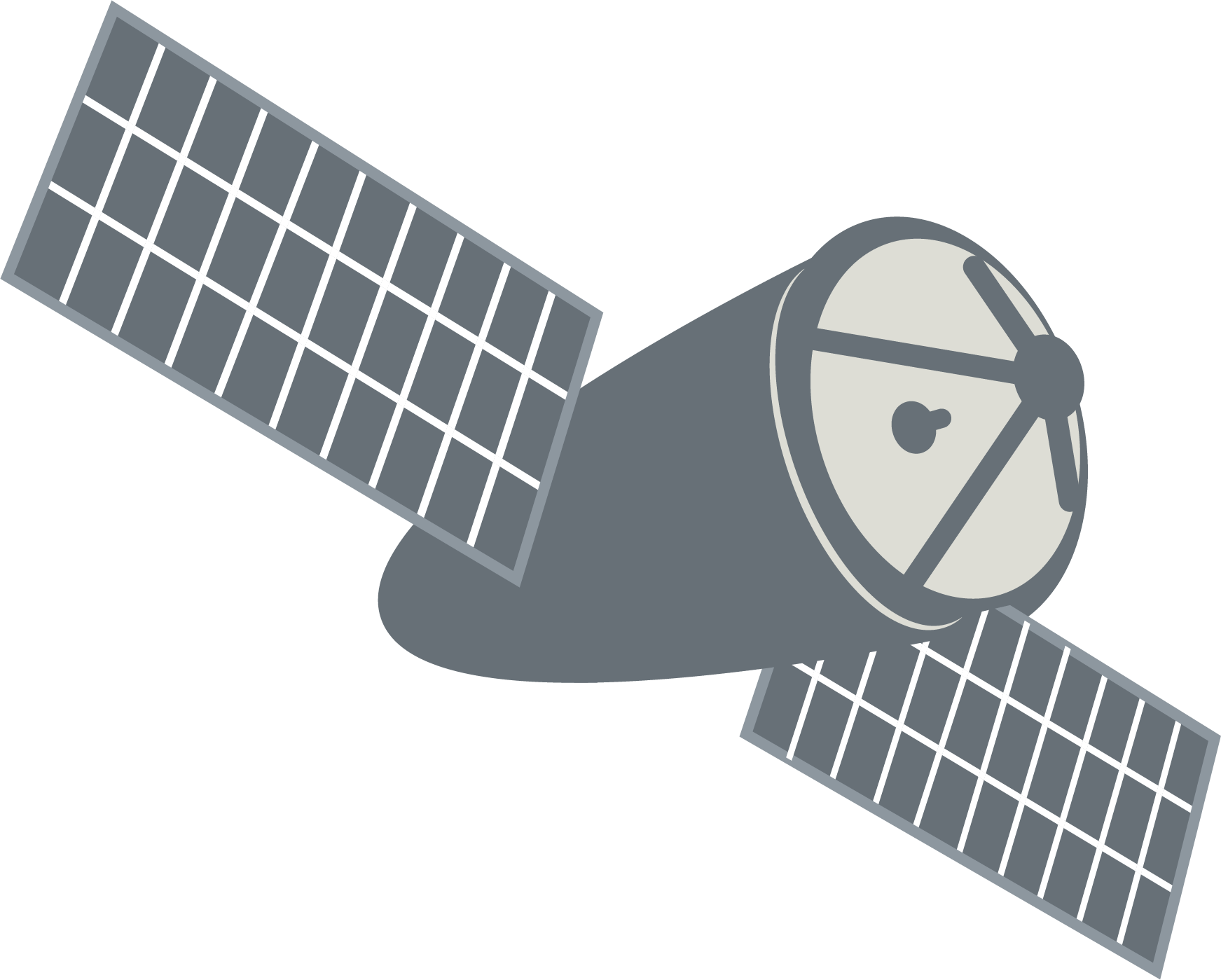 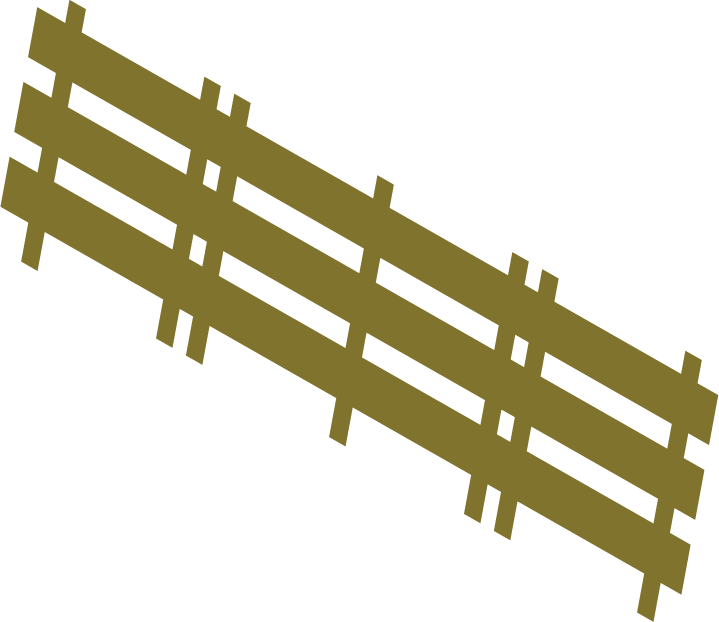 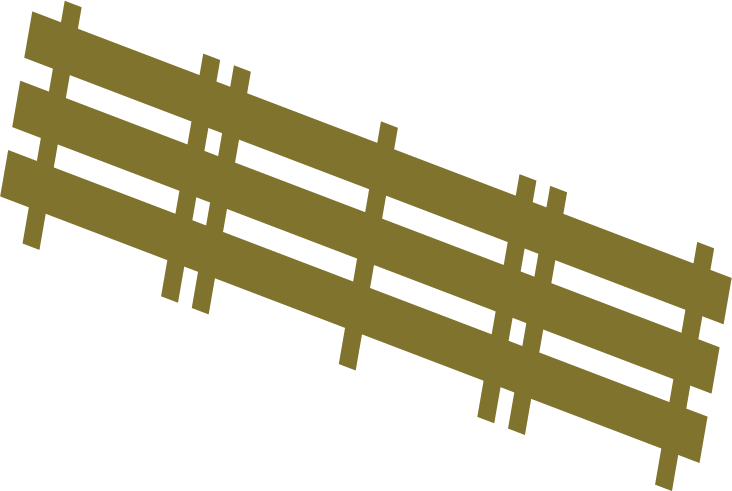 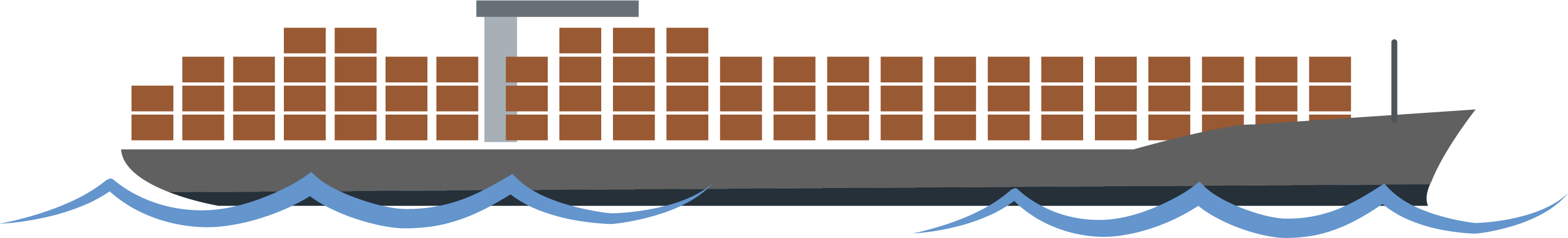 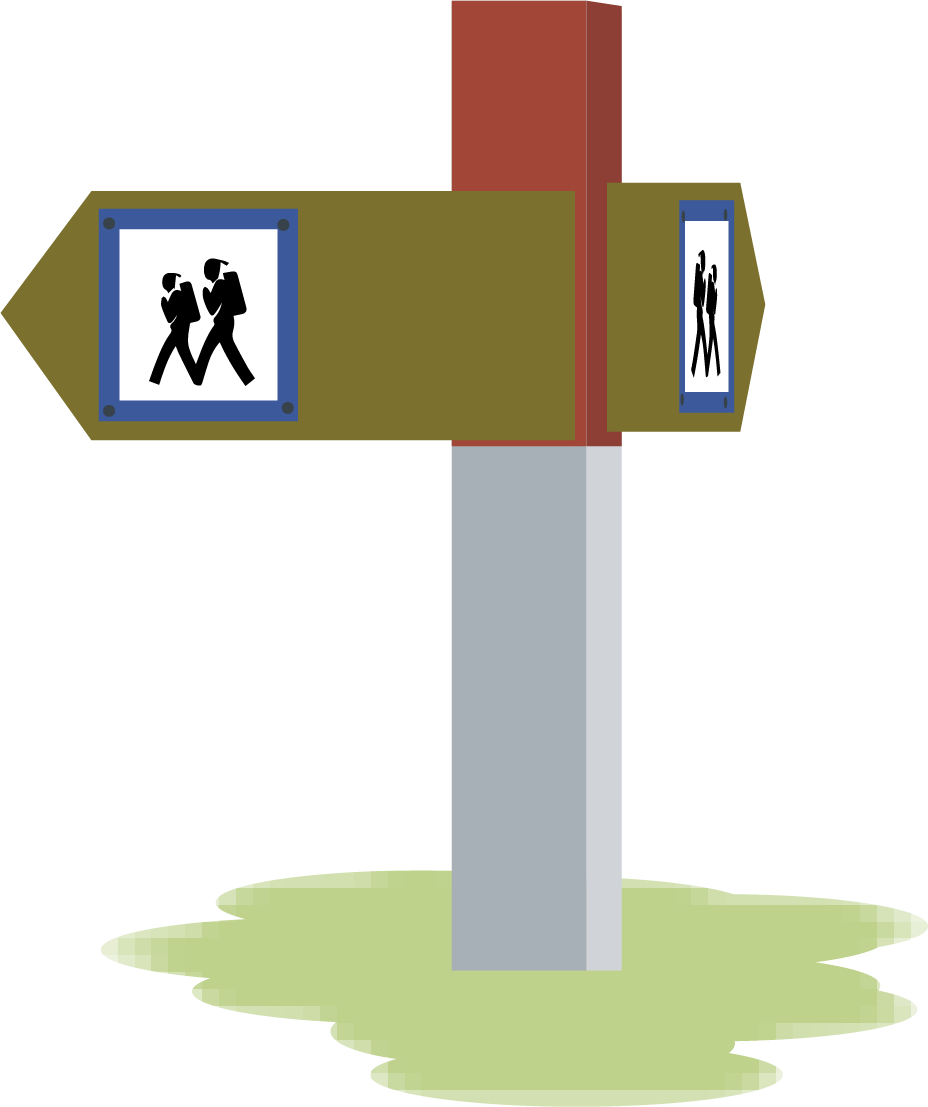 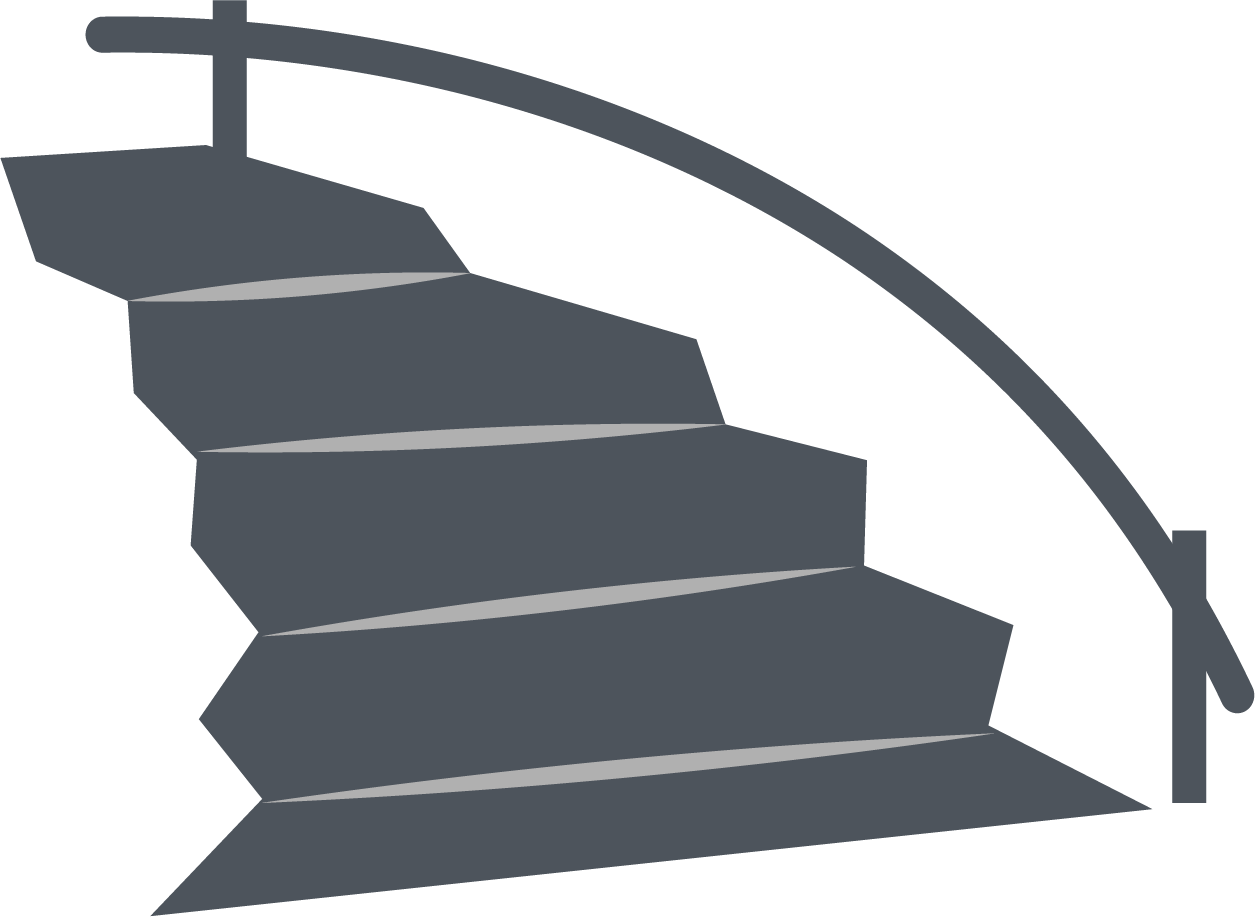 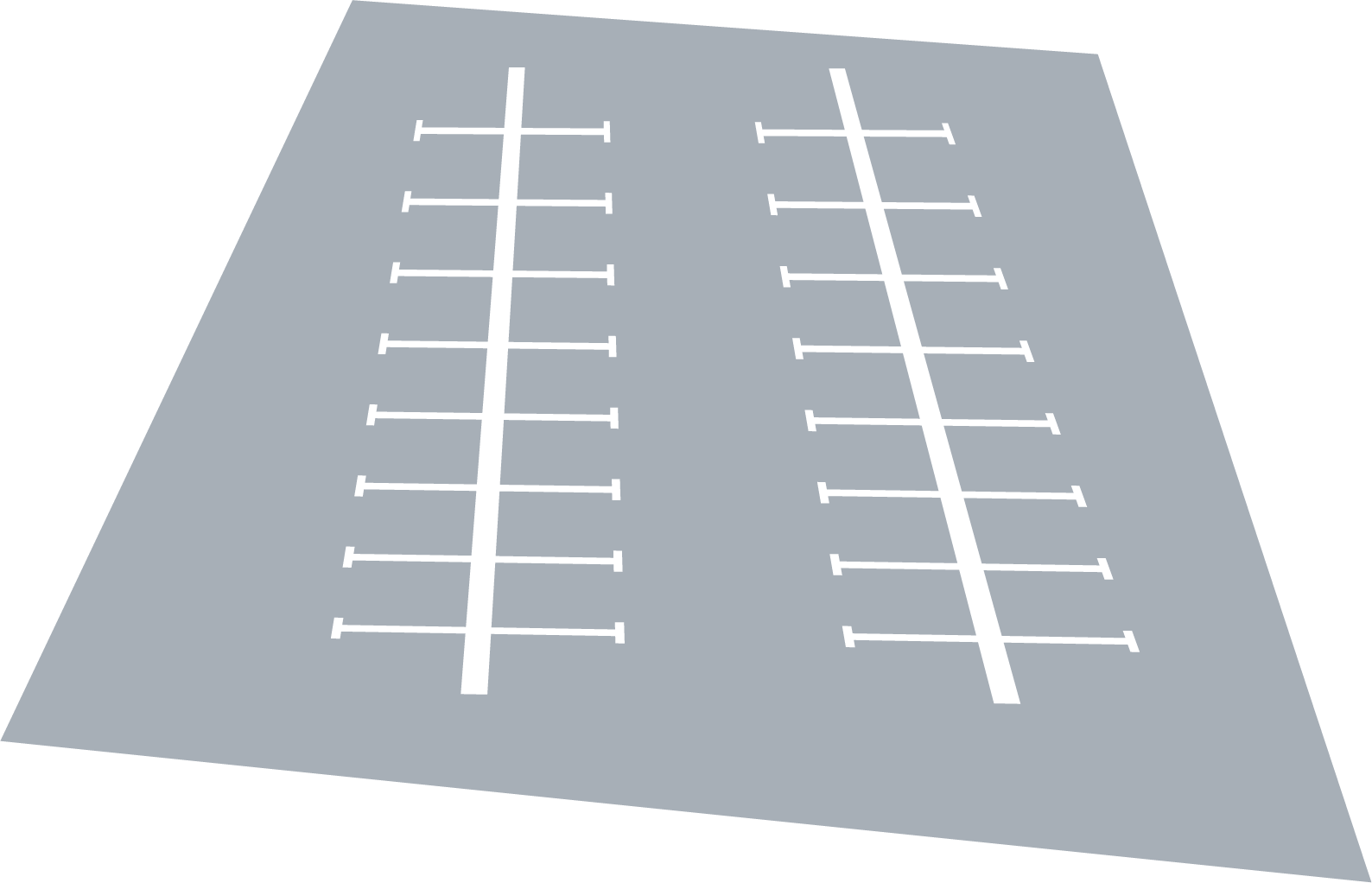 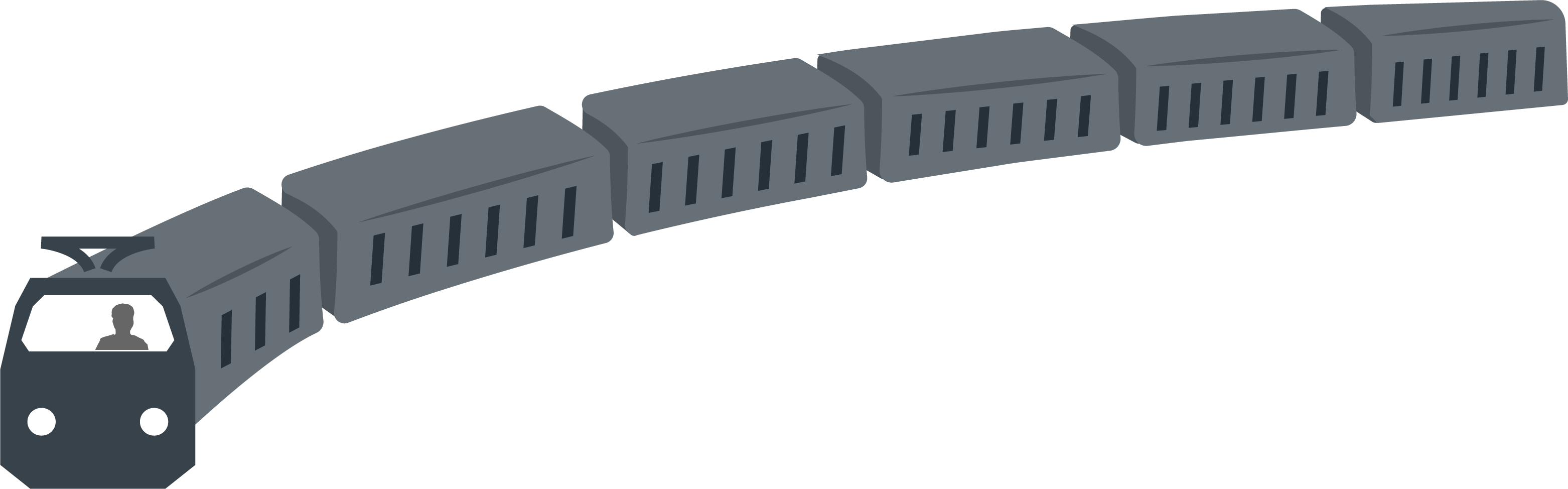 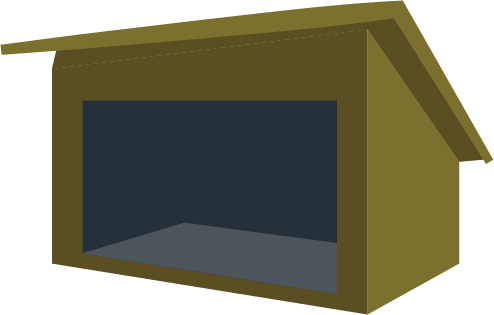 [Speaker Notes: Various pictures]
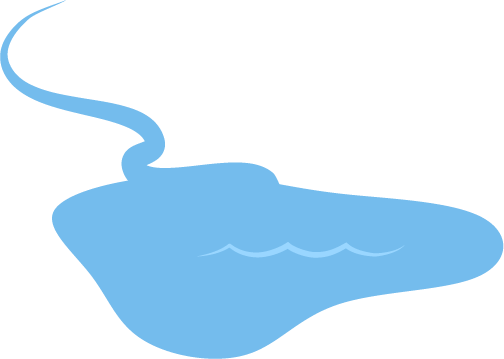 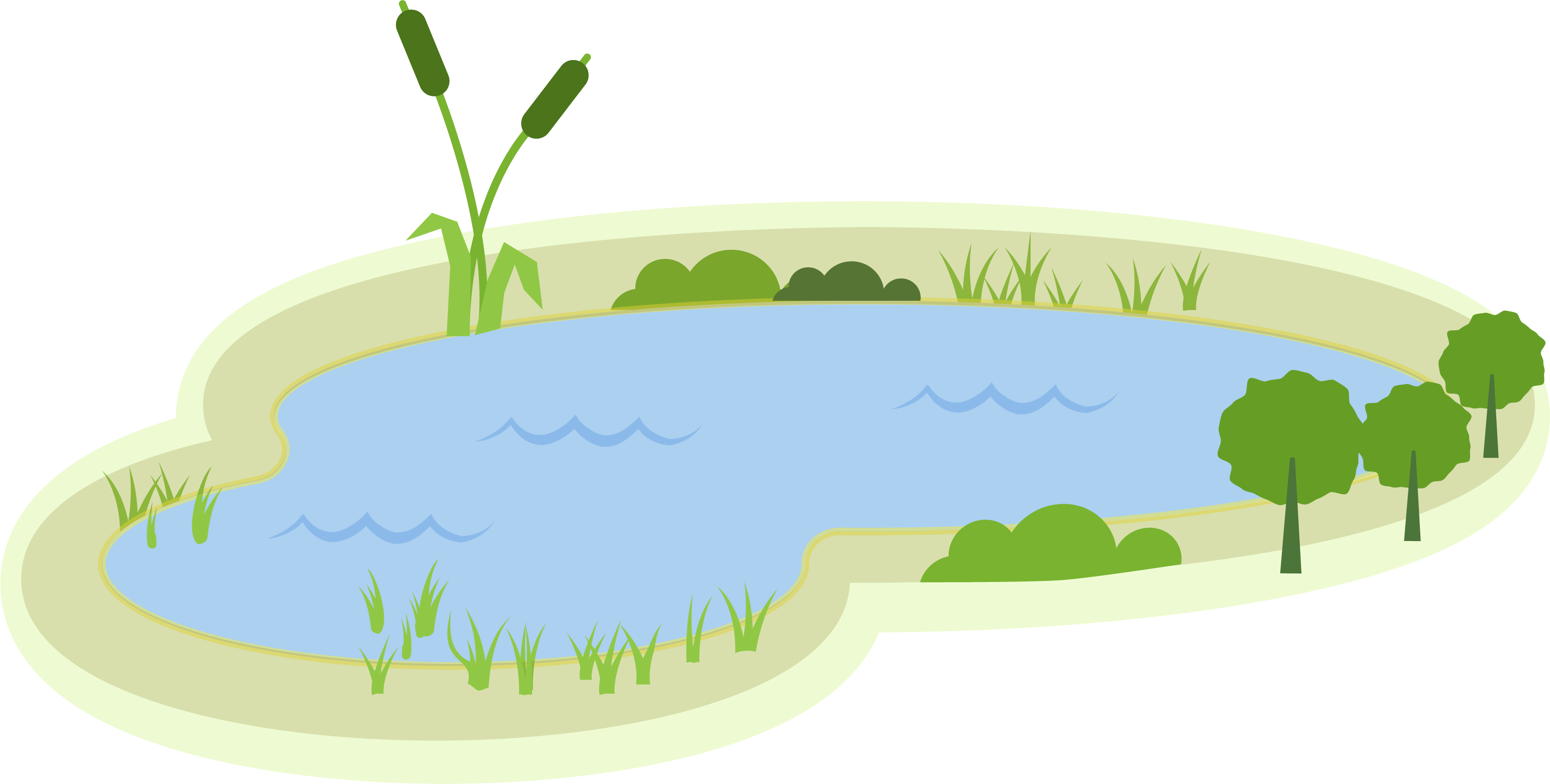 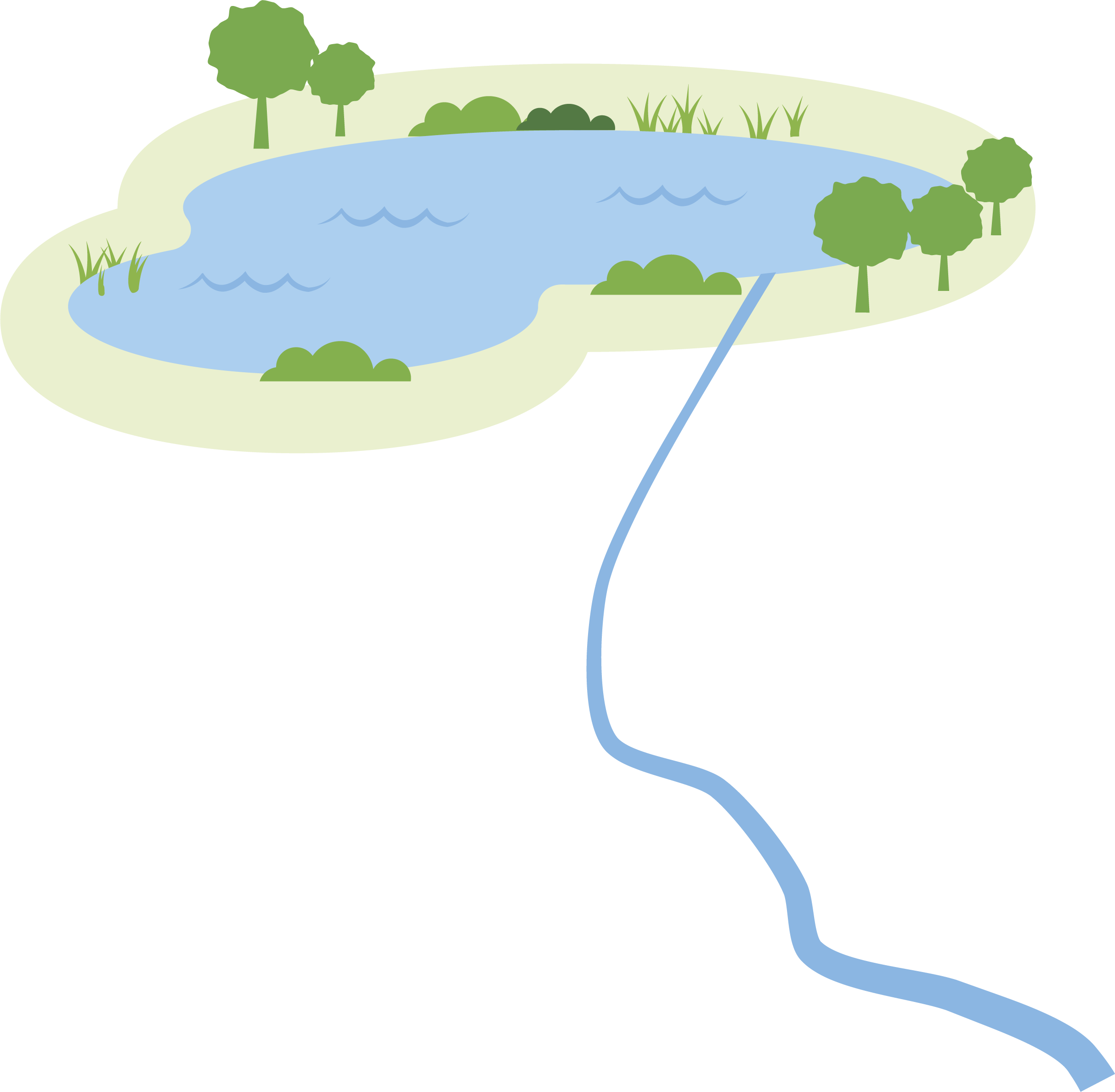 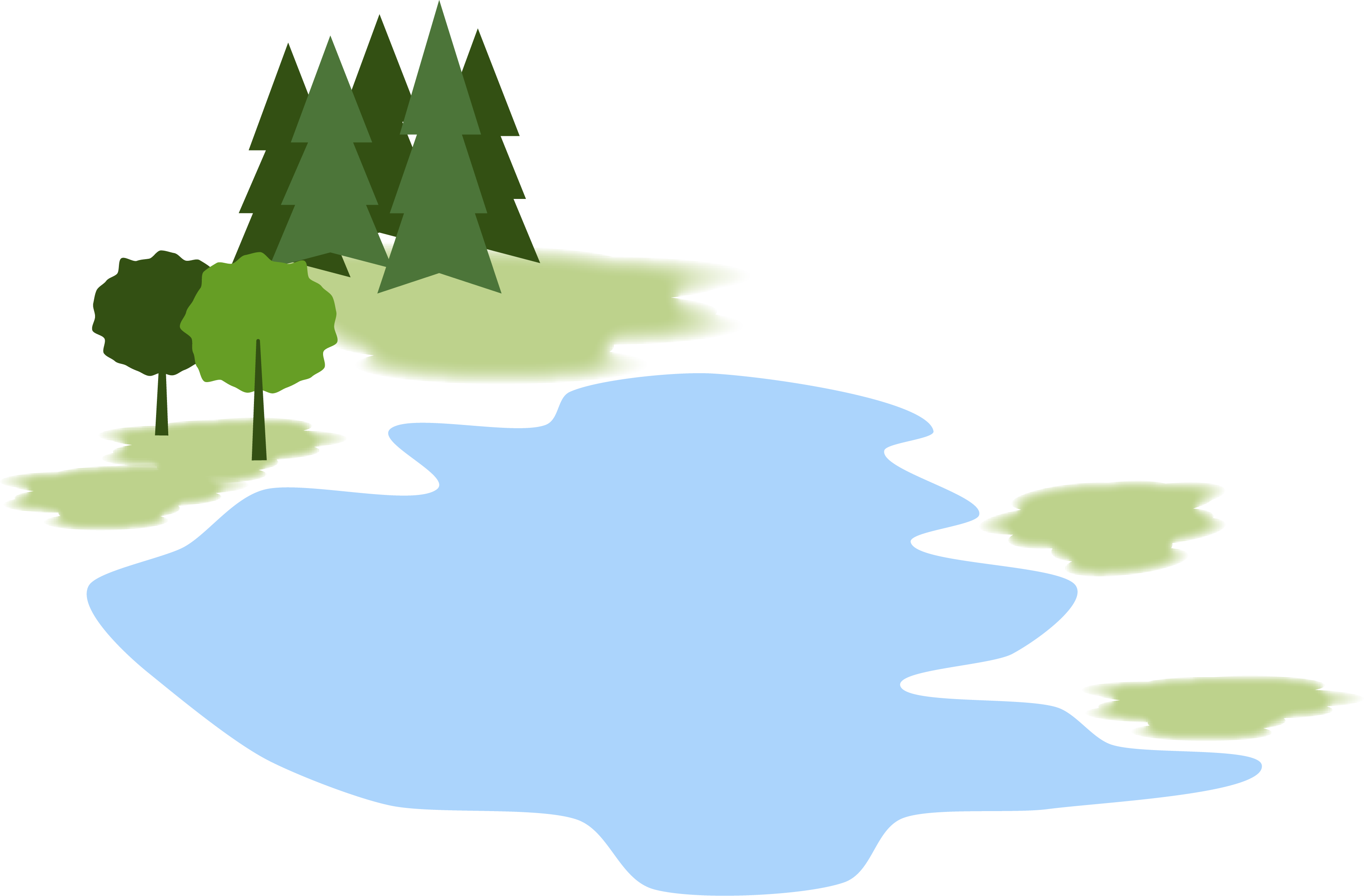 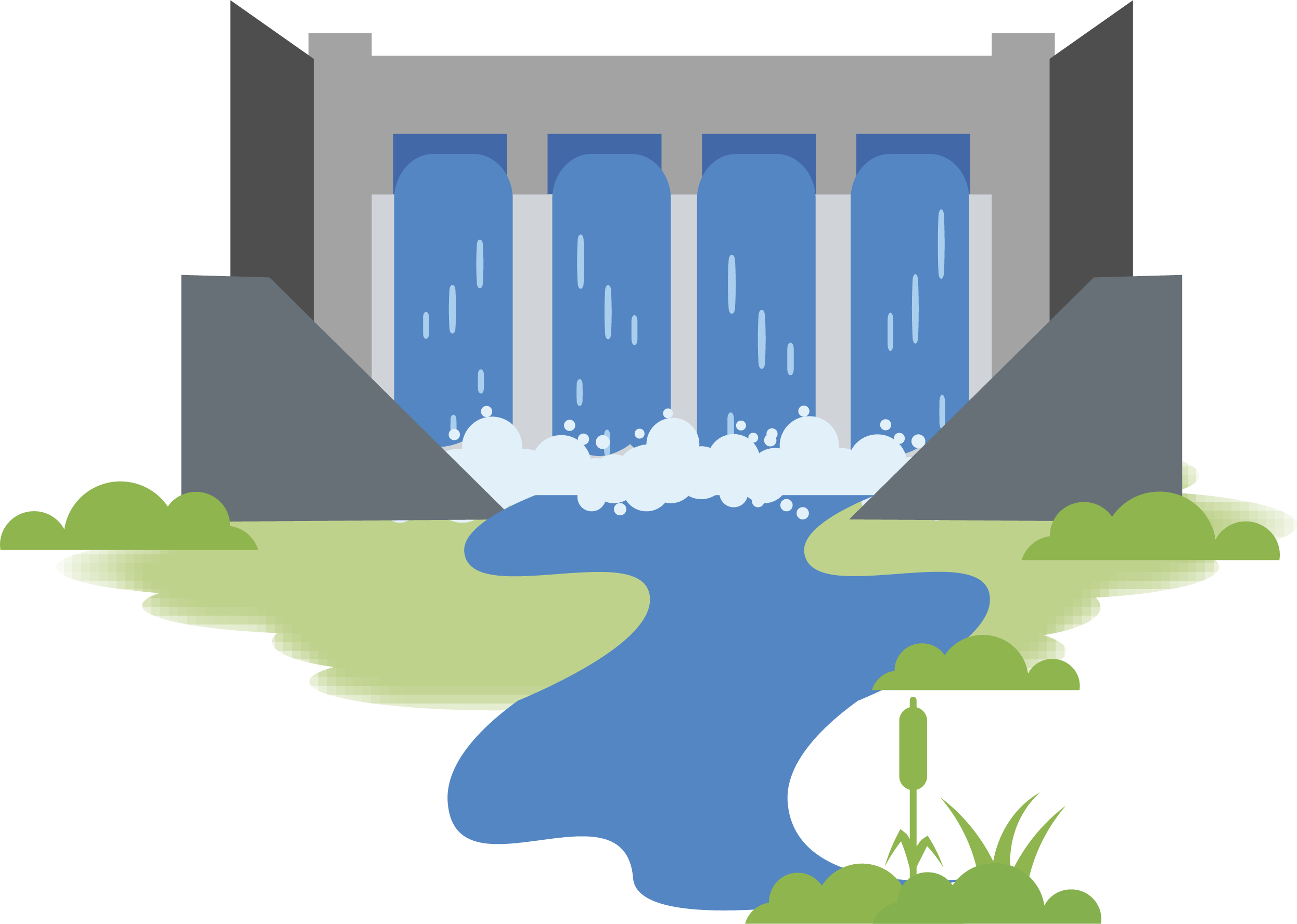 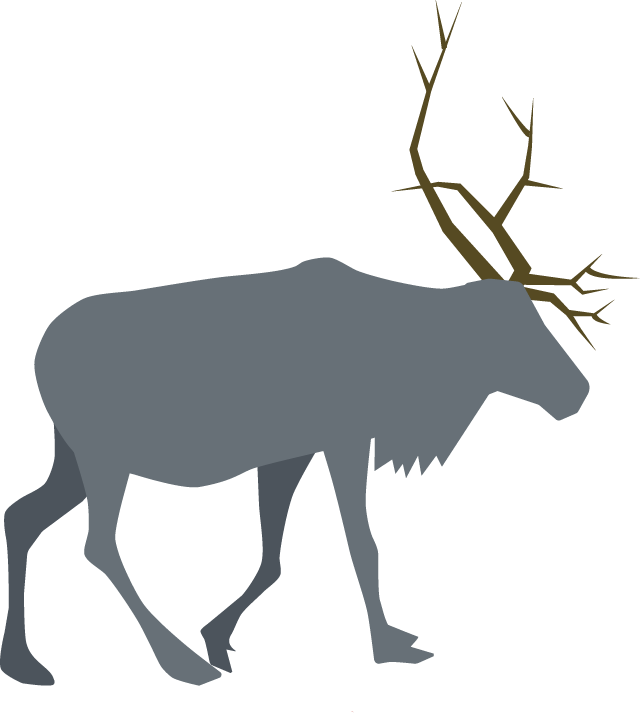 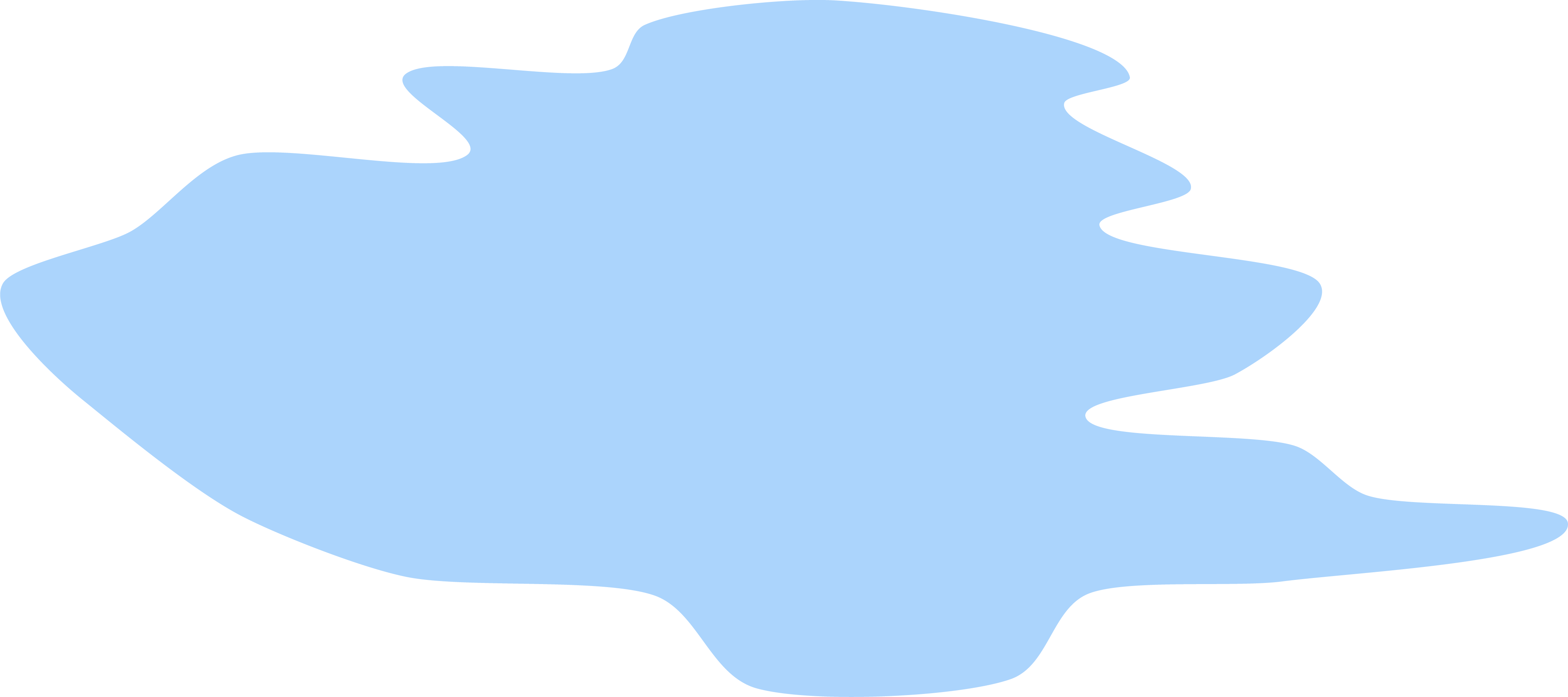 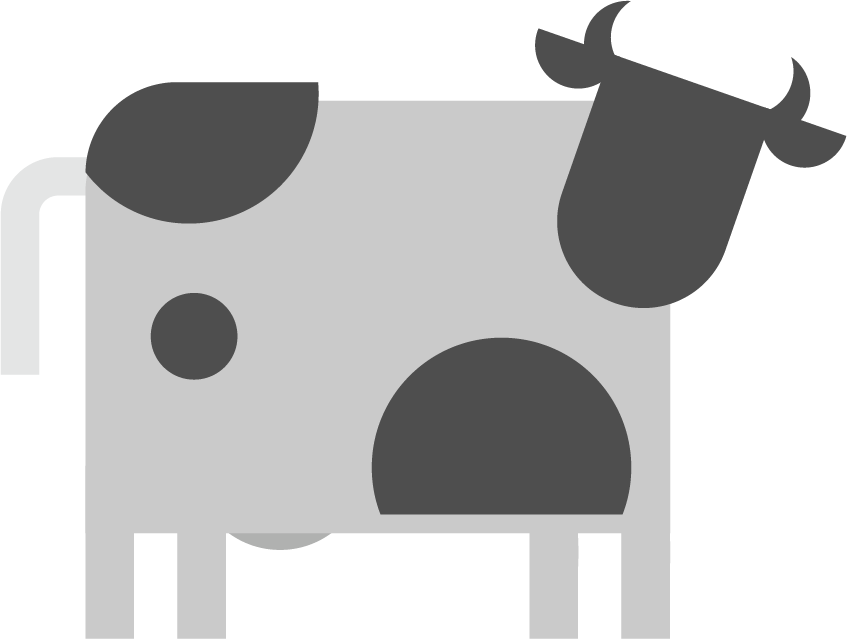 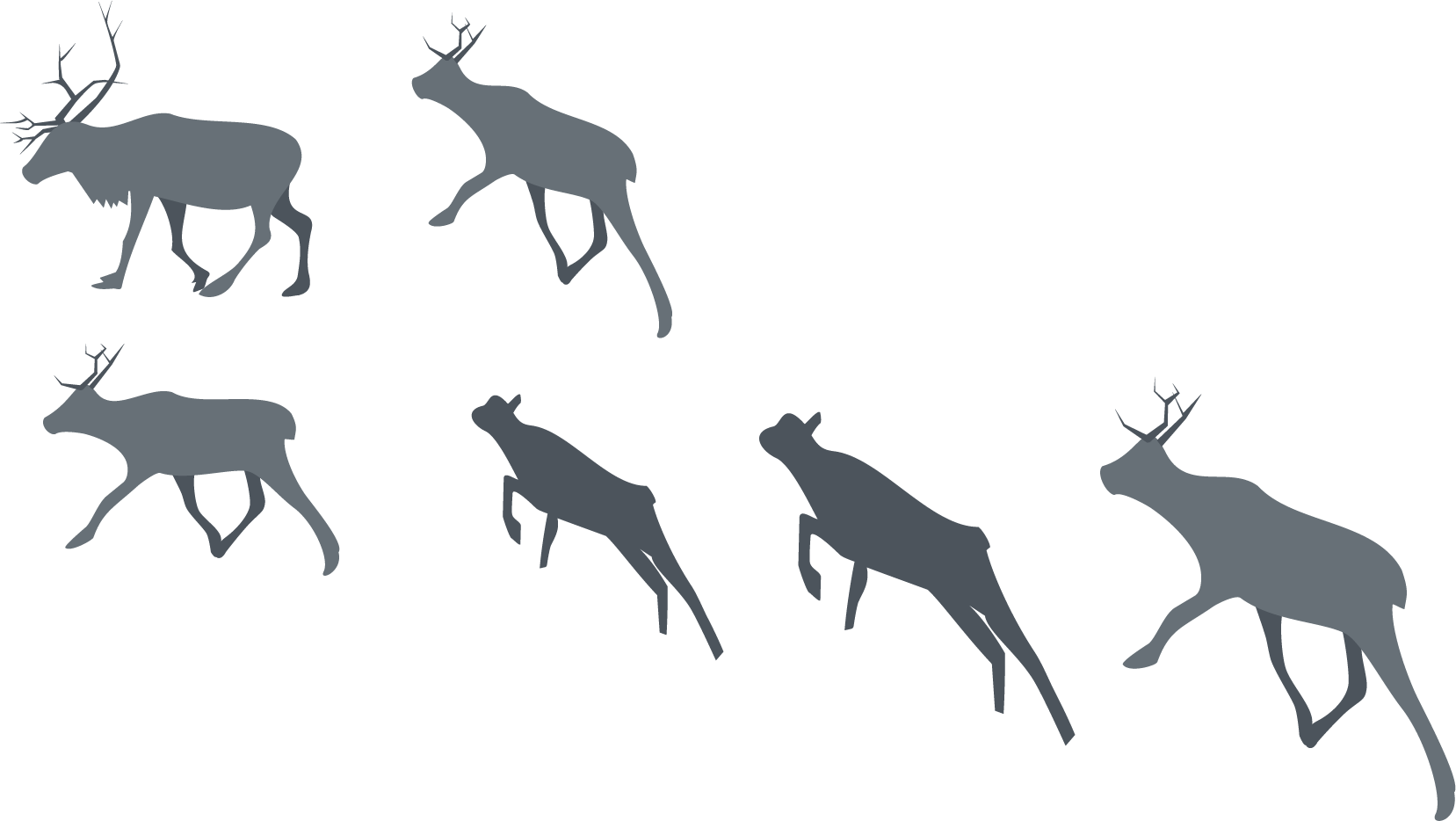 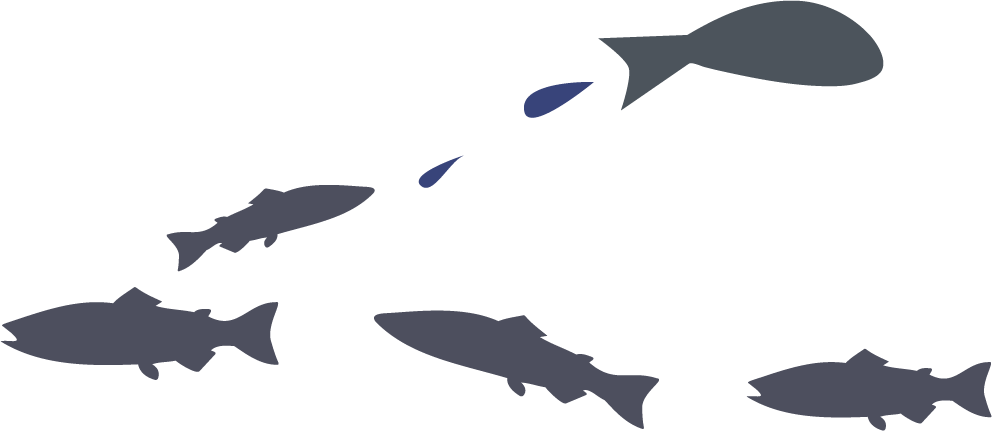 [Speaker Notes: Watercourse]
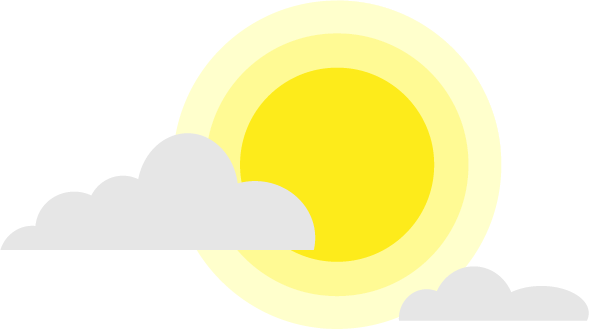 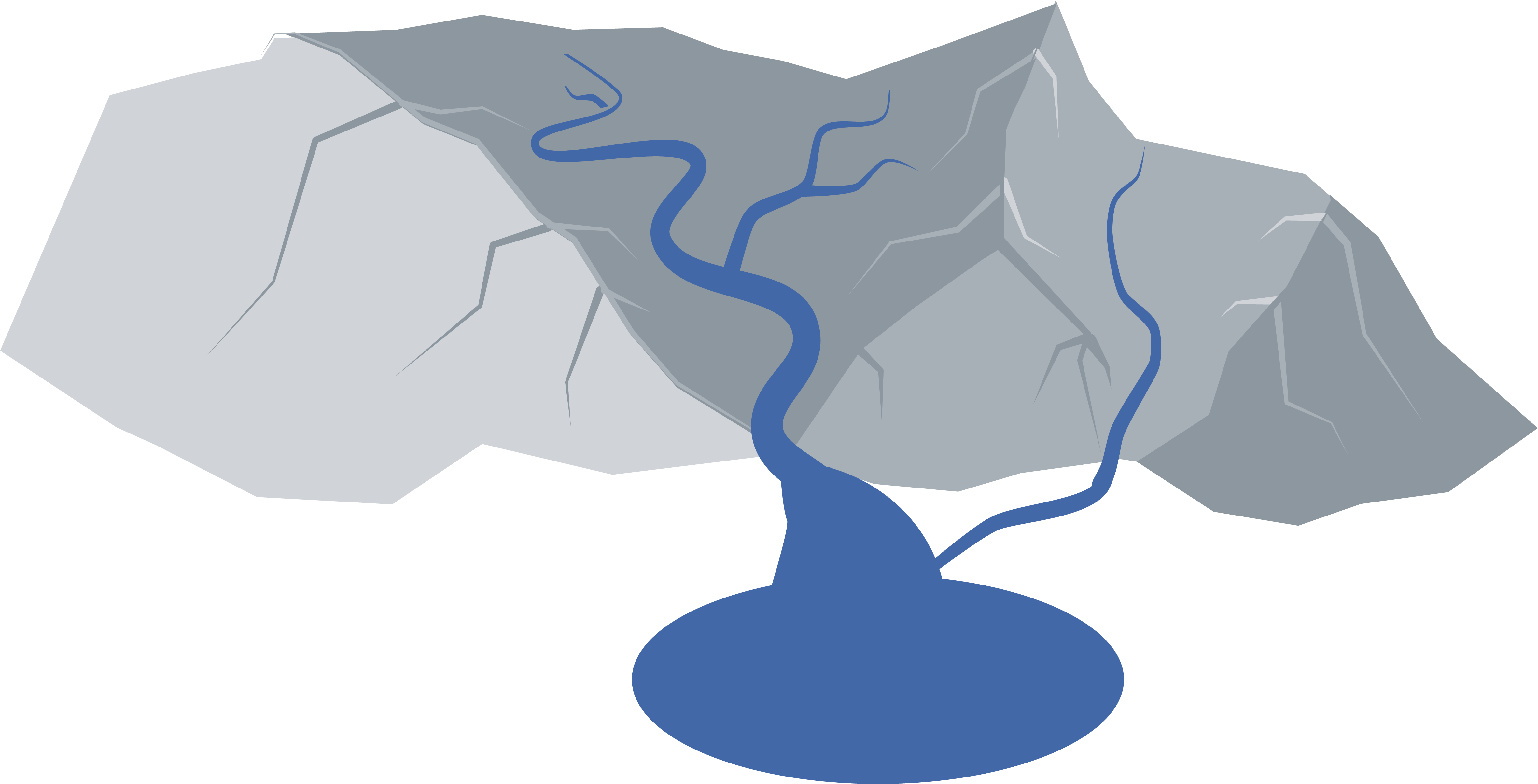 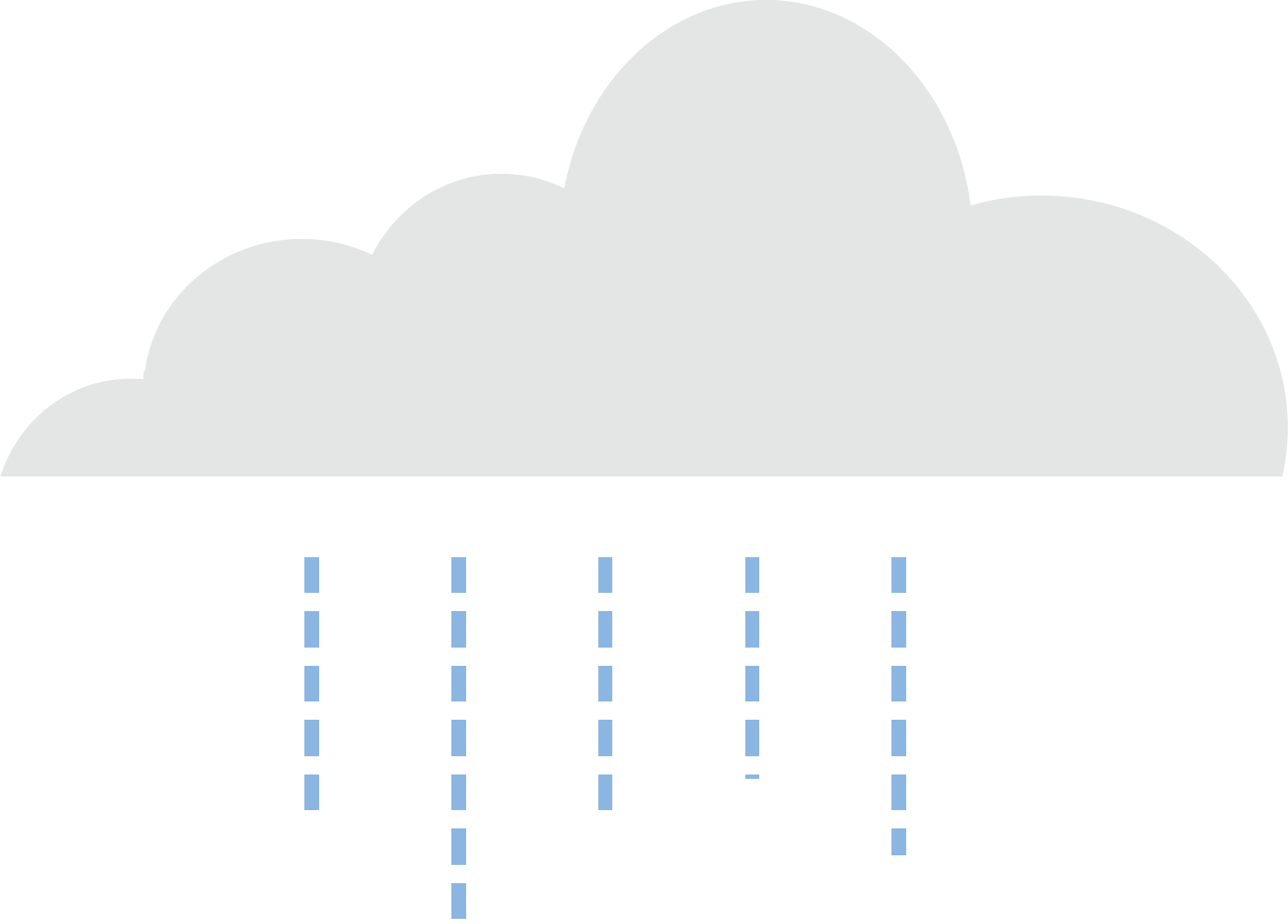 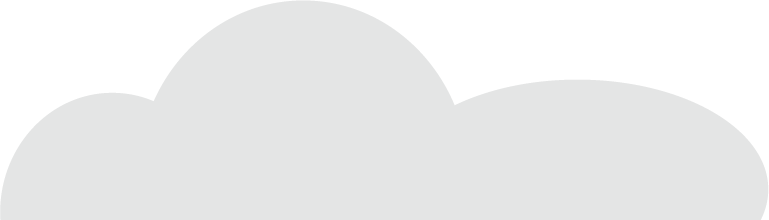 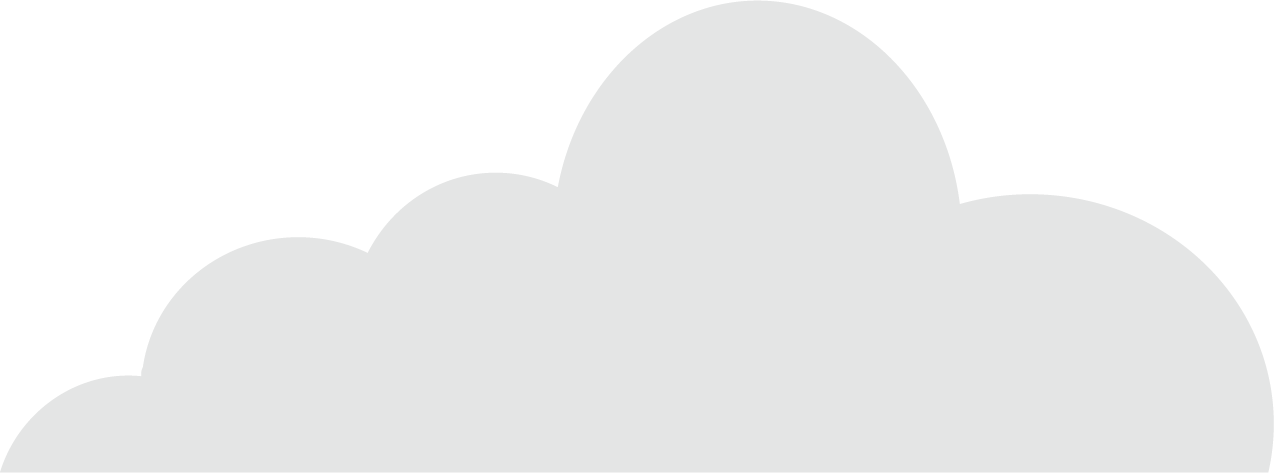 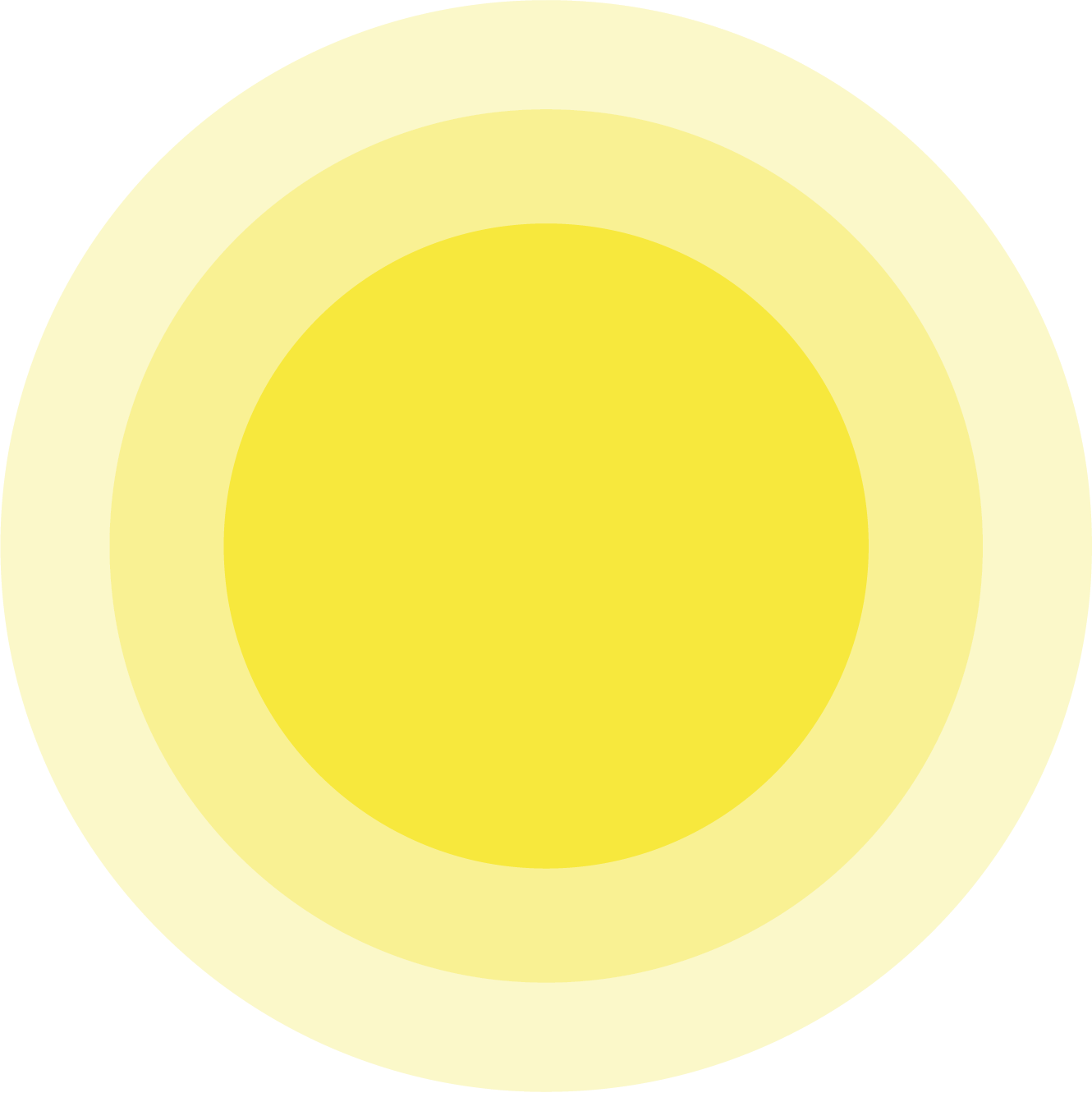